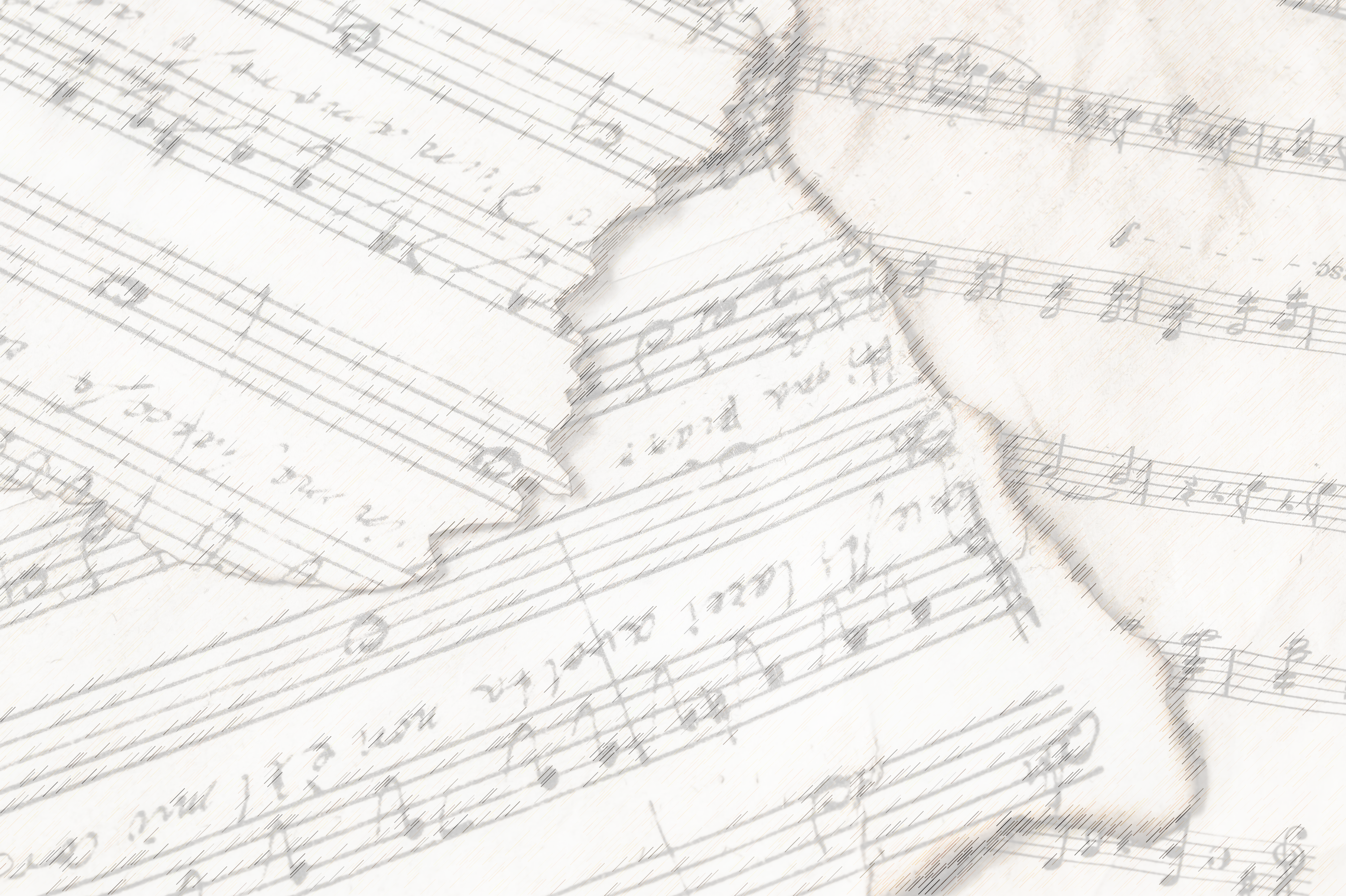 Welcome!
We Are Glad You Are Here
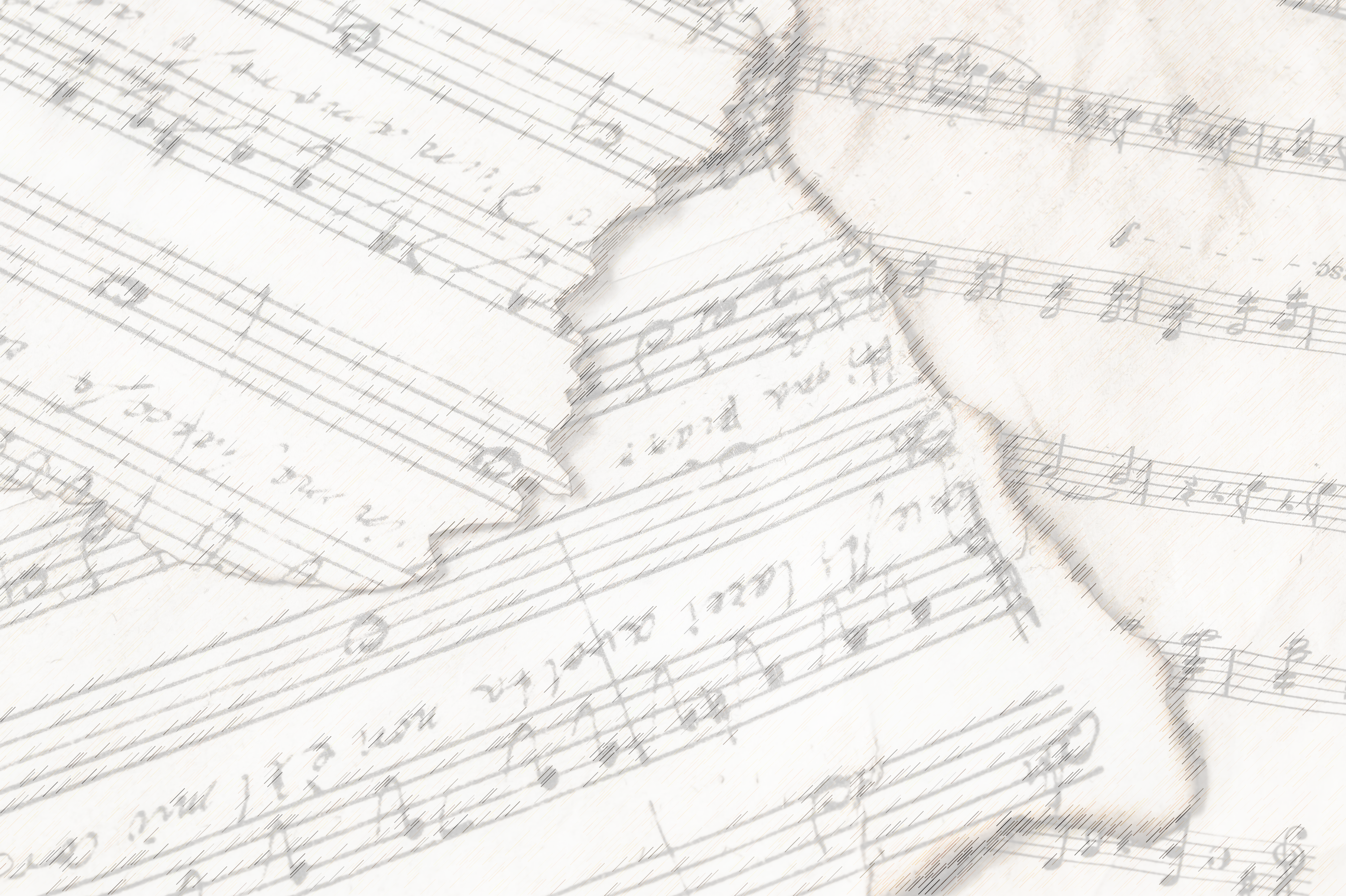 Faithful Love
#18
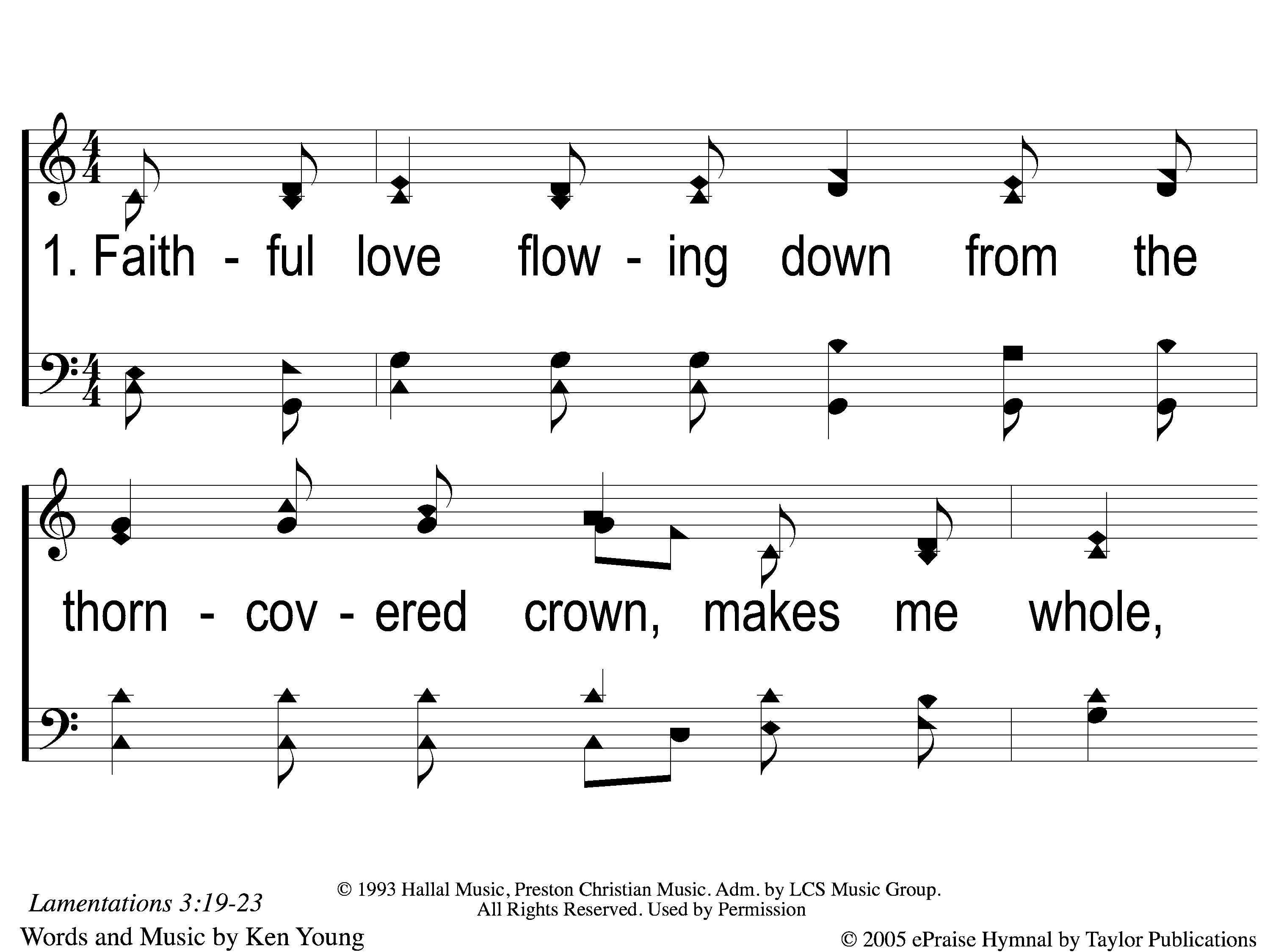 Faithful Love
18
1-1 Faithful Love
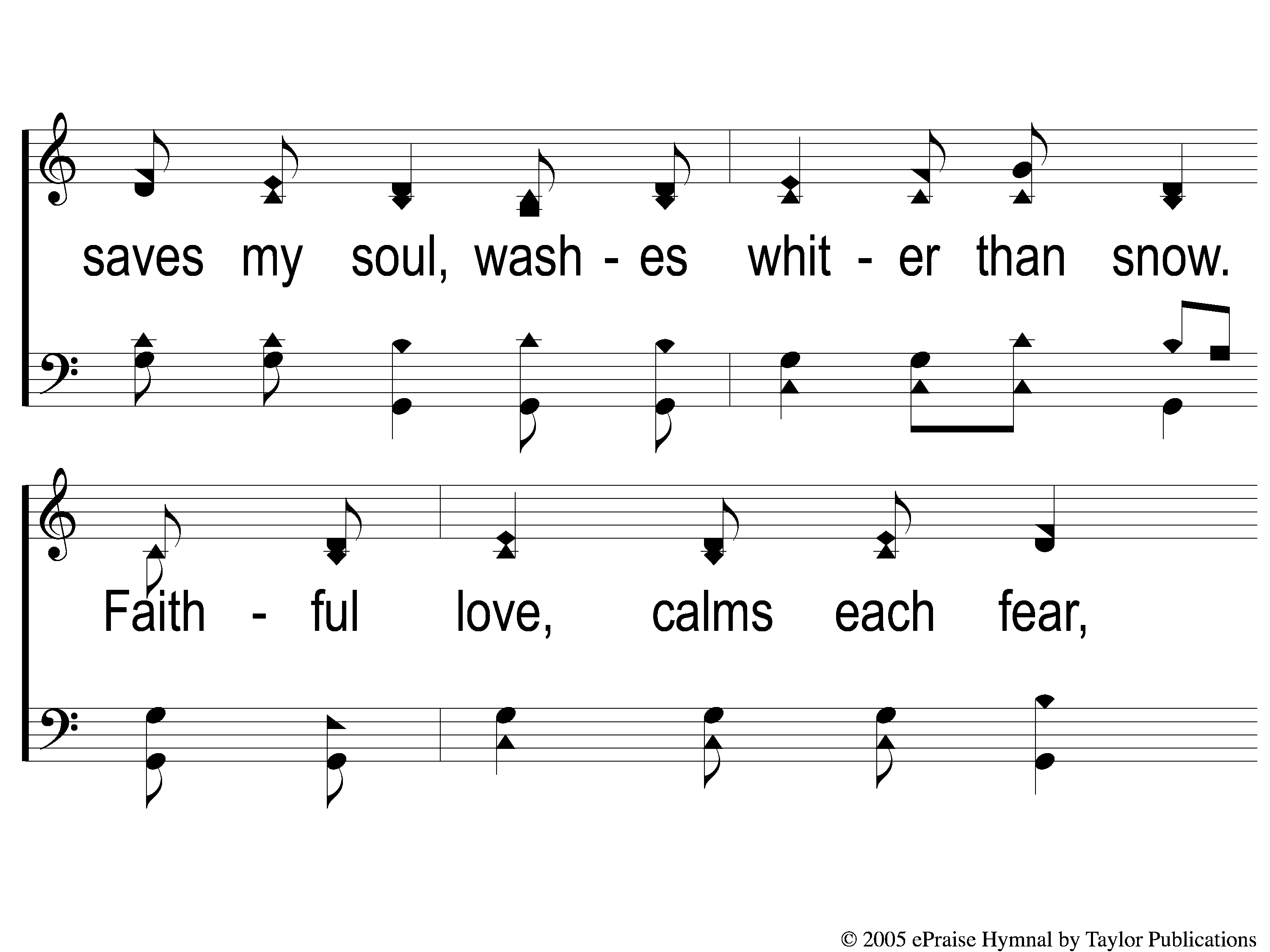 Faithful Love
18
1-2 Faithful Love
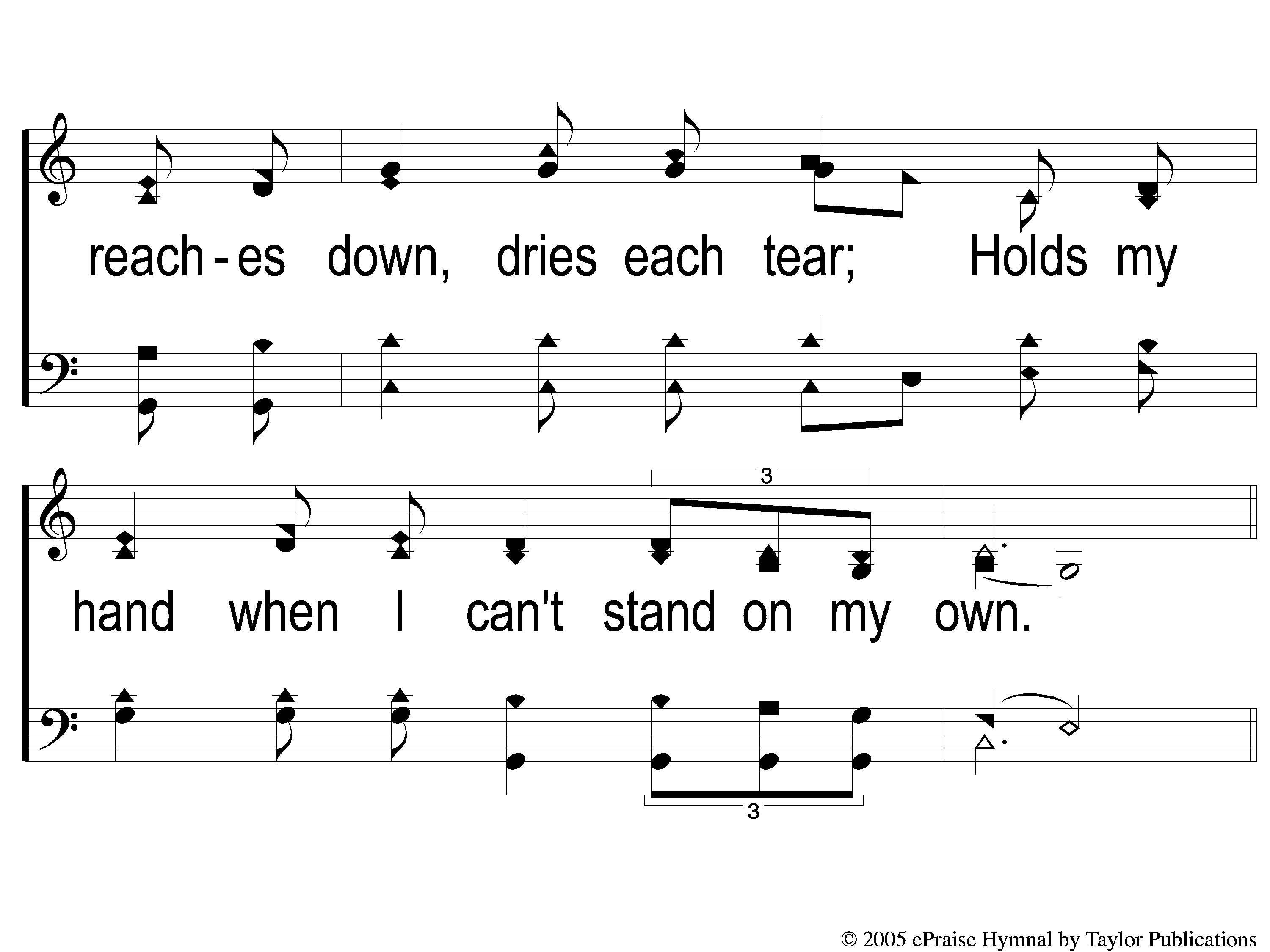 Faithful Love
18
1-3 Faithful Love
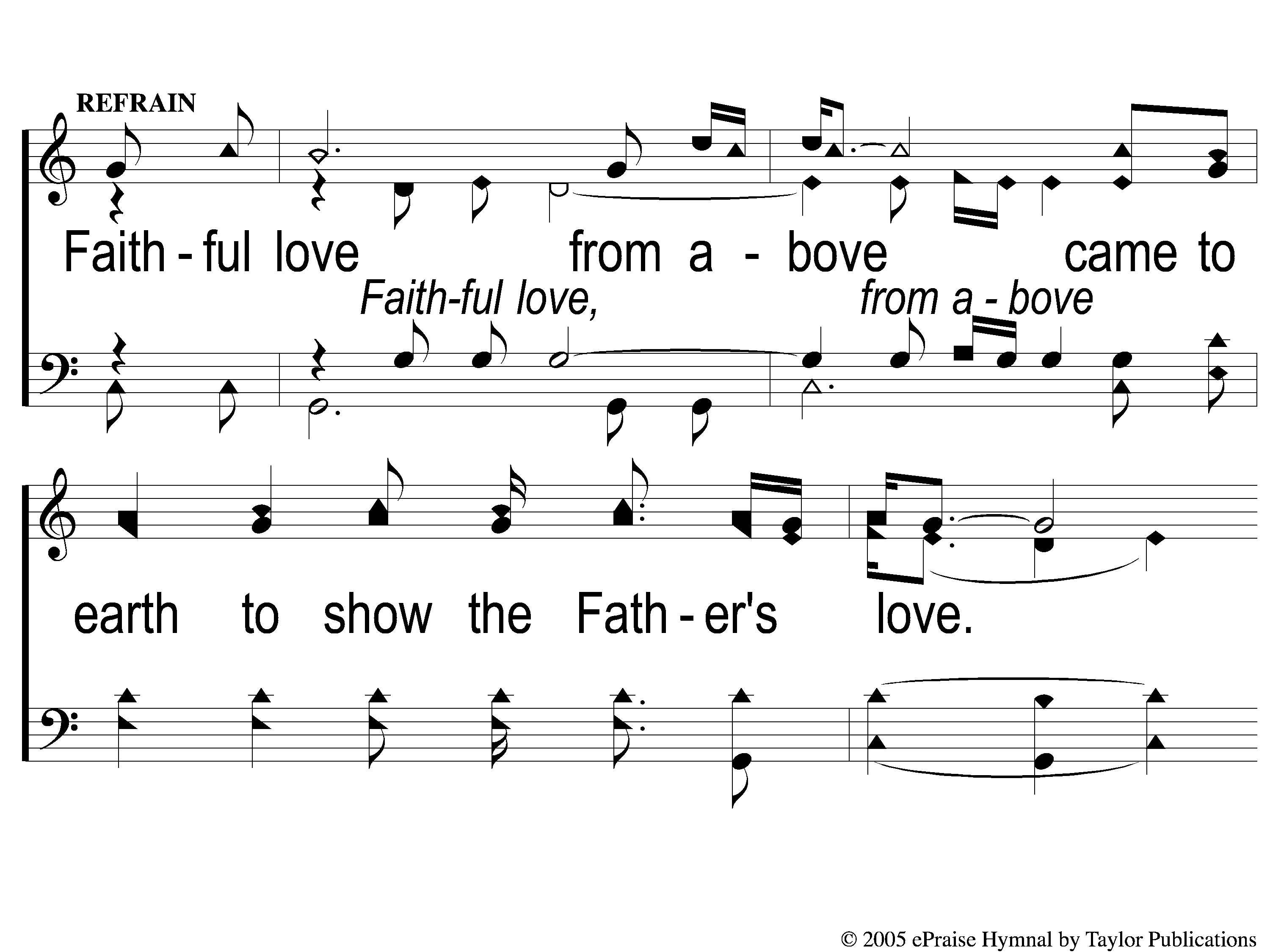 Faithful Love
18
C-1 Faithful Love
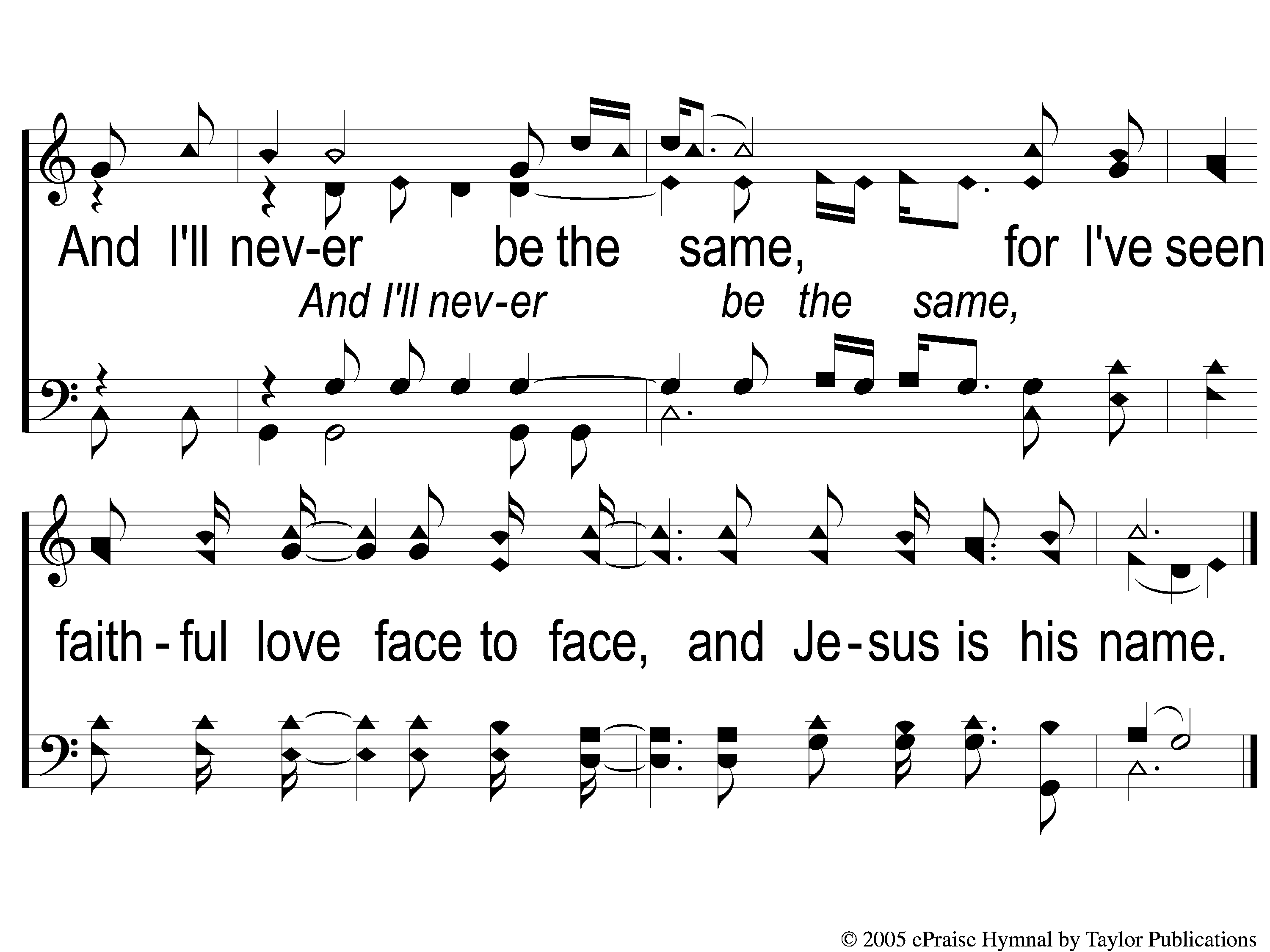 Faithful Love
18
C-2 Faithful Love
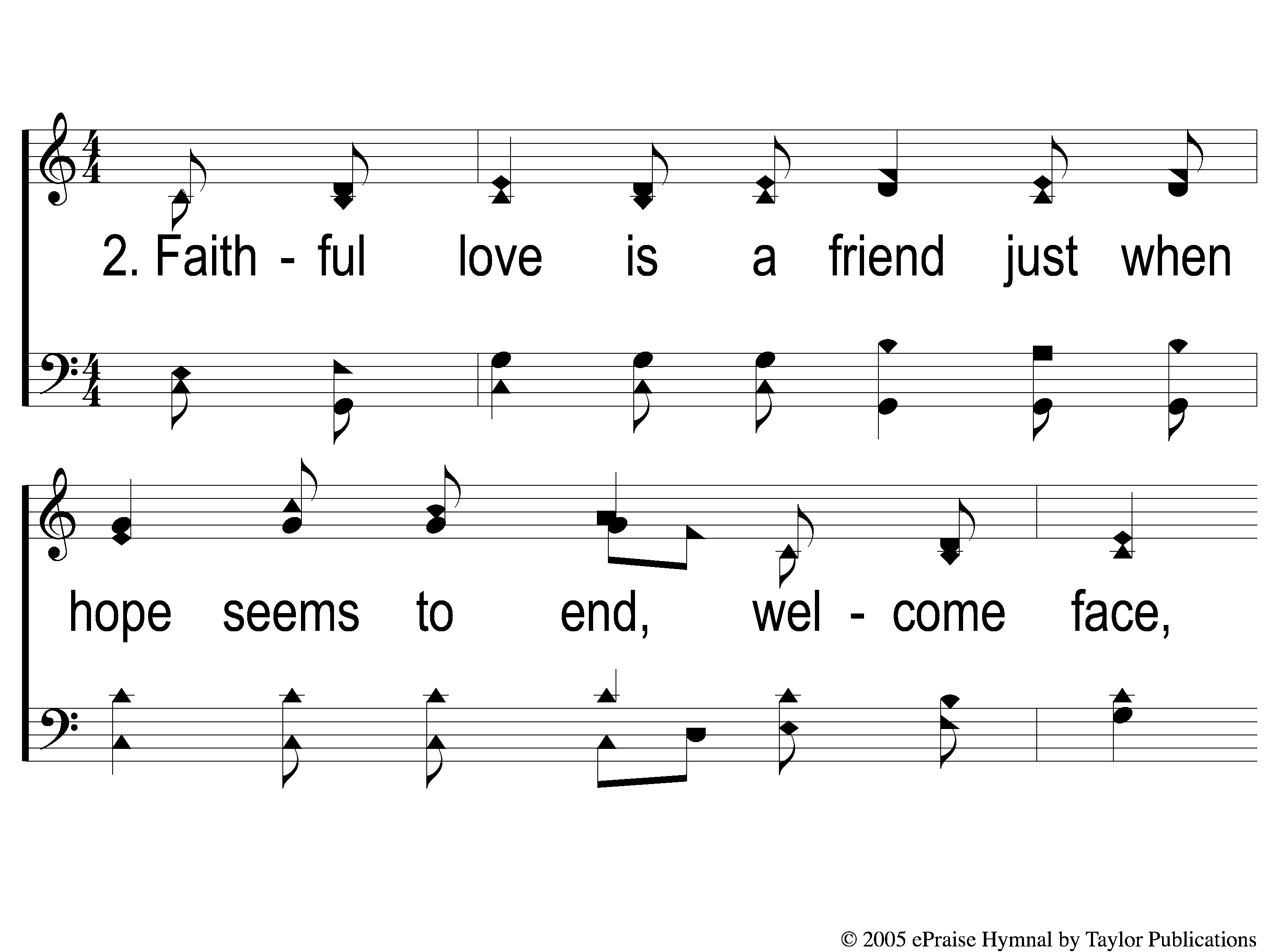 Faithful Love
18
2-1 Faithful Love
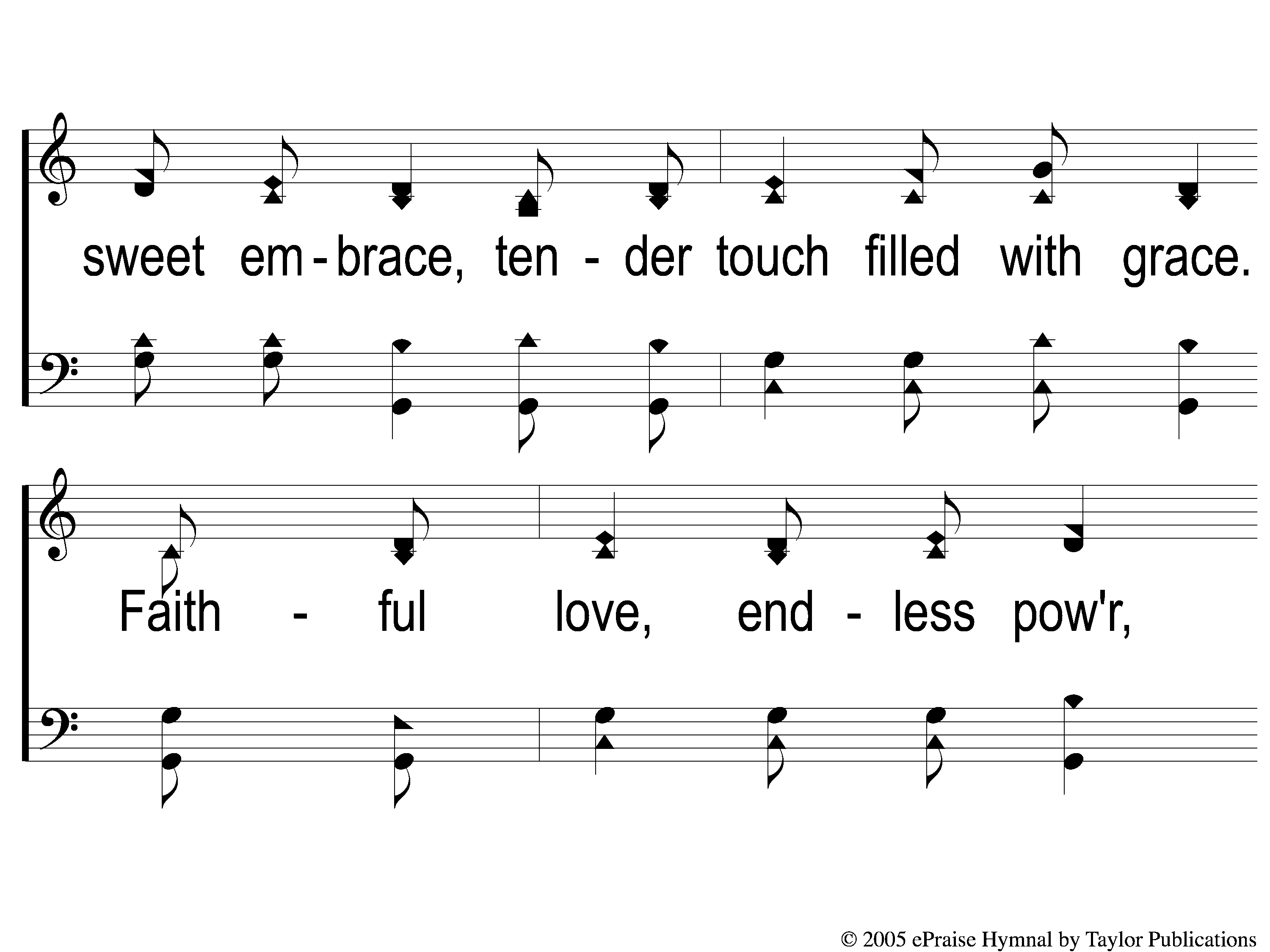 Faithful Love
18
2-2 Faithful Love
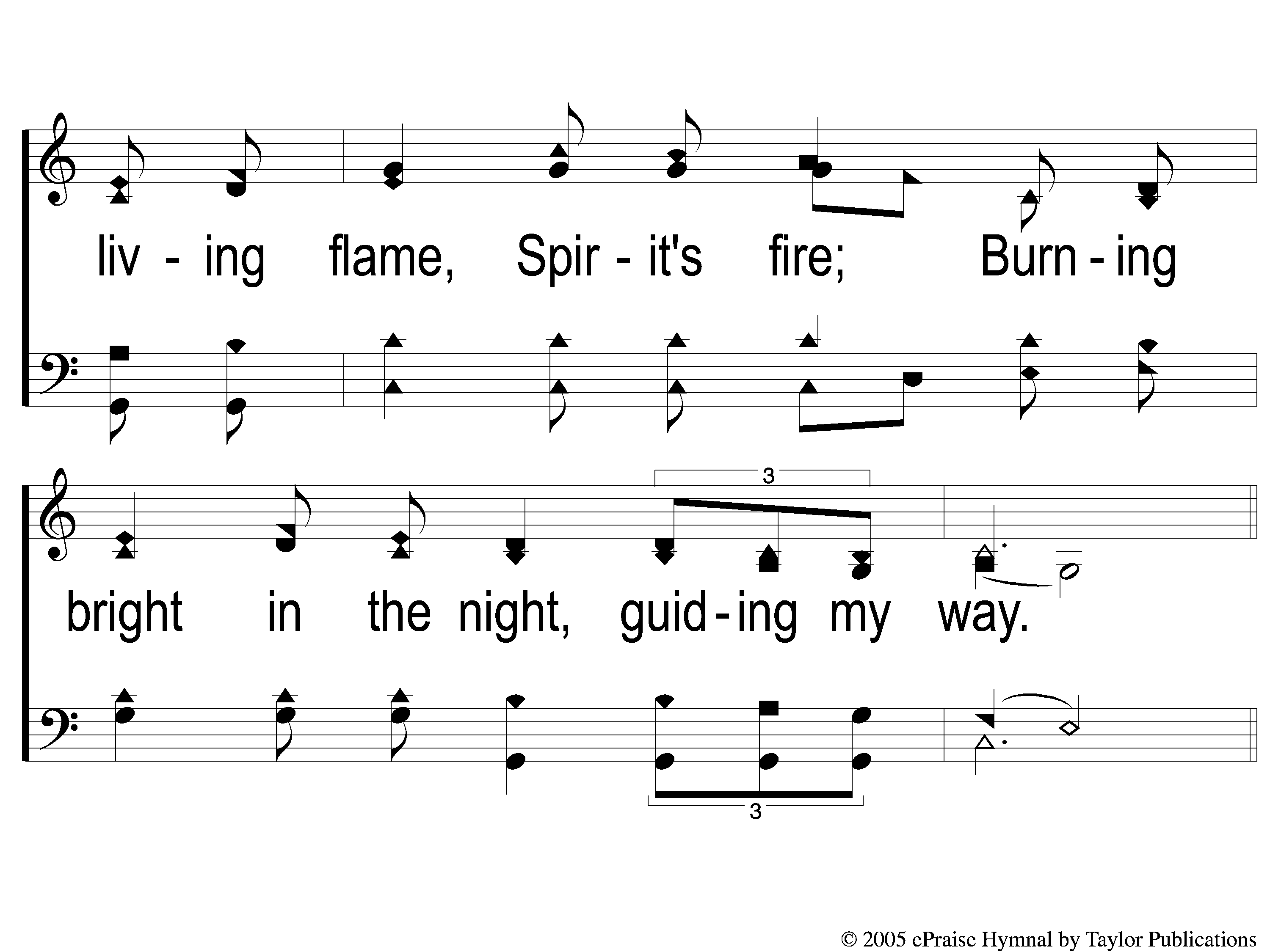 Faithful Love
18
2-3 Faithful Love
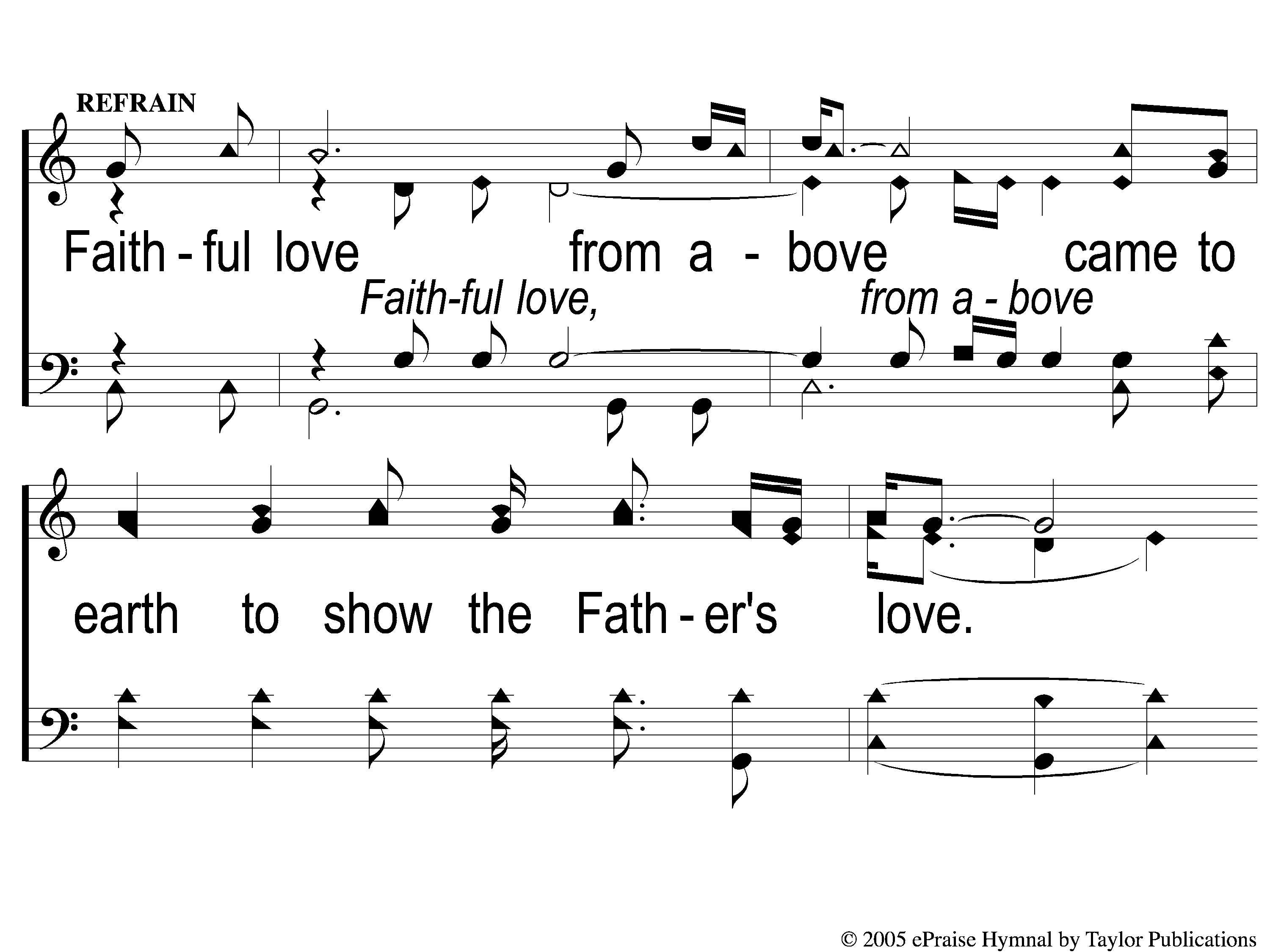 Faithful Love
18
C-1 Faithful Love
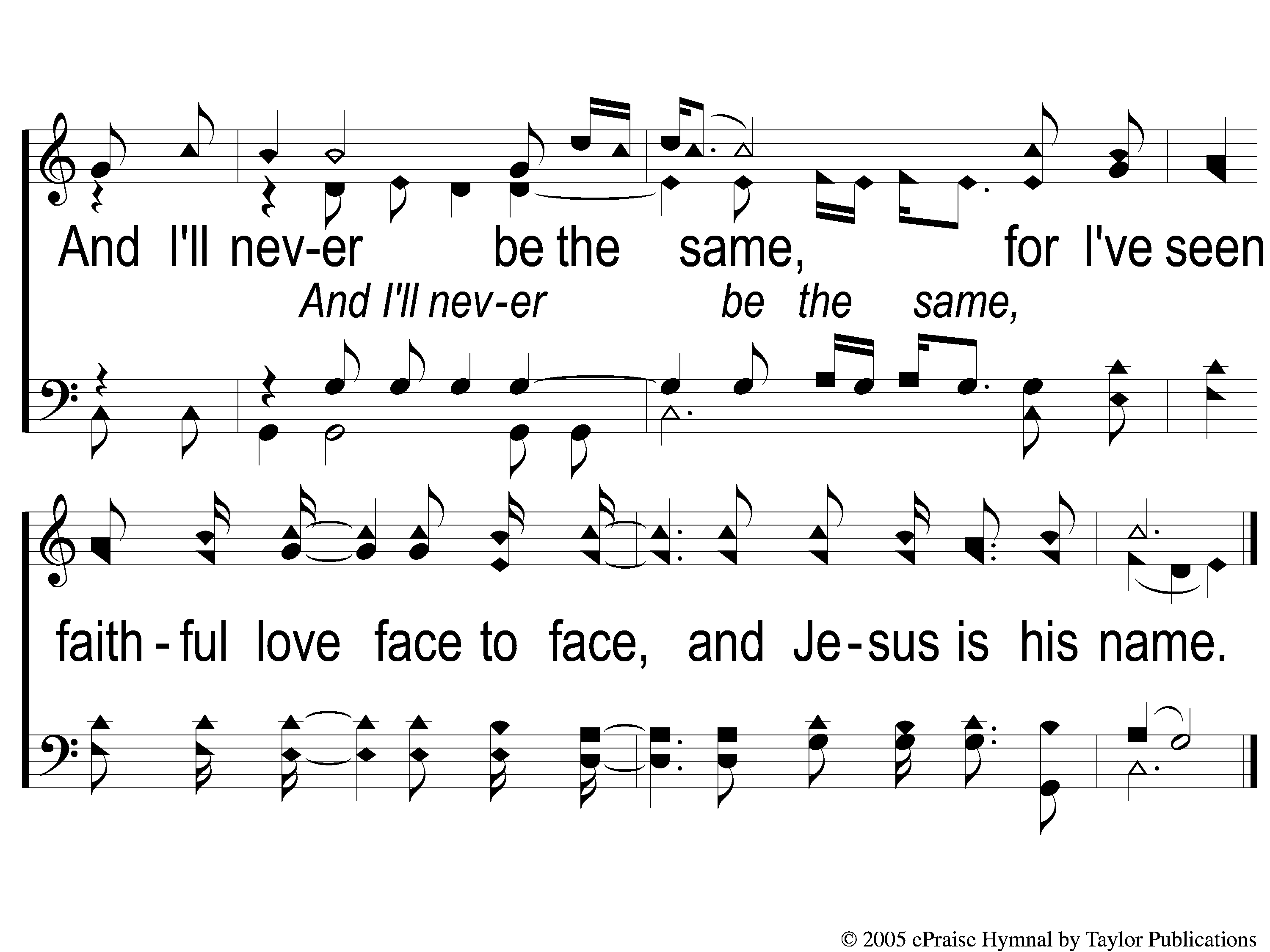 Faithful Love
18
C-2 Faithful Love
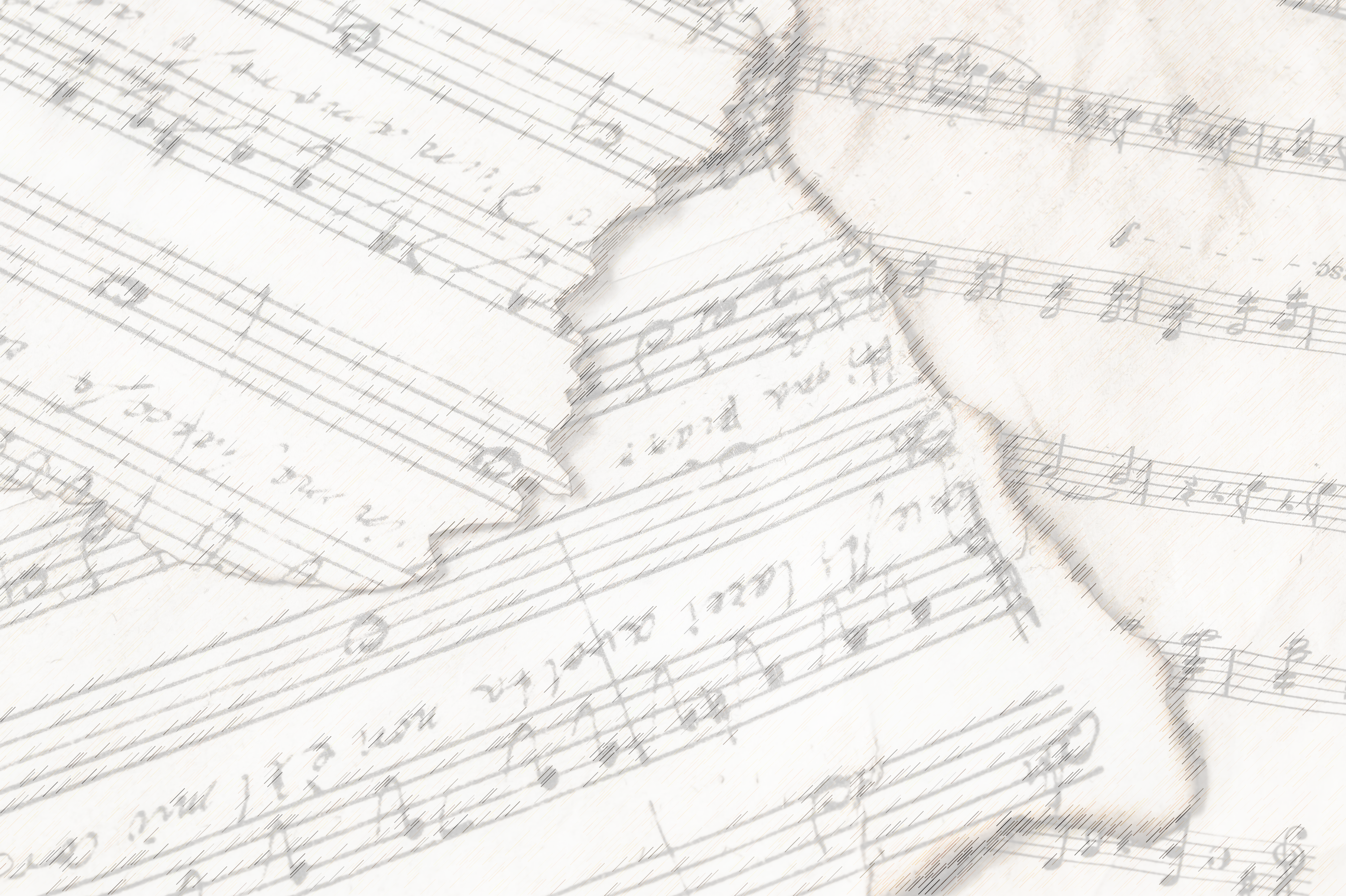 Sweet Hour Of Prayer
#827
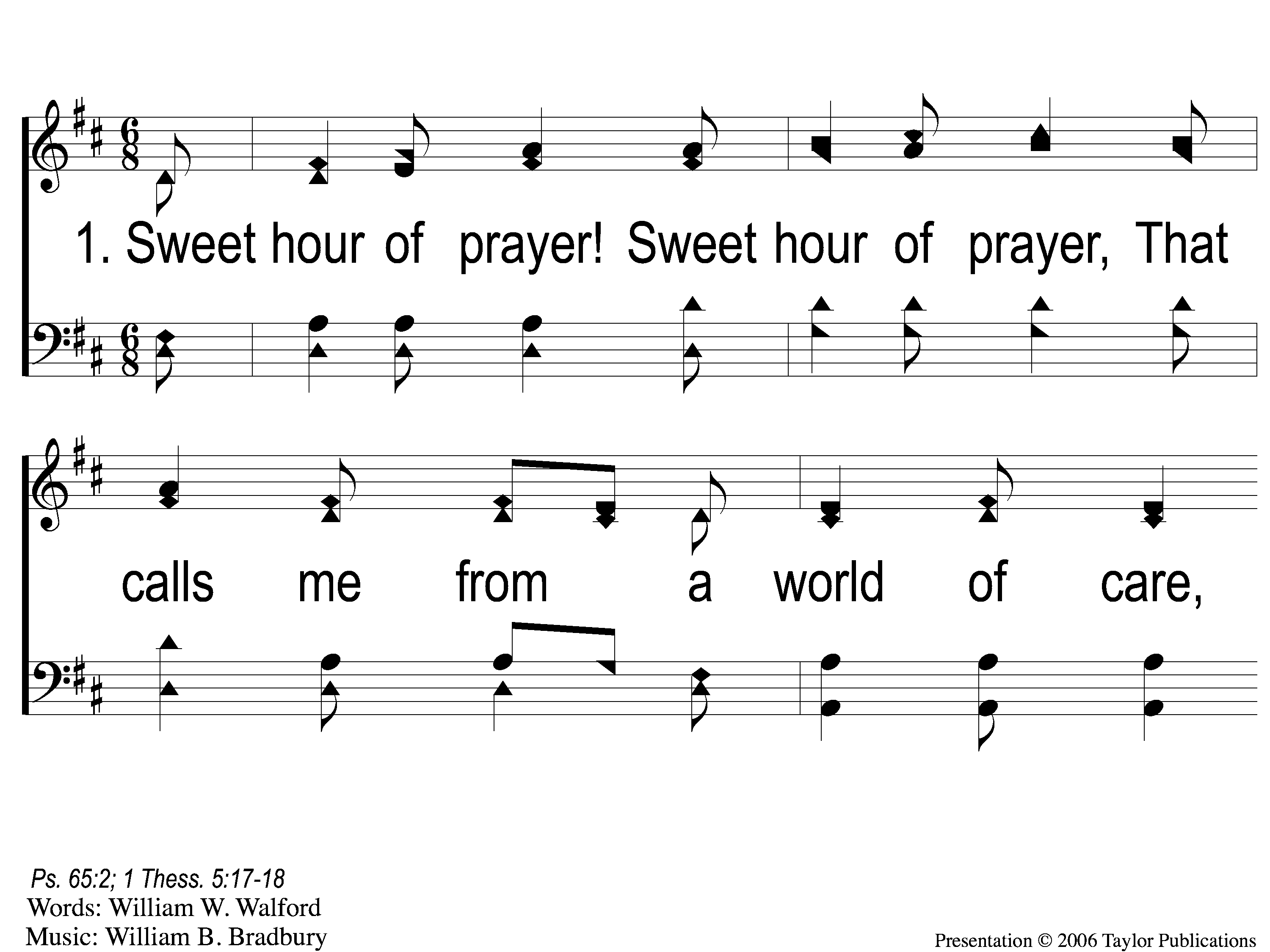 Sweet Hour of Prayer
827
1-1 Sweet Hour of Prayer
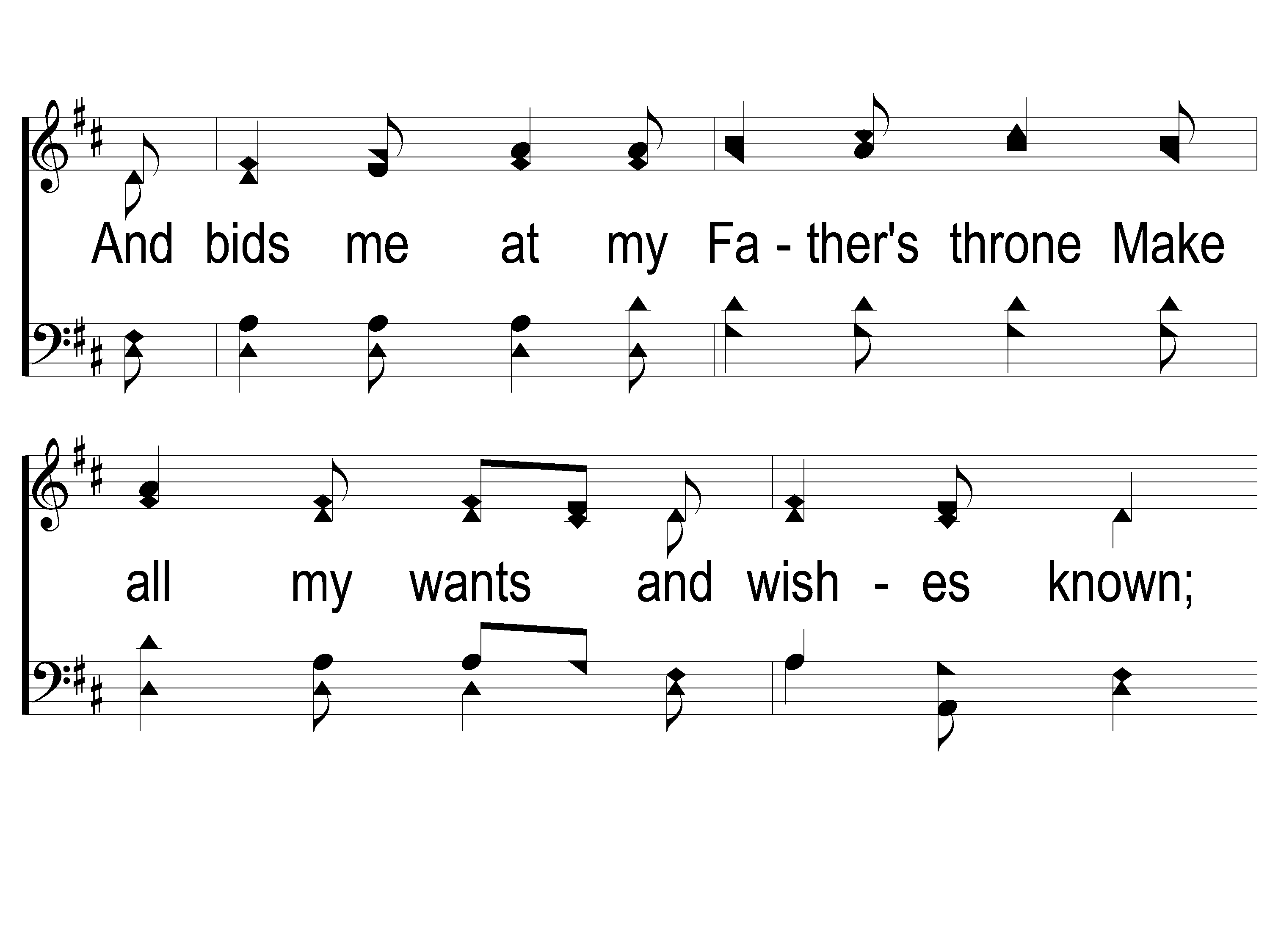 Sweet Hour of Prayer
827
1-2 Sweet Hour of Prayer
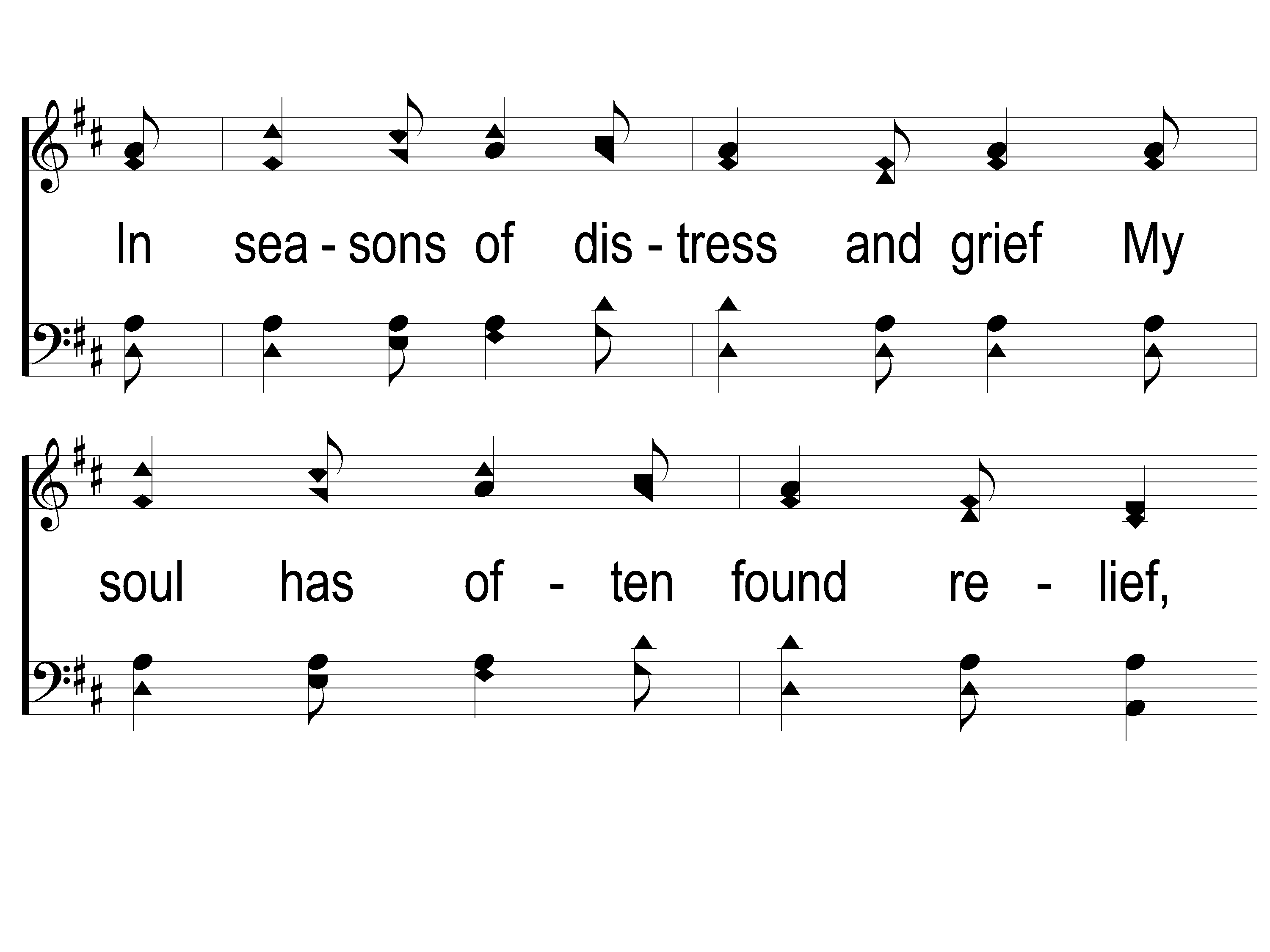 Sweet Hour of Prayer
827
1-3 Sweet Hour of Prayer
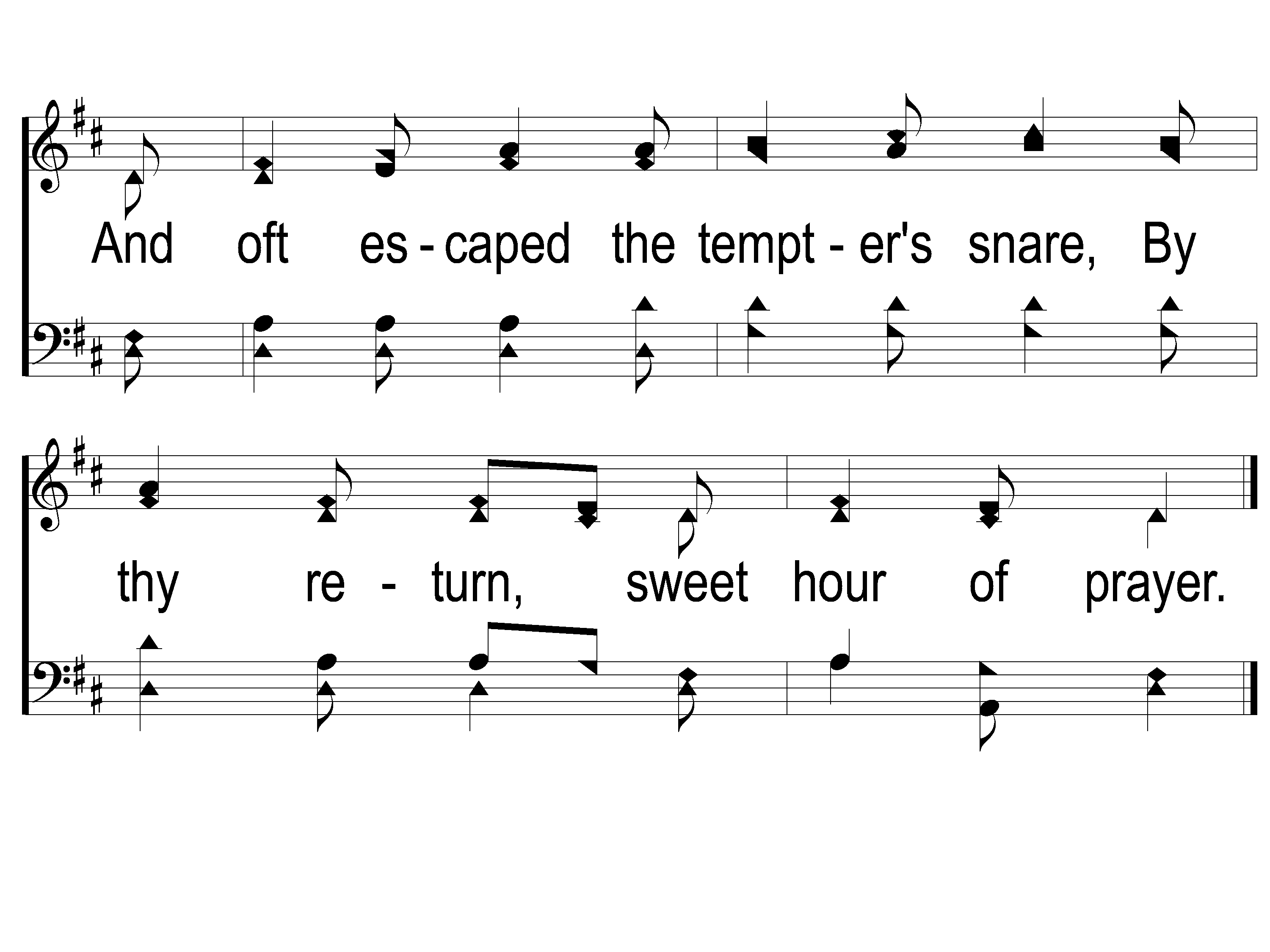 Sweet Hour of Prayer
827
1-4 Sweet Hour of Prayer
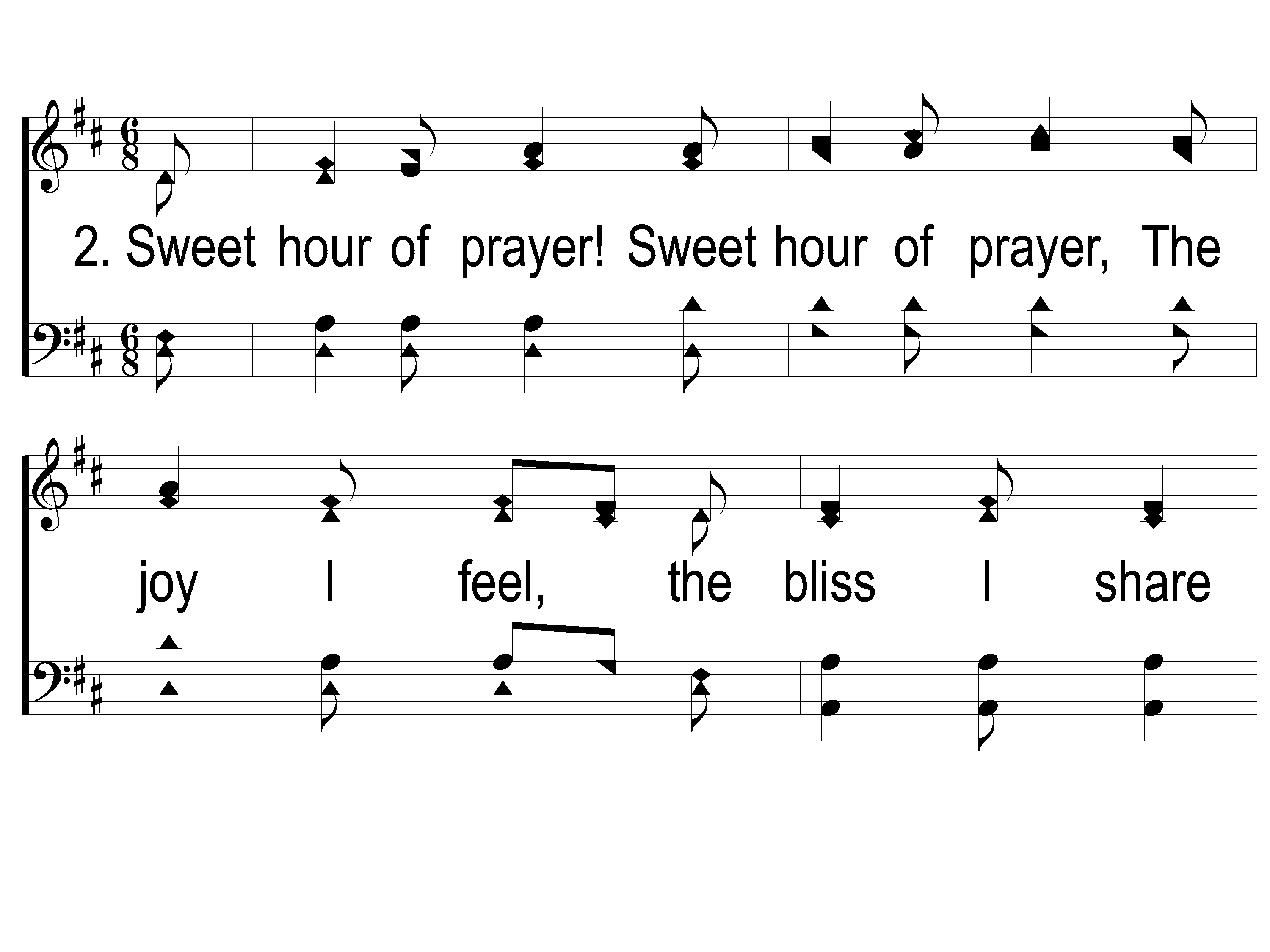 Sweet Hour of Prayer
827
2-1 Sweet Hour of Prayer
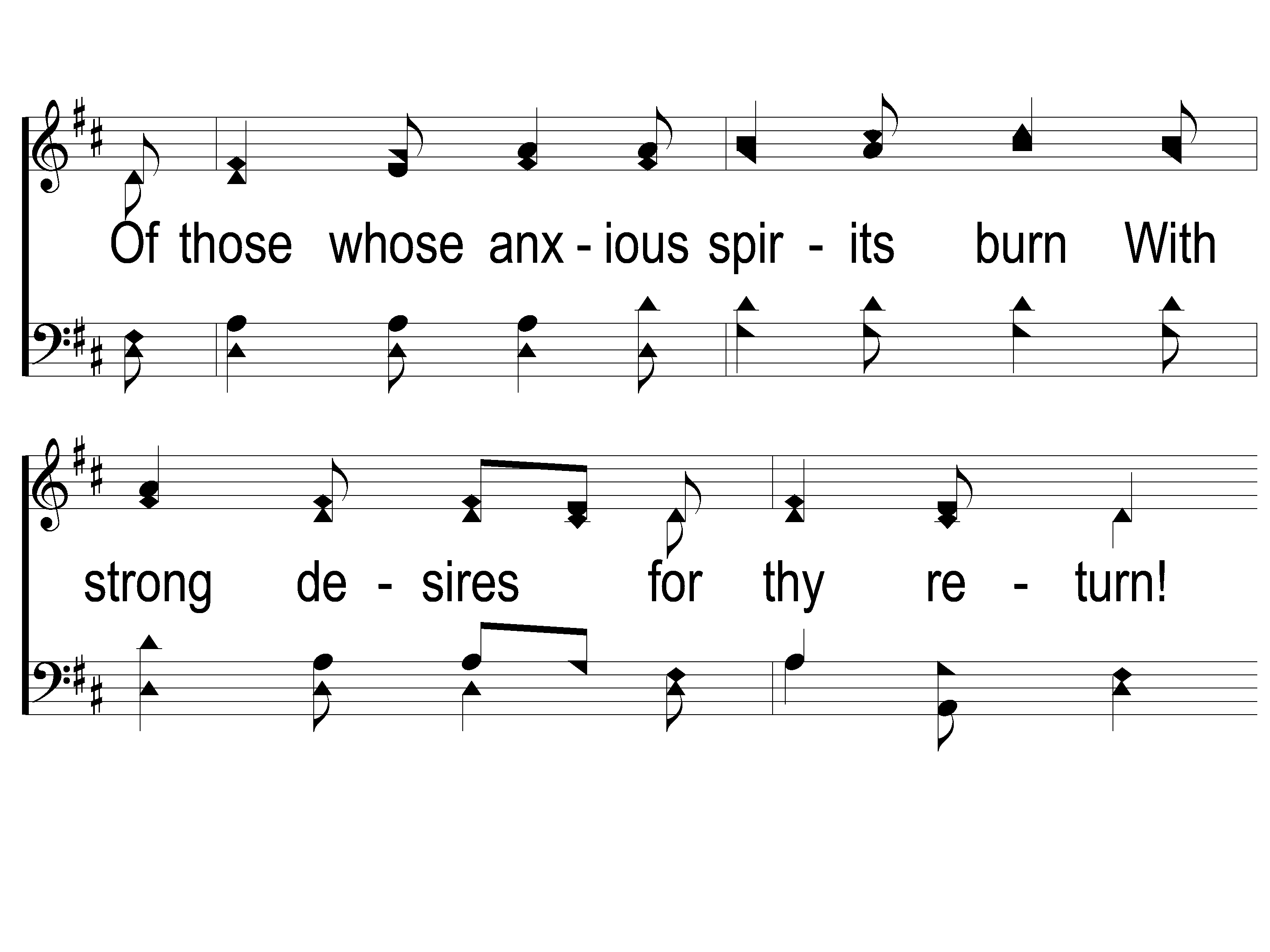 Sweet Hour of Prayer
827
2-2 Sweet Hour of Prayer
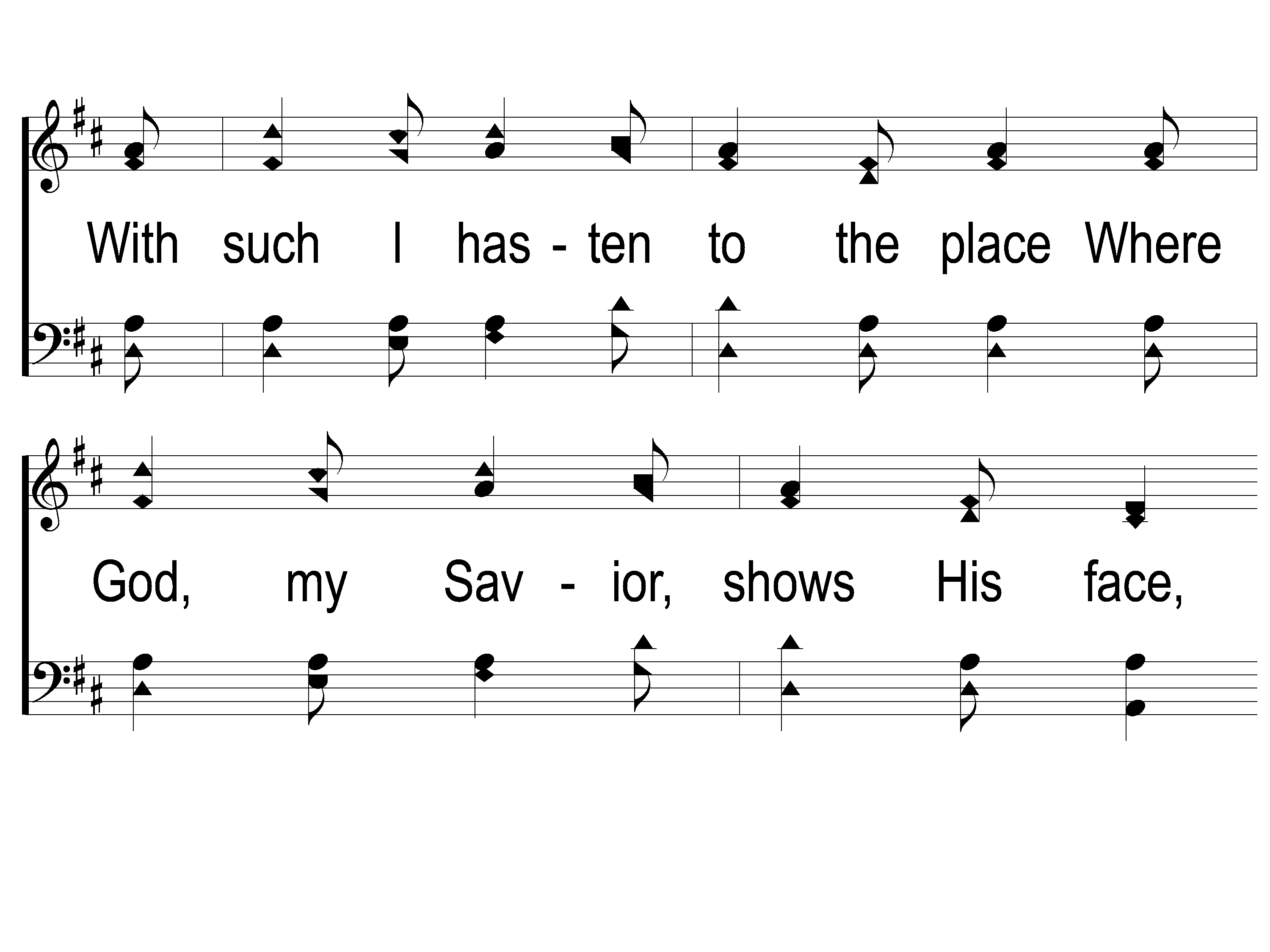 Sweet Hour of Prayer
827
2-3 Sweet Hour of Prayer
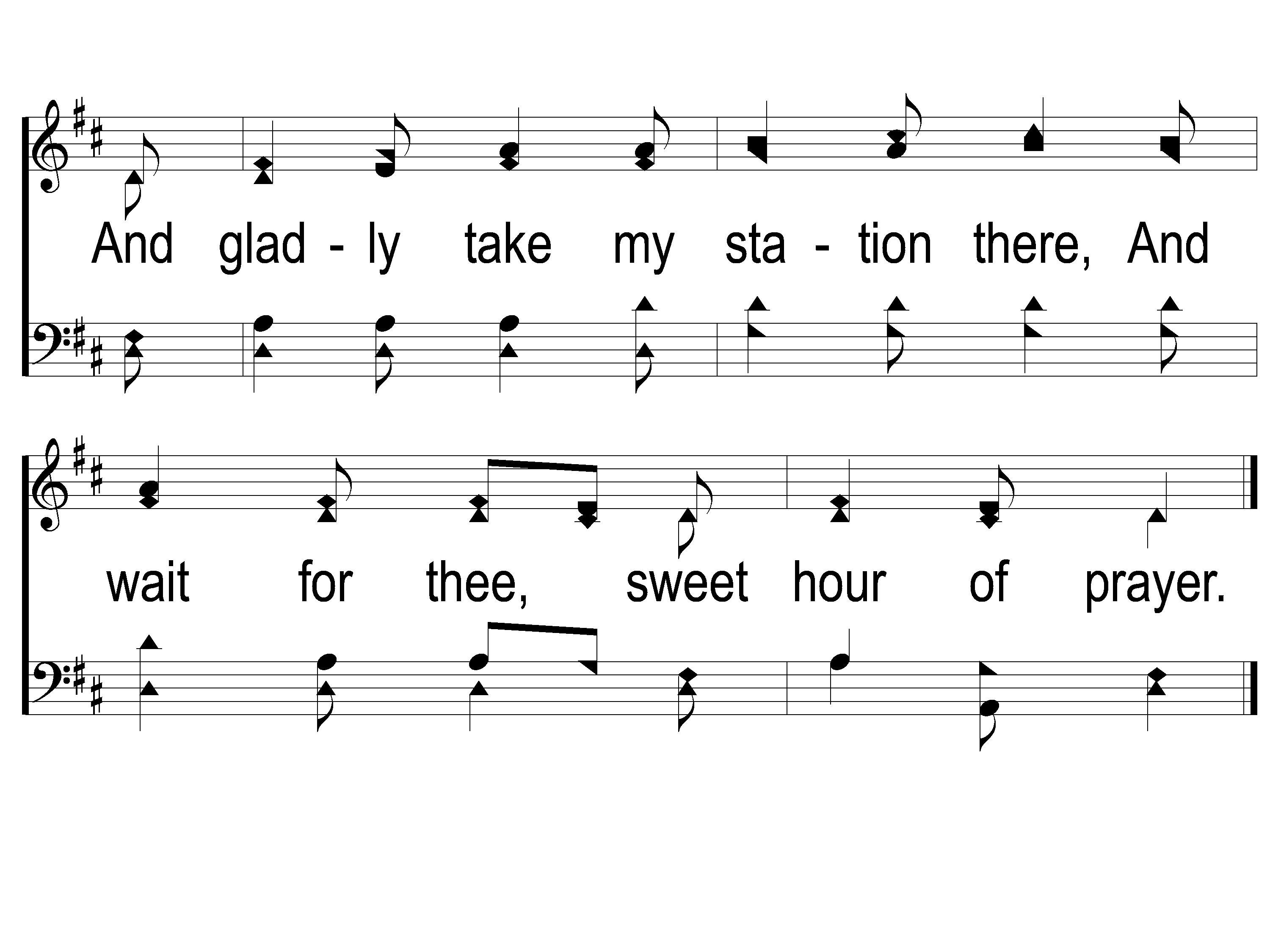 Sweet Hour of Prayer
827
2-4 Sweet Hour of Prayer
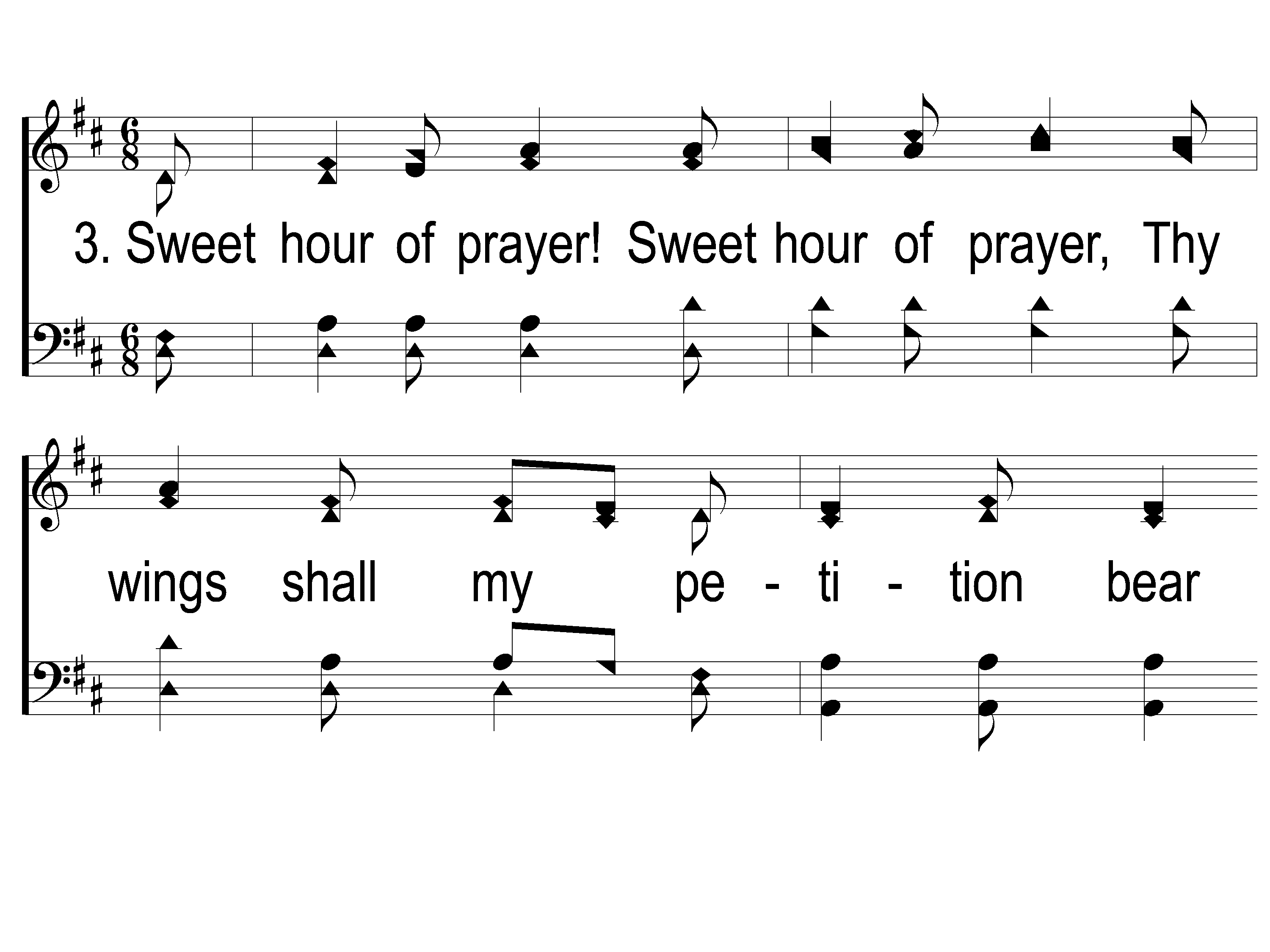 Sweet Hour of Prayer
827
3-1 Sweet Hour of Prayer
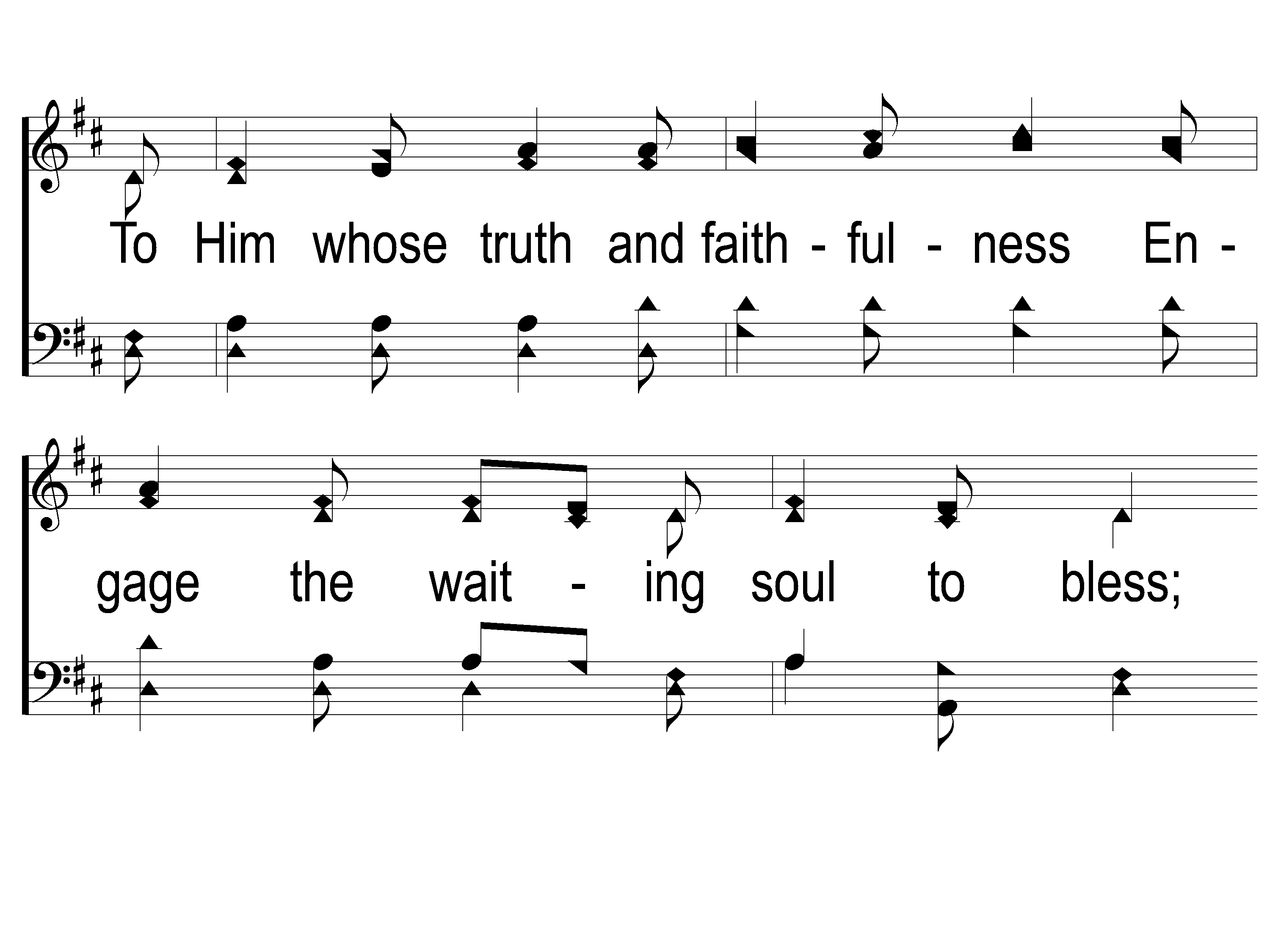 Sweet Hour of Prayer
827
3-2 Sweet Hour of Prayer
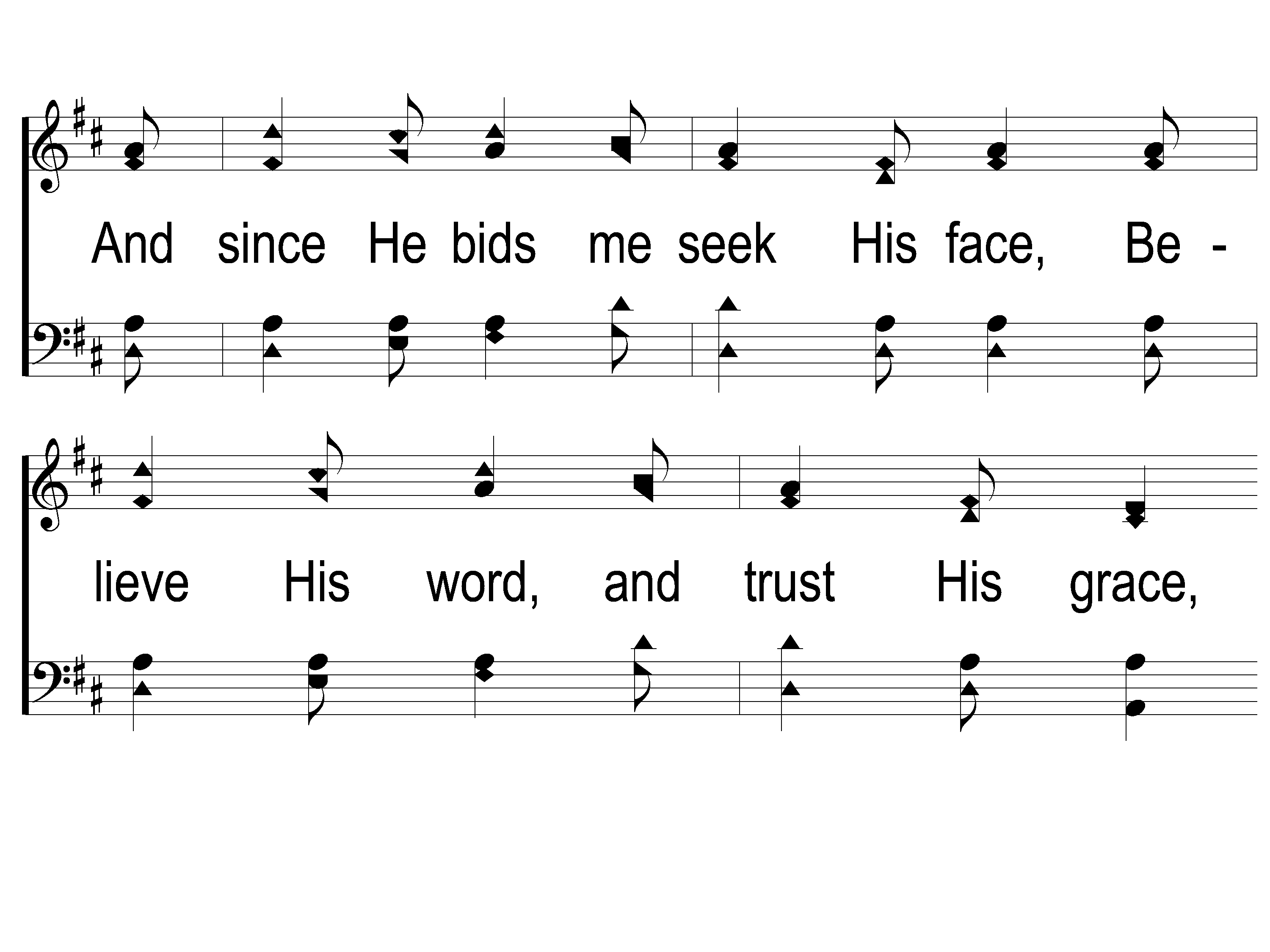 Sweet Hour of Prayer
827
3-3 Sweet Hour of Prayer
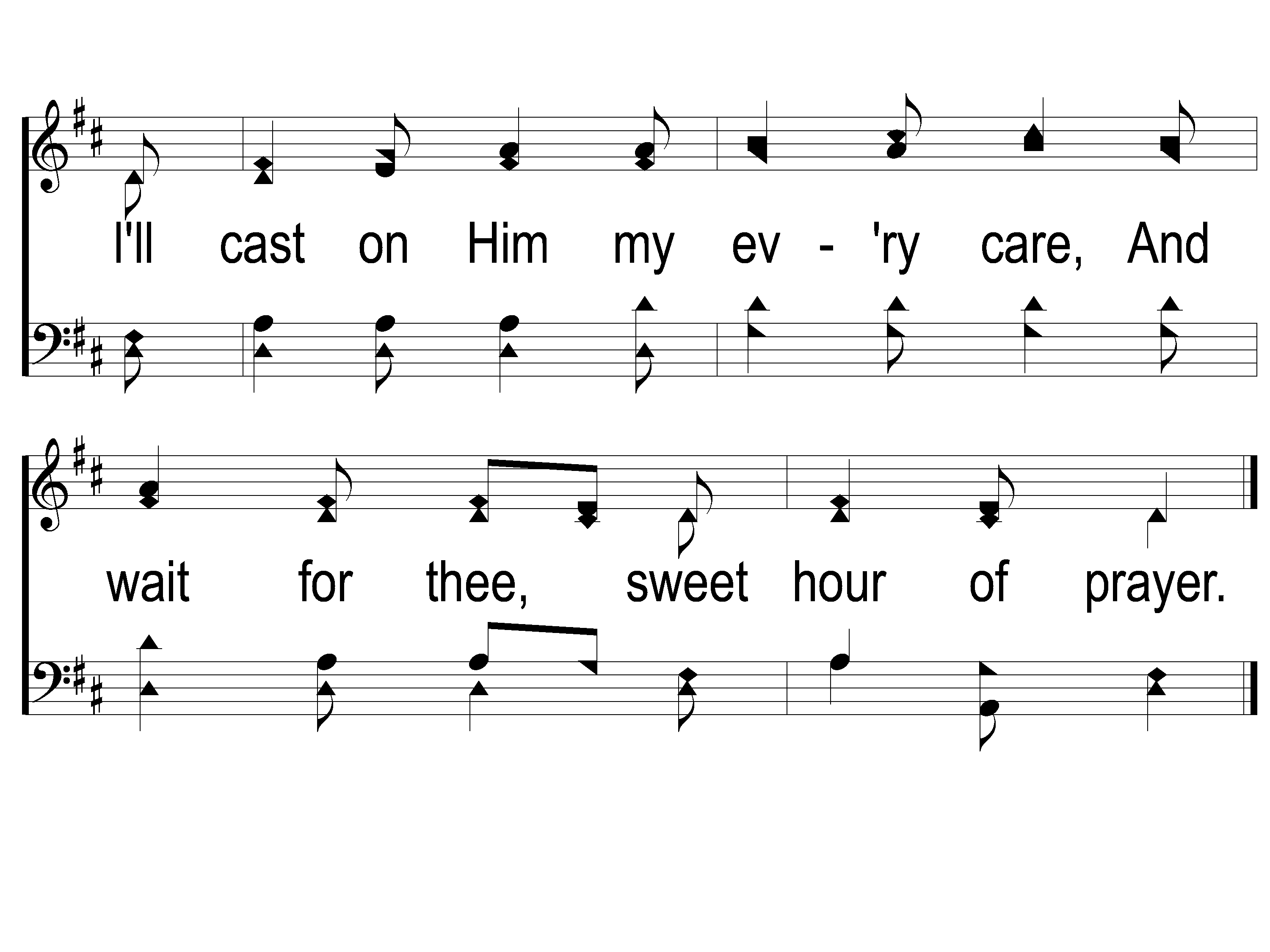 Sweet Hour of Prayer
827
3-4 Sweet Hour of Prayer
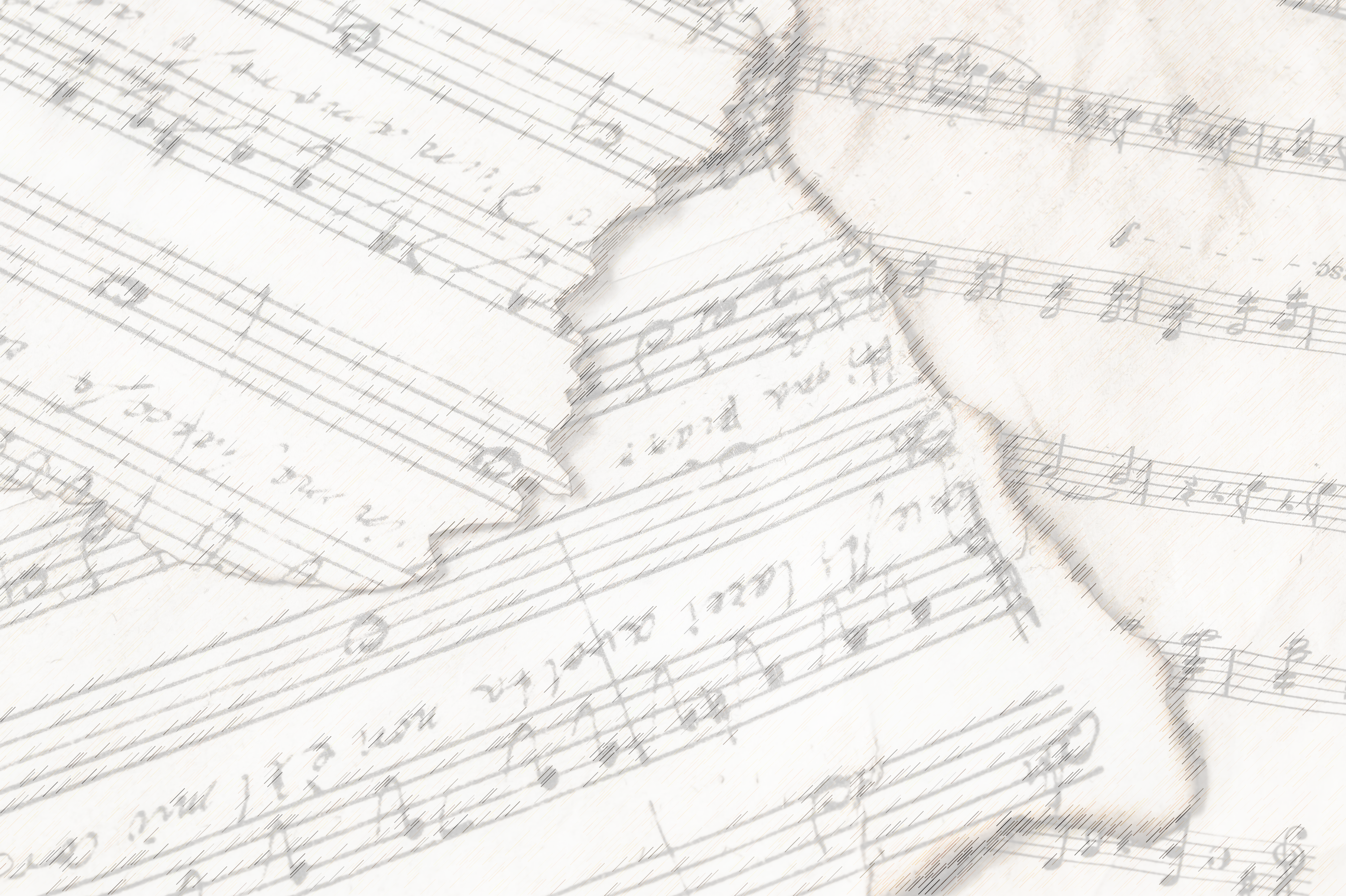 Opening Prayer
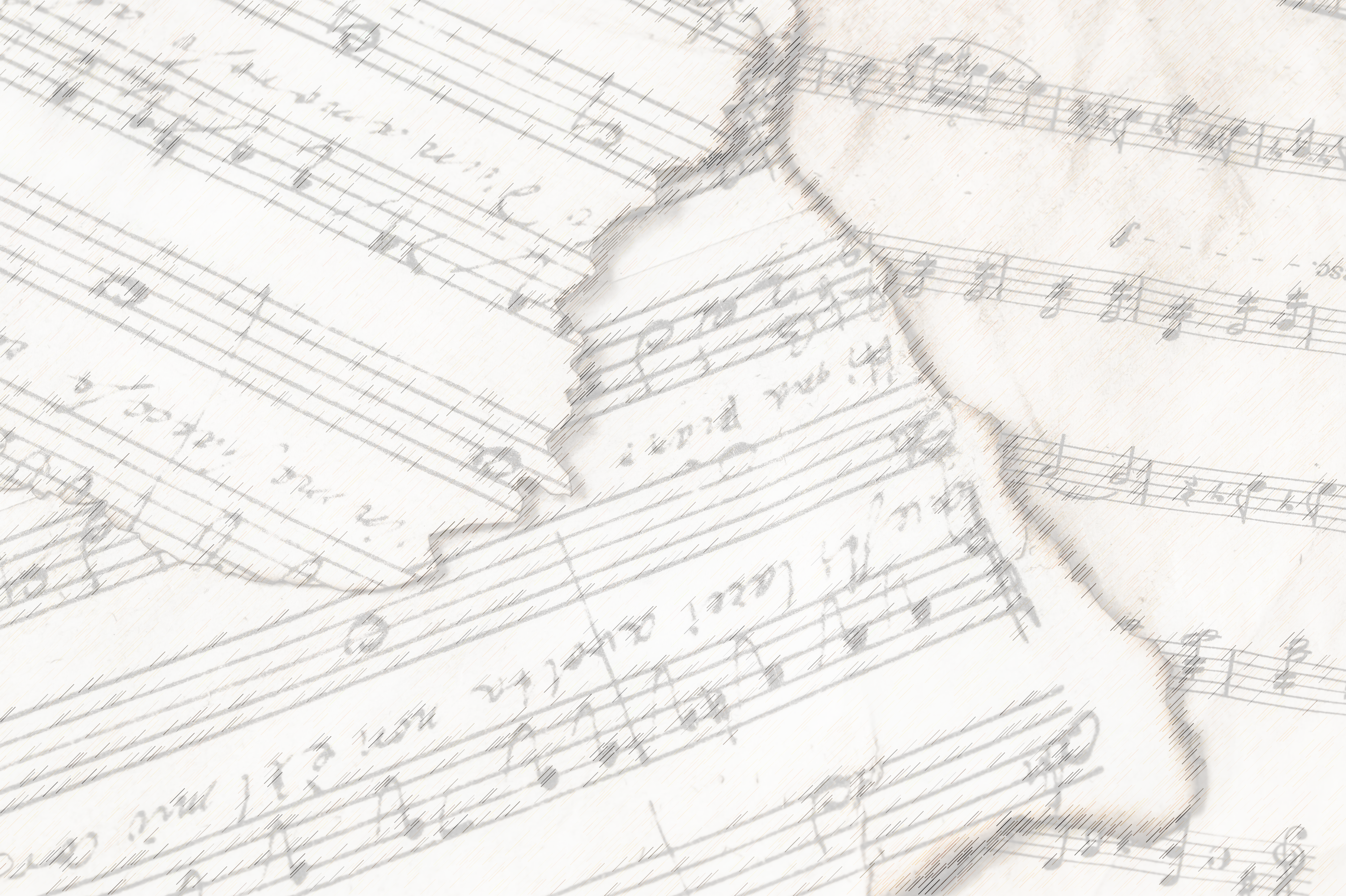 Living By Faith
#620
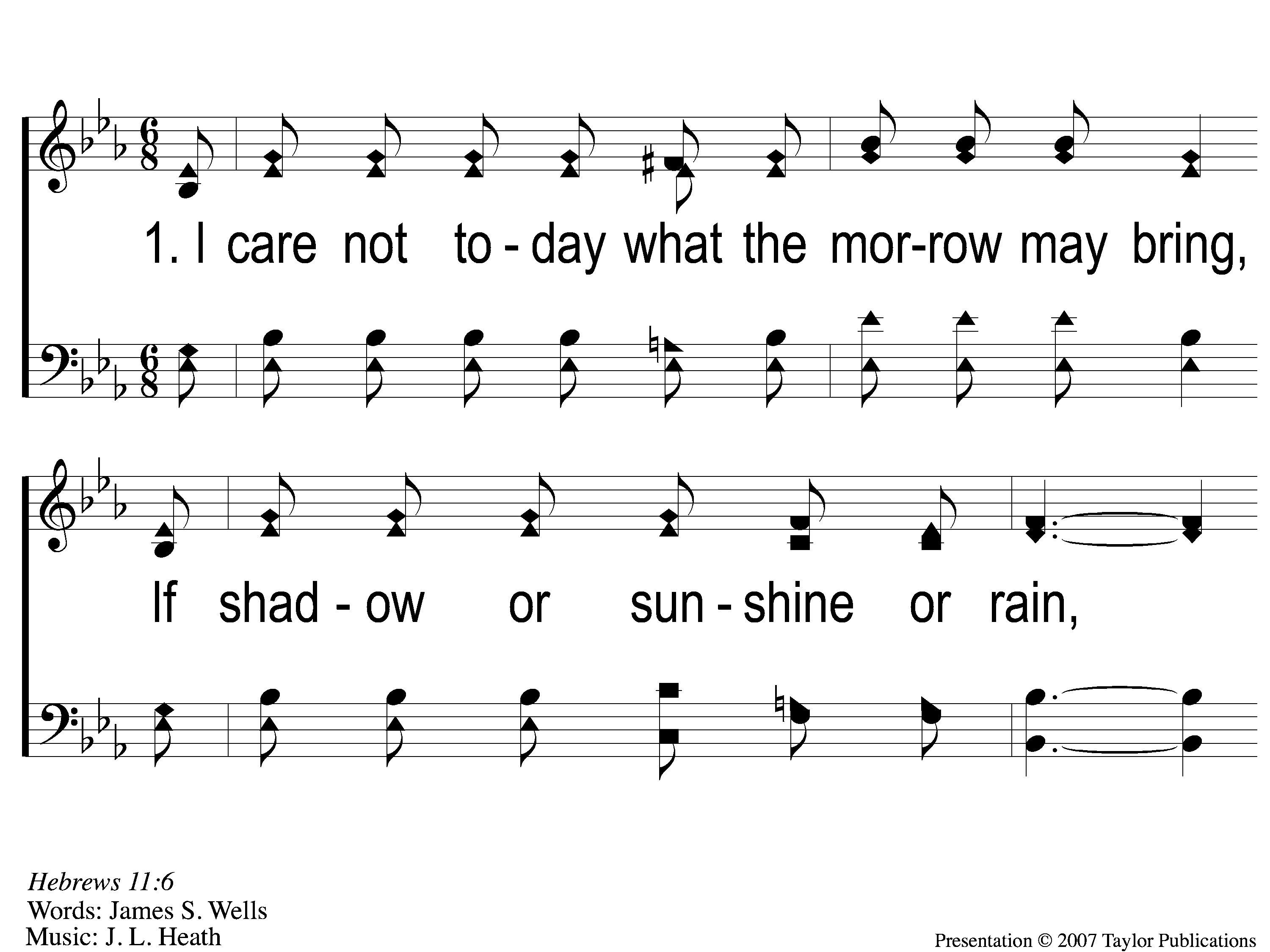 Living by Faith
560
1-1 Living by Faith
© 2005 ePraise Hymn Presentation by Taylor Publications
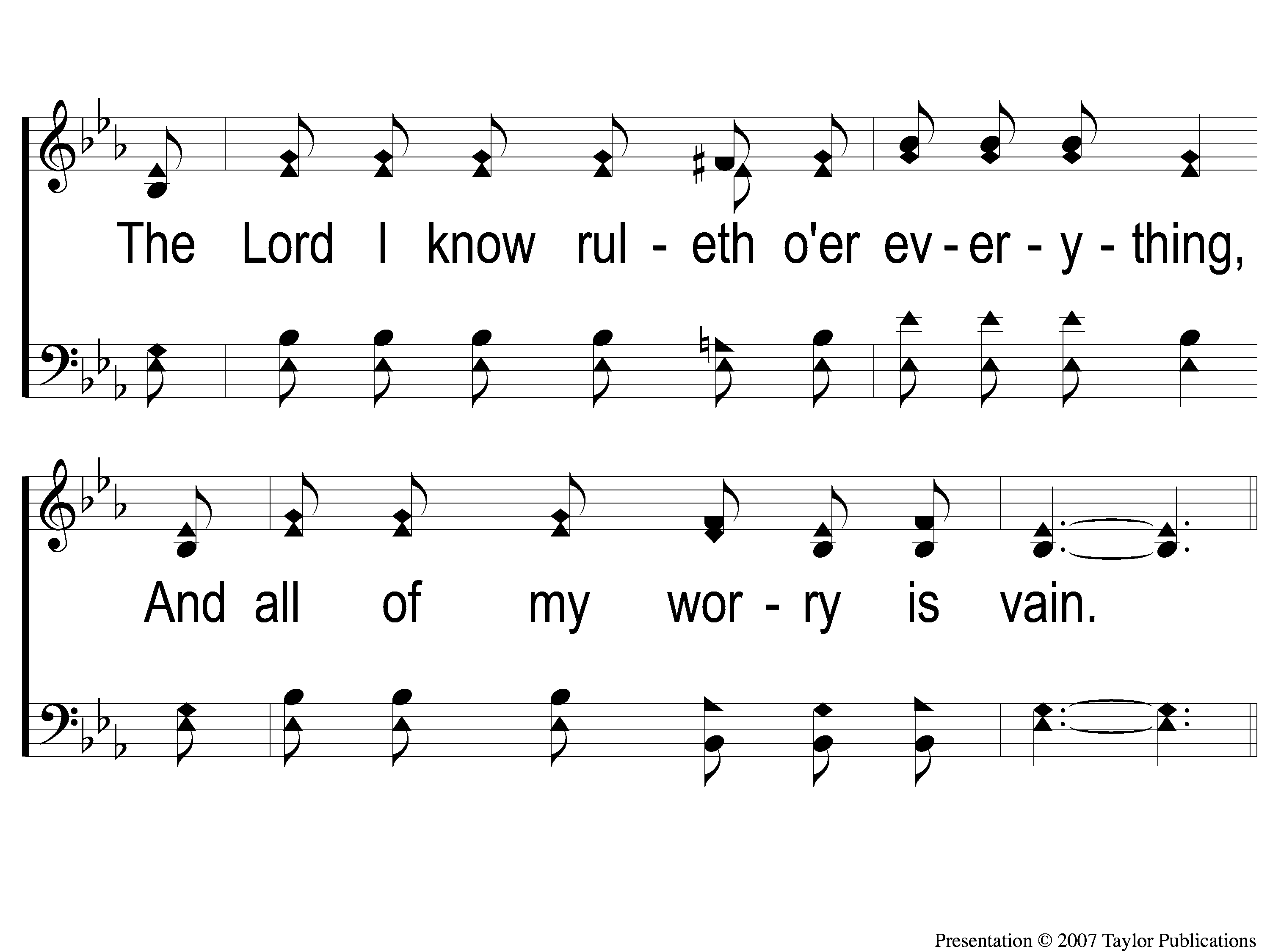 Living by Faith
560
1-2 Living by Faith
© 2005 ePraise Hymn Presentation by Taylor Publications
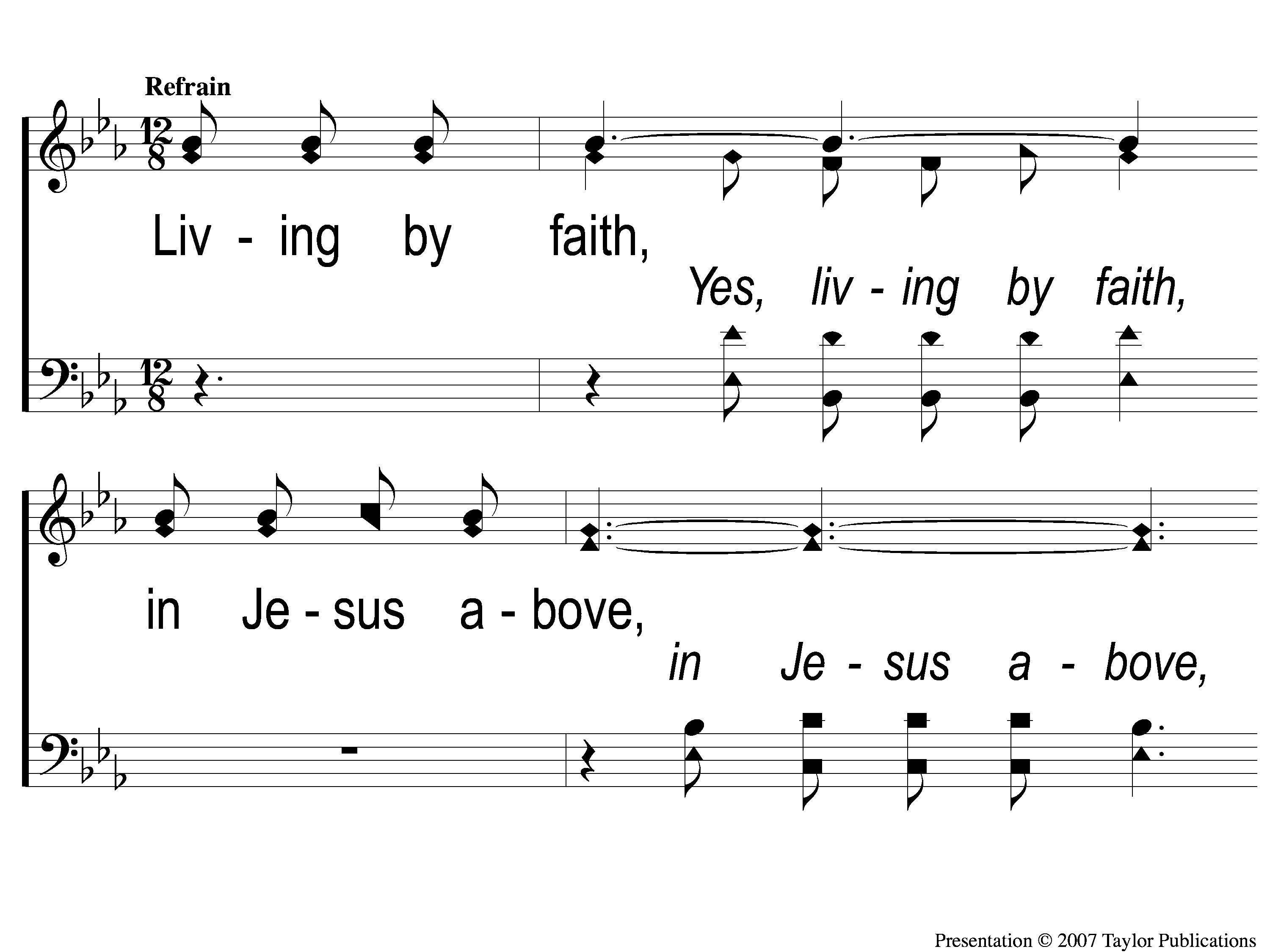 Living by Faith
560
C-1 Living by Faith
© 2005 ePraise Hymn Presentation by Taylor Publications
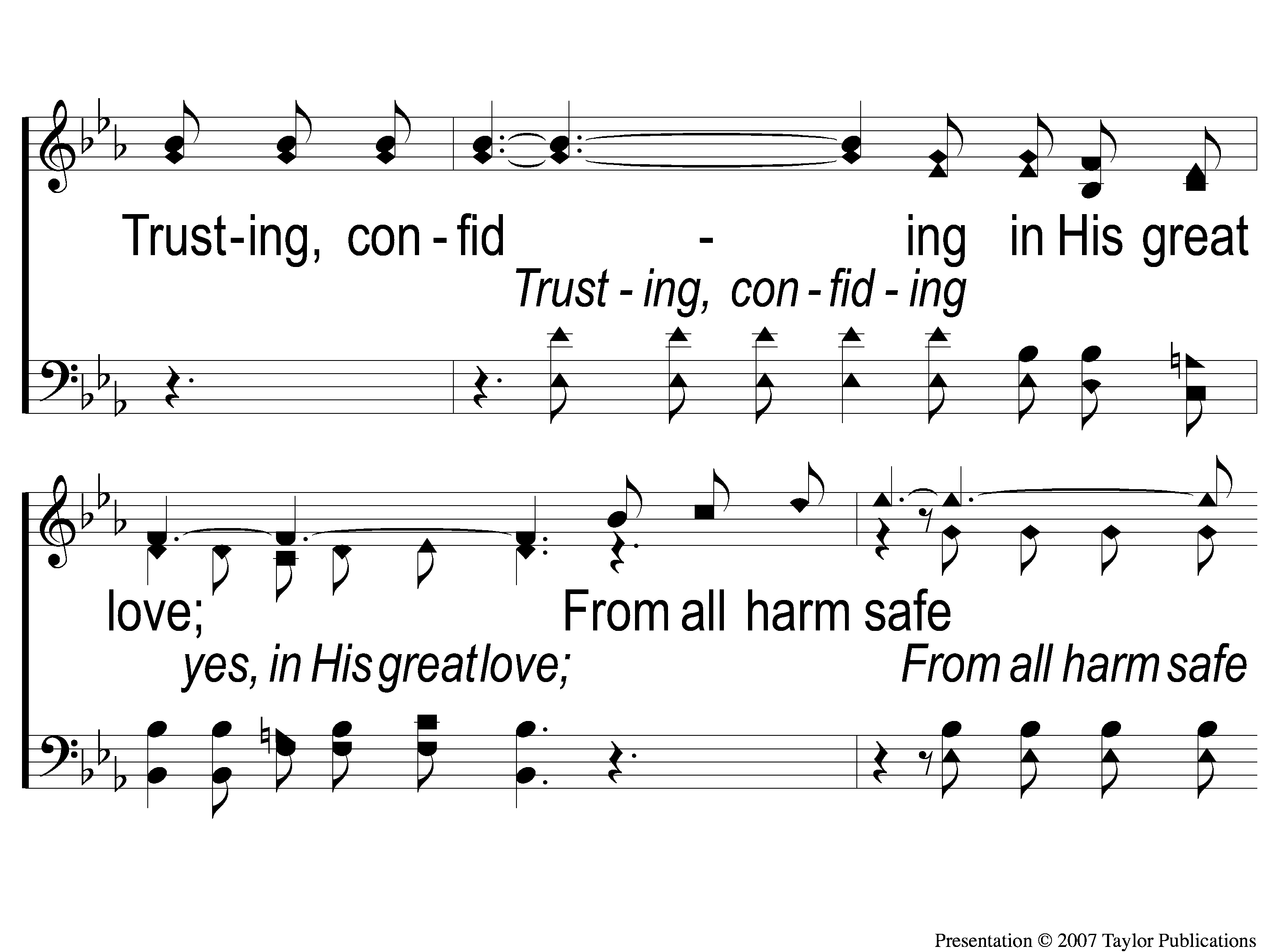 Living by Faith
560
C-2 Living by Faith
© 2005 ePraise Hymn Presentation by Taylor Publications
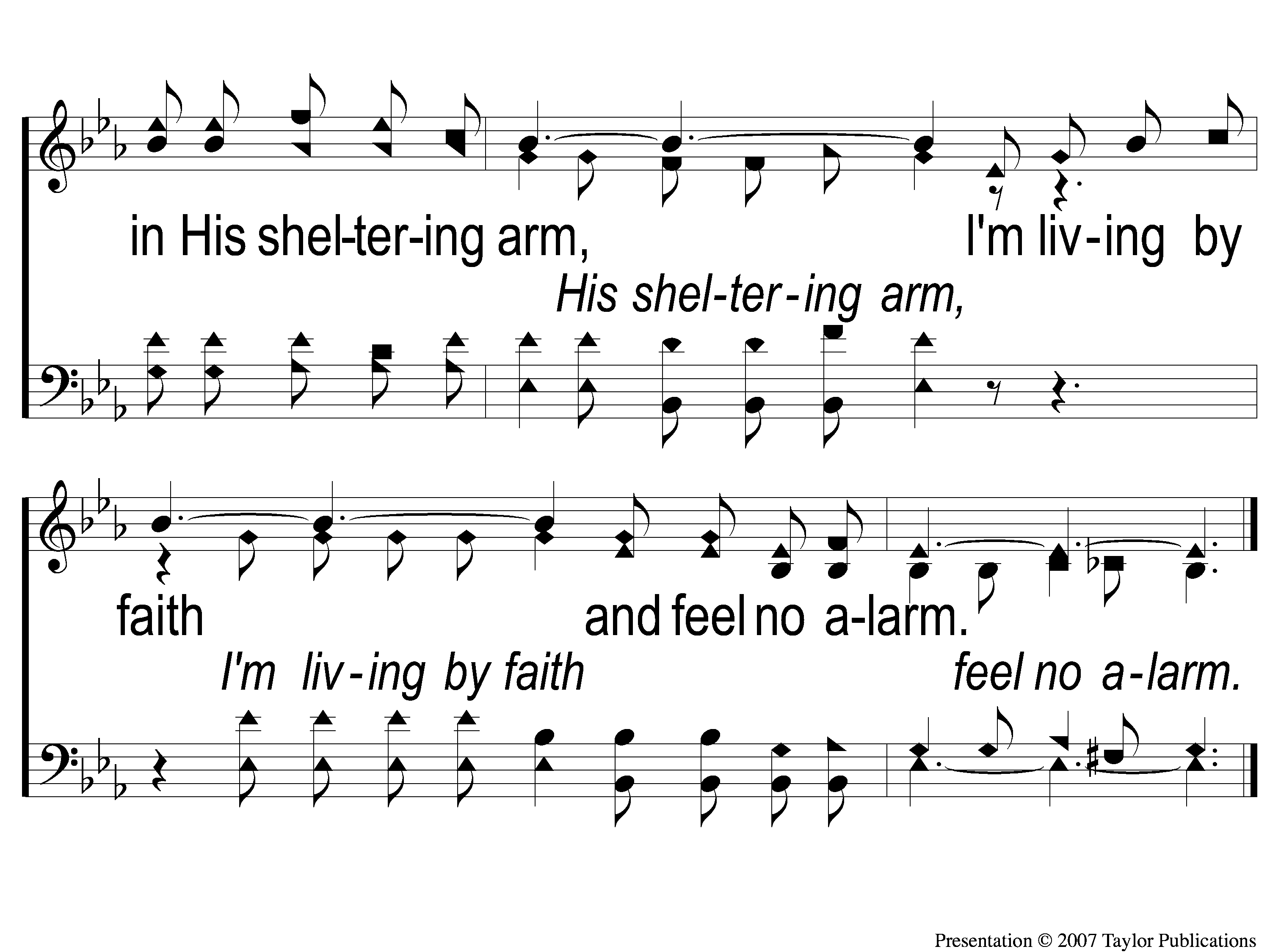 Living by Faith
560
C-3 Living by Faith
© 2005 ePraise Hymn Presentation by Taylor Publications
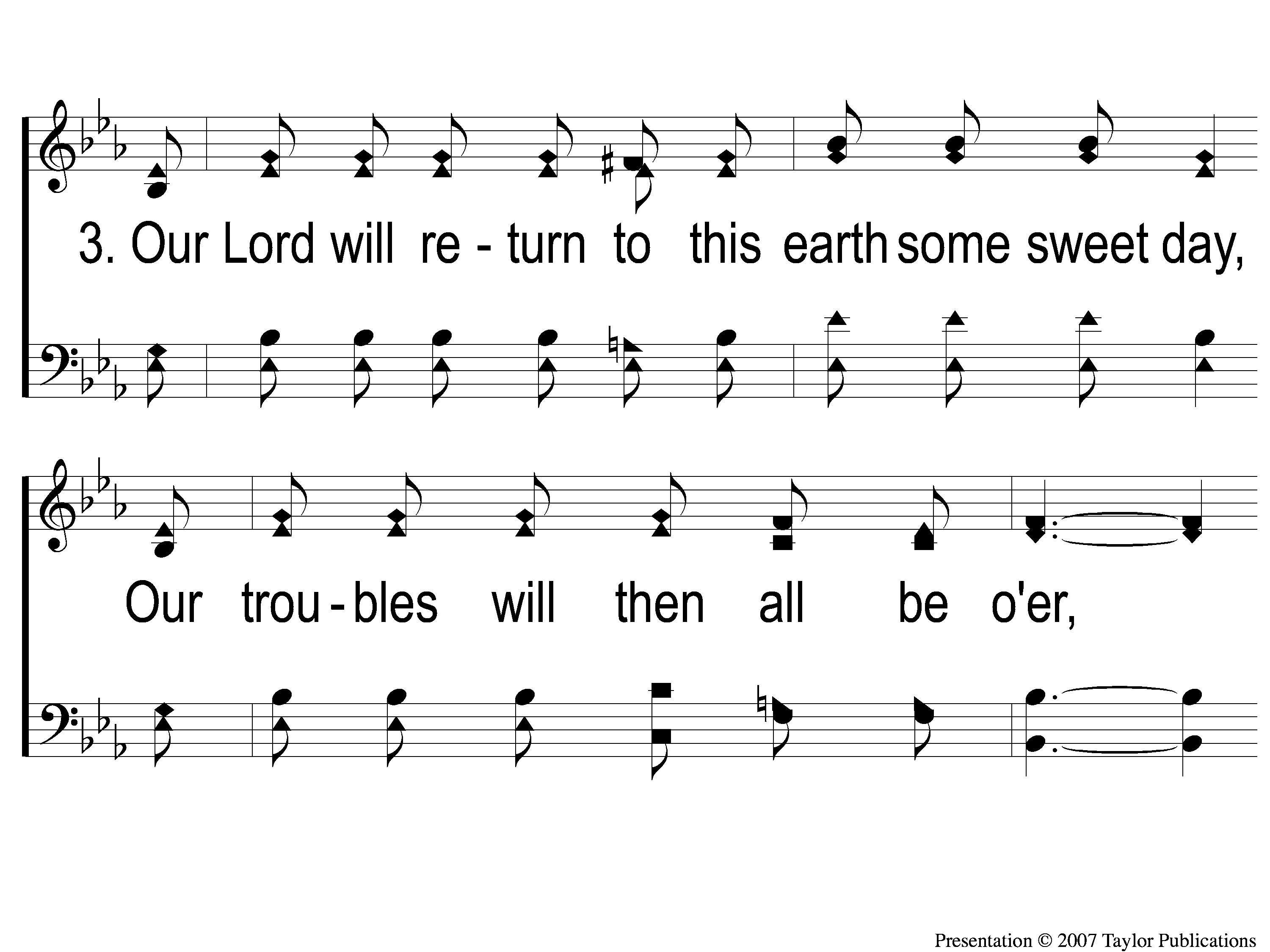 Living by Faith
560
3-1 Living by Faith
© 2005 ePraise Hymn Presentation by Taylor Publications
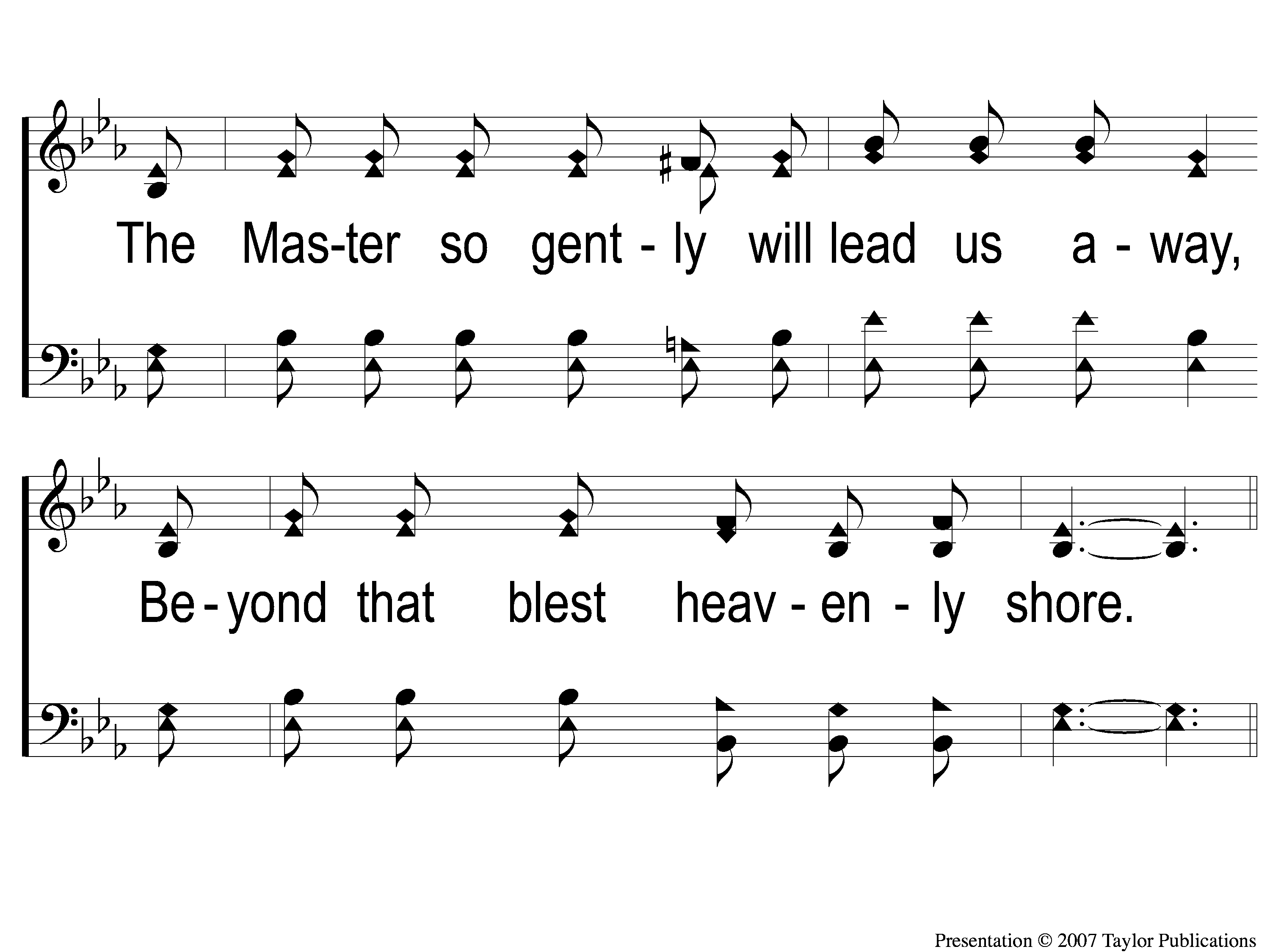 Living by Faith
560
3-2 Living by Faith
© 2005 ePraise Hymn Presentation by Taylor Publications
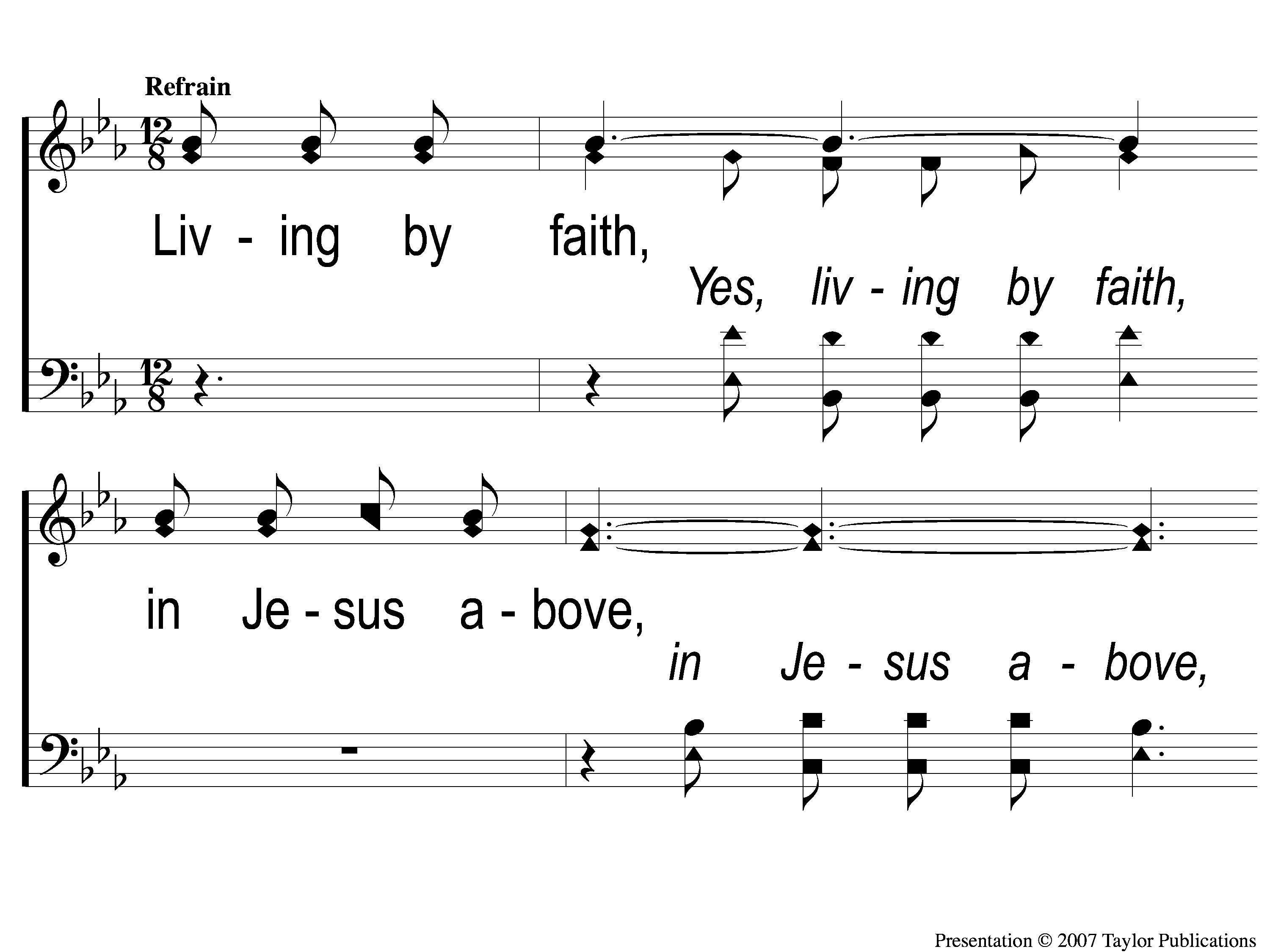 Living by Faith
560
C-1 Living by Faith
© 2005 ePraise Hymn Presentation by Taylor Publications
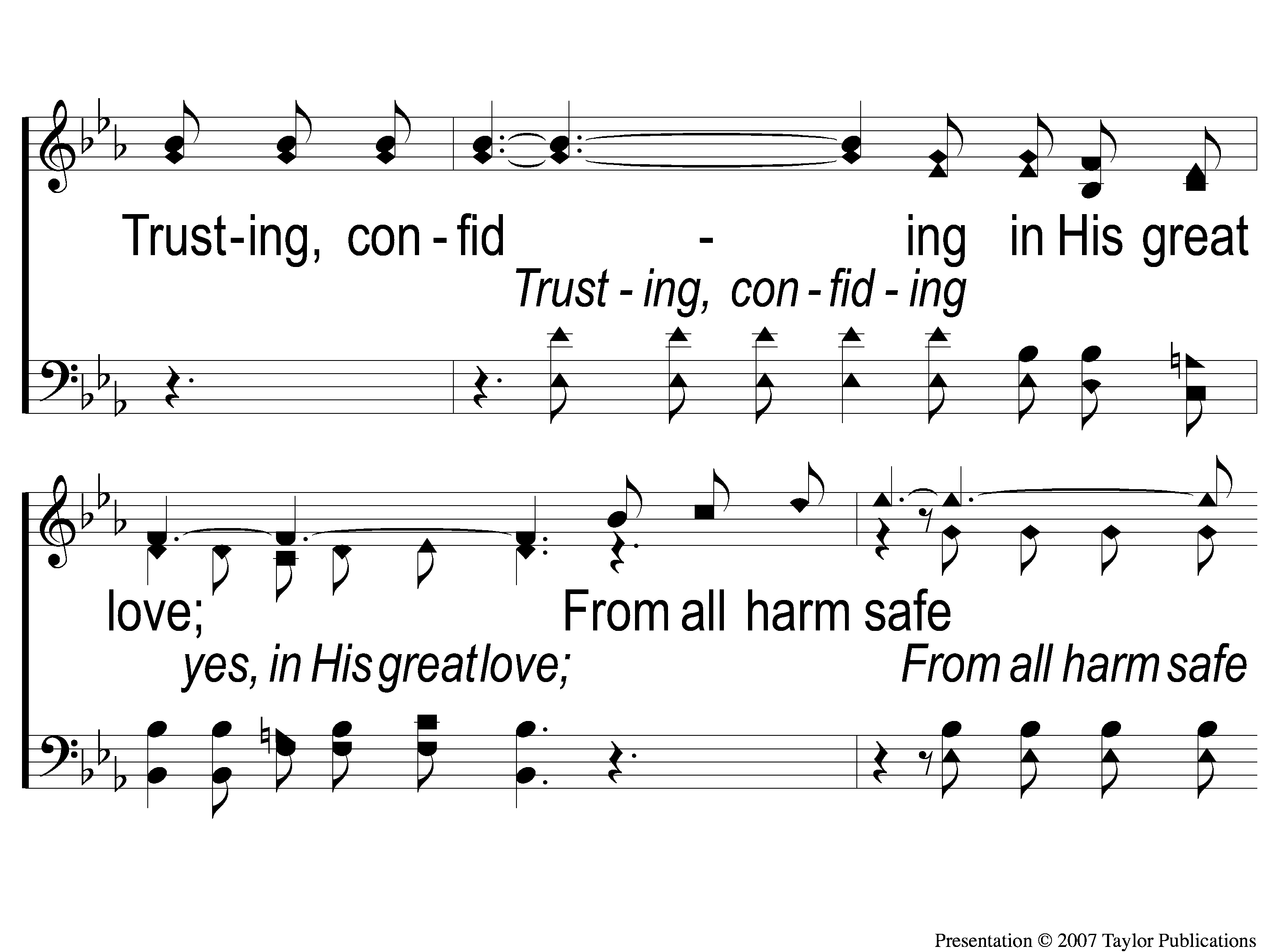 Living by Faith
560
C-2 Living by Faith
© 2005 ePraise Hymn Presentation by Taylor Publications
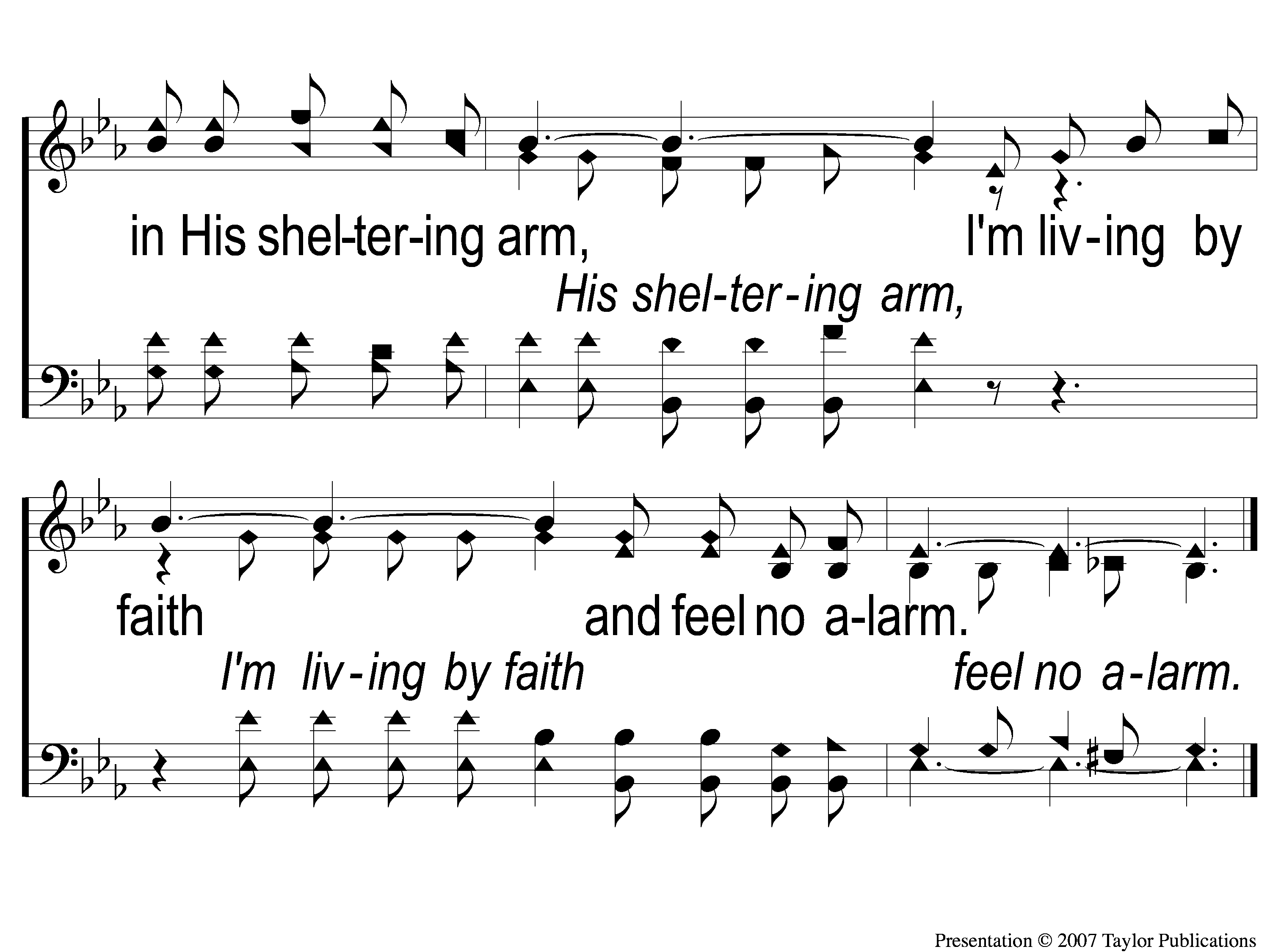 Living by Faith
560
C-3 Living by Faith
© 2005 ePraise Hymn Presentation by Taylor Publications
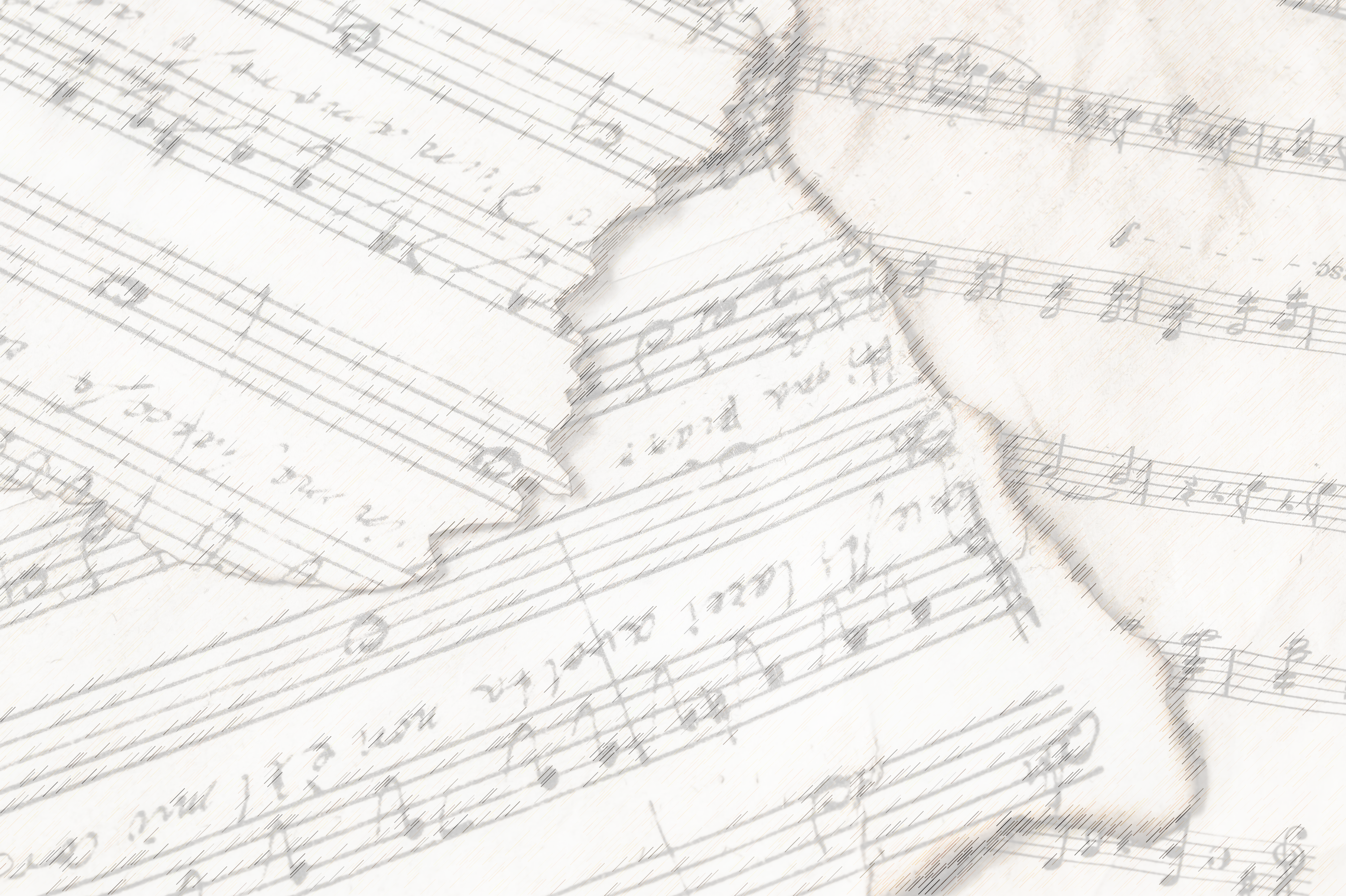 Where No One
Stands Alone
#801
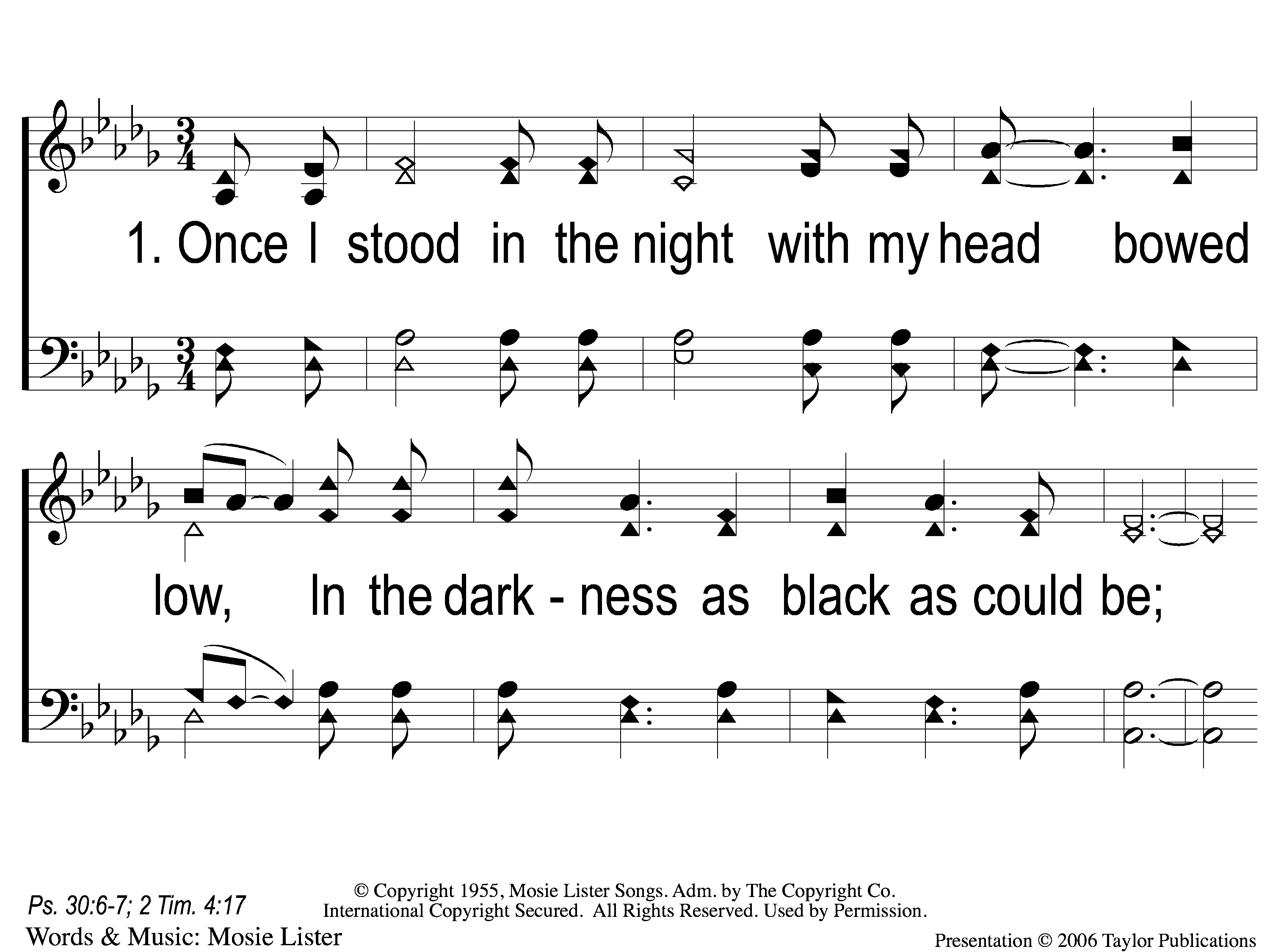 Where No One Stands Alone
801
1-1 Where No One Stands Alone
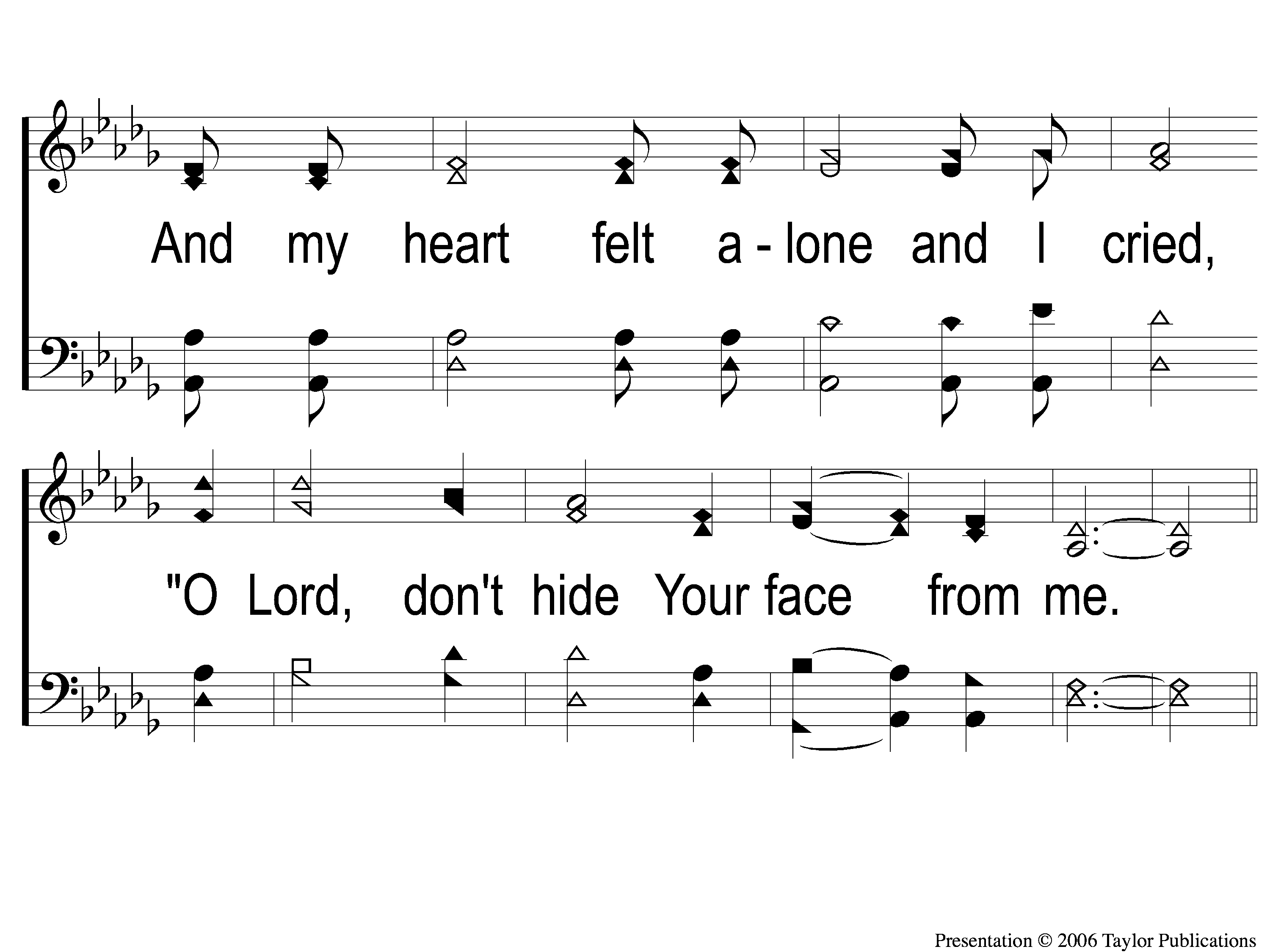 Where No One Stands Alone
801
1-2 Where No One Stands Alone
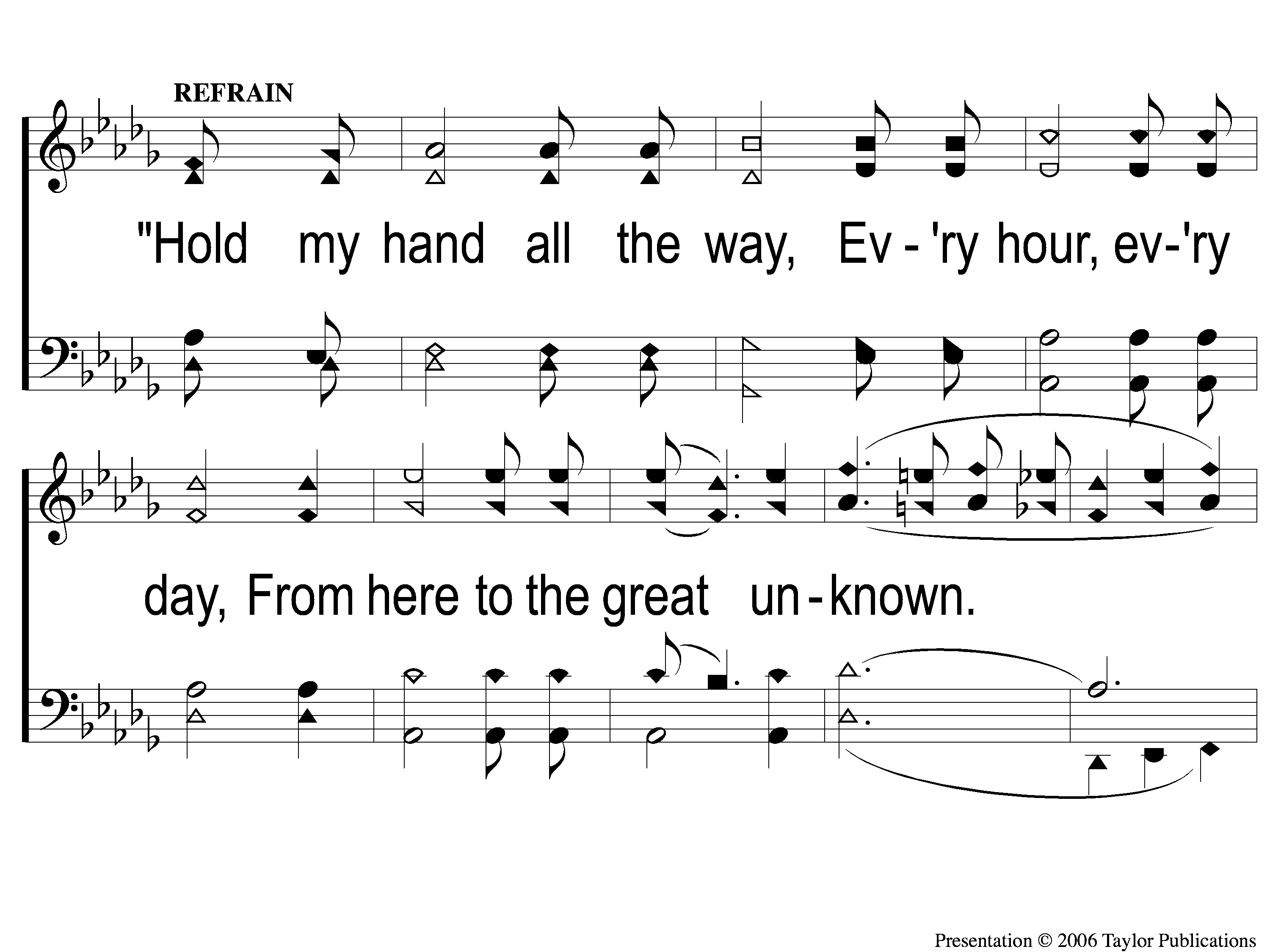 Where No One Stands Alone
801
C-1 Where No One Stands Alone
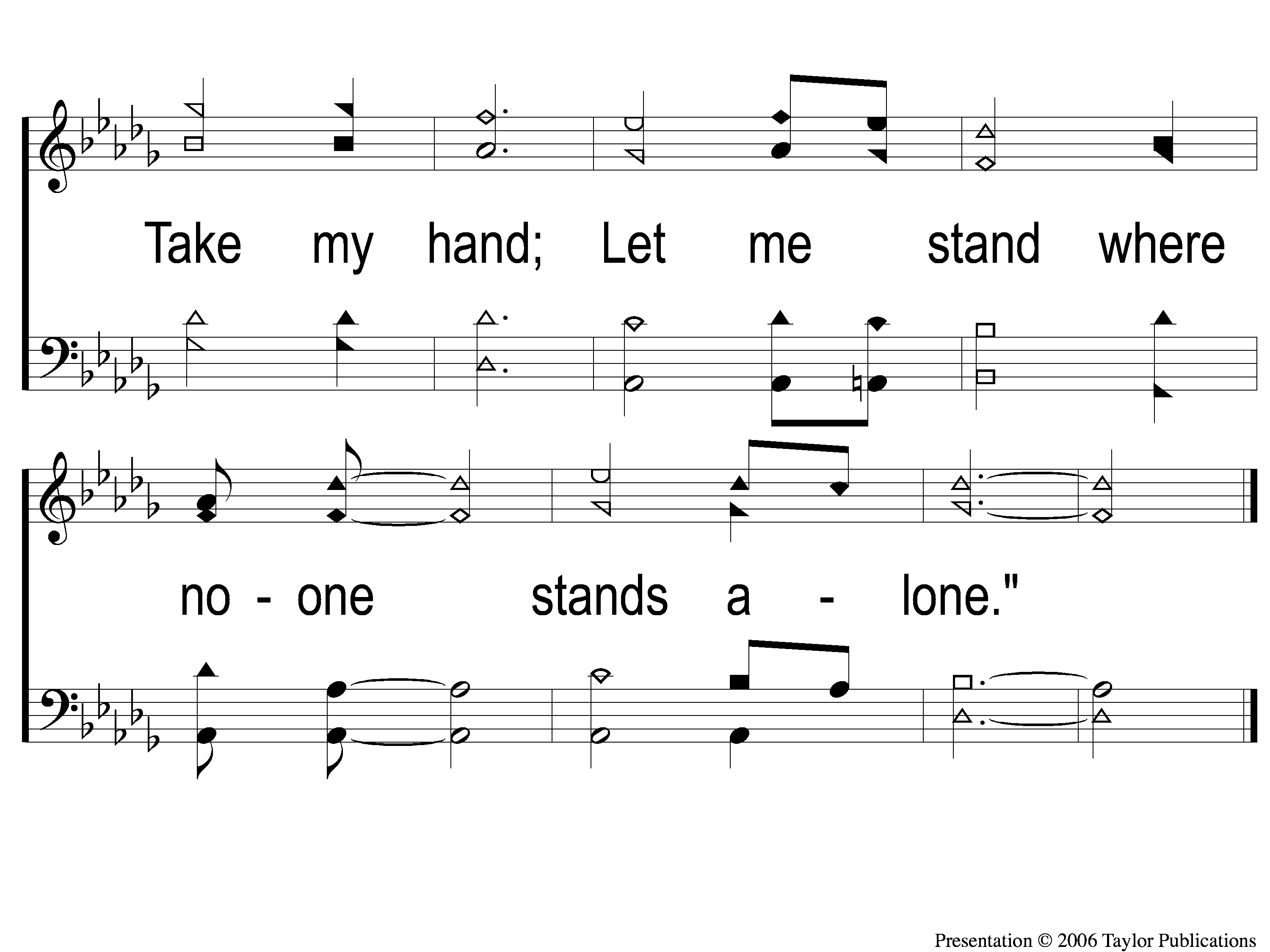 Where No One Stands Alone
801
C-2 Where No One Stands Alone
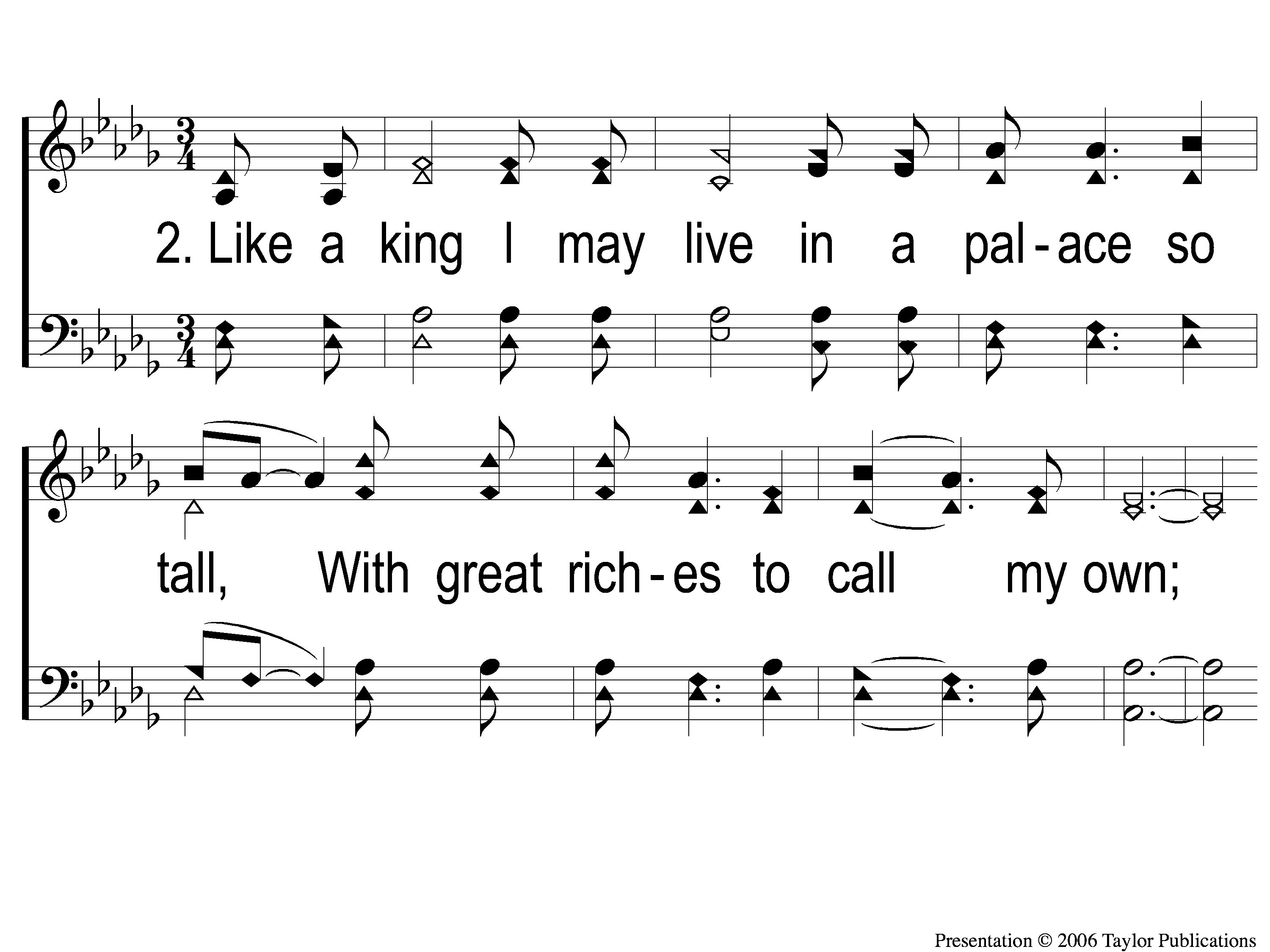 Where No One Stands Alone
801
2-1 Where No One Stands Alone
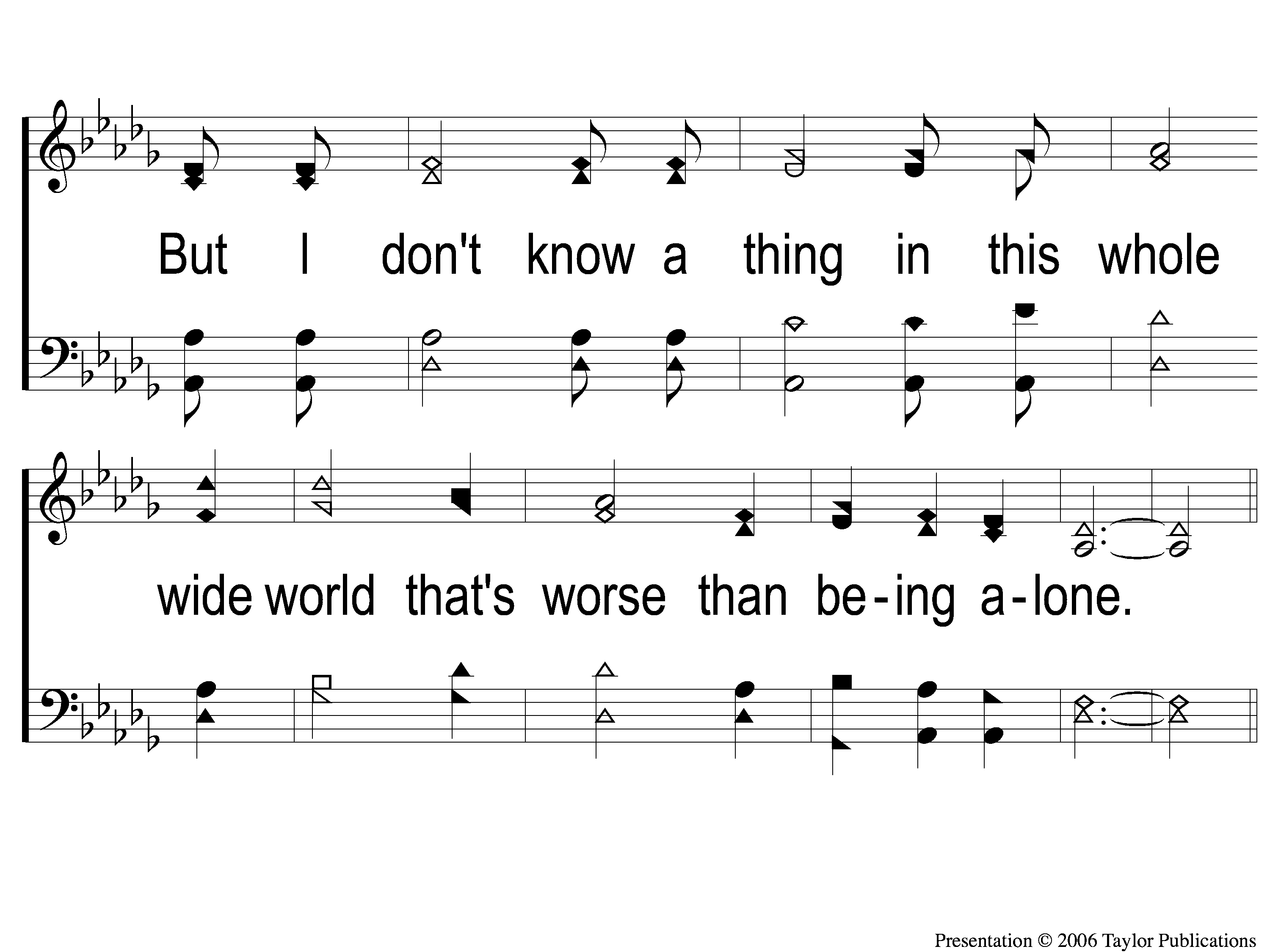 Where No One Stands Alone
801
2-2 Where No One Stands Alone
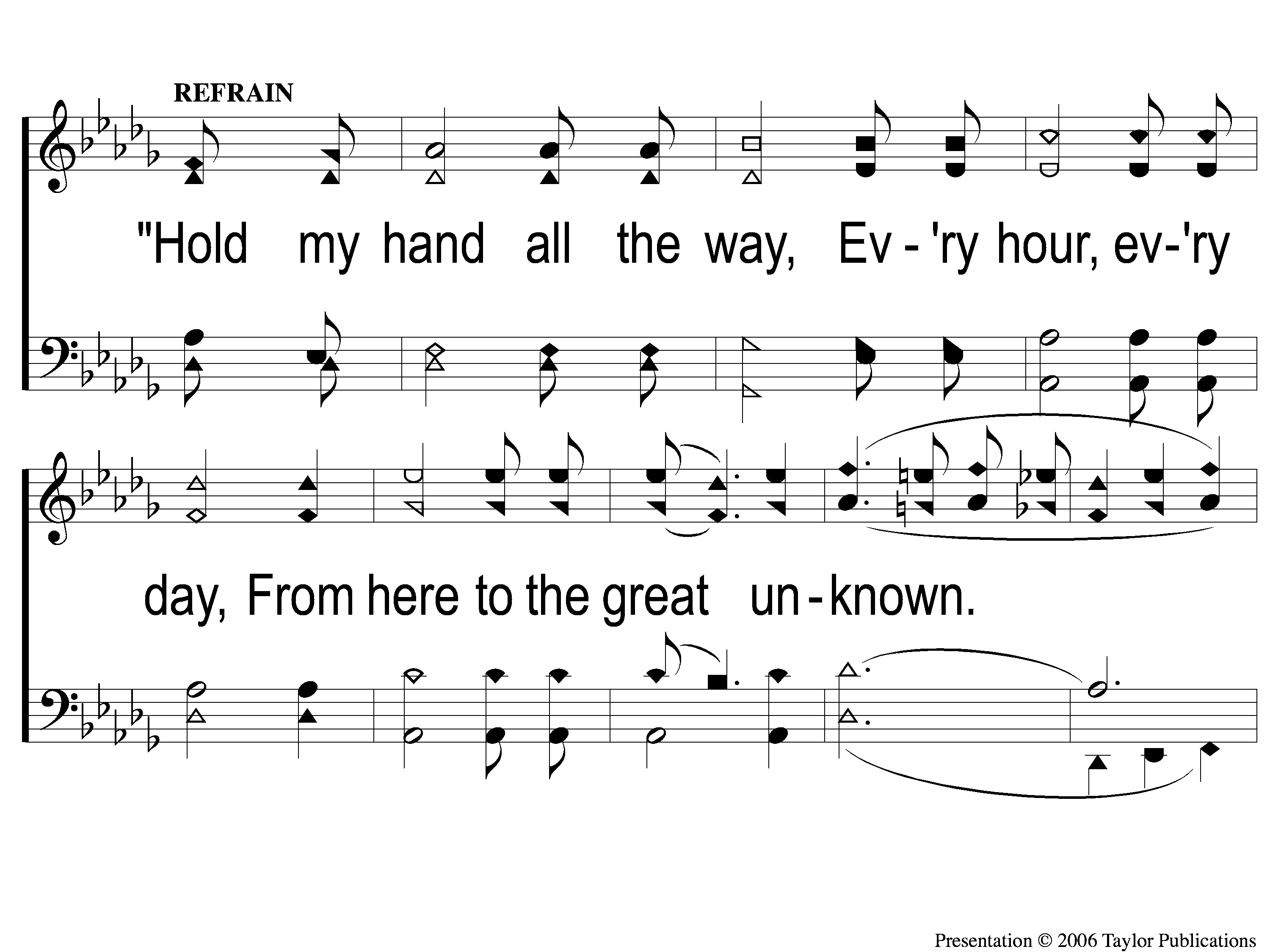 Where No One Stands Alone
801
C-1 Where No One Stands Alone
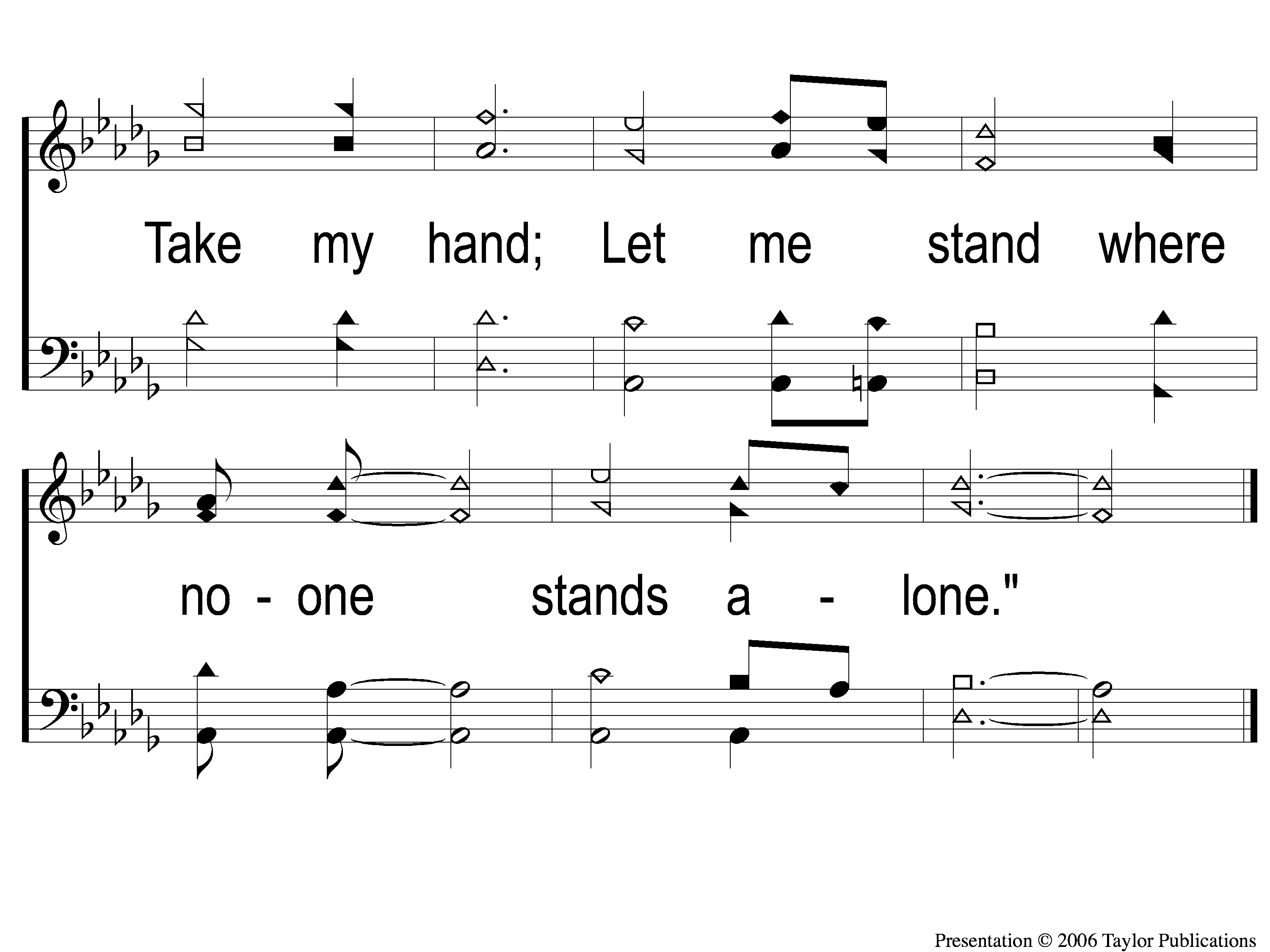 Where No One Stands Alone
801
C-2 Where No One Stands Alone
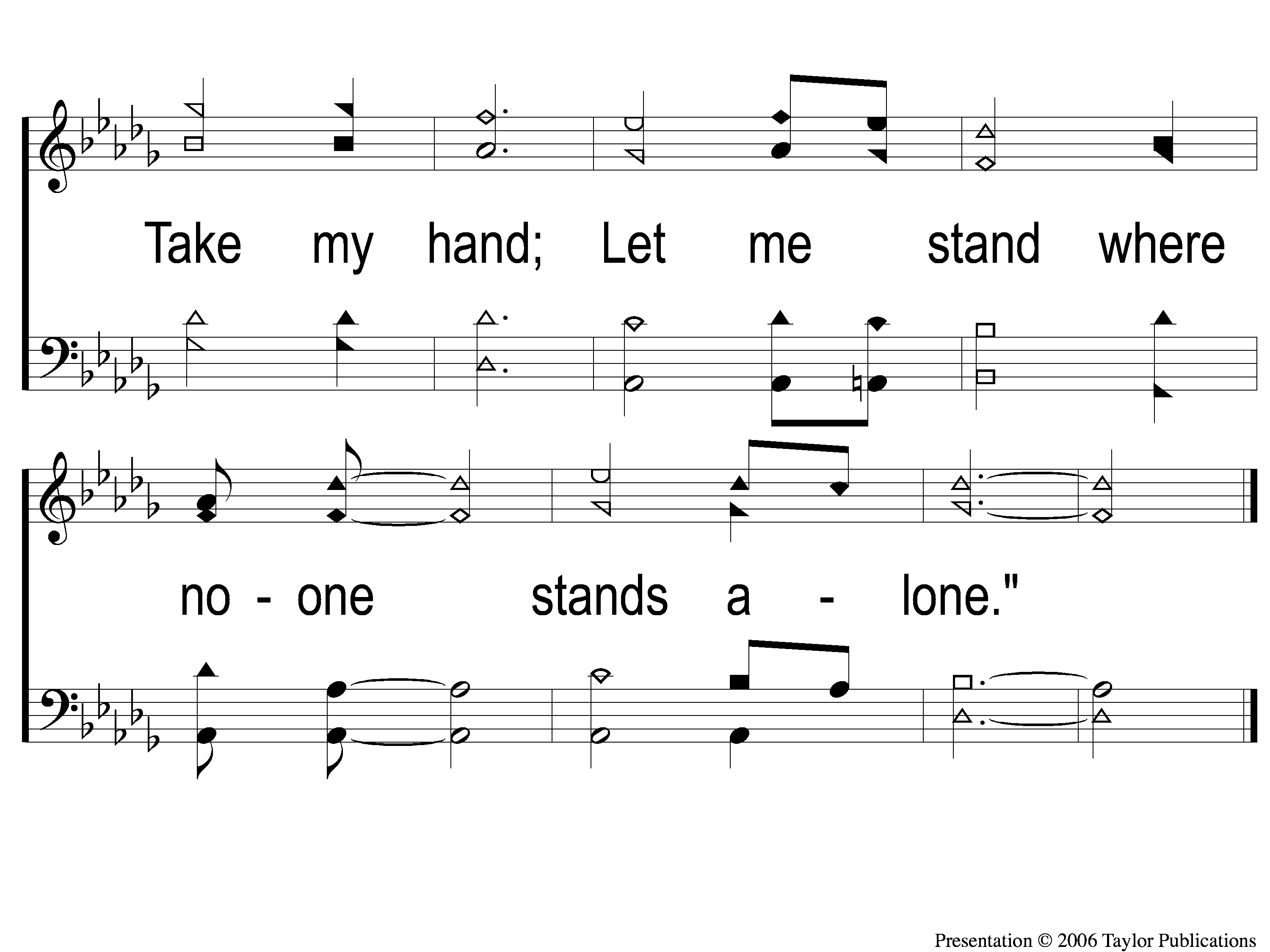 Where No One Stands Alone
801
Opt tag Where No One Stands Alone
Tag
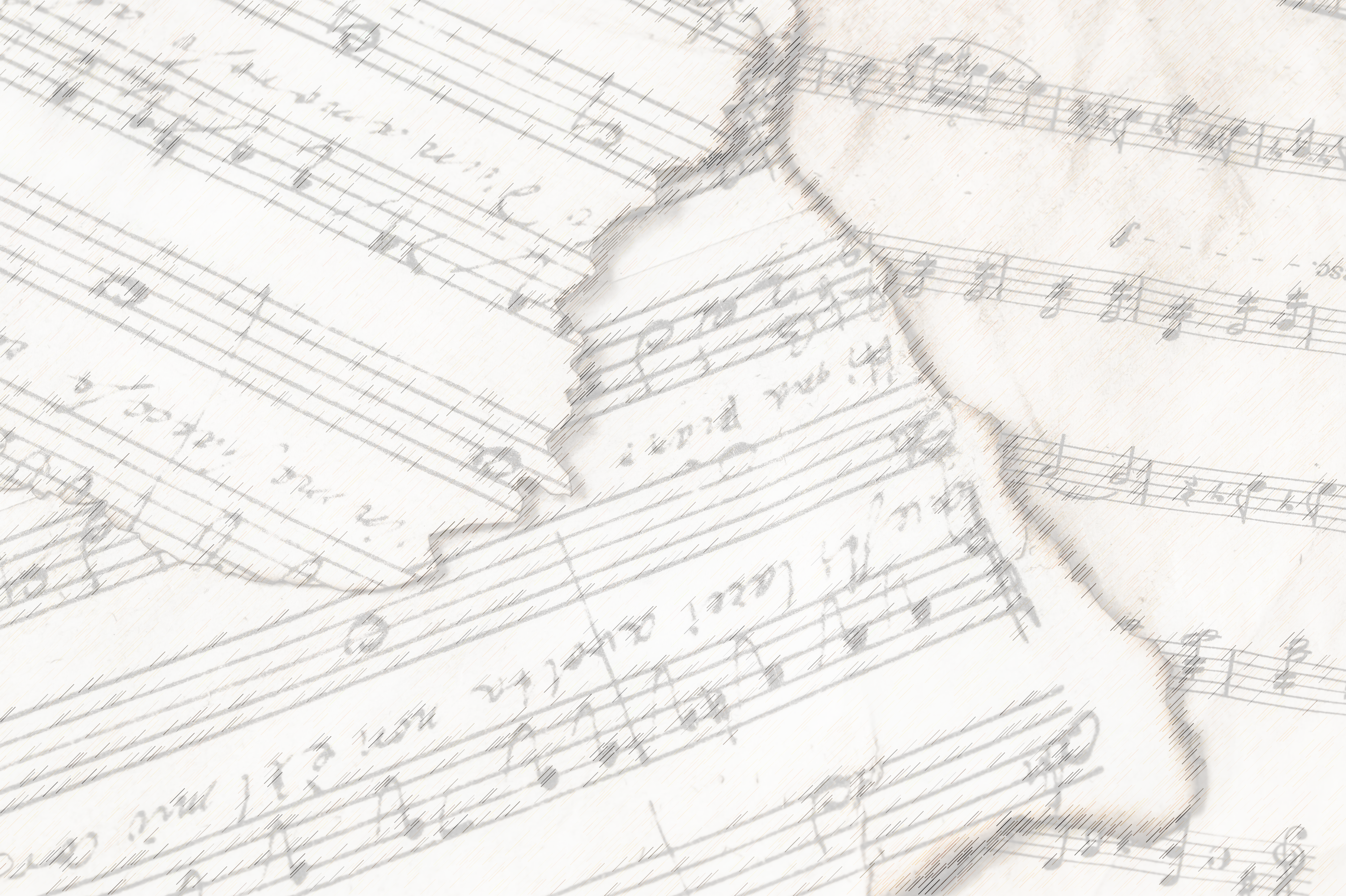 Scripture Reading:
Ecclesiastes 1: 12-18
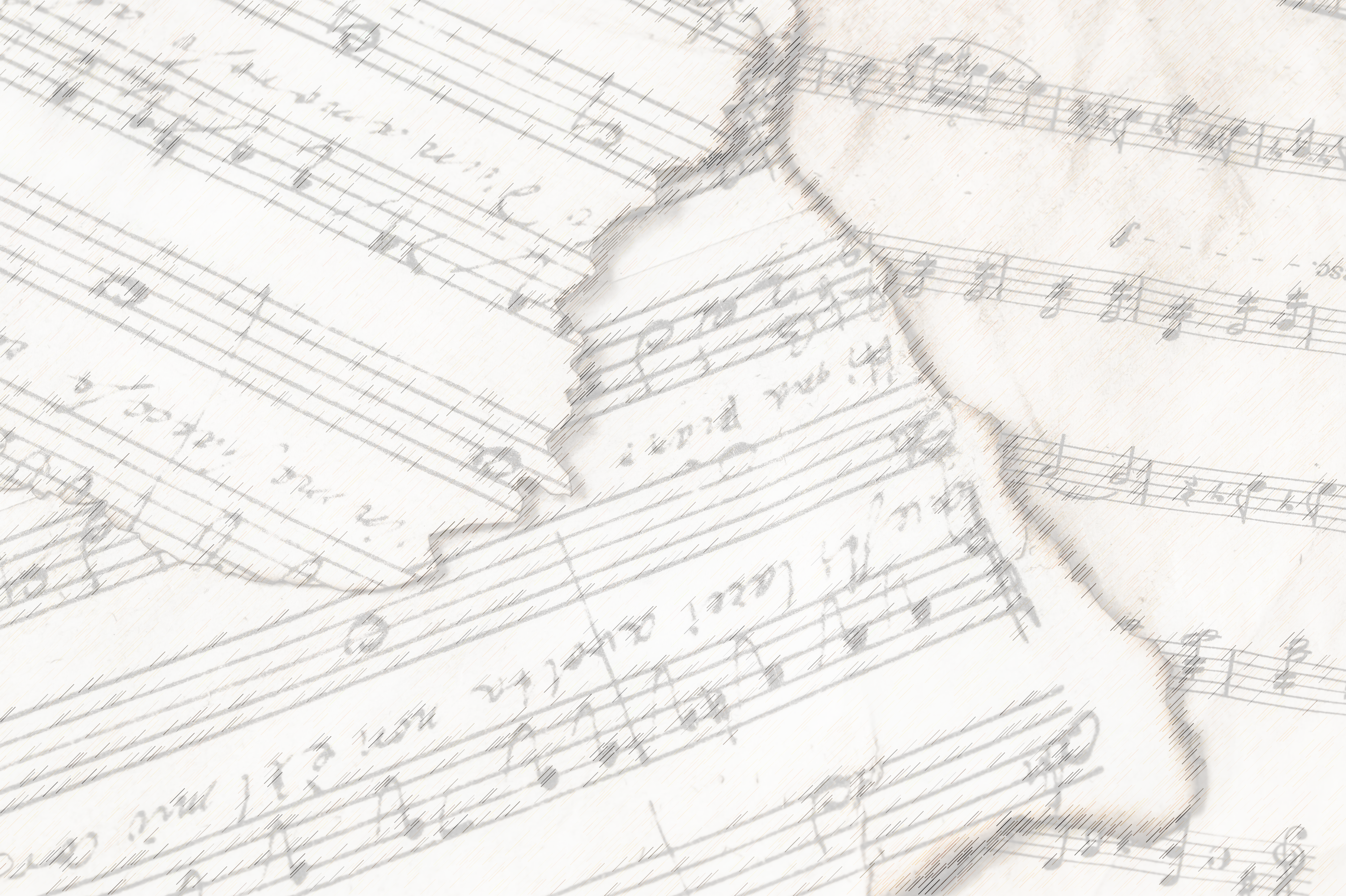 Songs About
Standing Firm
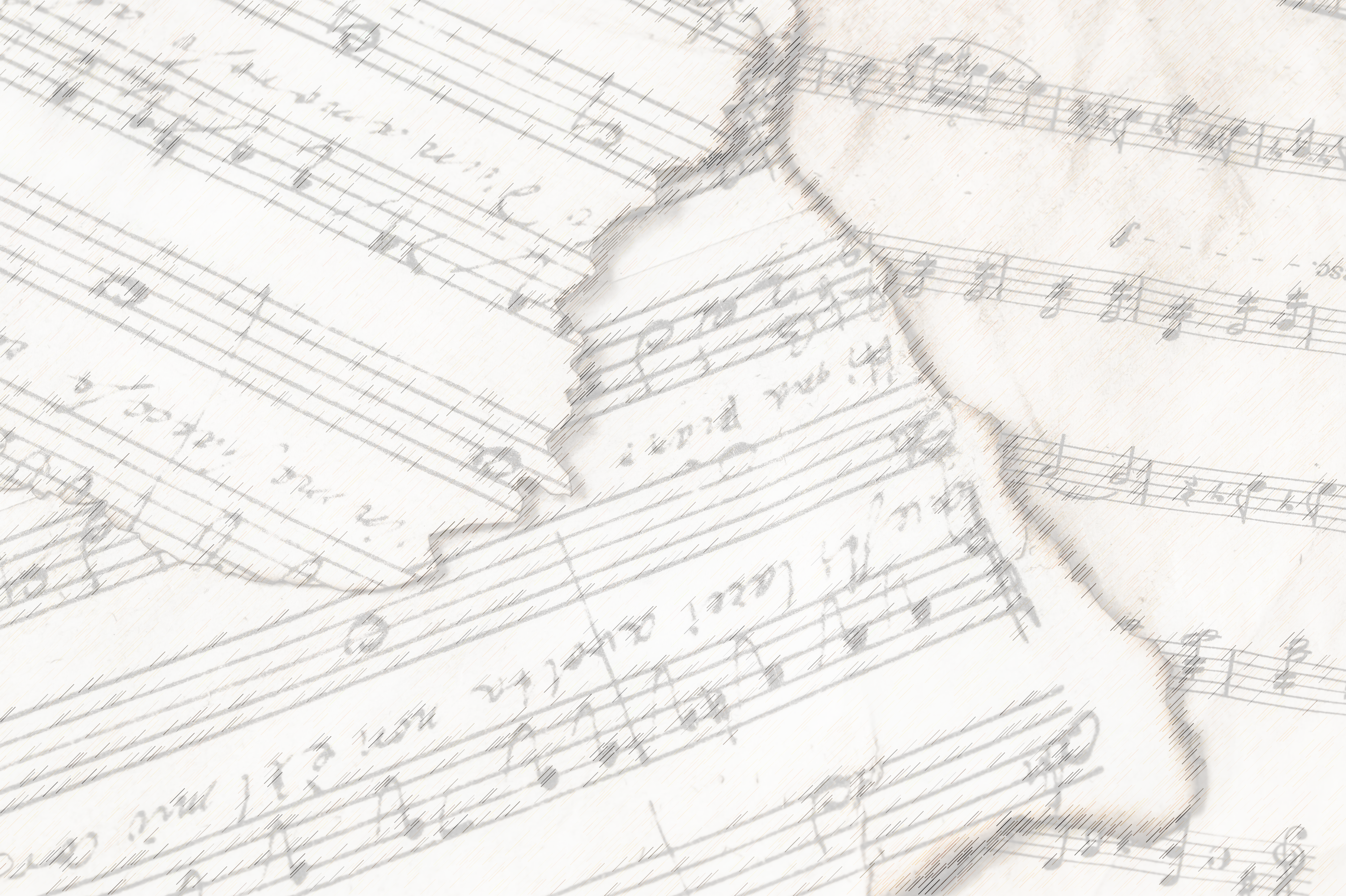 Where No One
Stands Alone
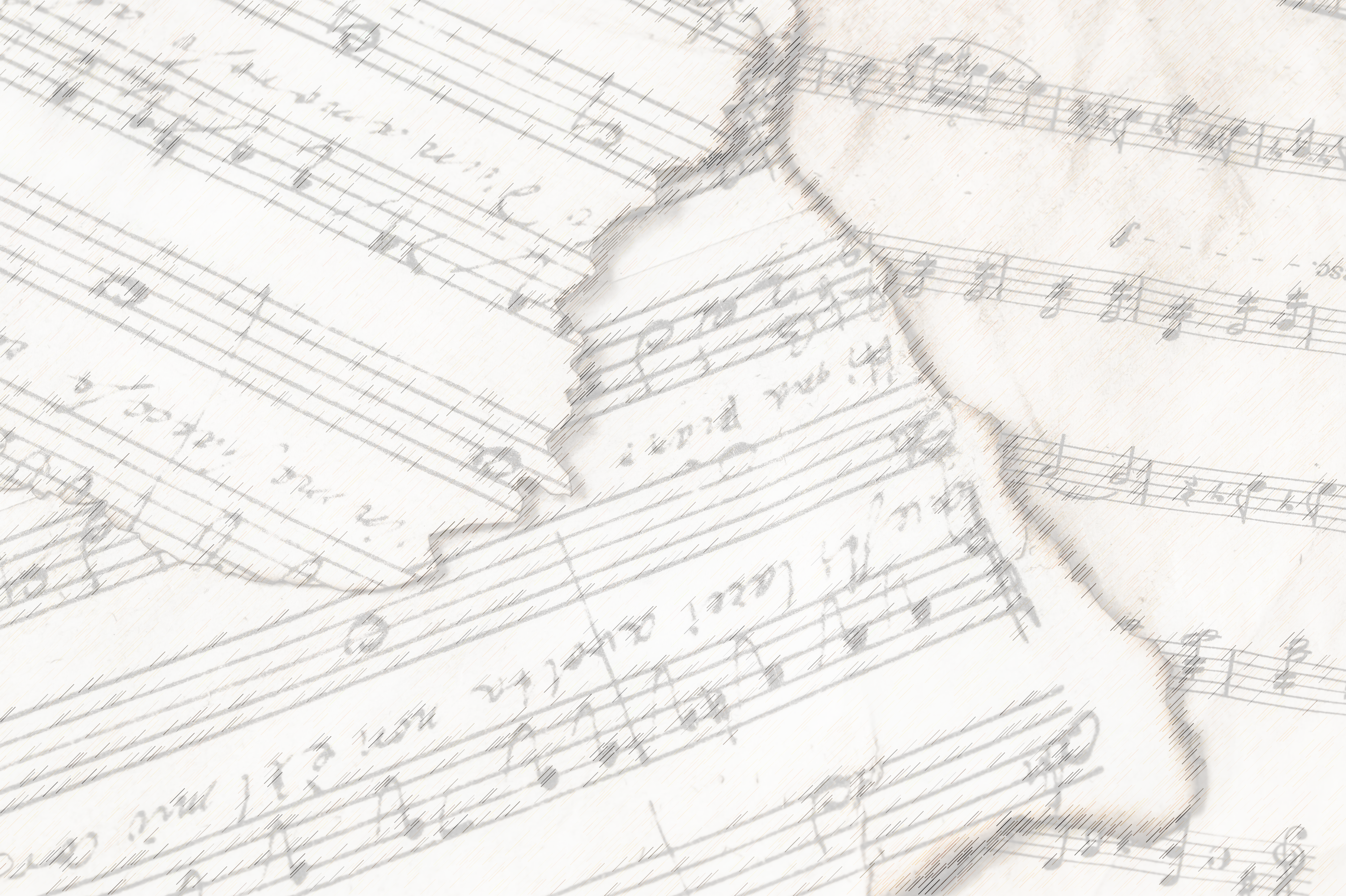 3 Bible Truths:
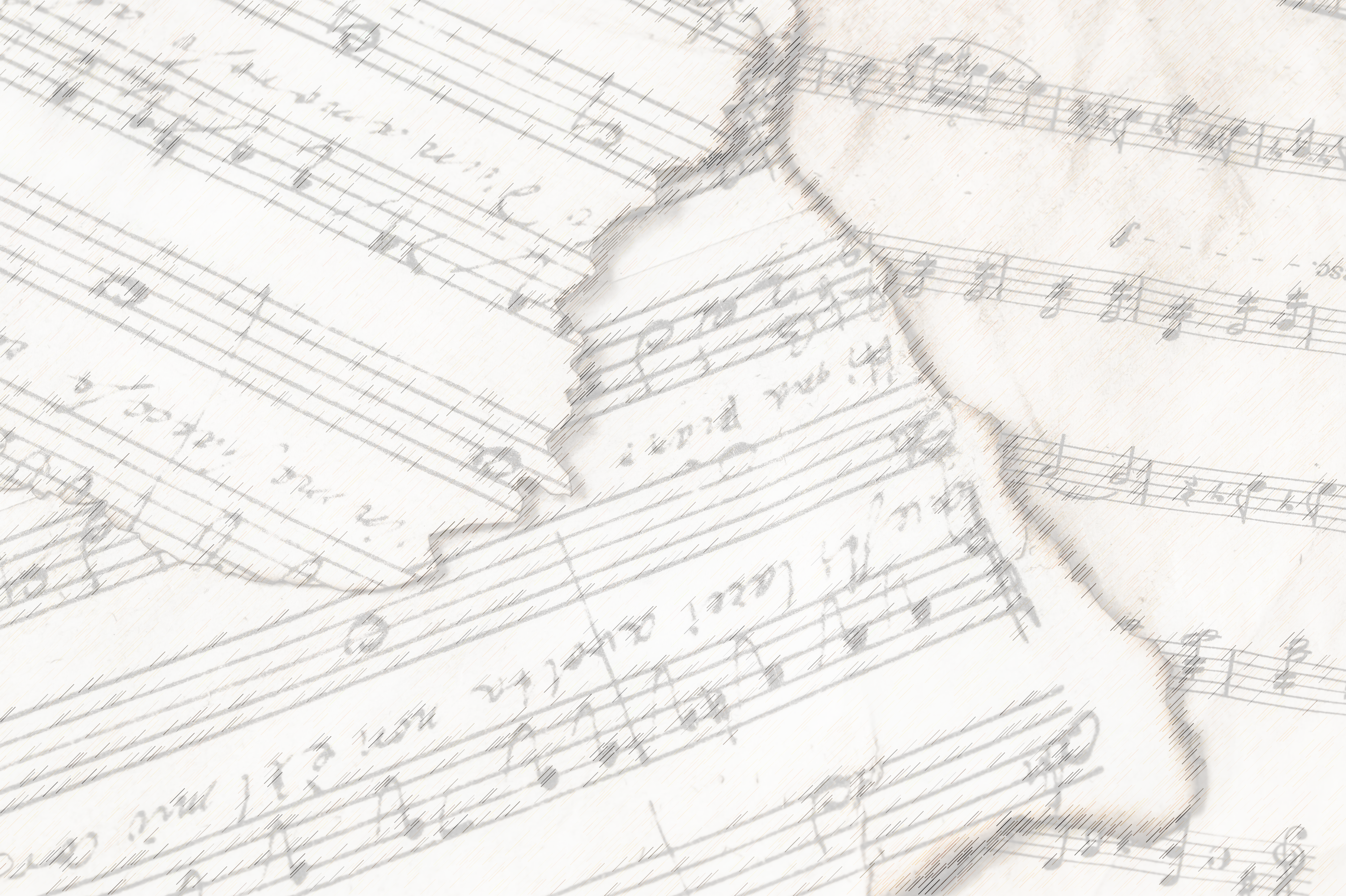 3 Bible Truths:
The Loneliest Place is Without God
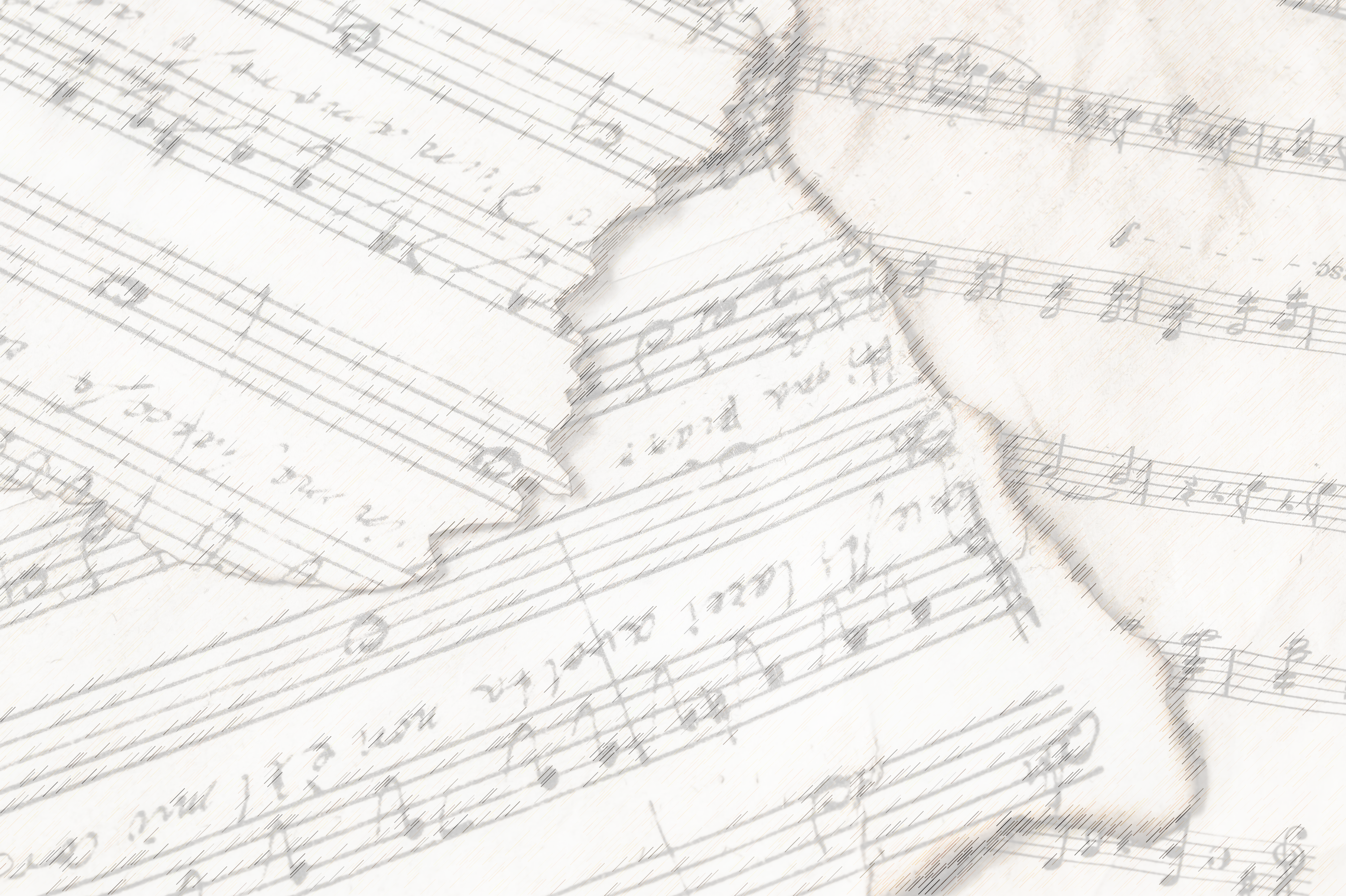 Verse 1:
“Once I stood in the night with my head bowed low
In darkness as black as the sea
In my heart felt alone and I cried oh Lord
Don't hide your face from me.”
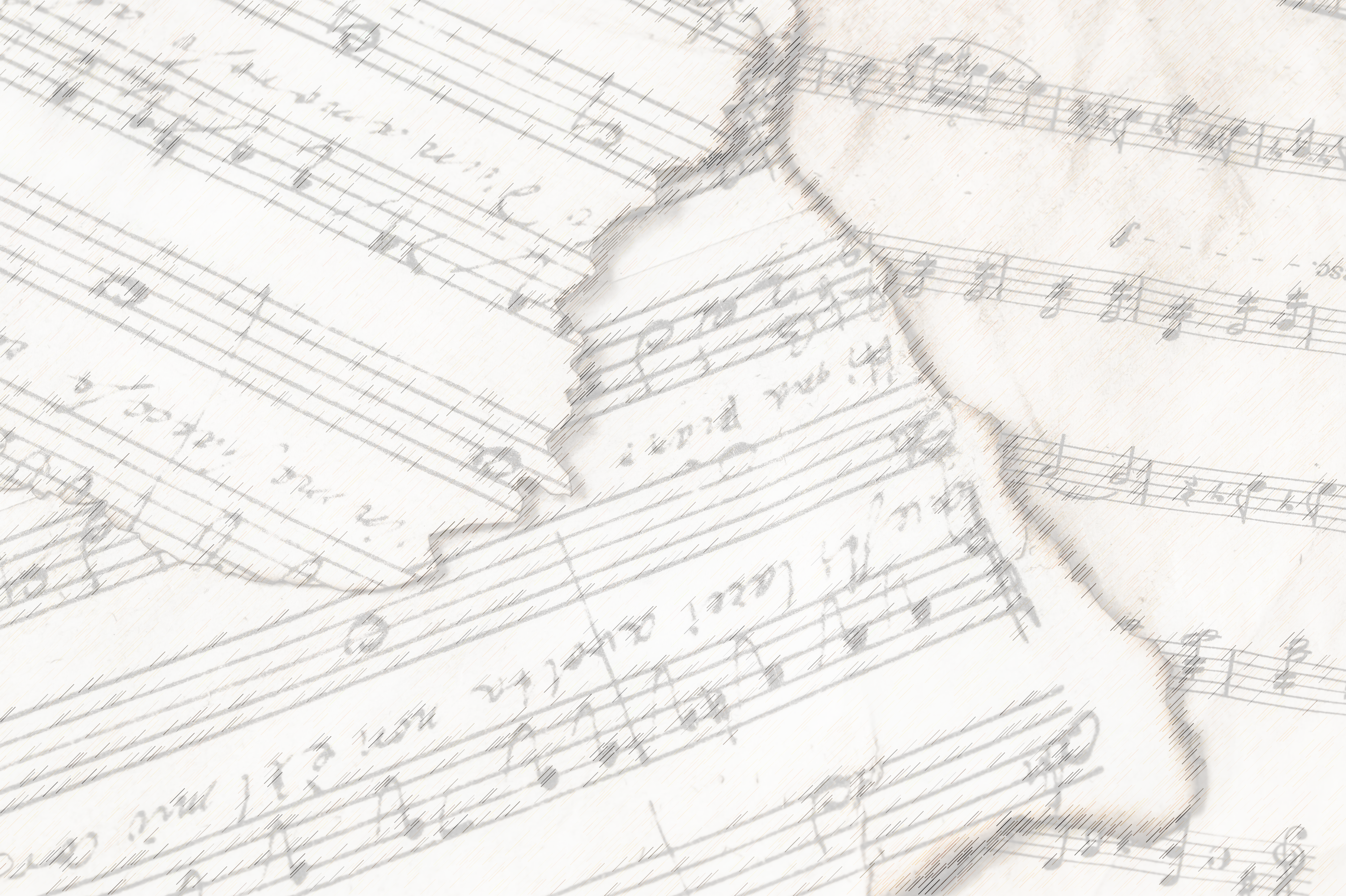 The Worst Place
Separated From God
Isa. 59: 1-2
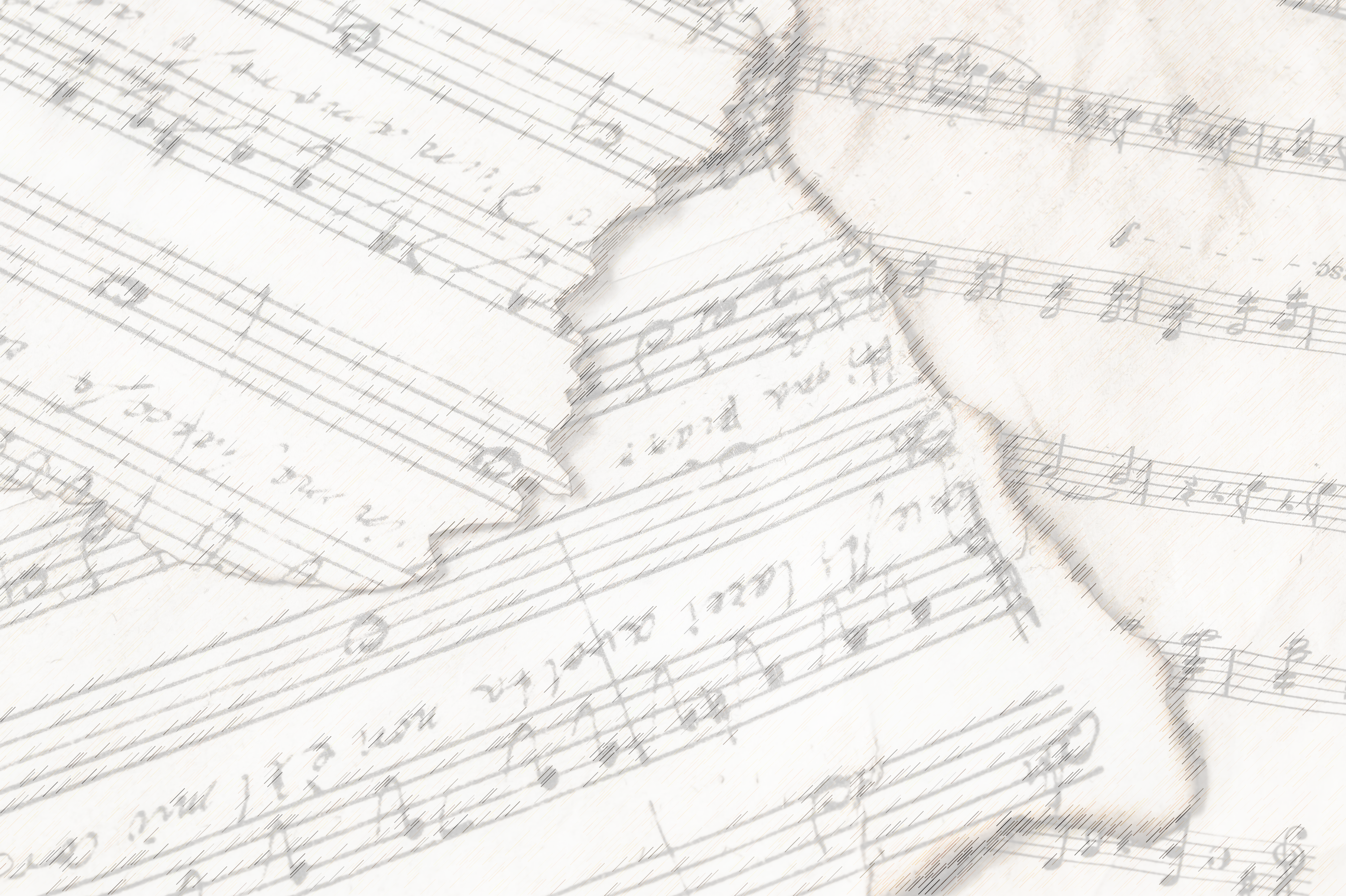 The Worst Place
Eph. 2: 12
Without God
Without Hope
Without Comfort
Without Guidance
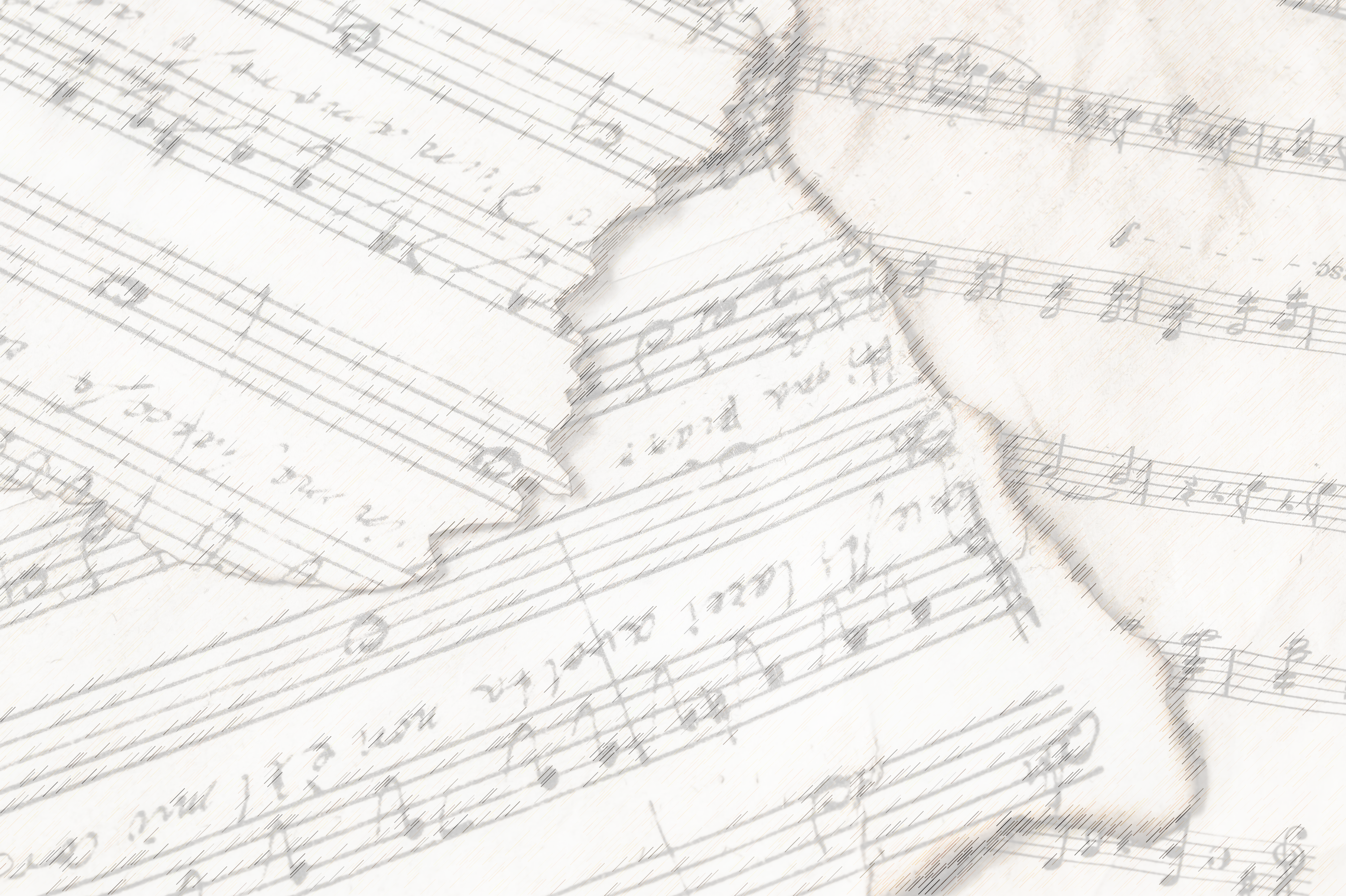 Verse 2:
“Like a king I may live in a palace so fine
With great riches to call my own
But I don't know a thing in this whole wide world
That's worse than being alone.”
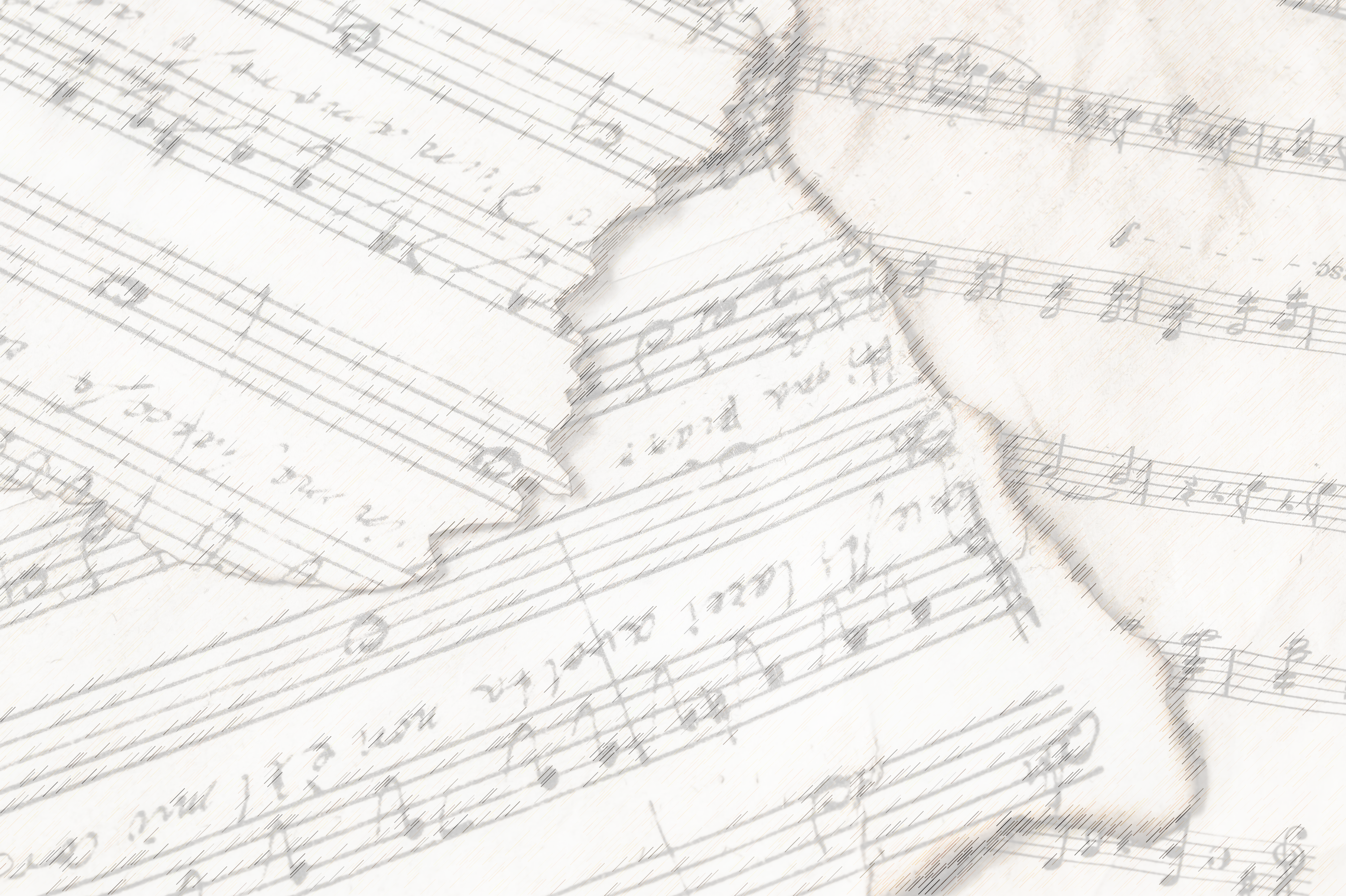 The Worst Place
King Solomon–  Eccl. 1: 12-18, 
Great Riches–  5: 10-15
Great Sorrow–  4: 10-11
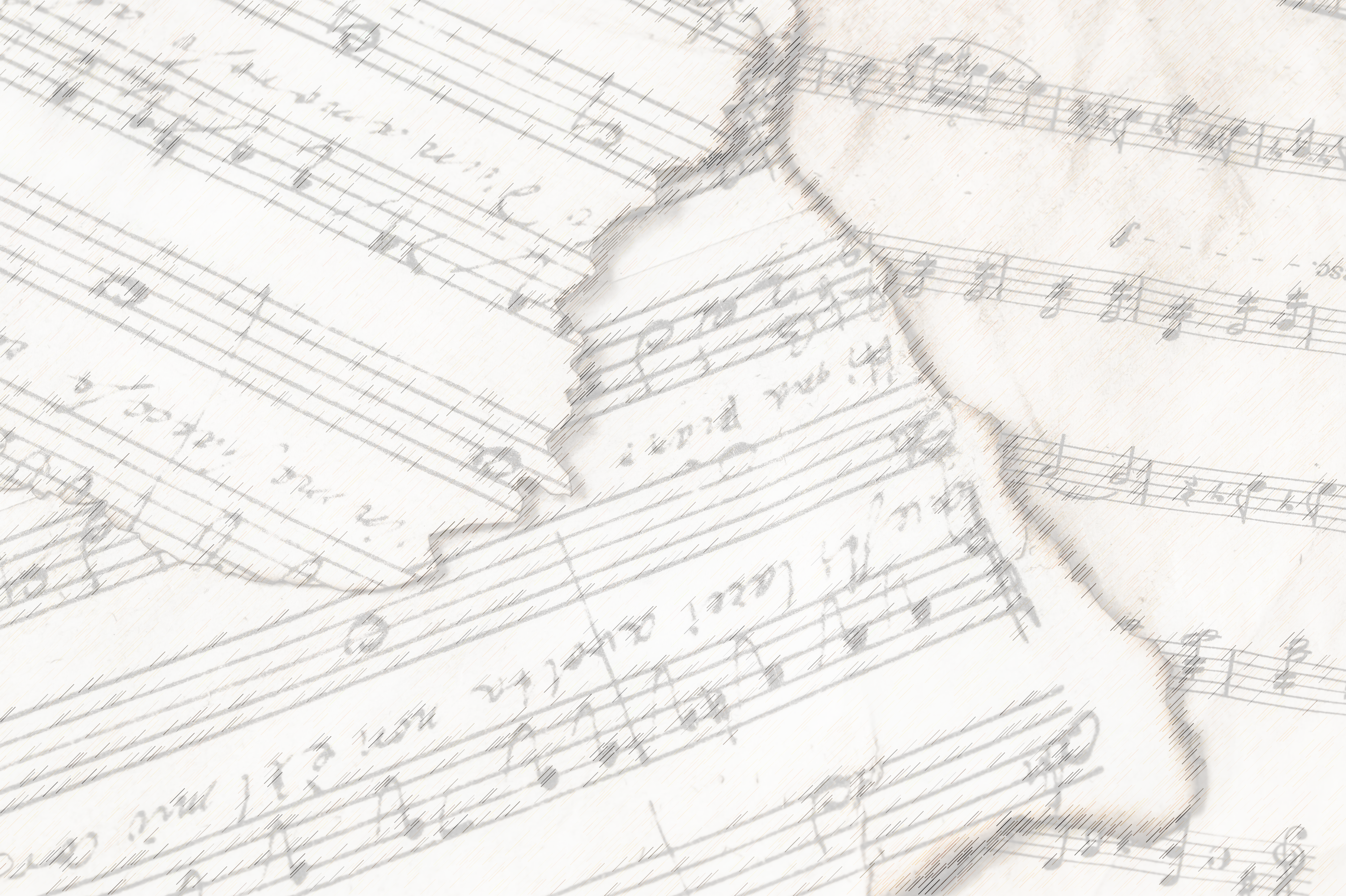 3 Bible Truths:
The Loneliest Place is Without God
The Best Place is the Church
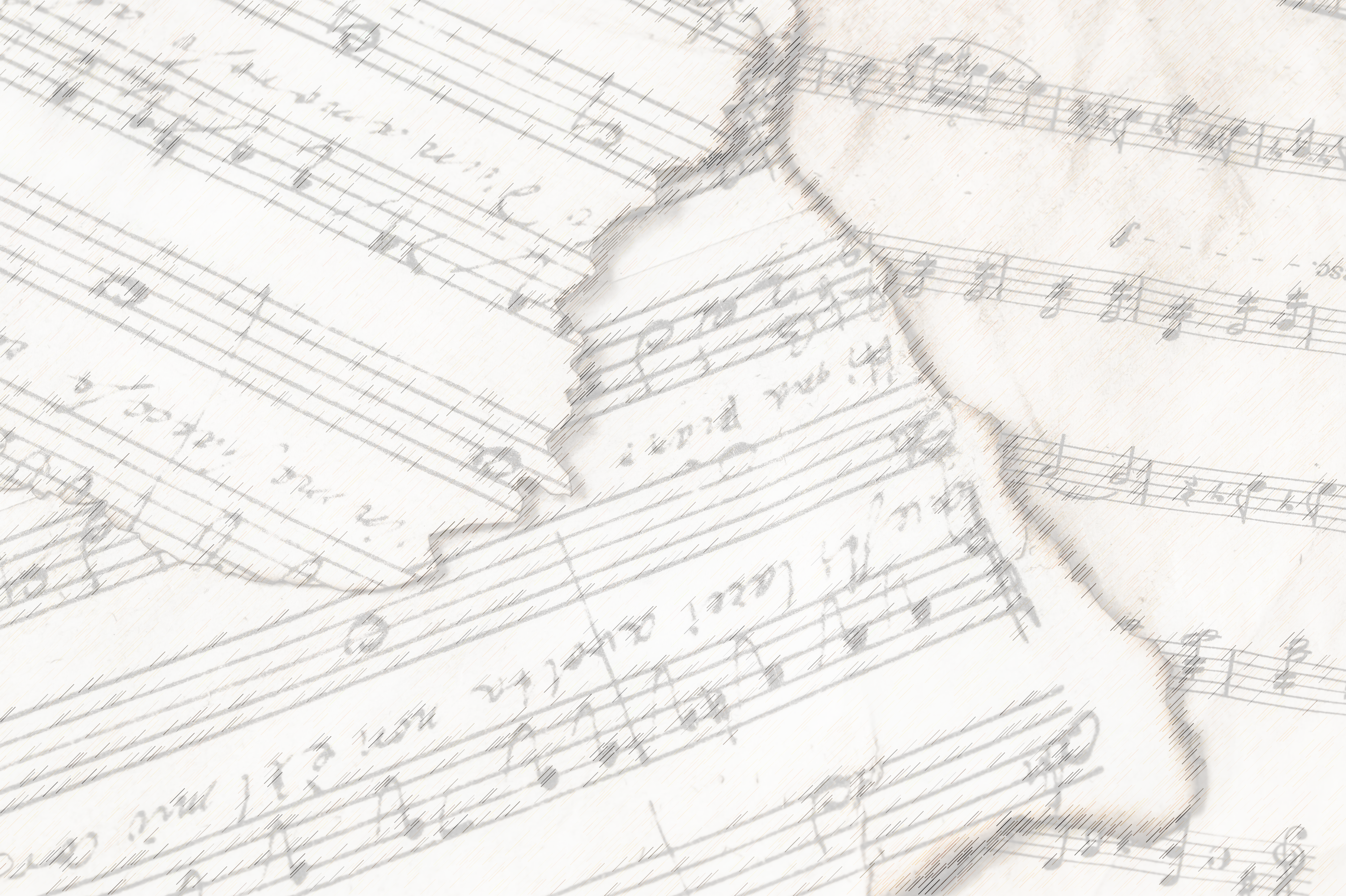 Chorus:
“Hold my hand all the way
every hour every day
From here to the great unknown
Take my hand let me stand
Where no one stands alone.”
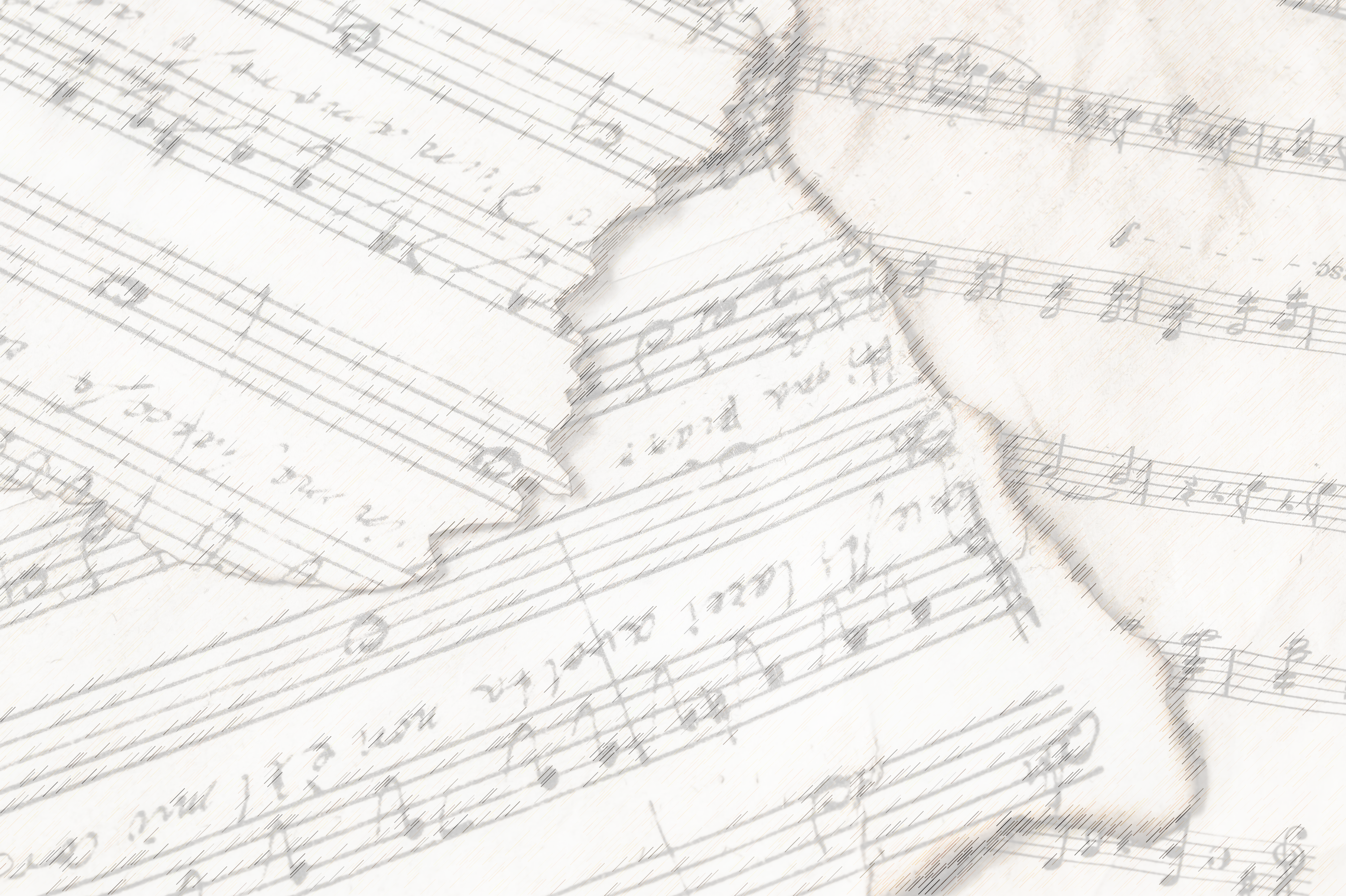 The Best Place
In Christ
Eph. 1: 3, 2: 13-22
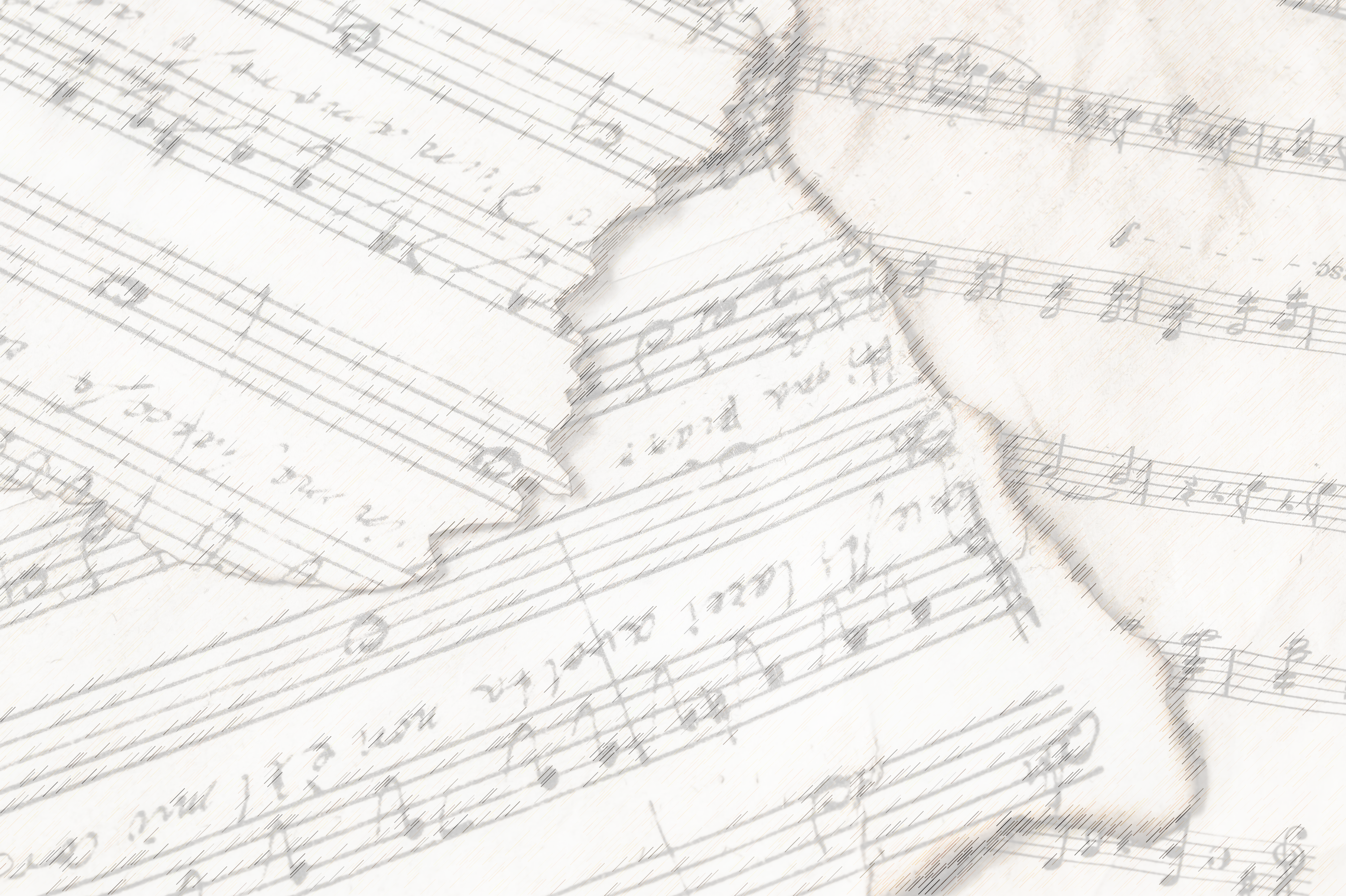 The Best Place
In Christ
God’s Presence
Heb. 13: 5-6, Psa. 22-23, 27
Gen. 28: 15, Deut. 31: 6, Josh. 1: 5
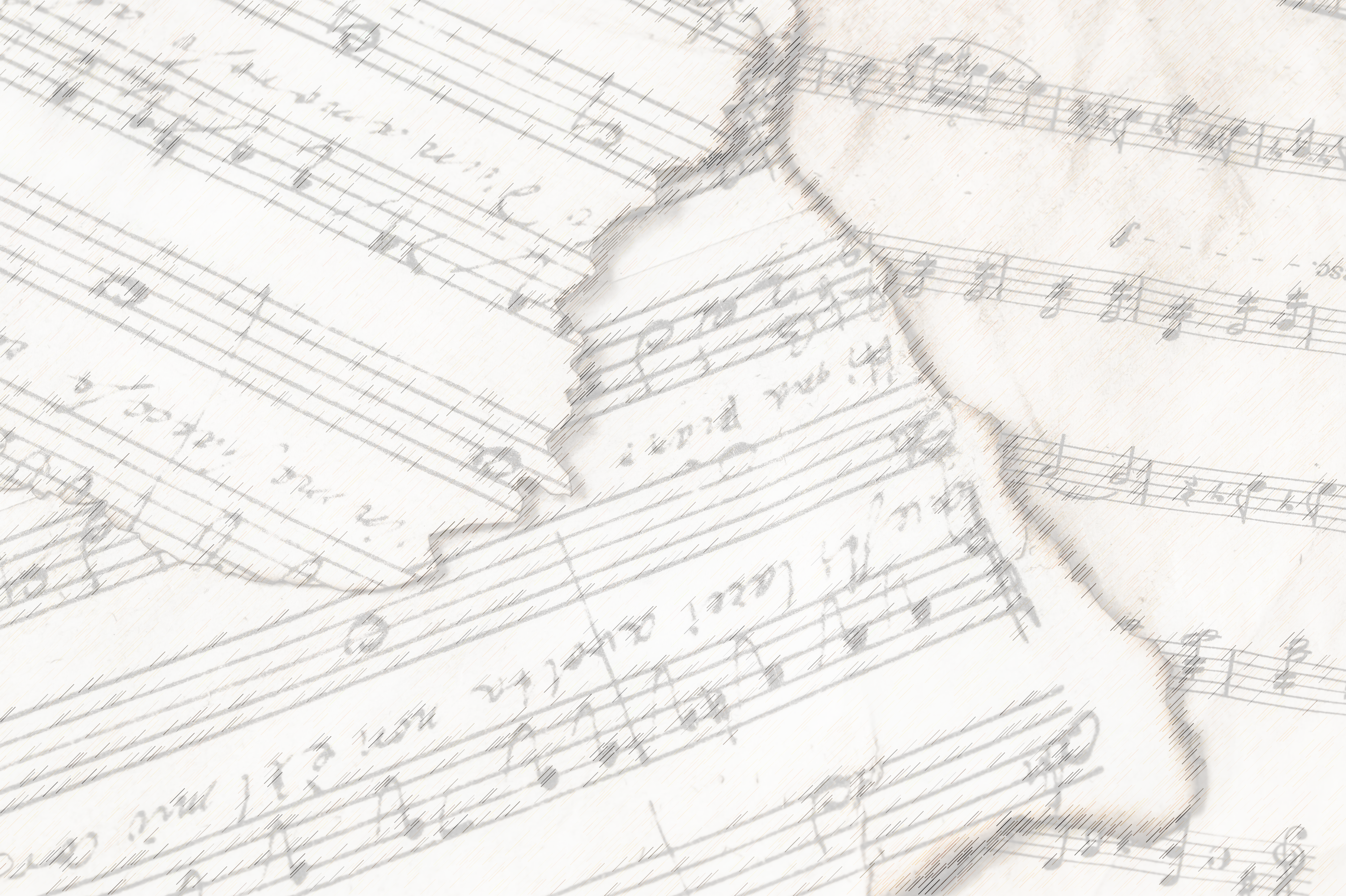 The Best Place
In Christ
Eternal Hope
1 Cor. 15: 19,  Acts 24: 15
Rom. 15: 4, 13, Col. 1: 5
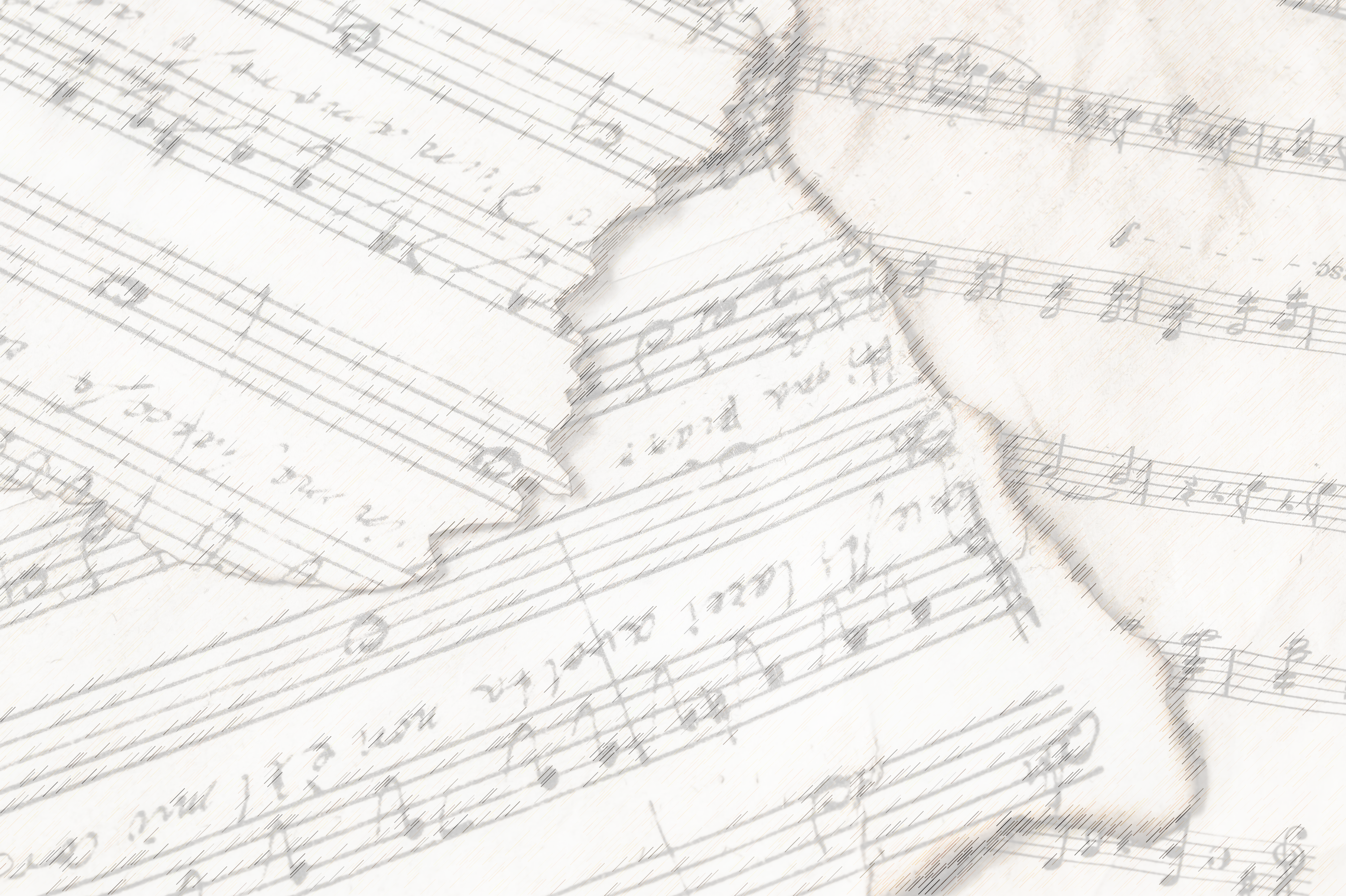 The Best Place
In Christ
Comfort
From God–  2 Cor. 1: 3-4
From God’s People–  1 Thess. 5: 11, 14, 2 Cor. 7: 6, Col. 4: 11
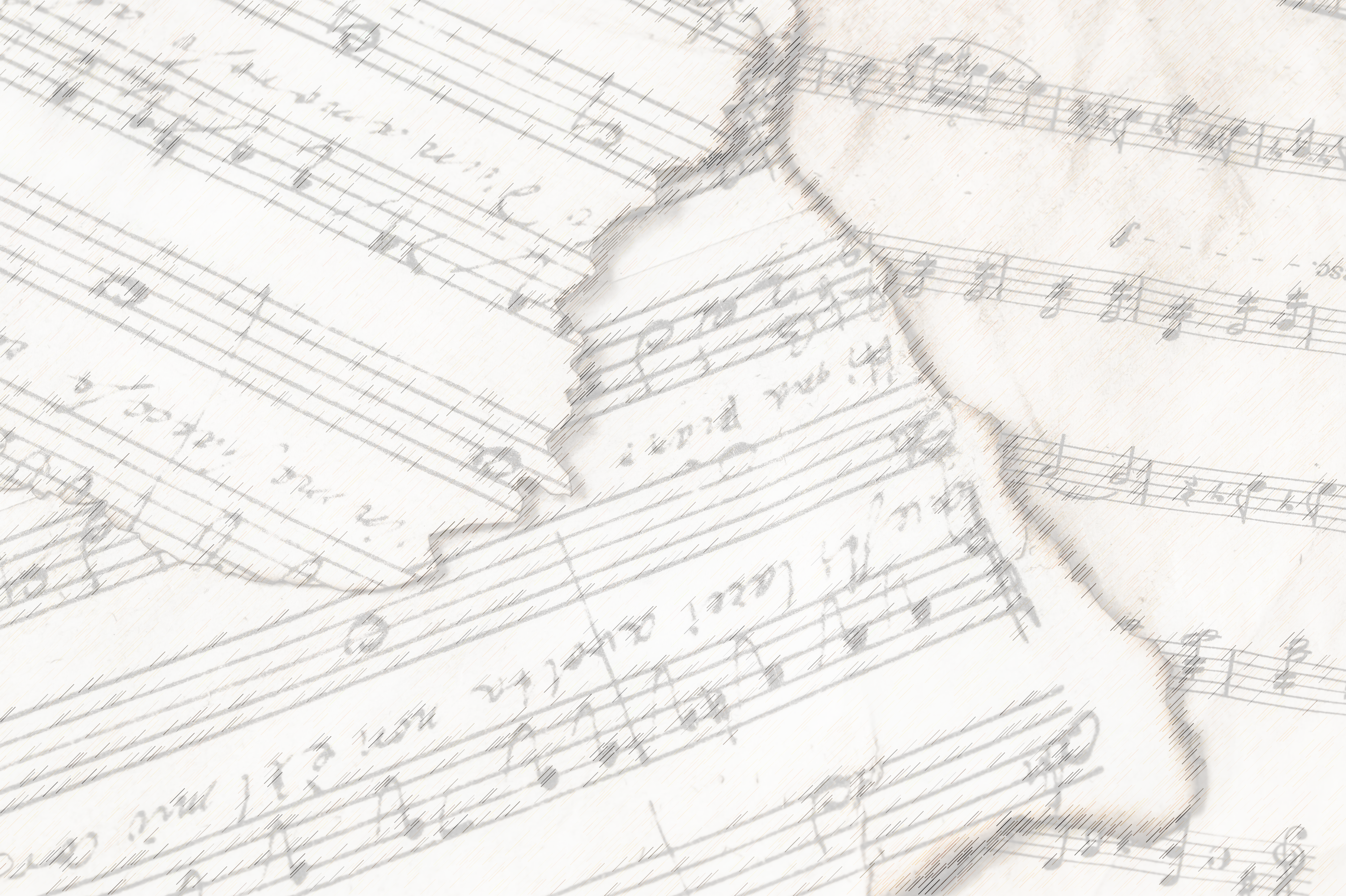 The Best Place
In Christ
Guidance
2 Tim. 3: 16-17
2 Pet. 1: 3
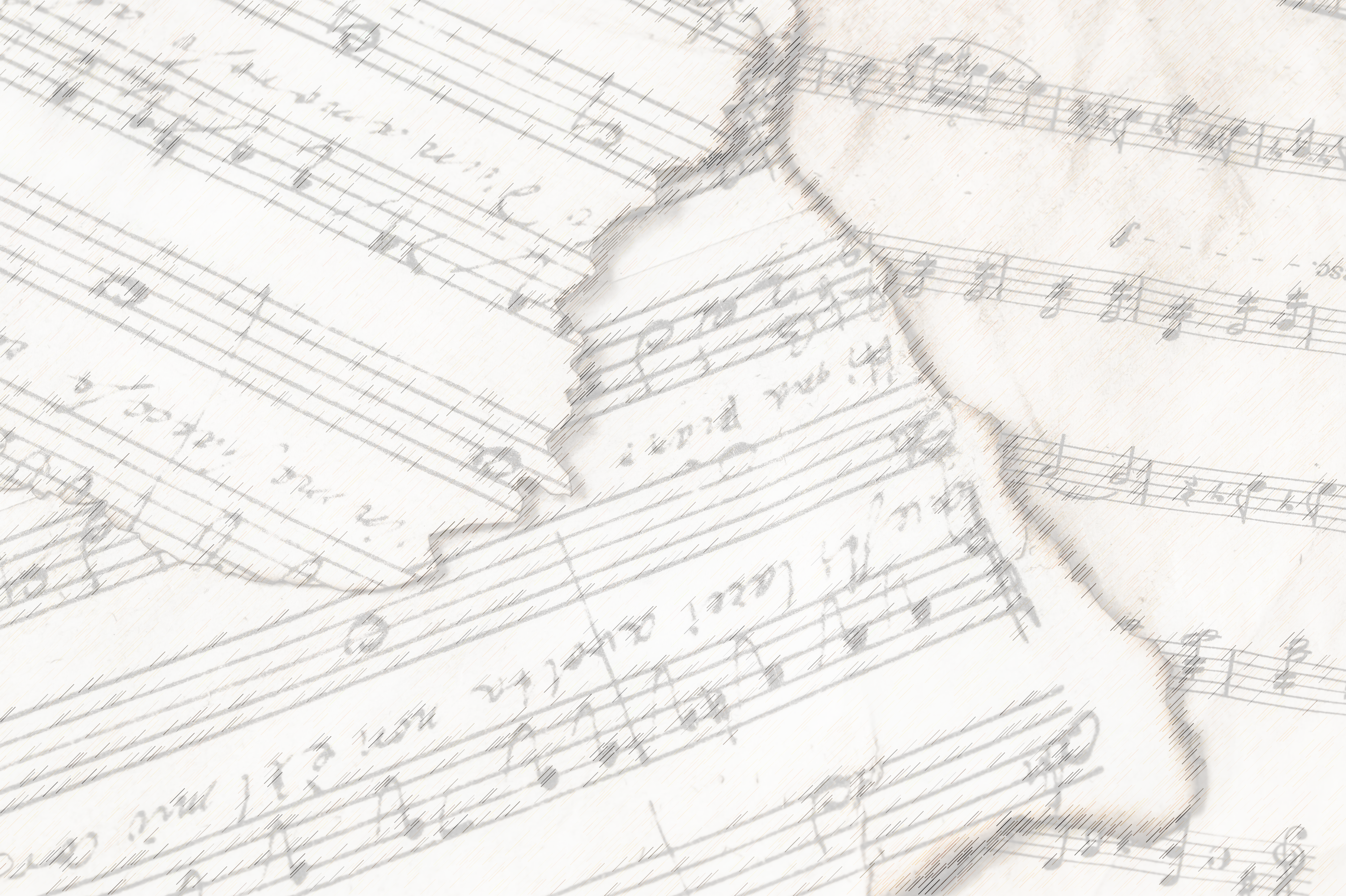 3 Bible Truths:
The Loneliest Place is Without God
The Best Place is the Church
Christians are Not Immune to Loneliness
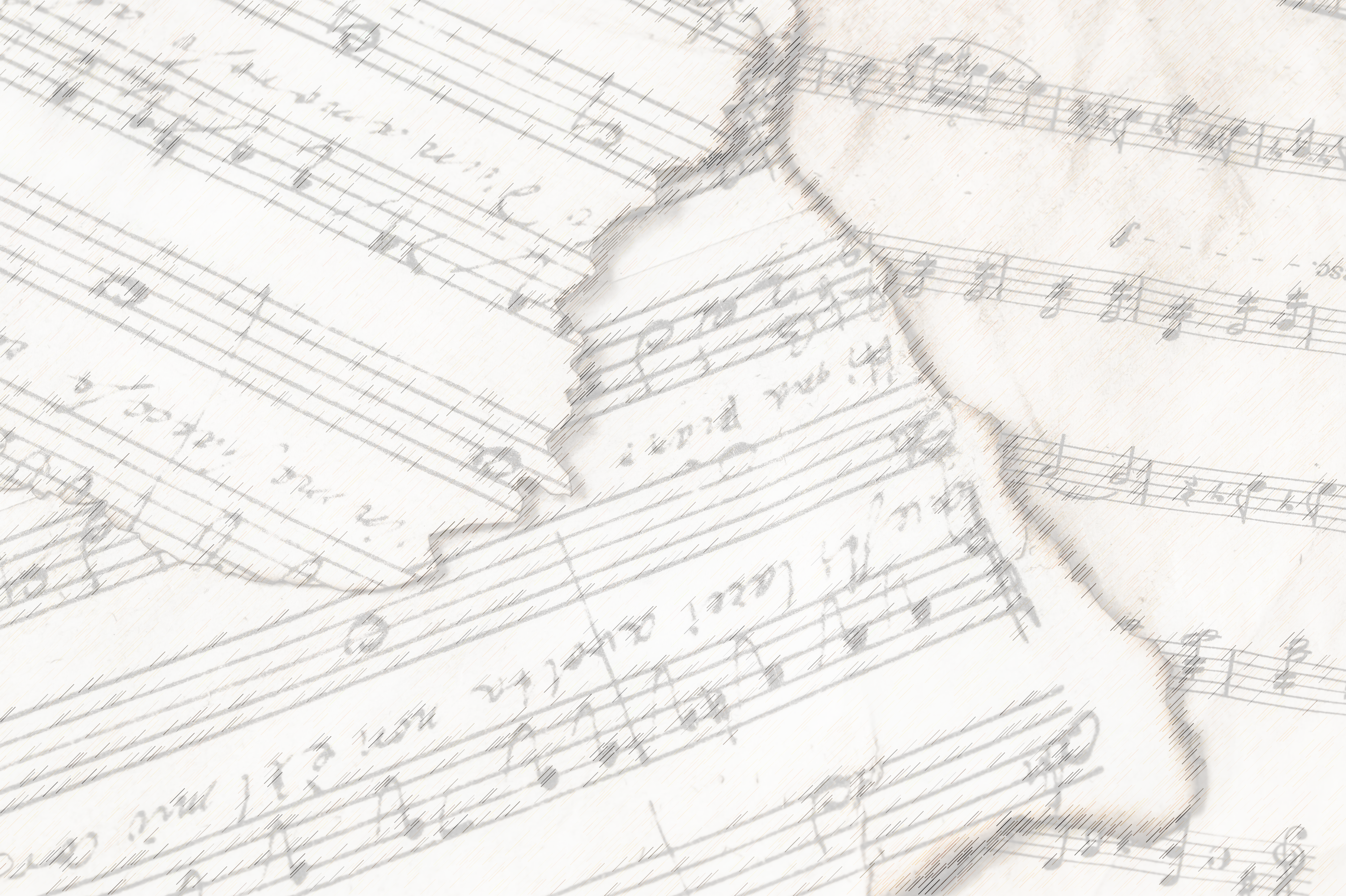 We Are Not Immune
Examples:
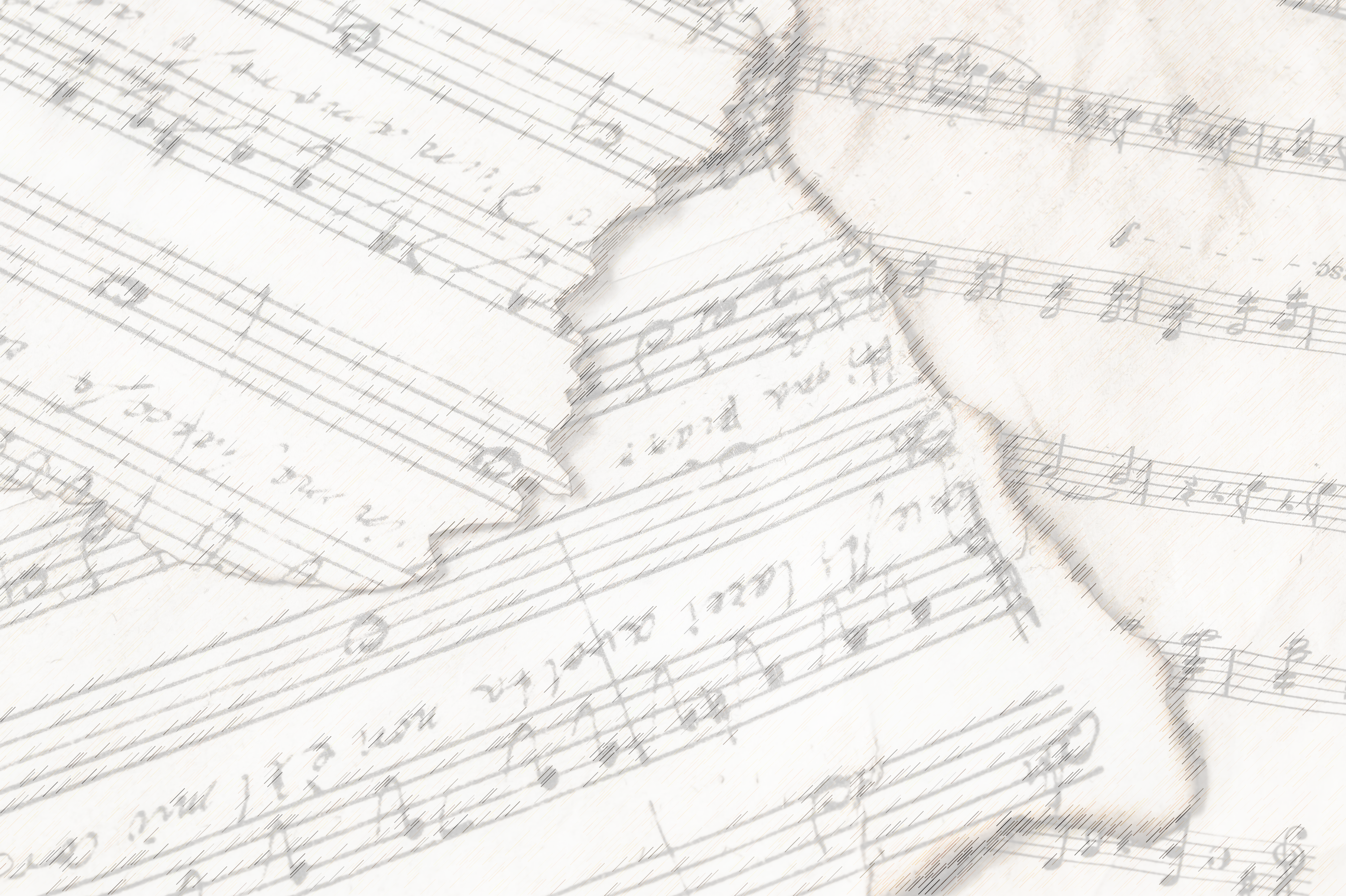 We Are Not Immune
Examples:
King David–  Psa. 69:20, 22: 1-2
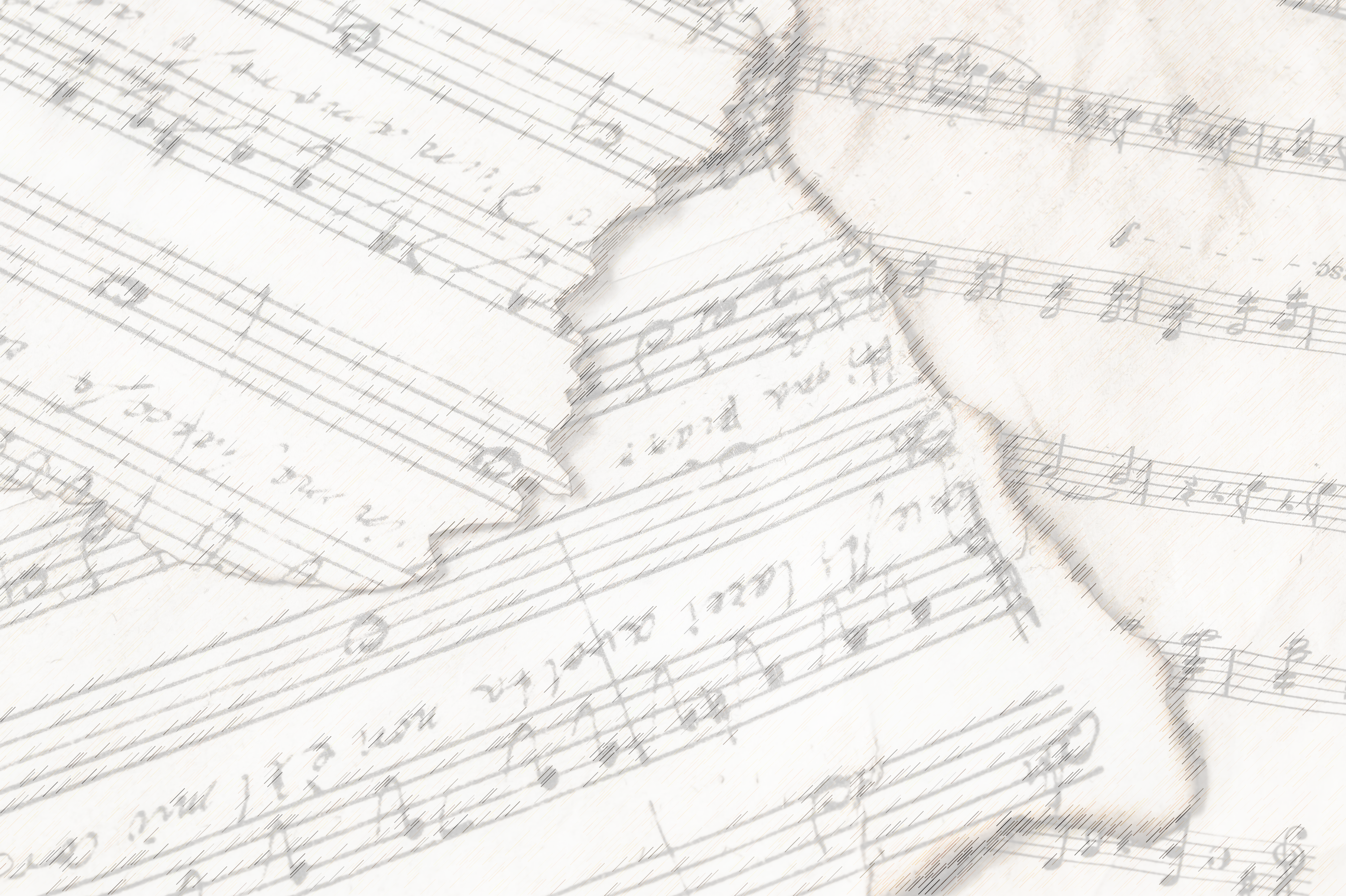 We Are Not Immune
Examples:
King David–  Psa. 69:20, 22: 1-2
Joseph–  Gen. 37-50
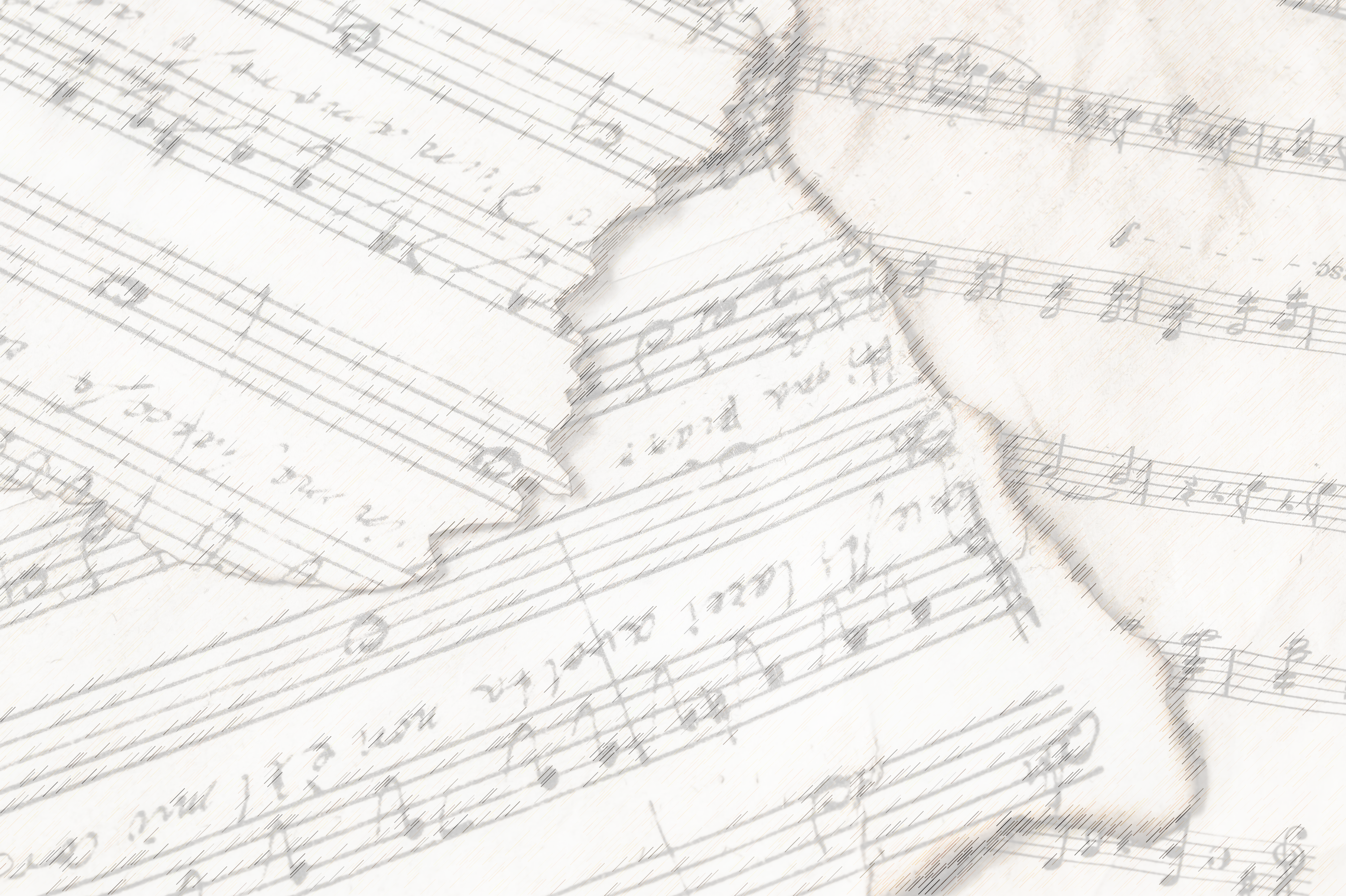 We Are Not Immune
Examples:
King David–  Psa. 69:20, 22: 1-2
Joseph–  Gen. 37-50
Elijah – 1 Kings 18: 22, 19: 9-10, 18
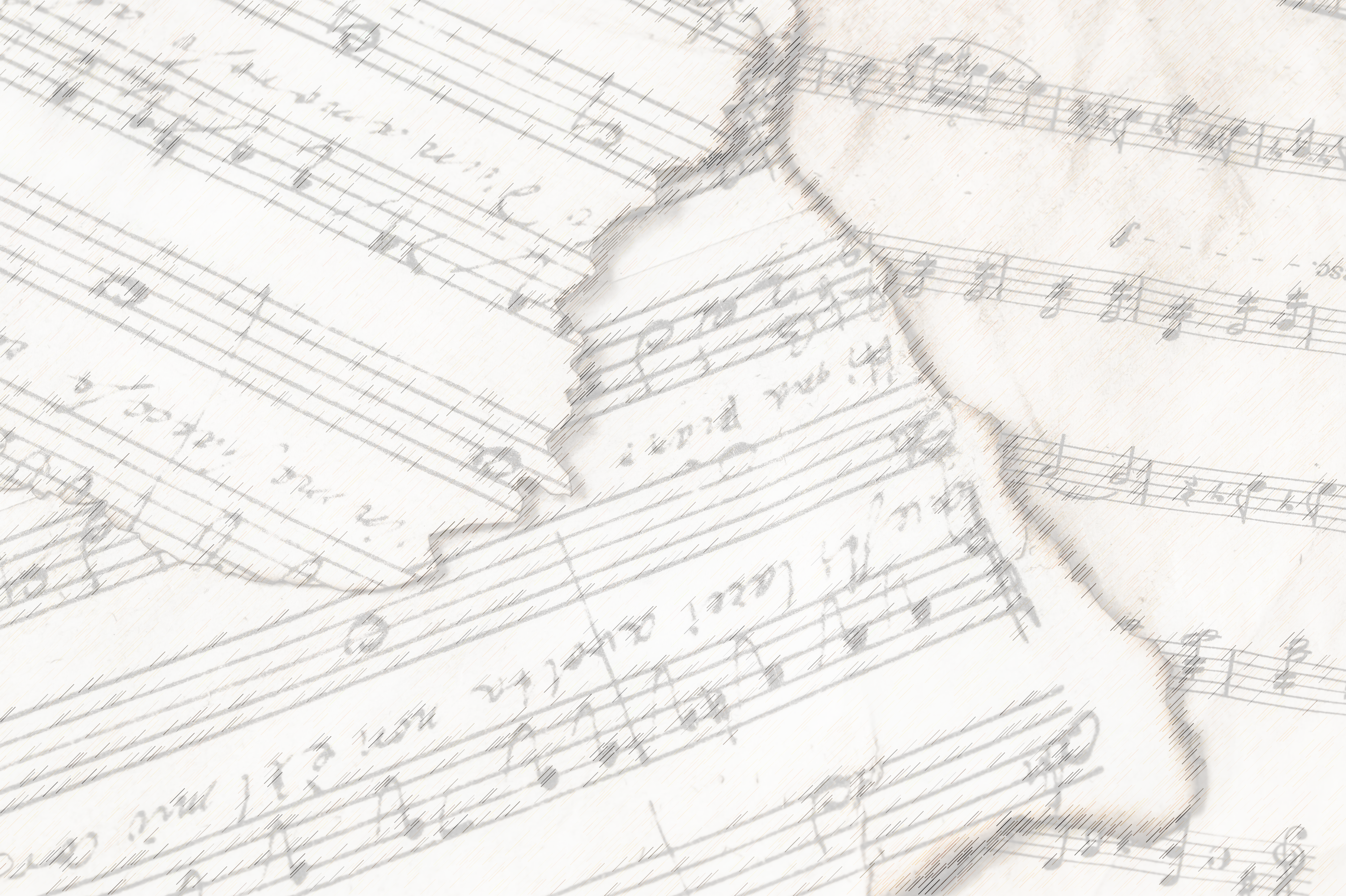 Are you in the place
where no one stands alone?
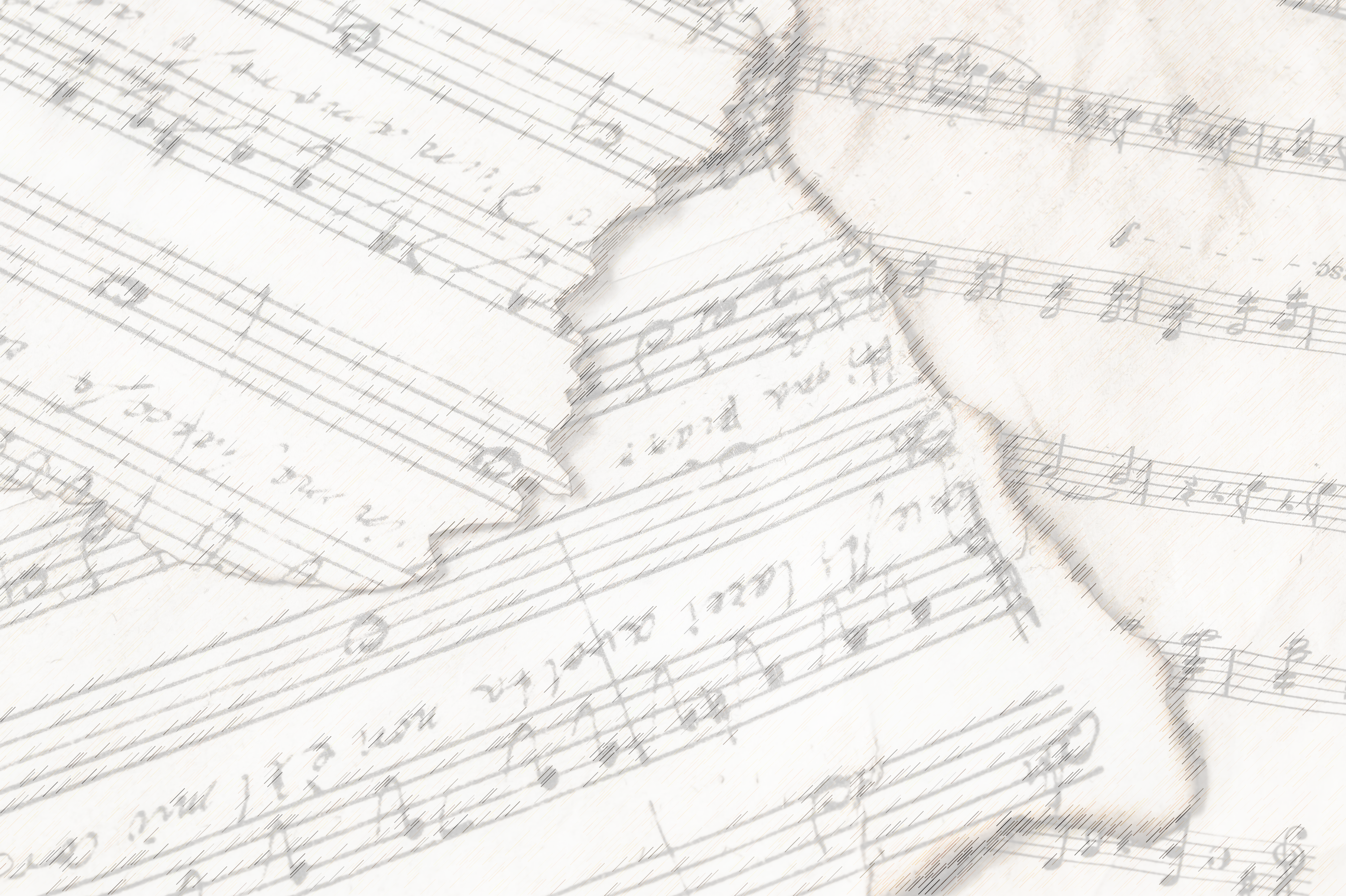 Invitation Song:
Softly & Tenderly
#934
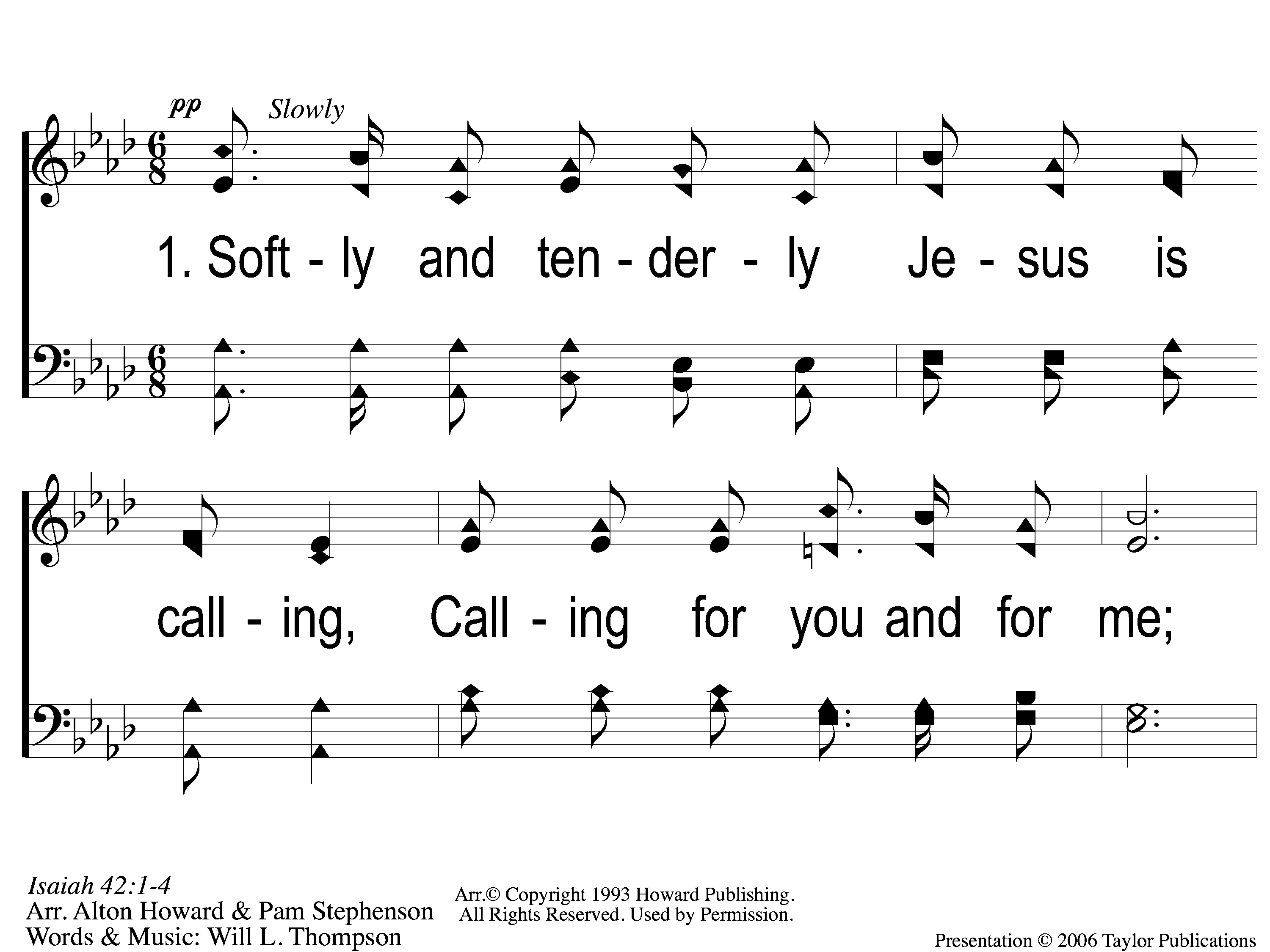 Softly and Tenderly
934
1-1 Softly and Tenderly
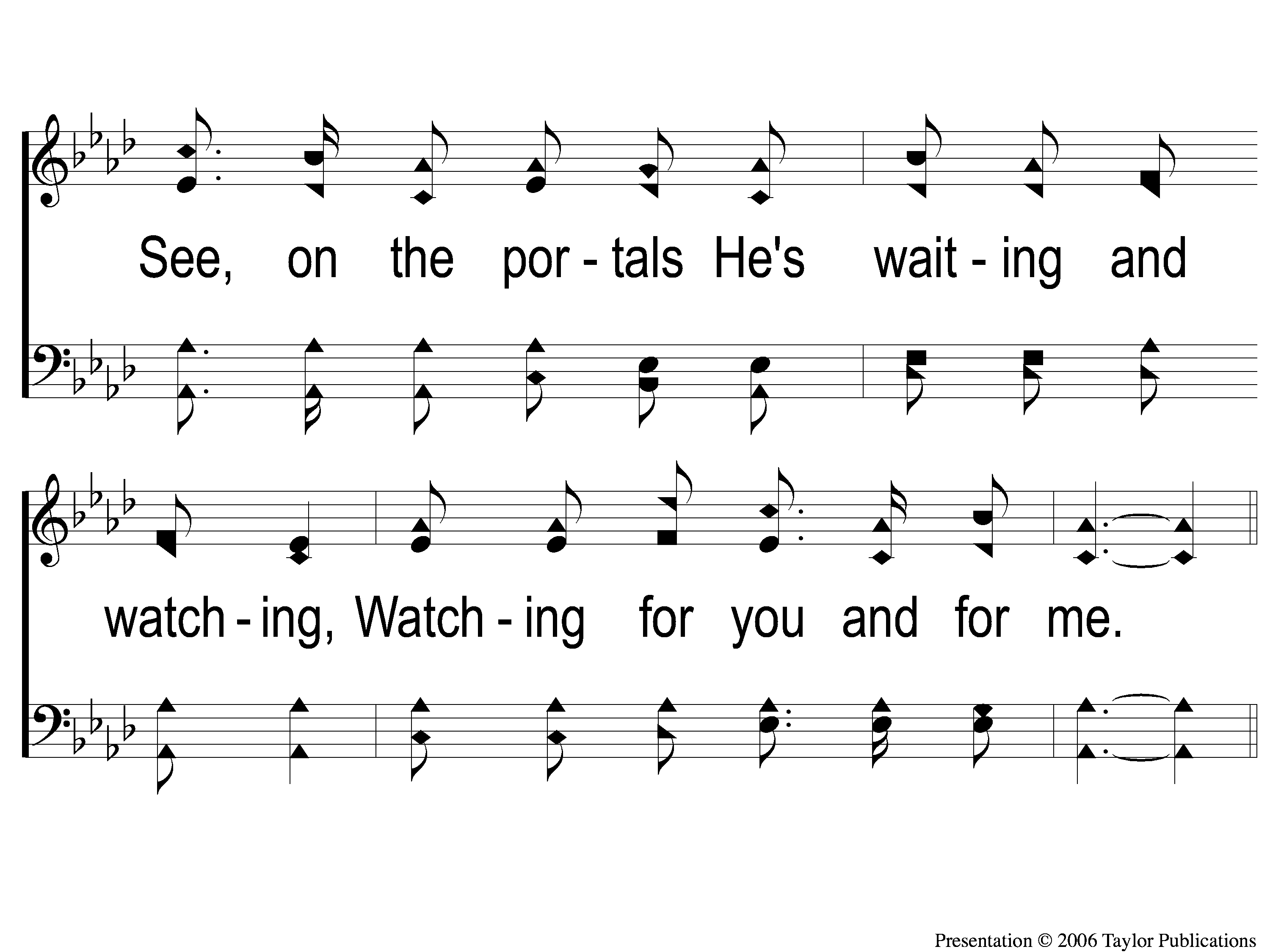 Softly and Tenderly
934
1-2 Softly and Tenderly
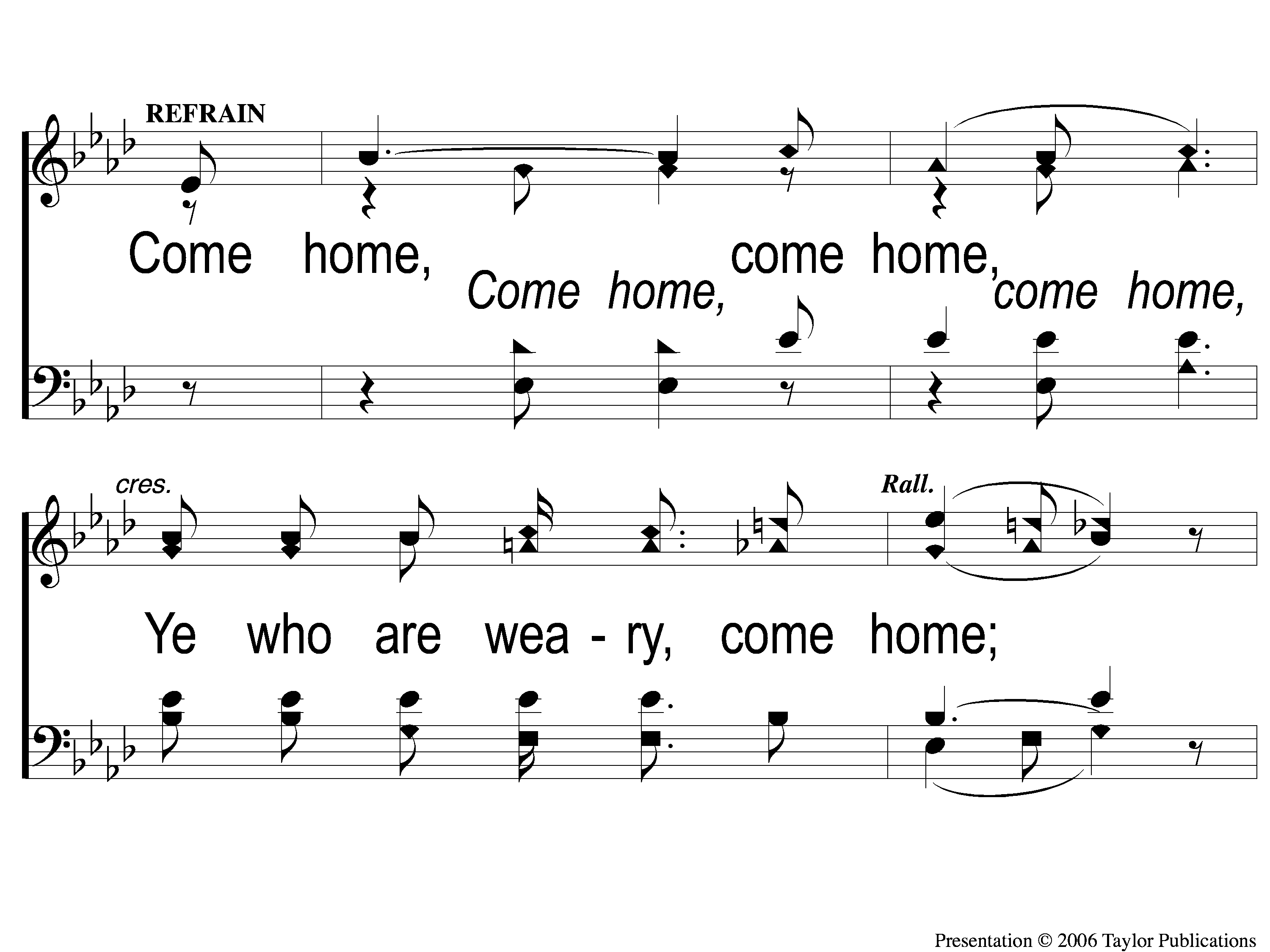 Softly and Tenderly
934
C-1 Softly and Tenderly
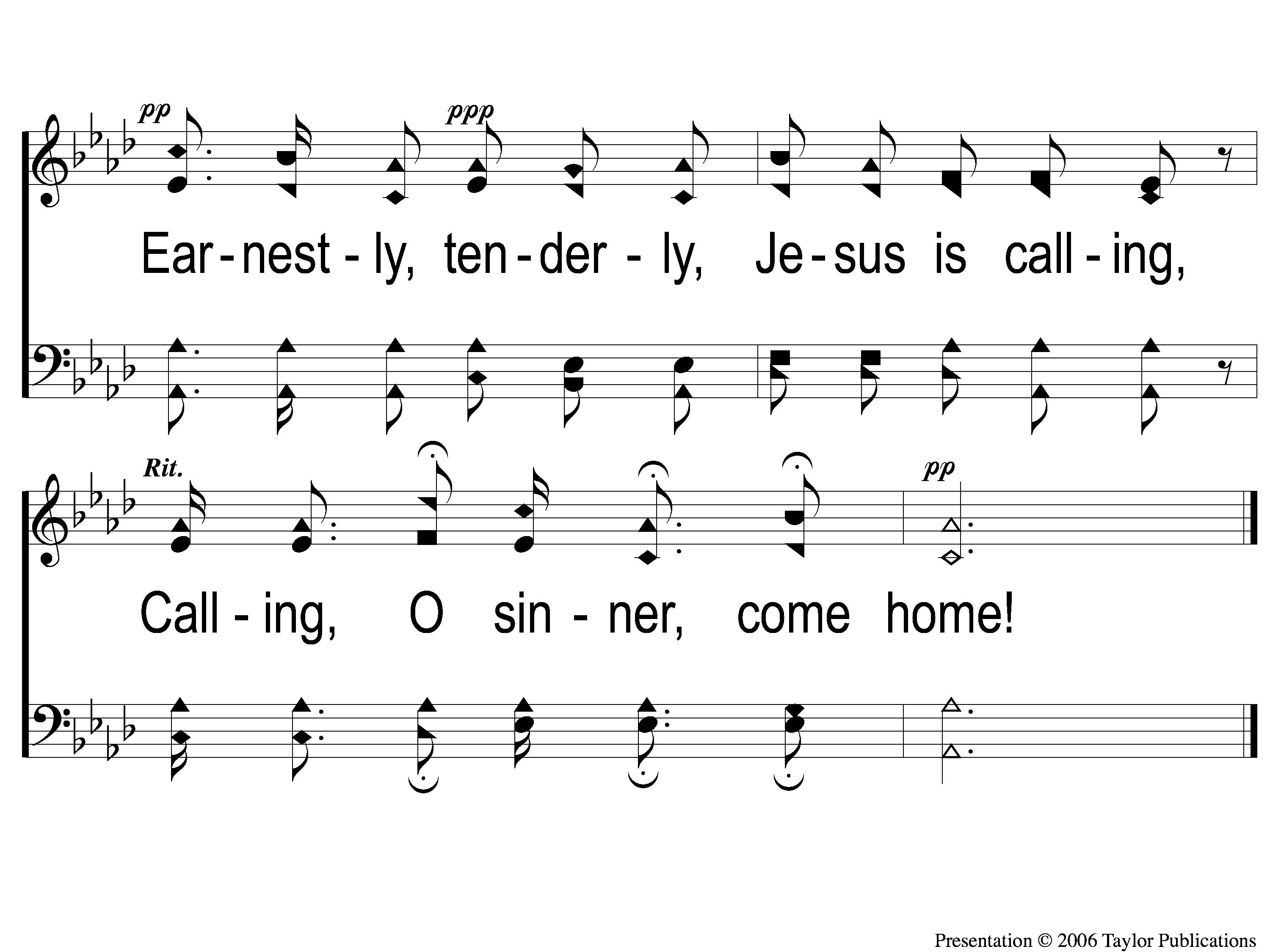 Softly and Tenderly
934
C-2 Softly and Tenderly
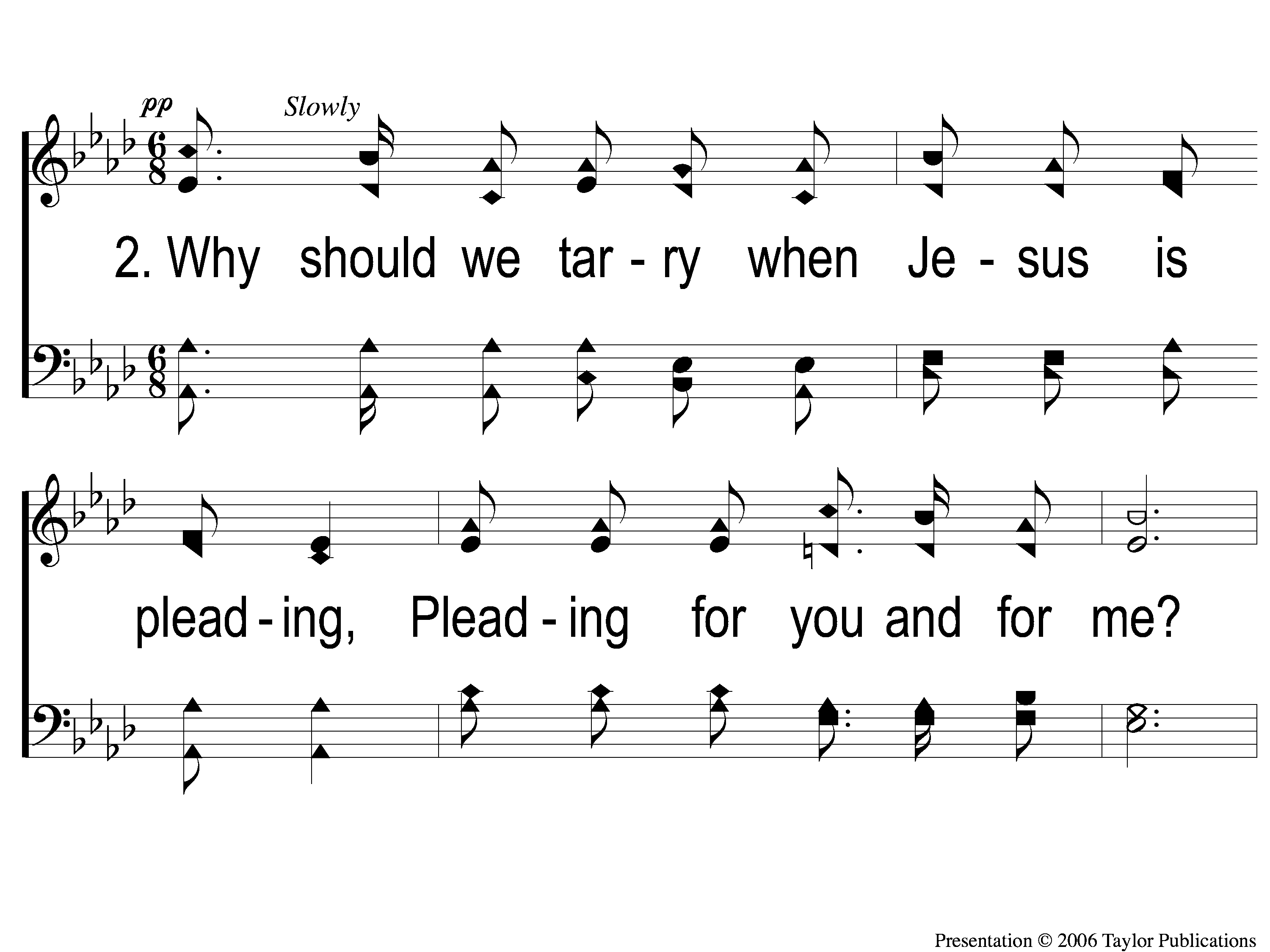 Softly and Tenderly
934
2-1 Softly and Tenderly
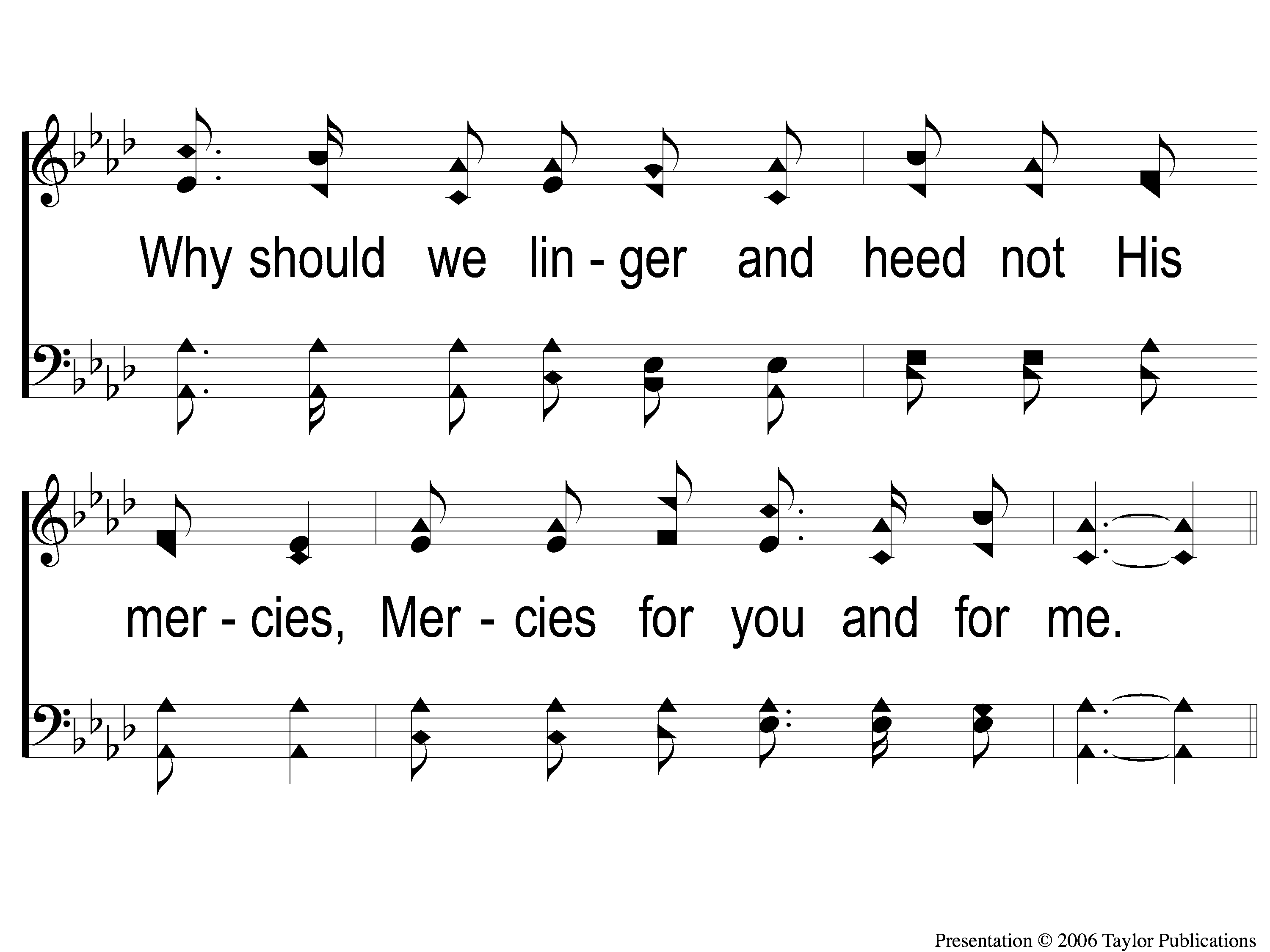 Softly and Tenderly
934
2-2 Softly and Tenderly
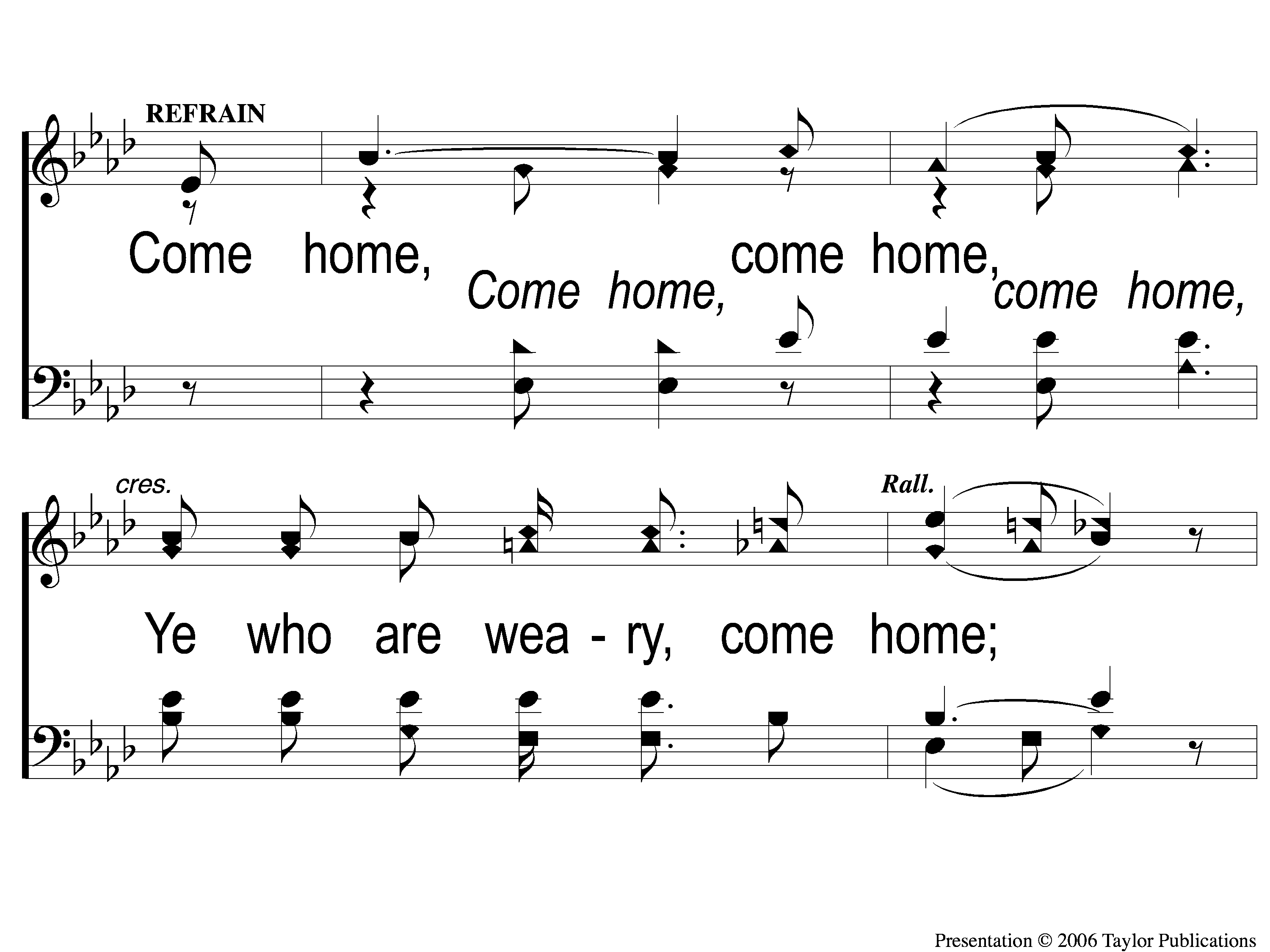 Softly and Tenderly
934
C-1 Softly and Tenderly
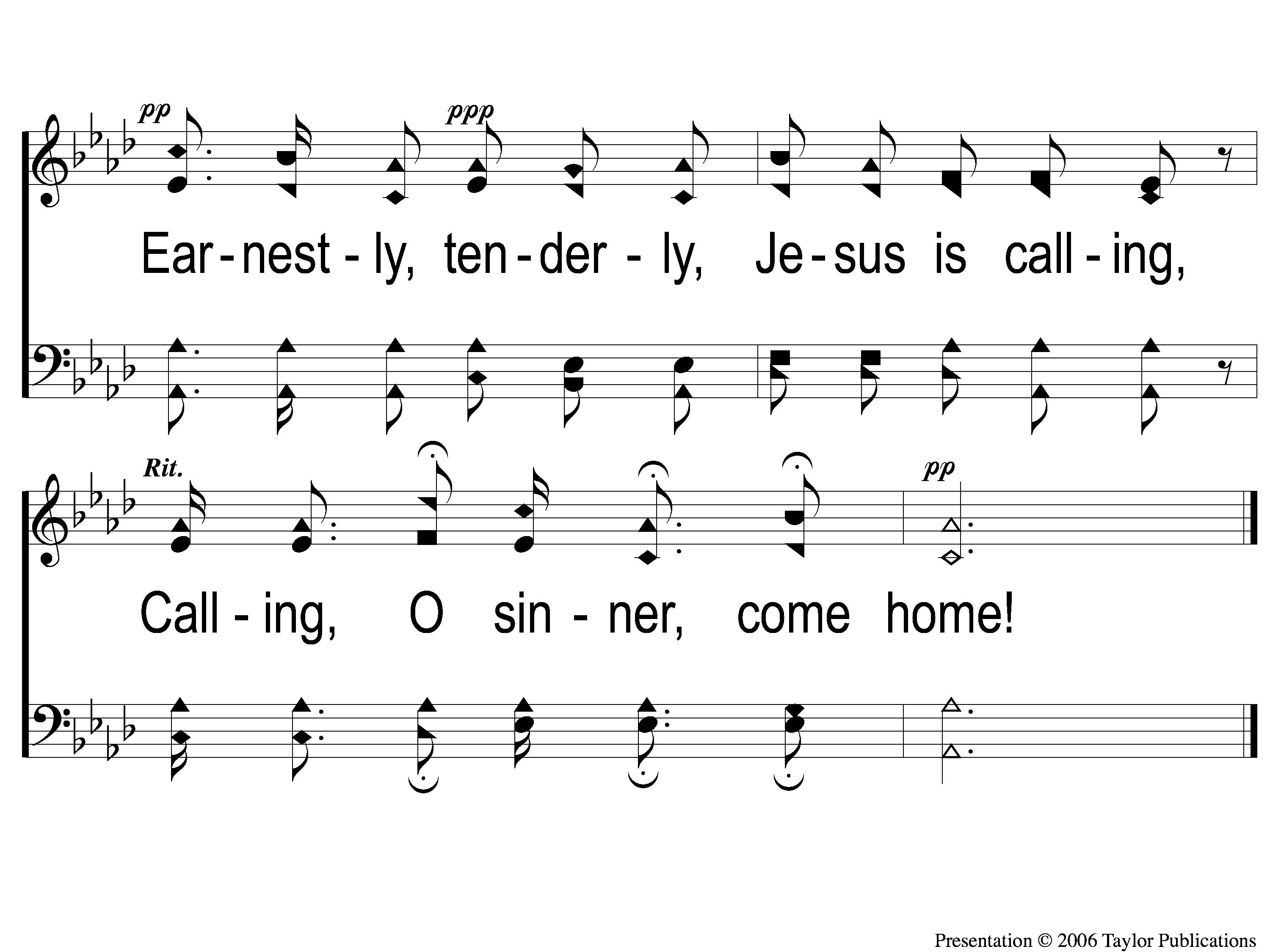 Softly and Tenderly
934
C-2 Softly and Tenderly
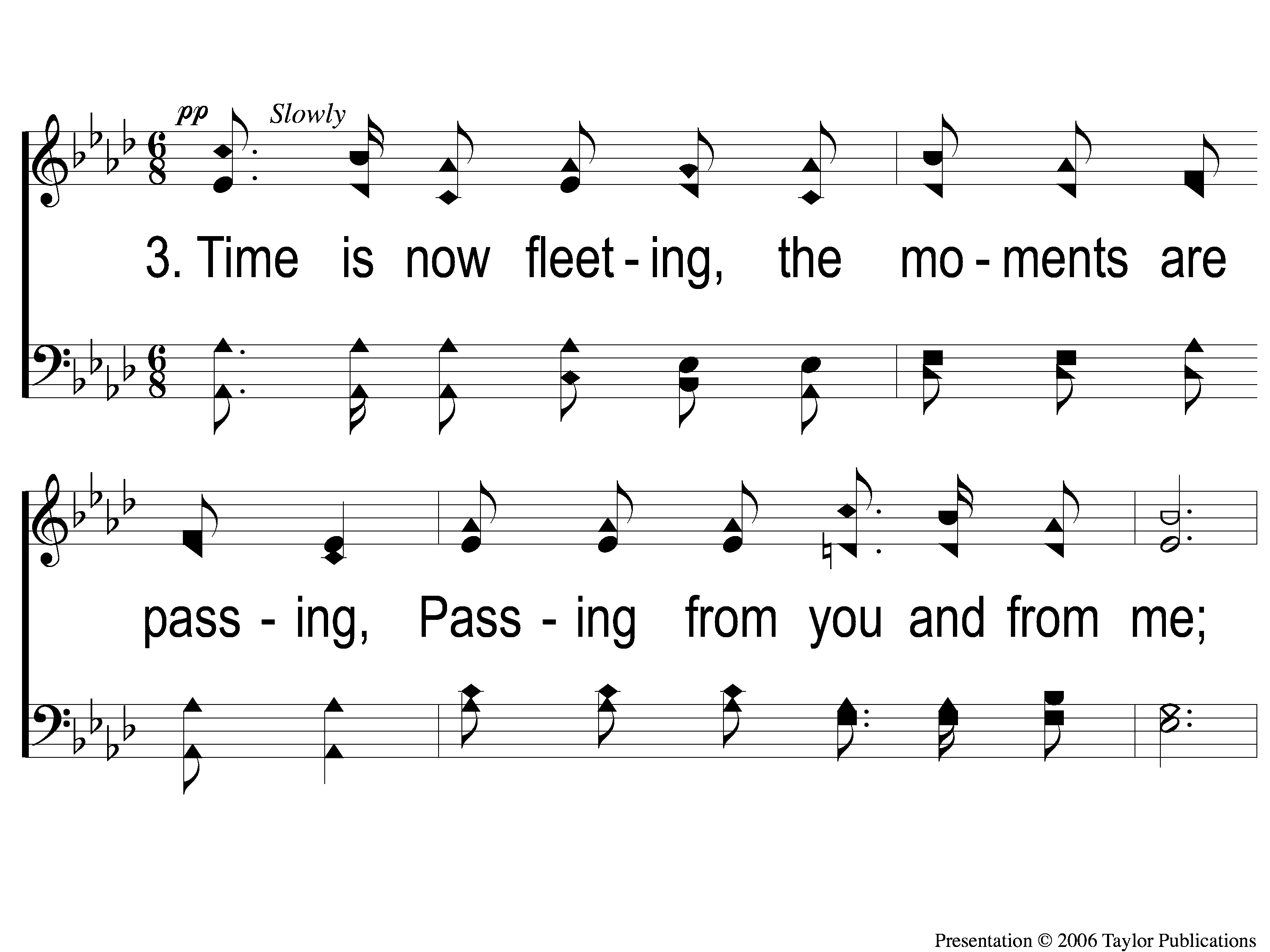 Softly and Tenderly
934
3-1 Softly and Tenderly
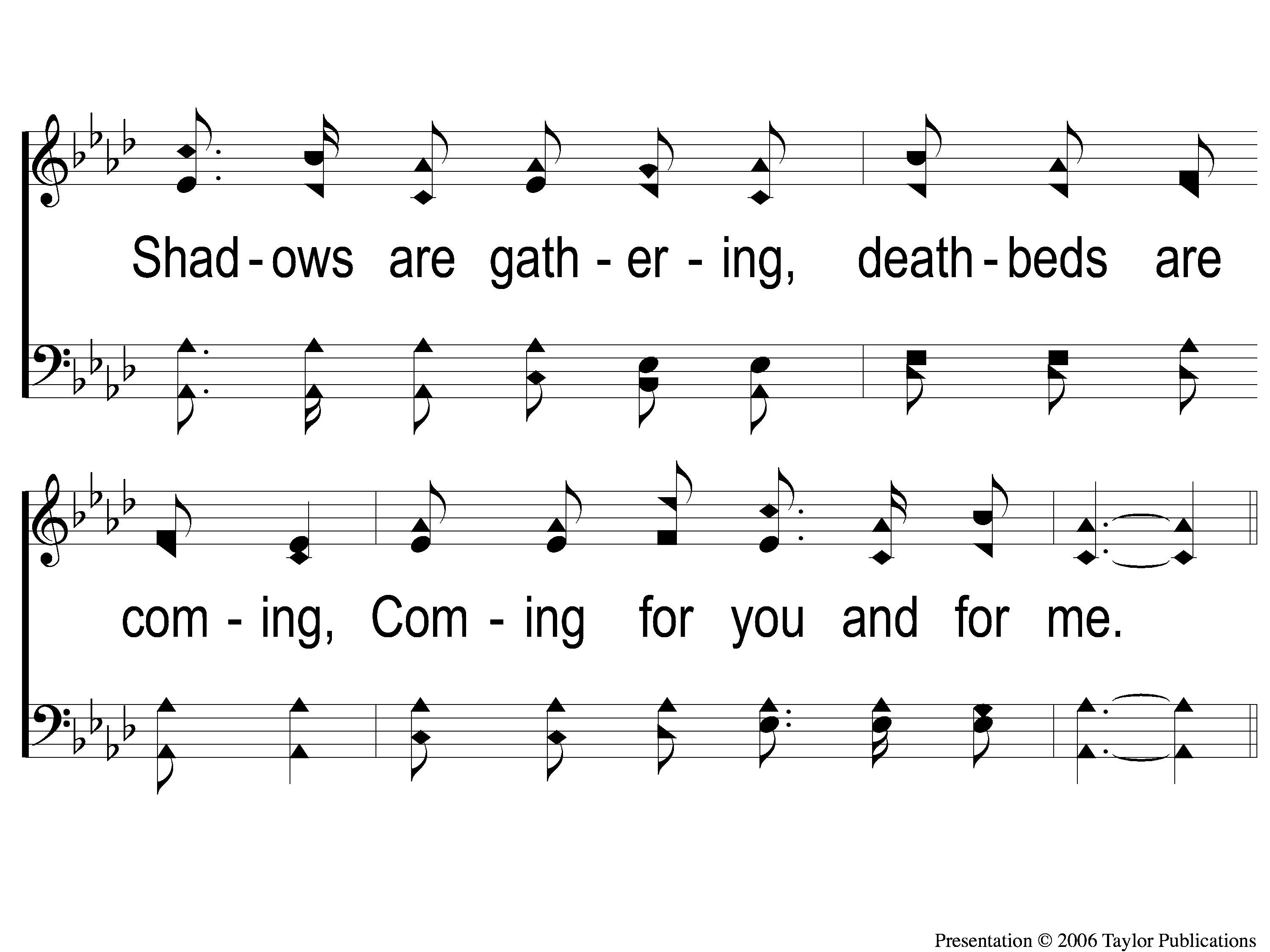 Softly and Tenderly
934
3-2 Softly and Tenderly
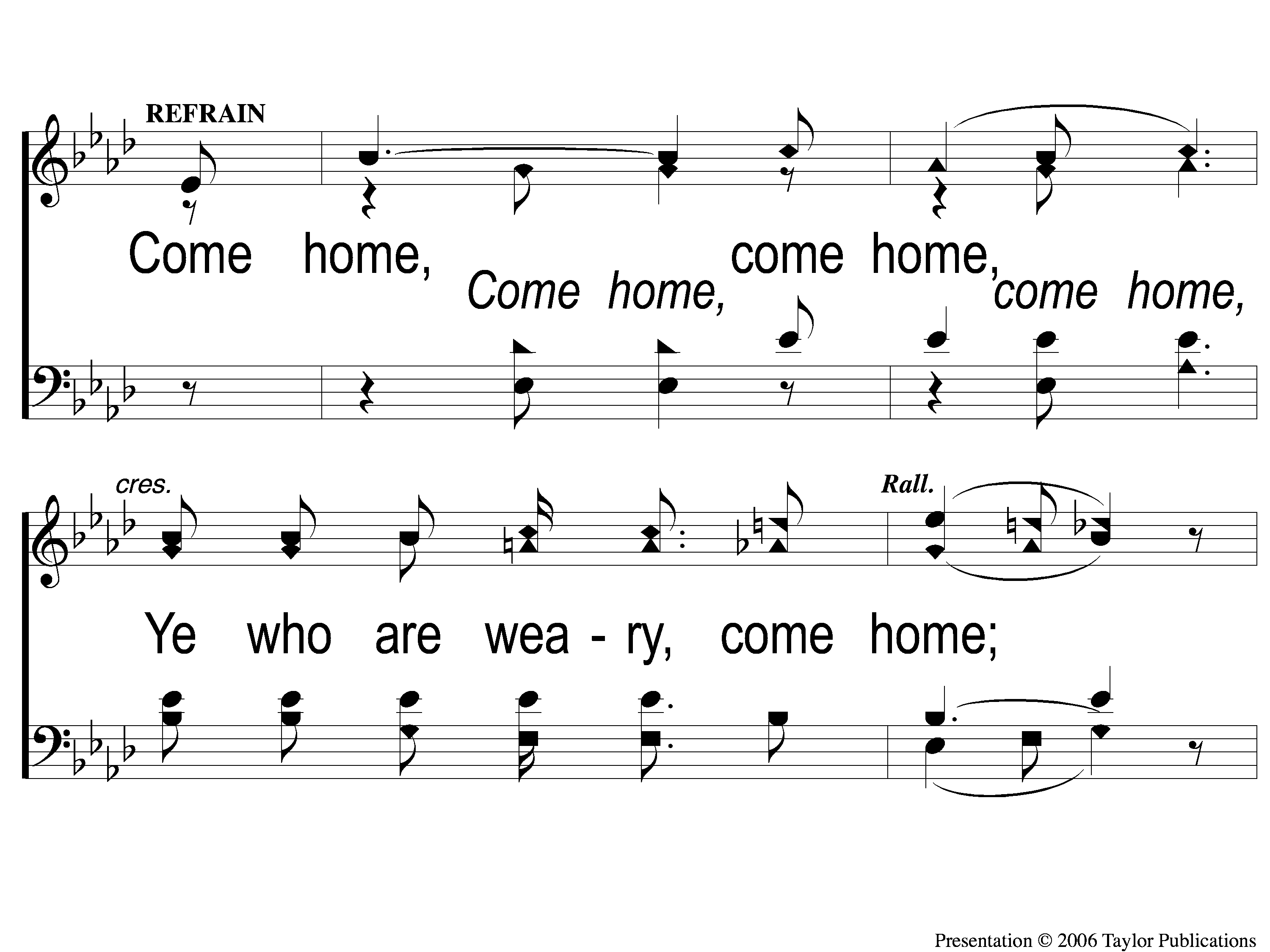 Softly and Tenderly
934
C-1 Softly and Tenderly
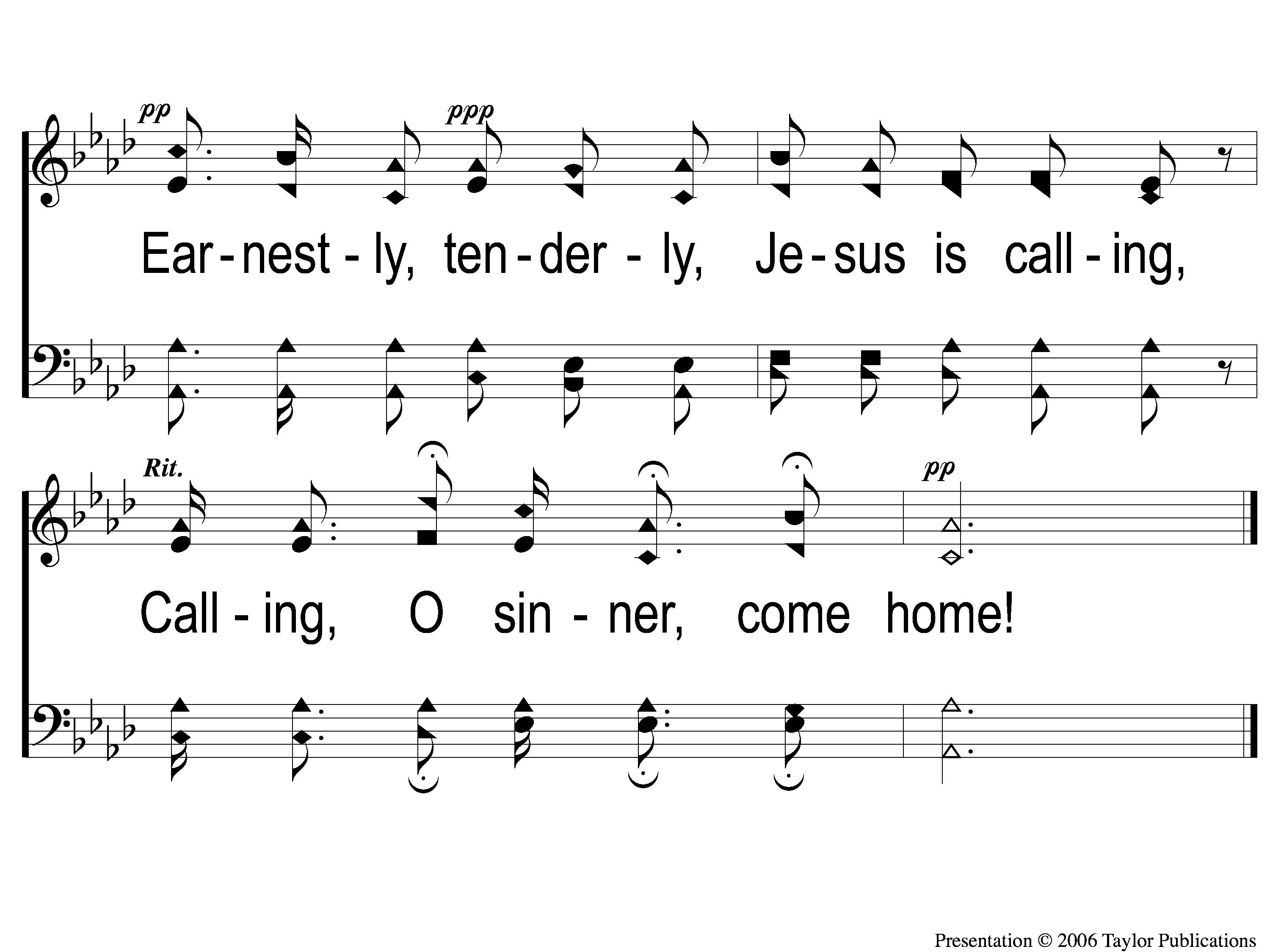 Softly and Tenderly
934
C-2 Softly and Tenderly
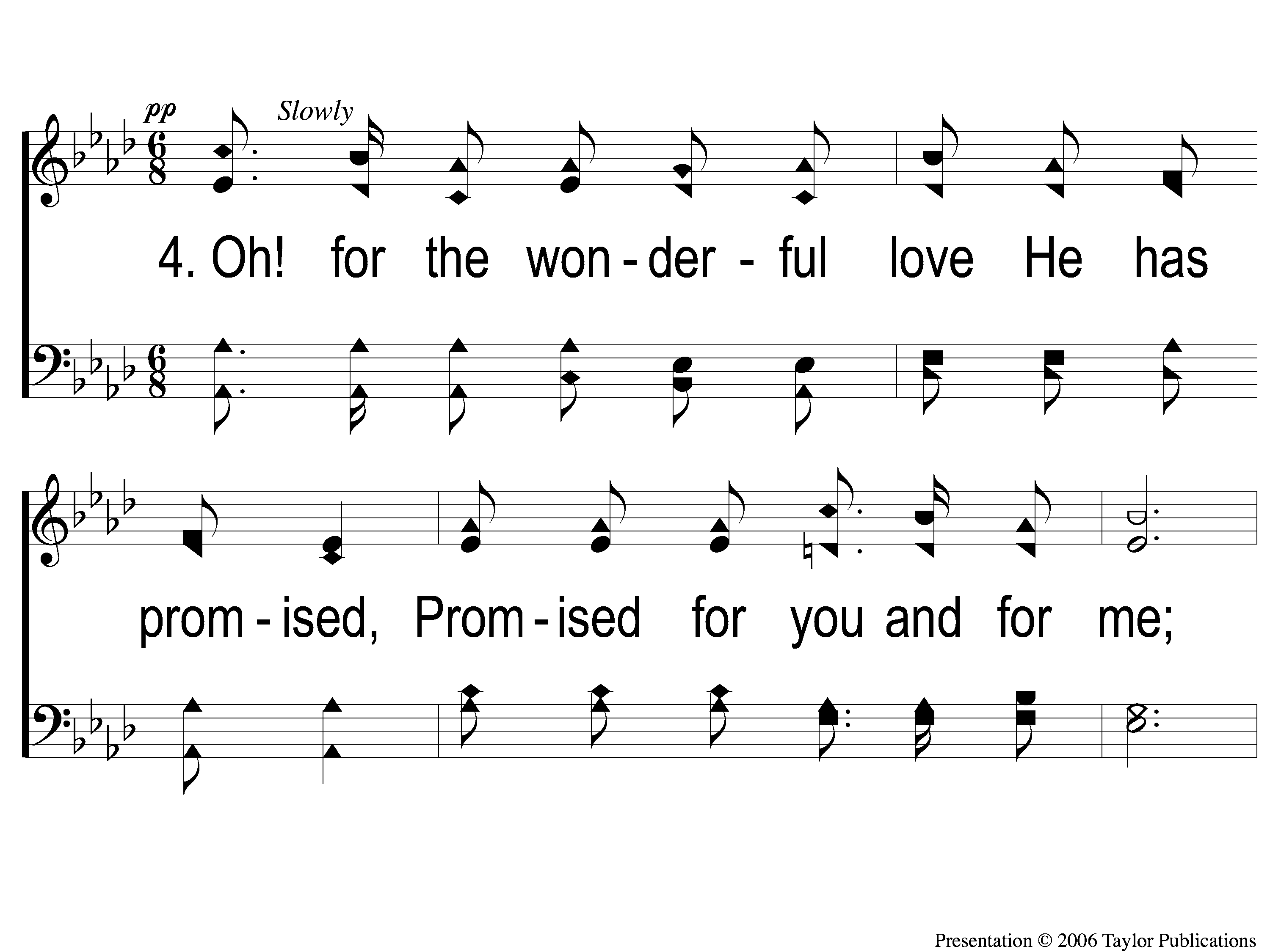 Softly and Tenderly
934
4-1 Softly and Tenderly
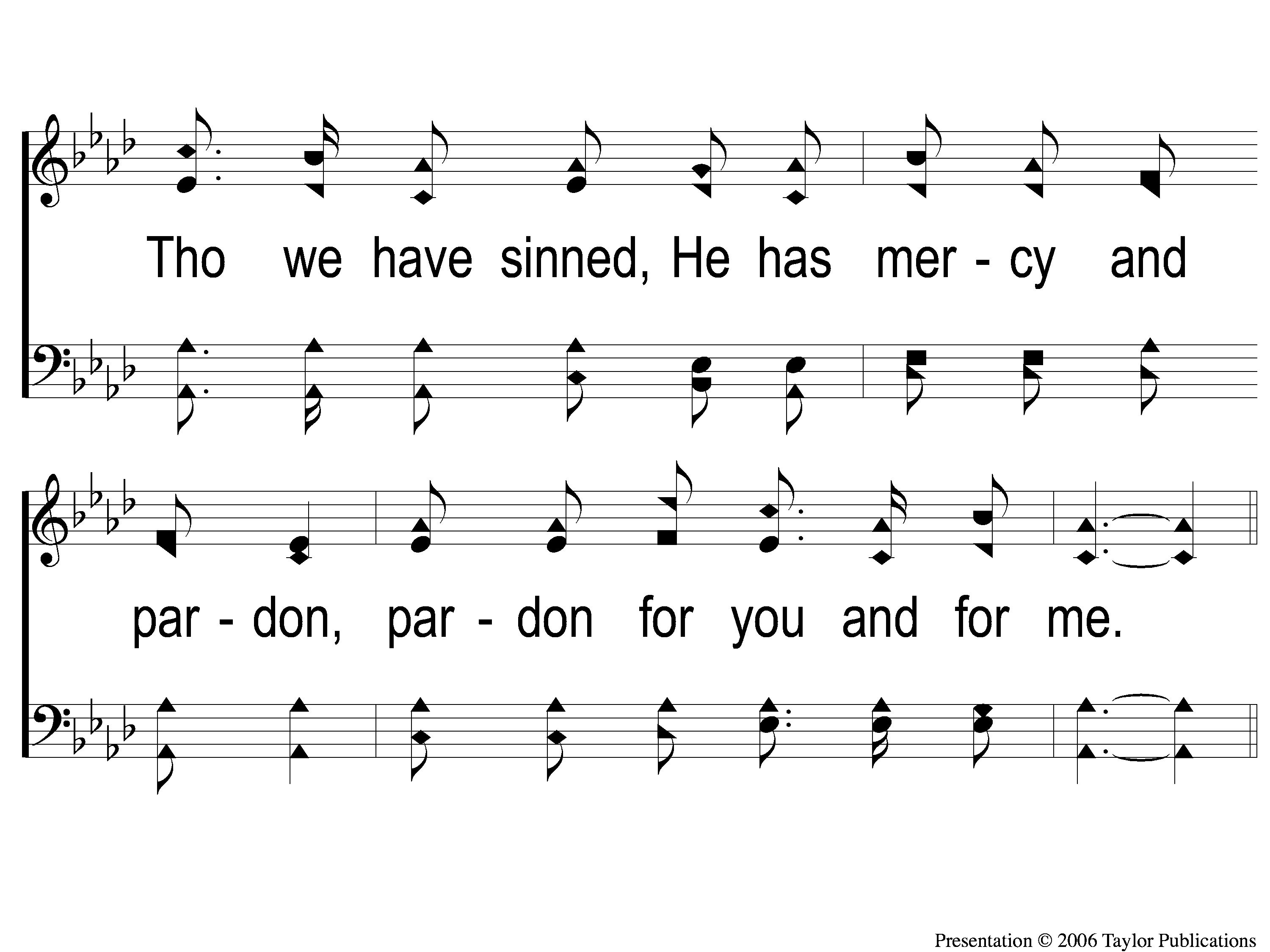 Softly and Tenderly
934
4-2 Softly and Tenderly
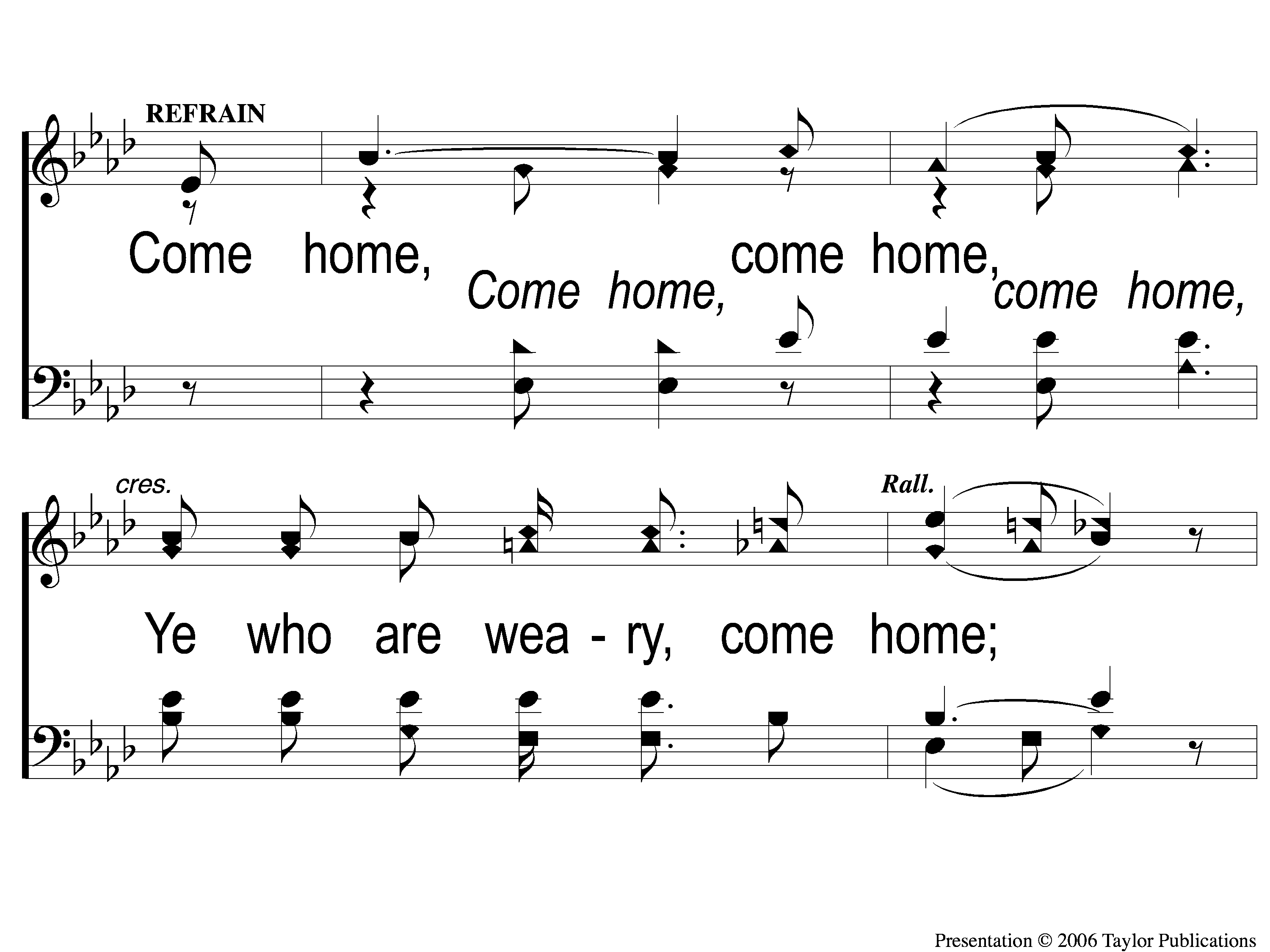 Softly and Tenderly
934
C-1 Softly and Tenderly
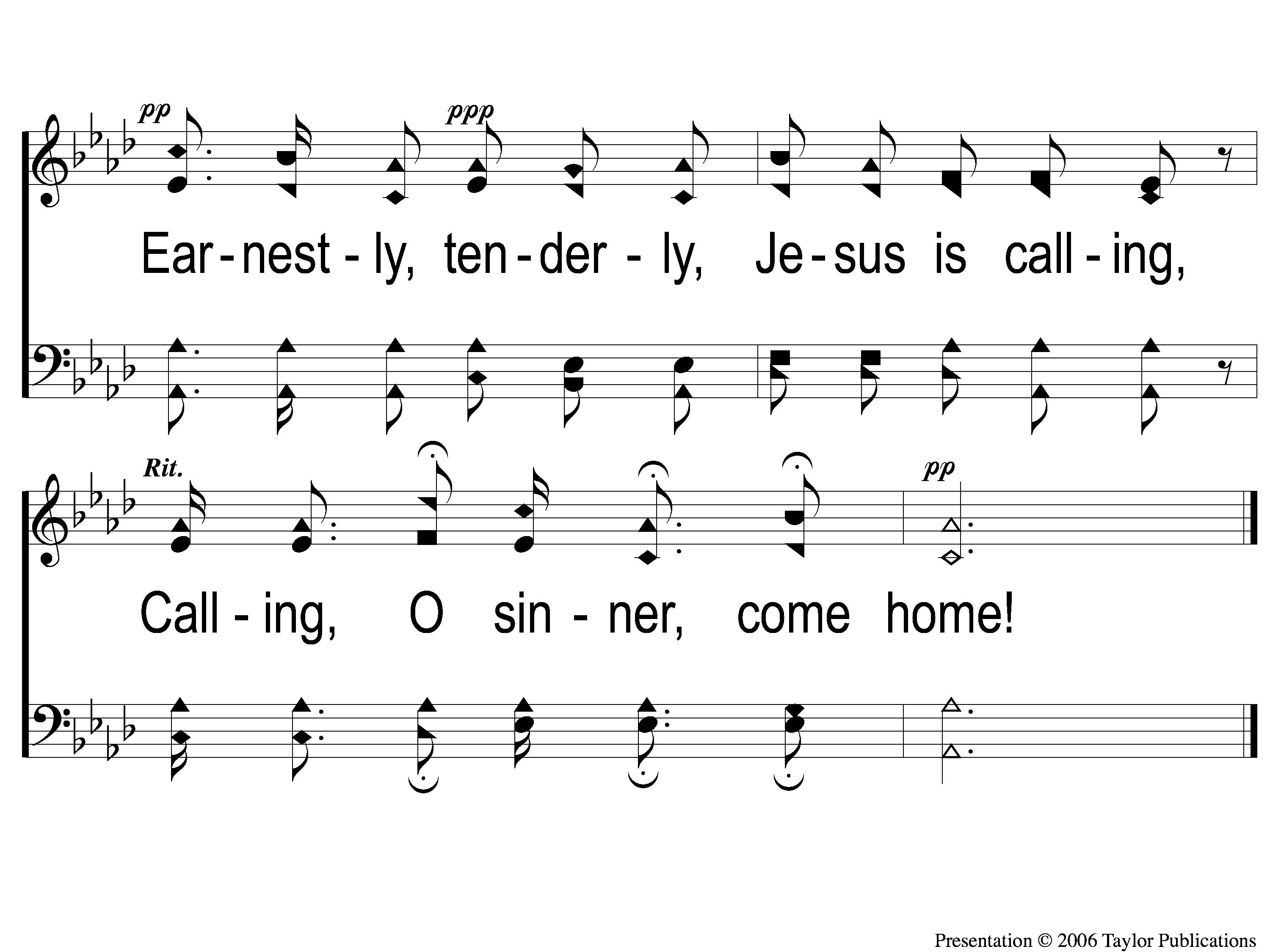 Softly and Tenderly
934
C-2 Softly and Tenderly
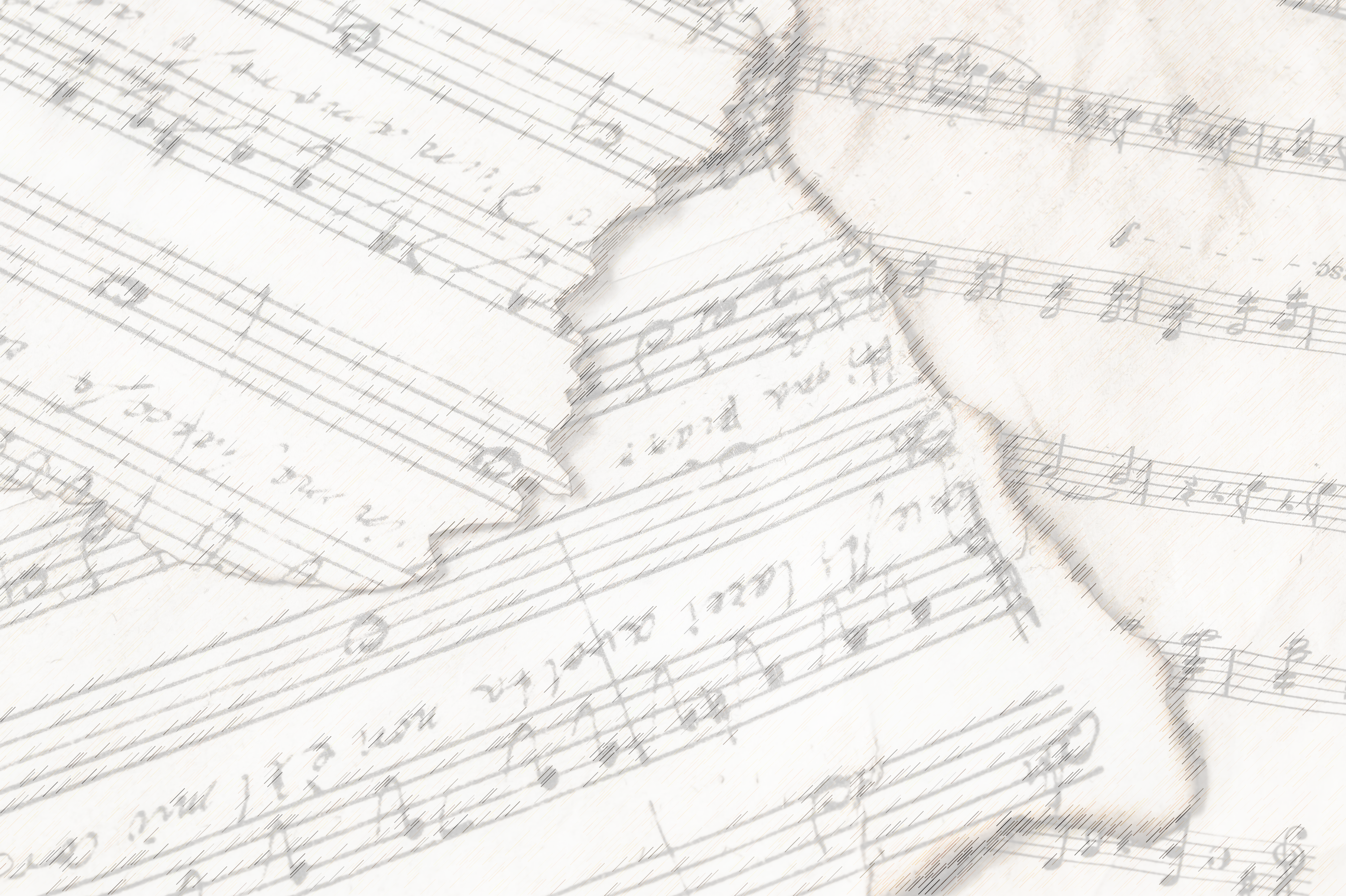 Ten Thousand Angels
#349
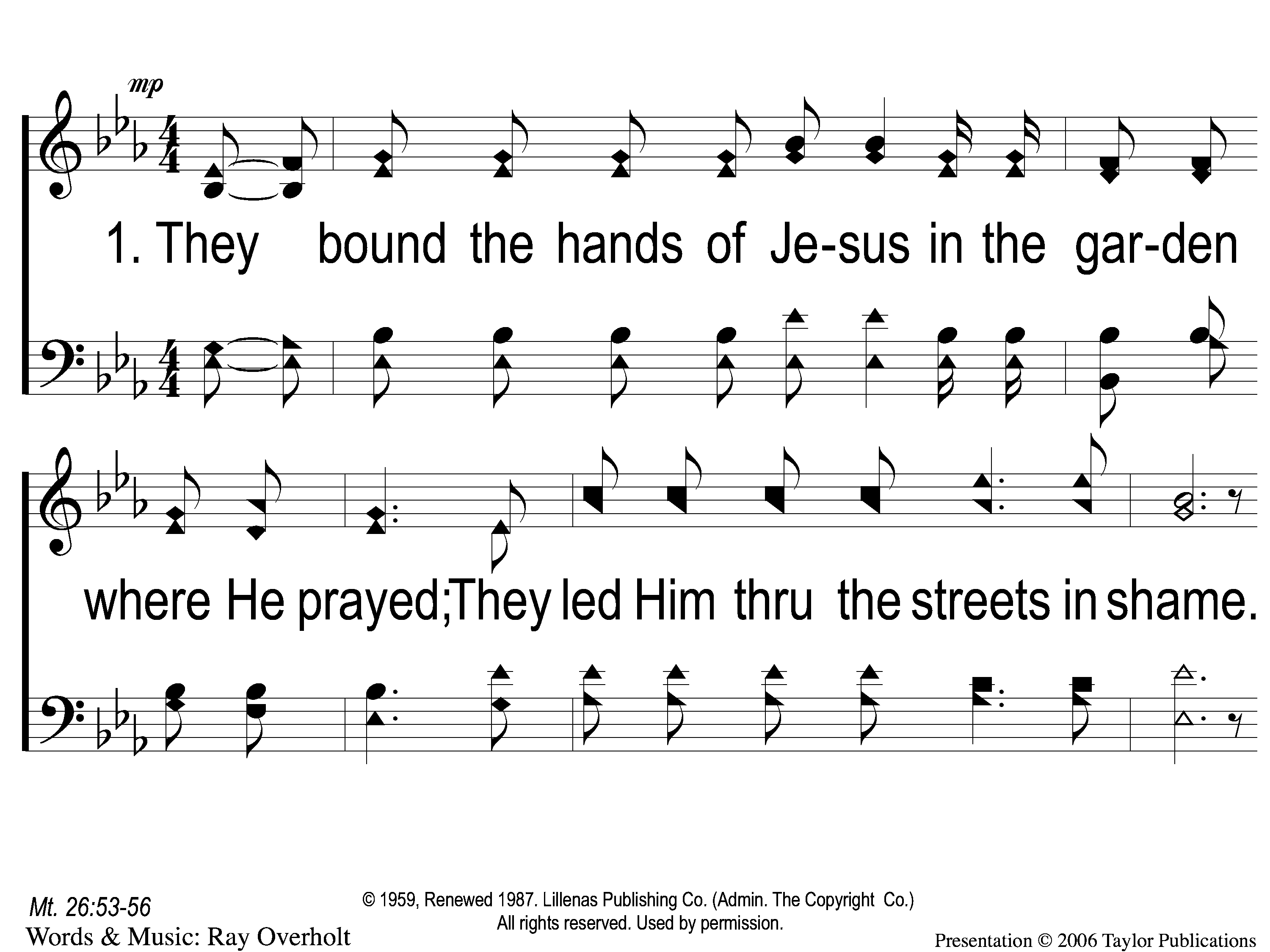 Ten Thousand Angels
349
1-1 Ten Thousand Angels
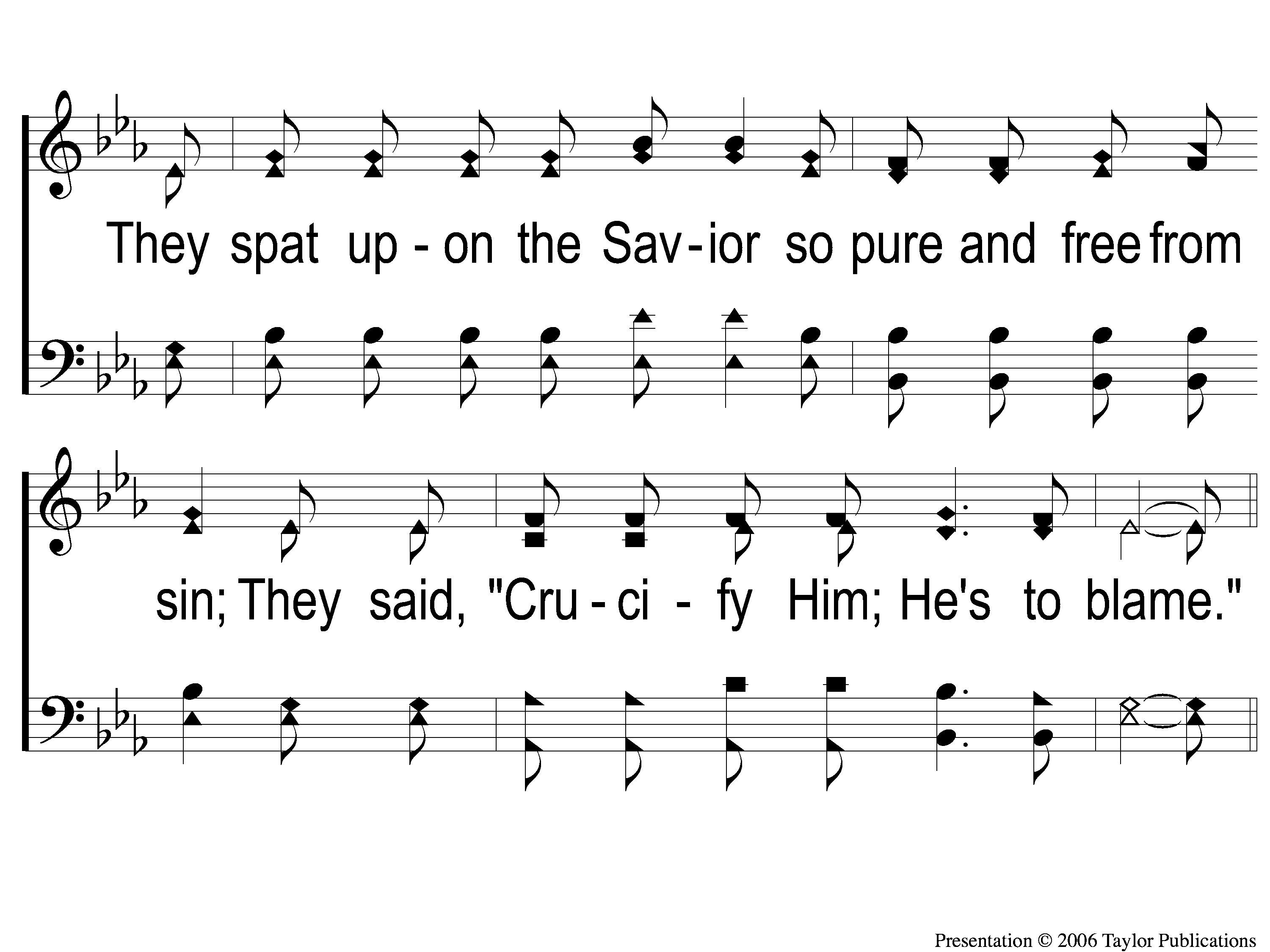 Ten Thousand Angels
349
1-2 Ten Thousand Angels
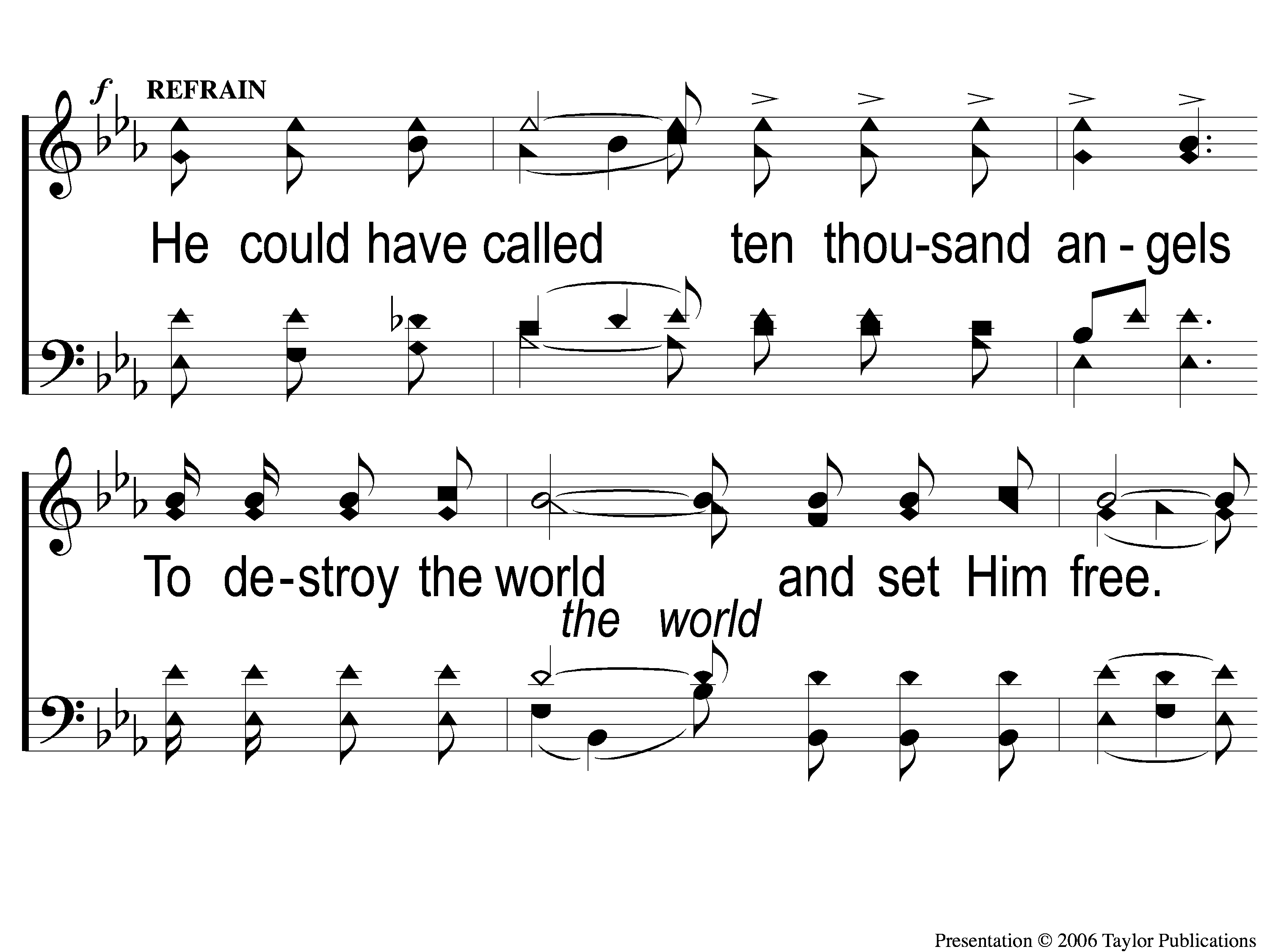 Ten Thousand Angels
349
C-1 Ten Thousand Angels
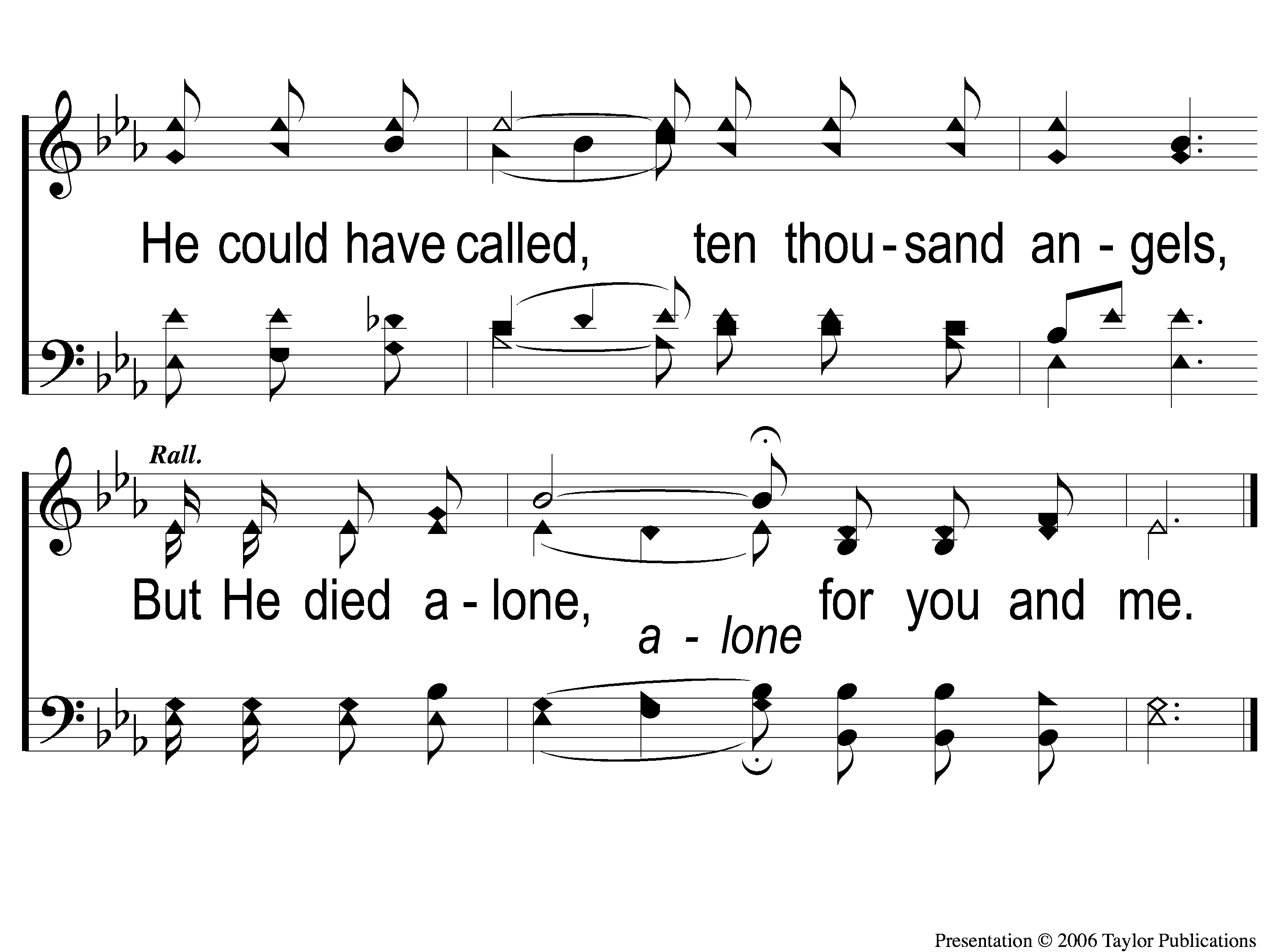 Ten Thousand Angels
349
C-2 Ten Thousand Angels
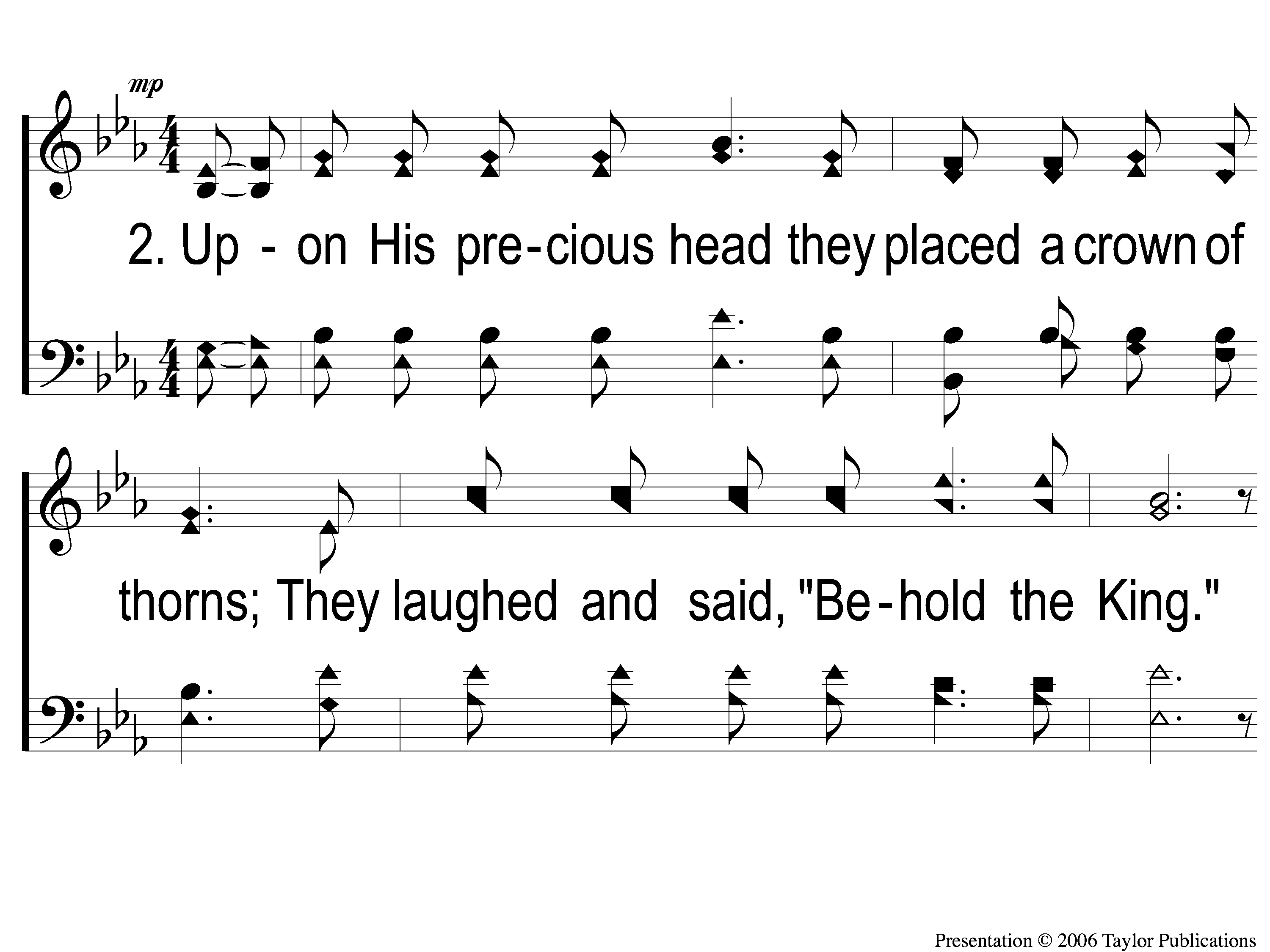 Ten Thousand Angels
349
2-1 Ten Thousand Angels
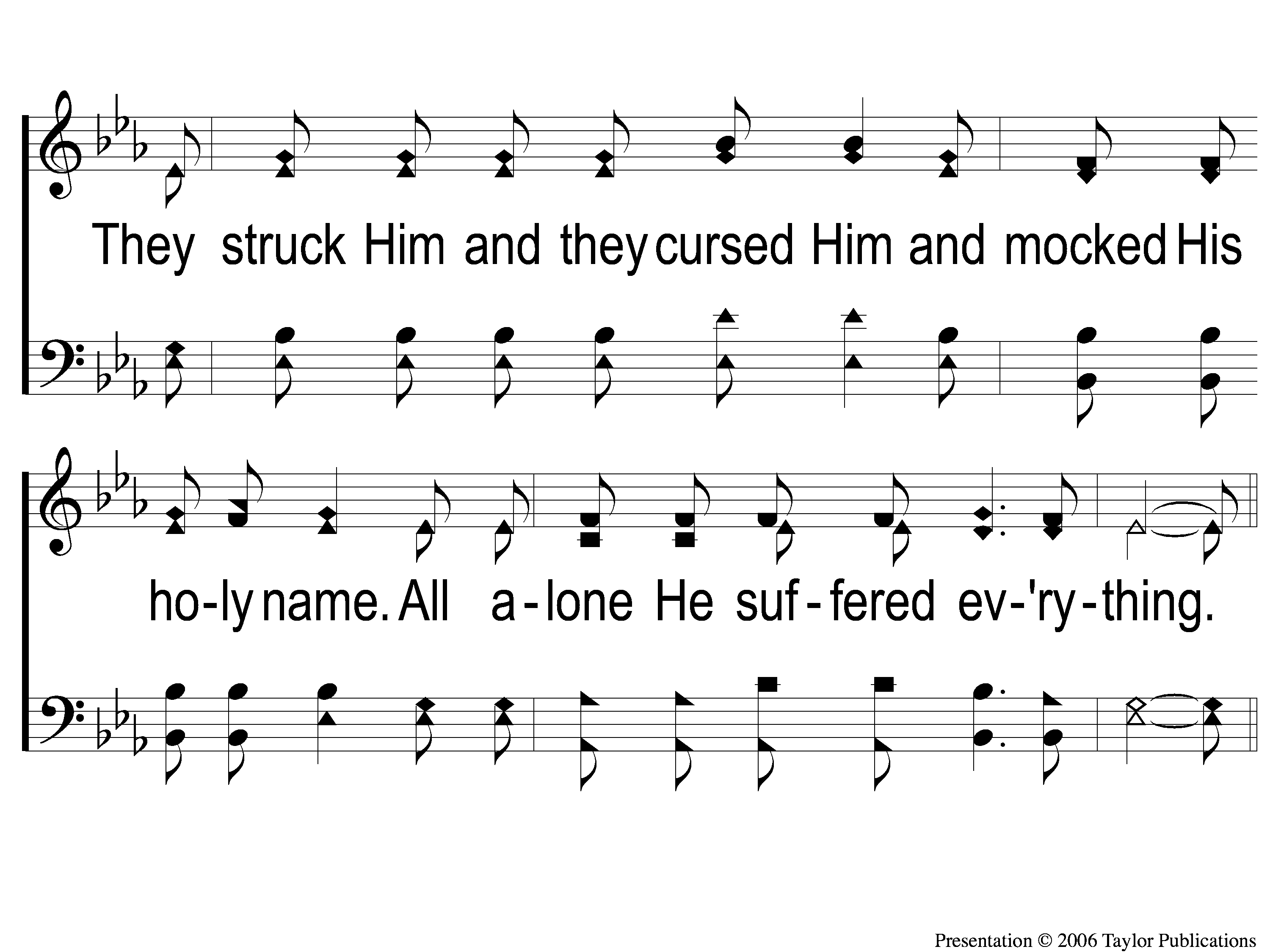 Ten Thousand Angels
349
2-2 Ten Thousand Angels
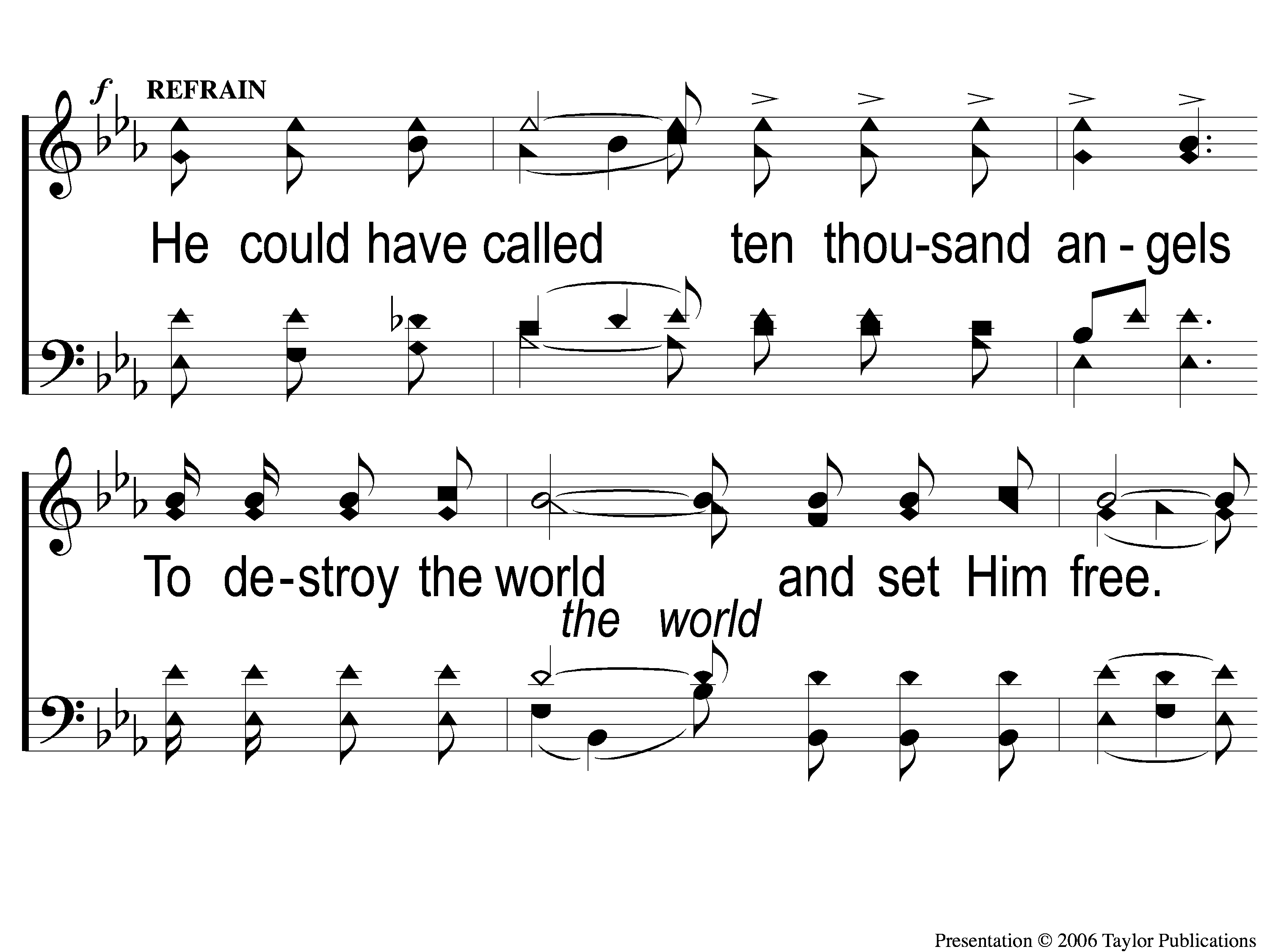 Ten Thousand Angels
349
C-1 Ten Thousand Angels
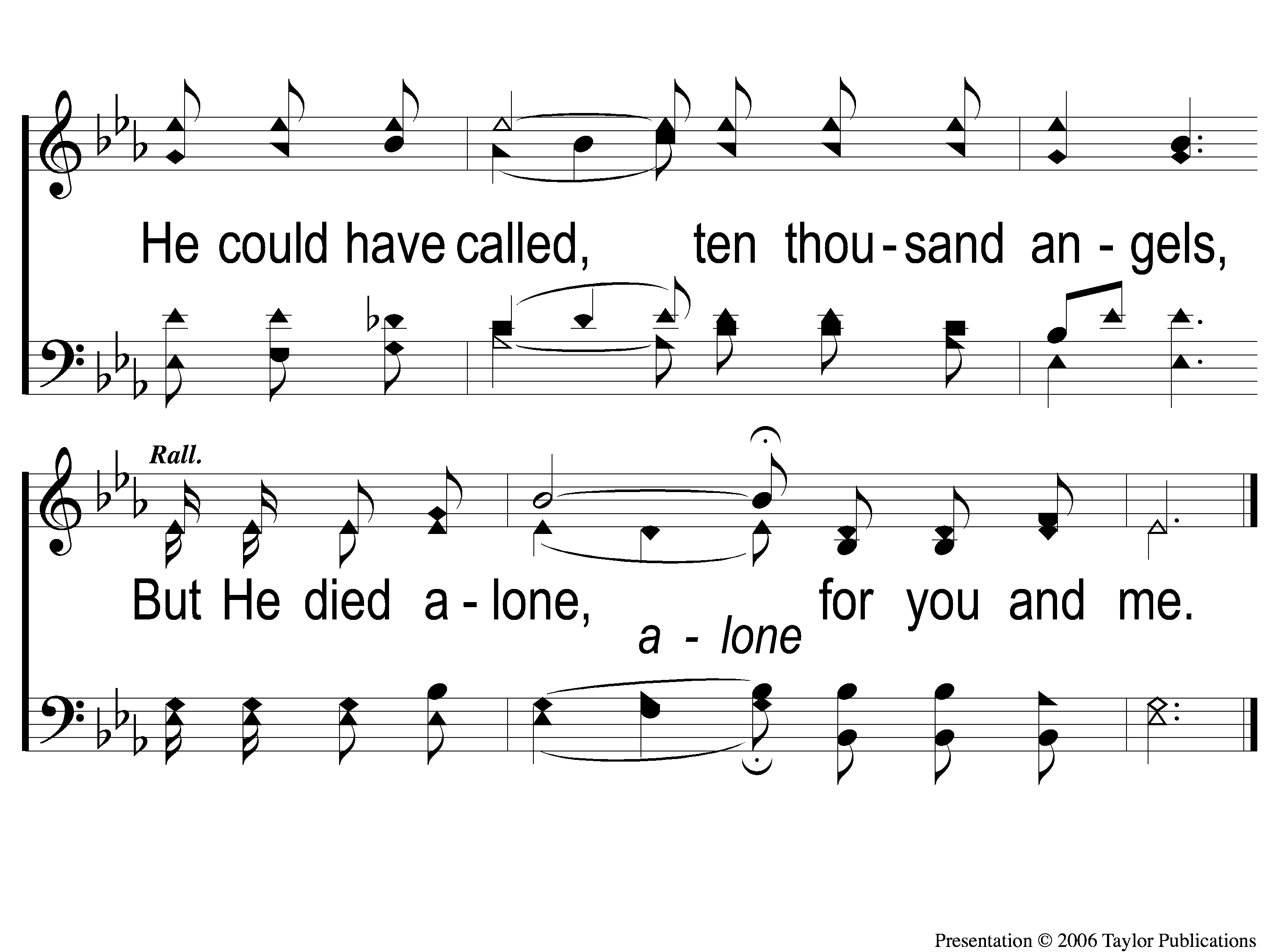 Ten Thousand Angels
349
C-2 Ten Thousand Angels
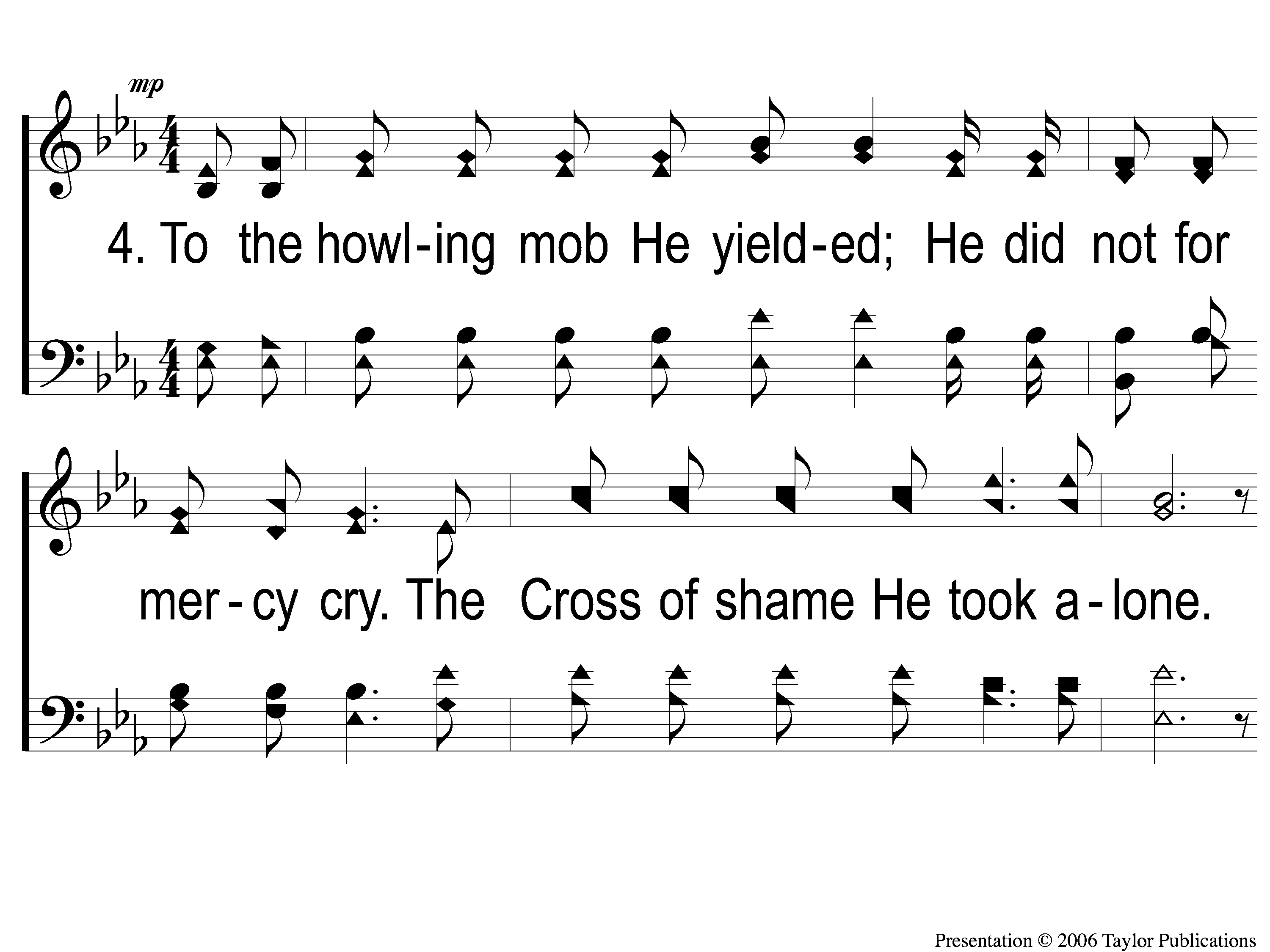 Ten Thousand Angels
349
4-1 Ten Thousand Angels
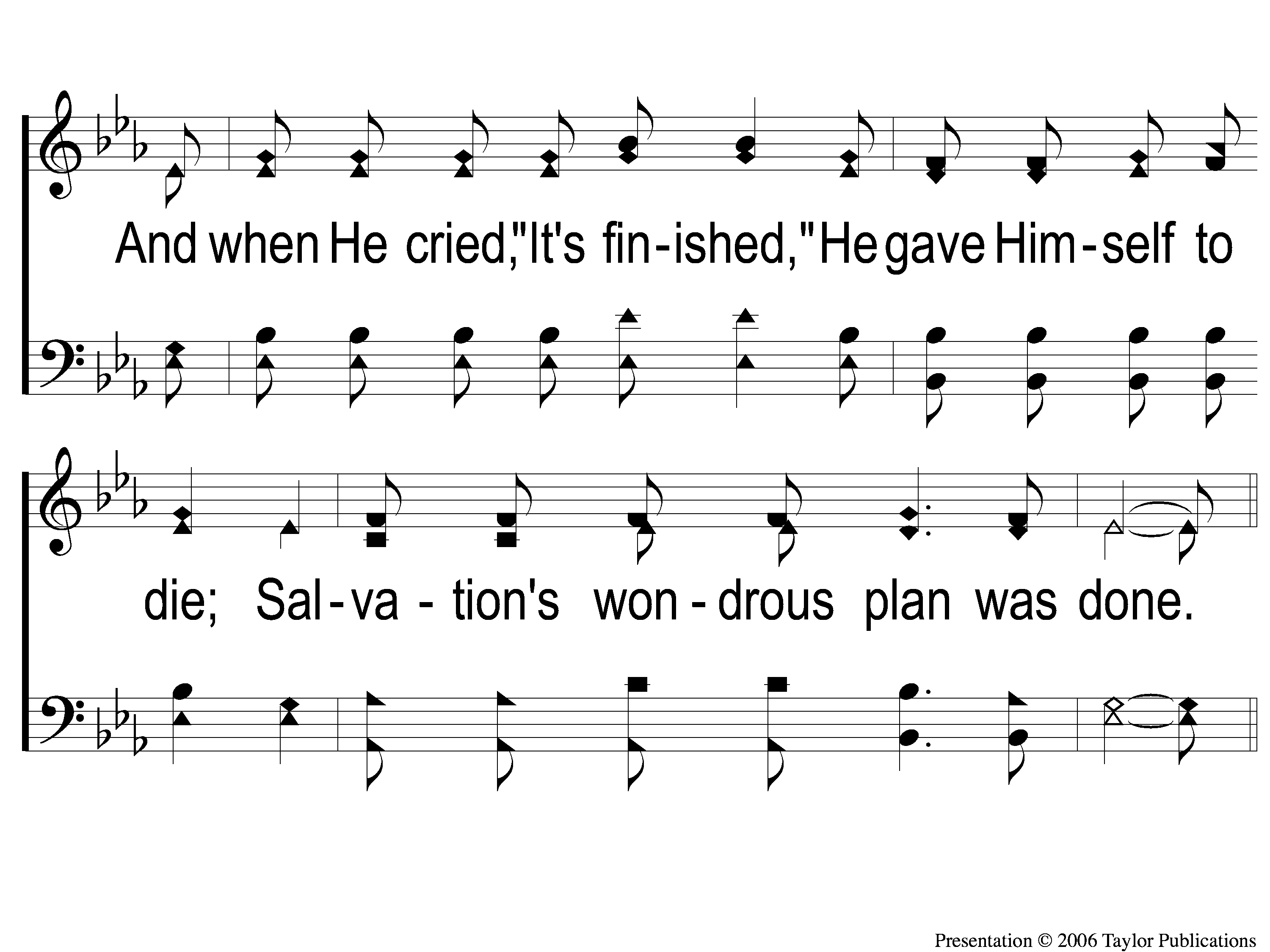 Ten Thousand Angels
349
4-2 Ten Thousand Angels
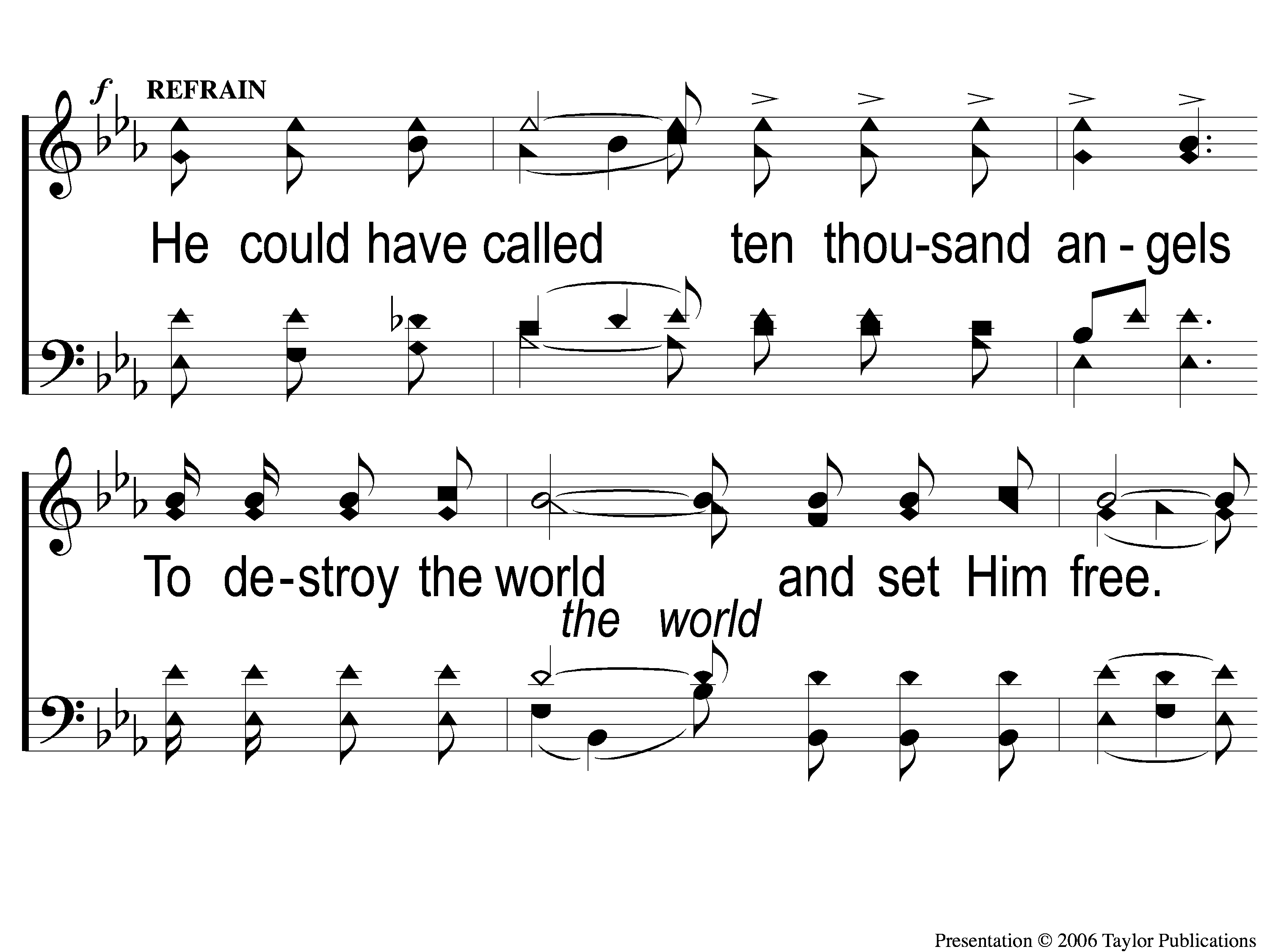 Ten Thousand Angels
349
C-1 Ten Thousand Angels
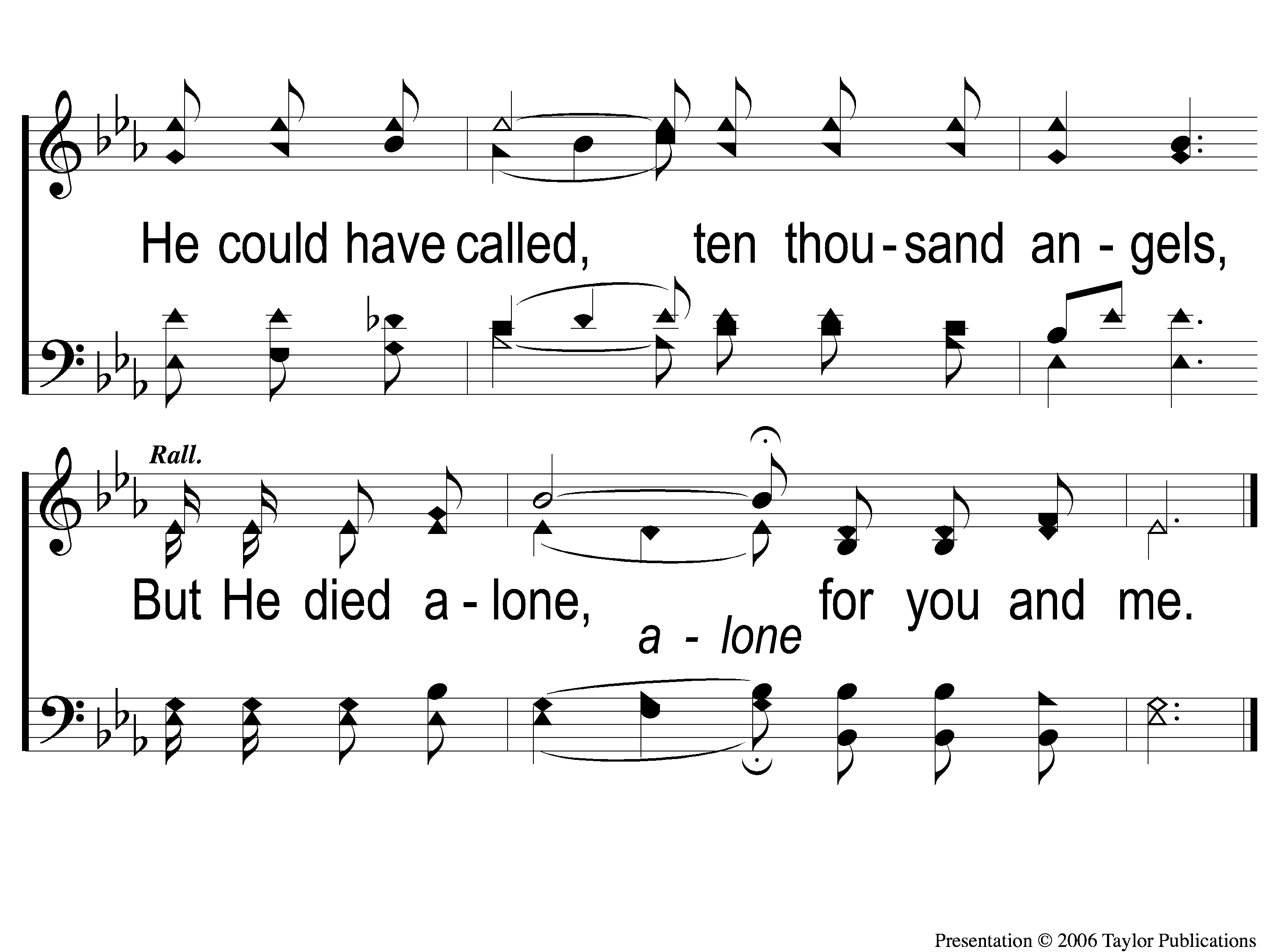 Ten Thousand Angels
349
C-2 Ten Thousand Angels
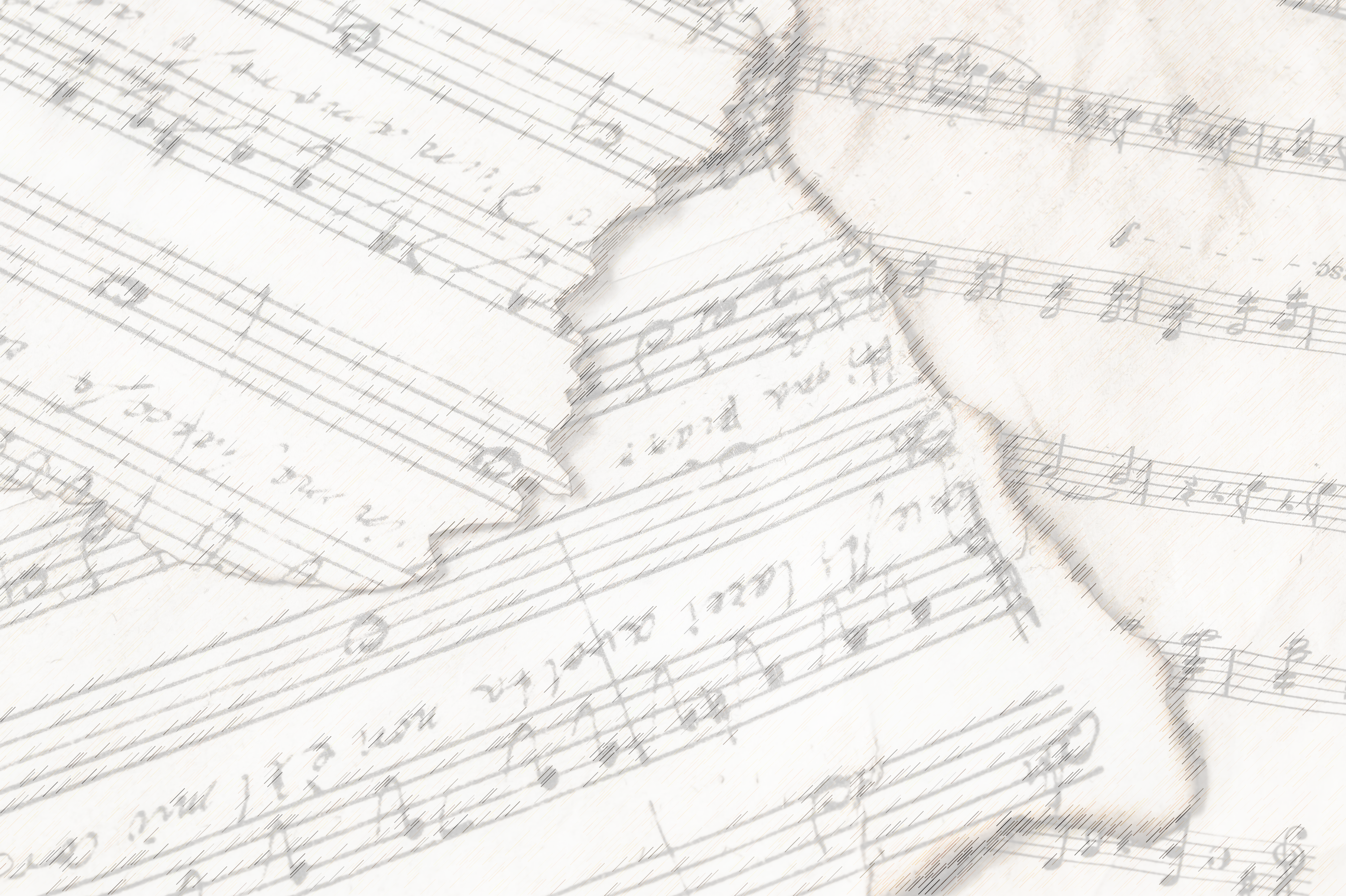 The Lord’s Supper
Acts 20:7
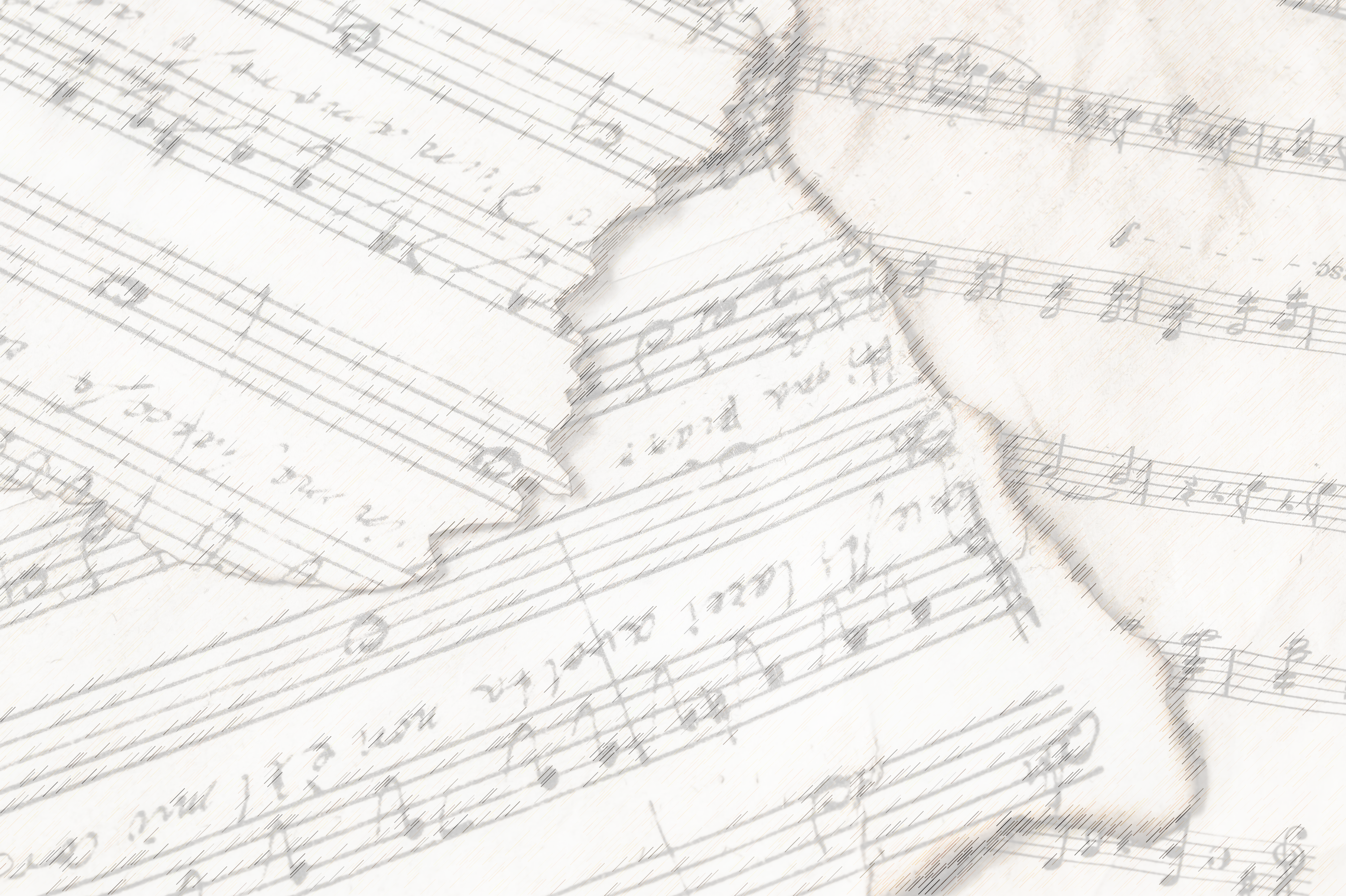 The Unleavened Bread
”There is therefore now no condemnation to those who are in Christ Jesus, who do not walk according to the flesh, but according to the Spirit. For the law of the Spirit of life in Christ Jesus has made me free from the law of sin and death.”
- Romans 8: 1-2
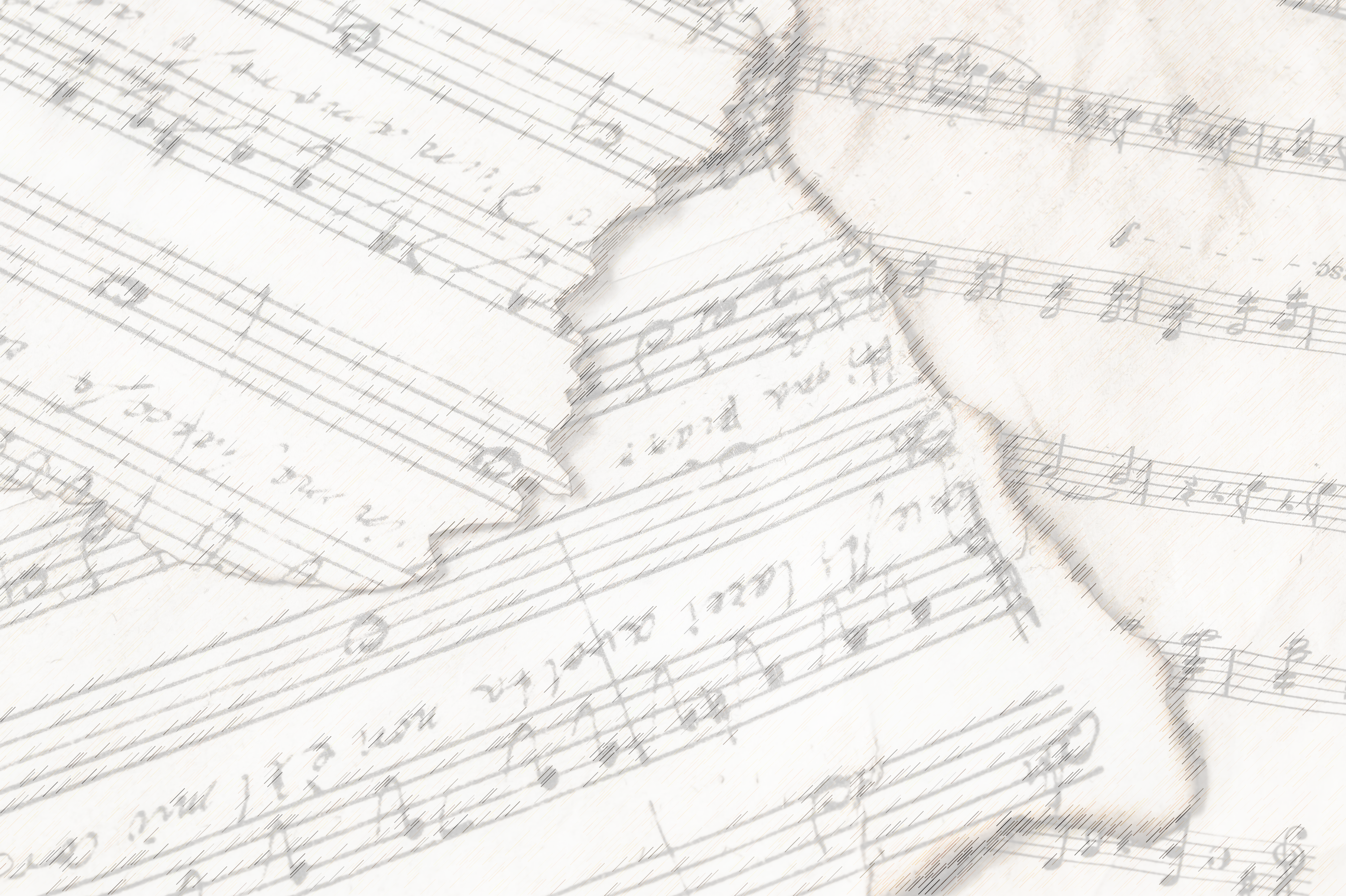 The Fruit of the Vine
“What then shall we say to these things? If God is for us, who can be against us? He who did not spare His own Son, but delivered Him up for us all, how shall He not with Him also freely give us all things?” – Romans 8: 31-32
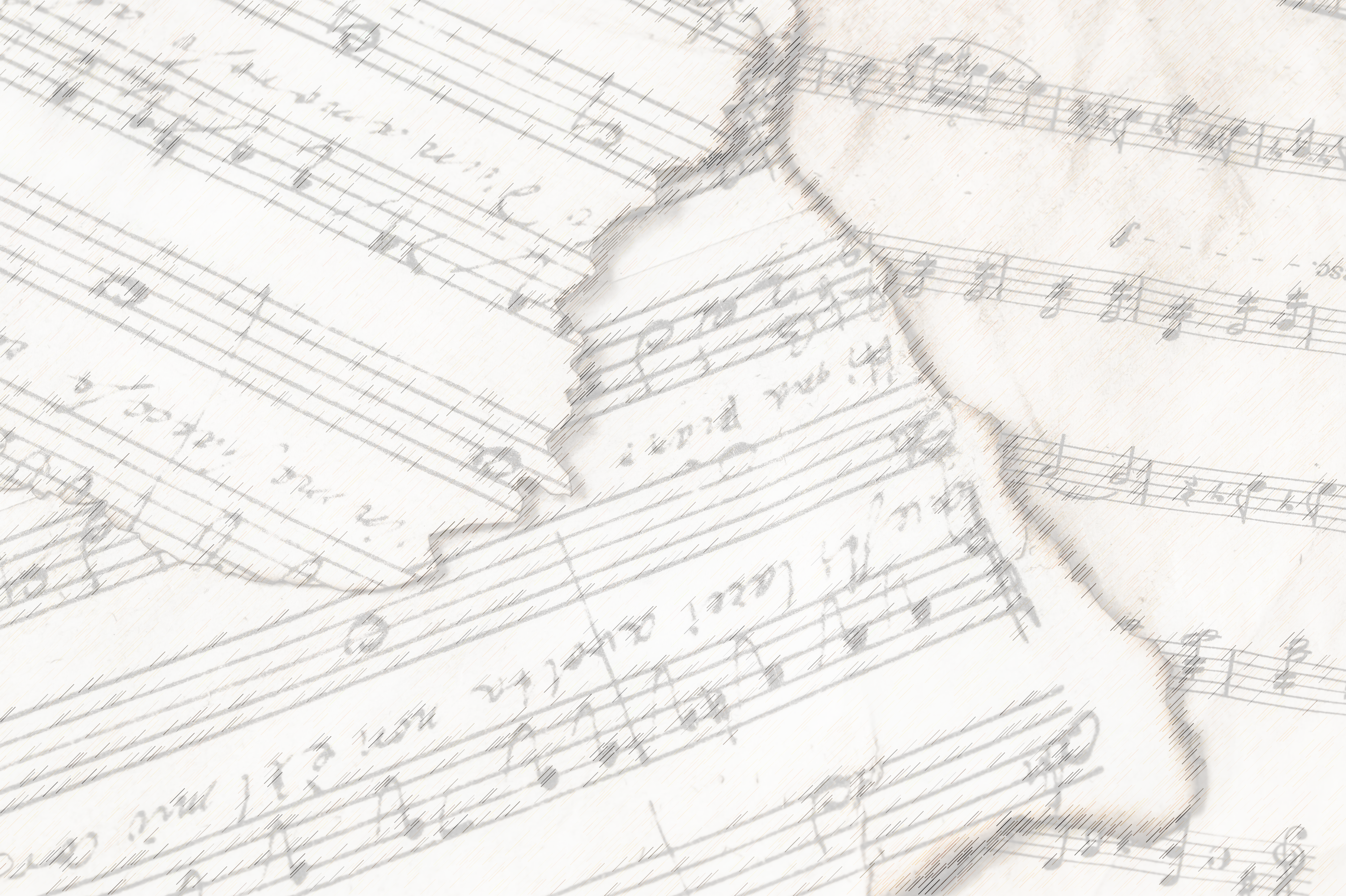 Our Offering
“I have shown you in every way, by laboring like this, that you must support the weak. And remember the words of the Lord Jesus, that He said, ‘It is more blessed to give than to receive.’ ”  -  Acts 20: 35
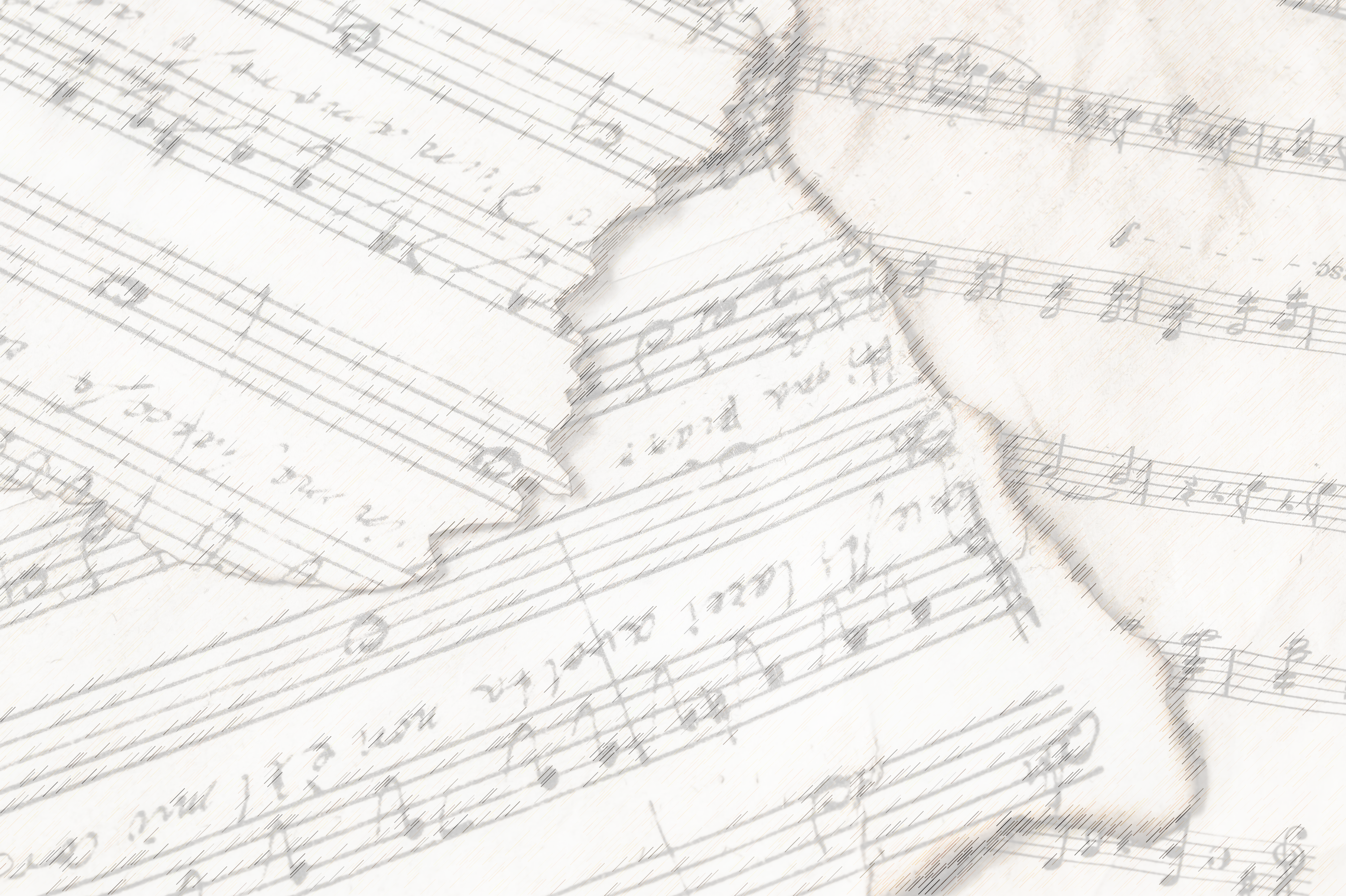 Closing Prayer
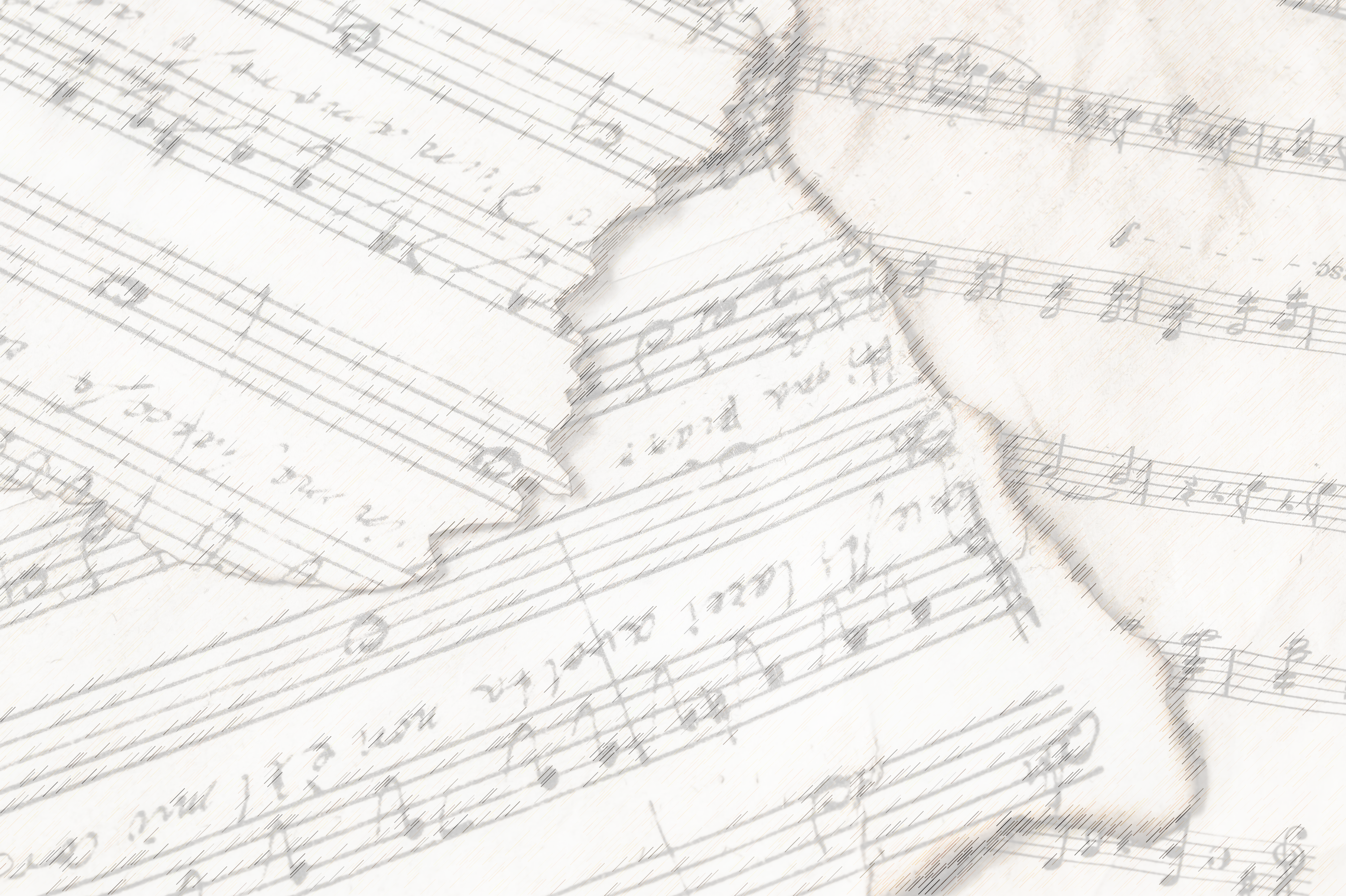 The Greatest Commands
#448
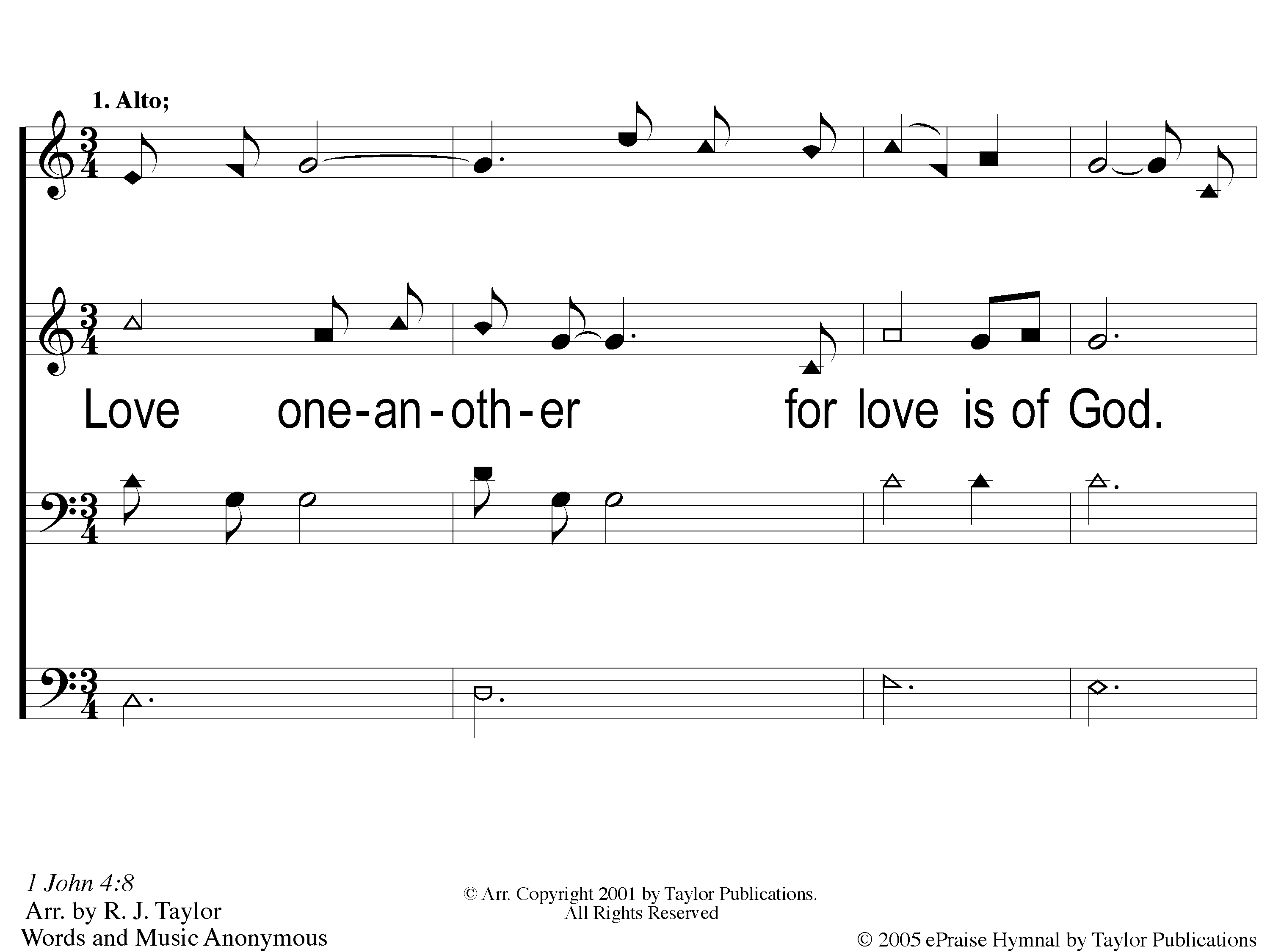 The Greatest Commands
448
1-1 The Greatest Commands-SFP
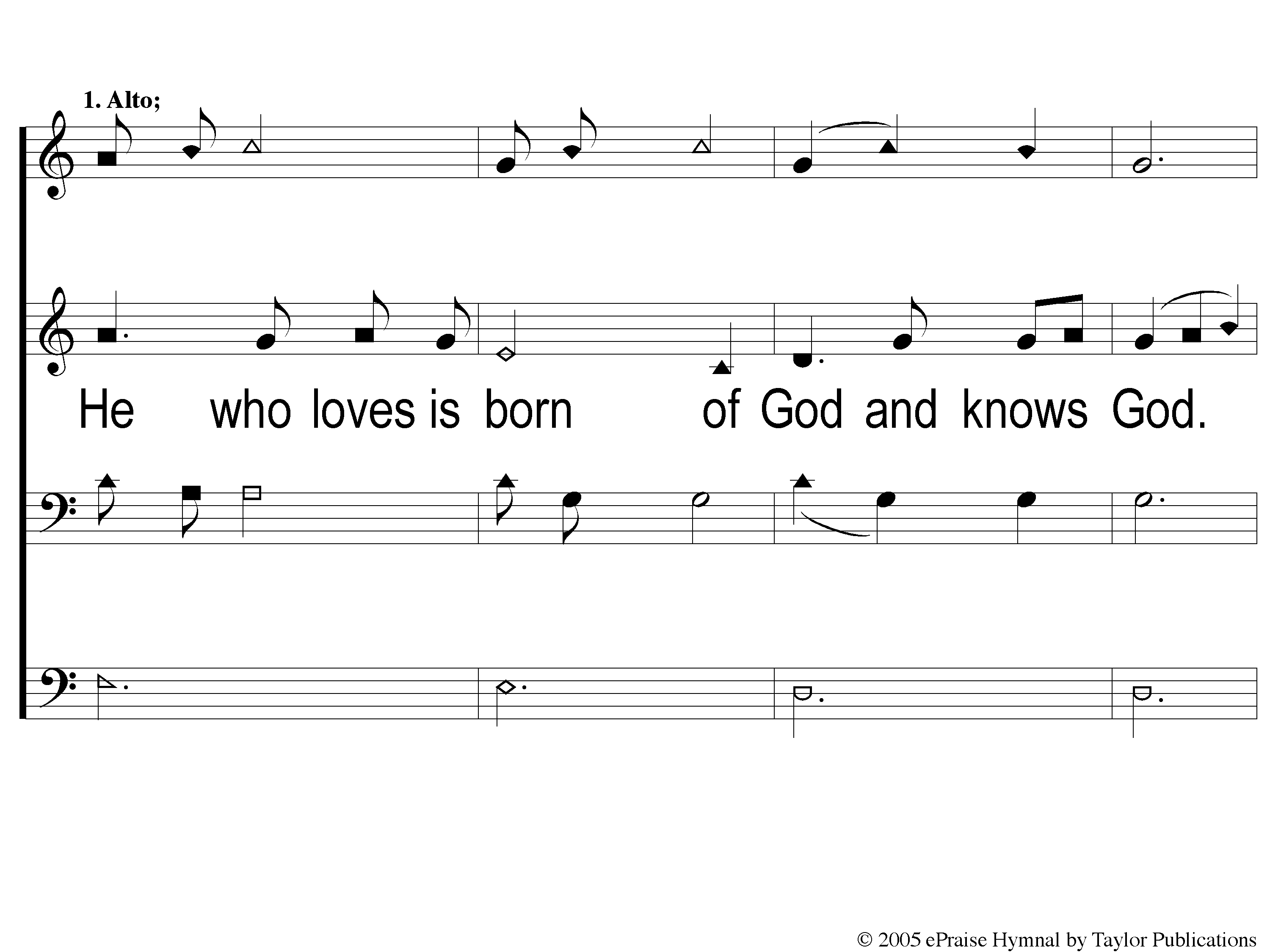 The Greatest Commands
448
1-2 The Greatest Commands-SFP
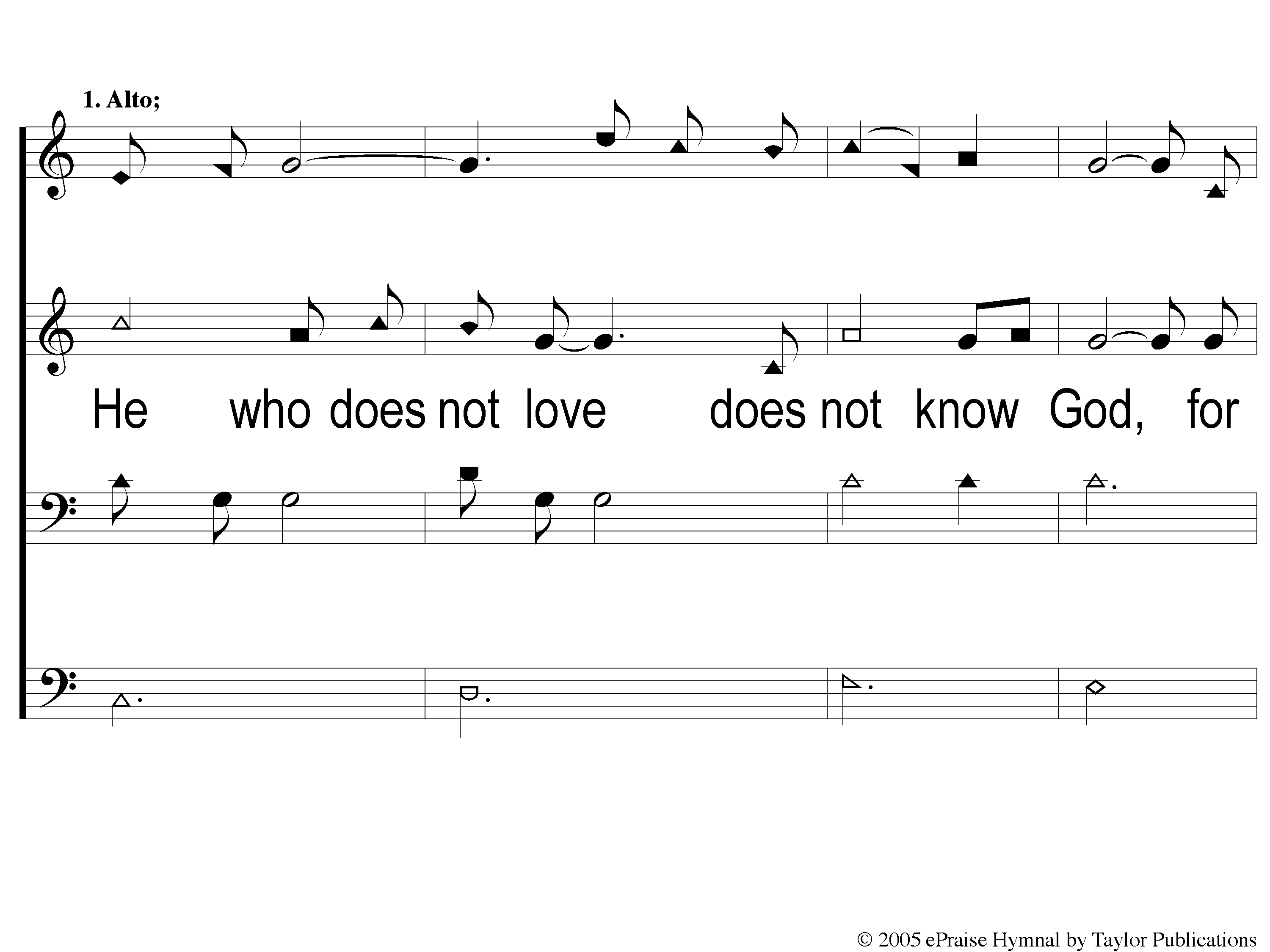 The Greatest Commands
448
1-3 The Greatest Commands-SFP
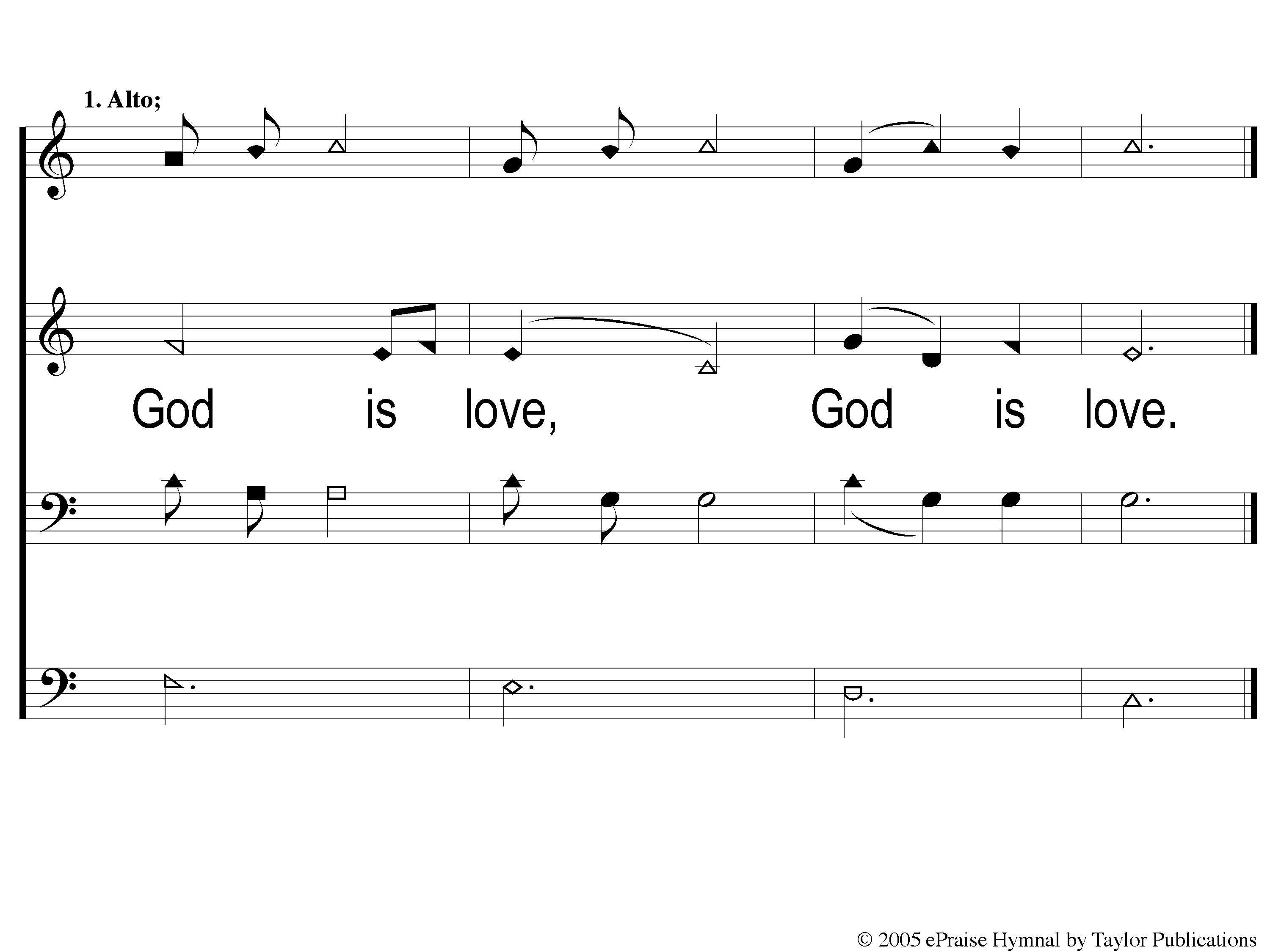 The Greatest Commands
448
1-4 The Greatest Commands-SFP
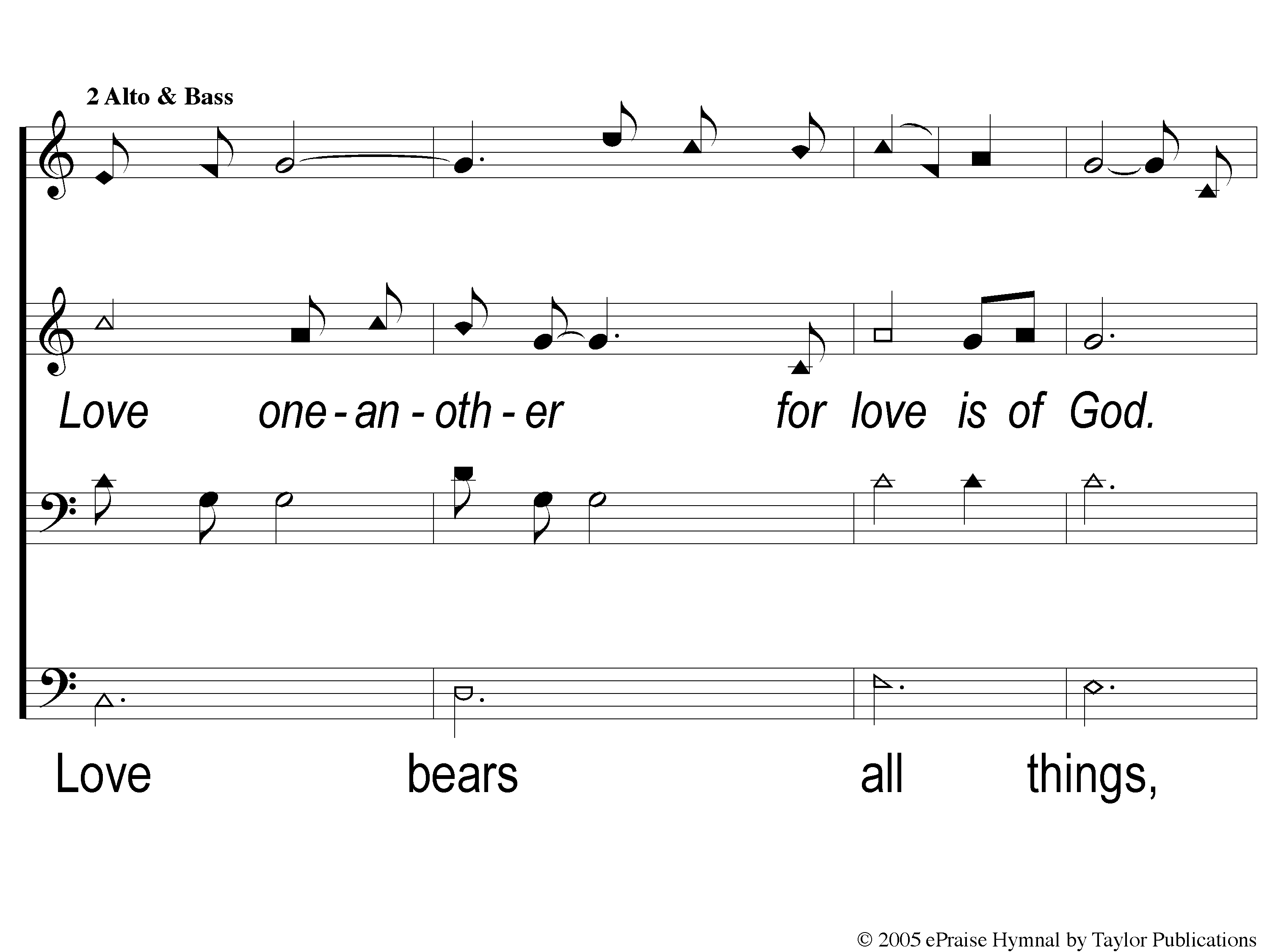 The Greatest Commands
448
2-1 The Greatest Commands-SFP
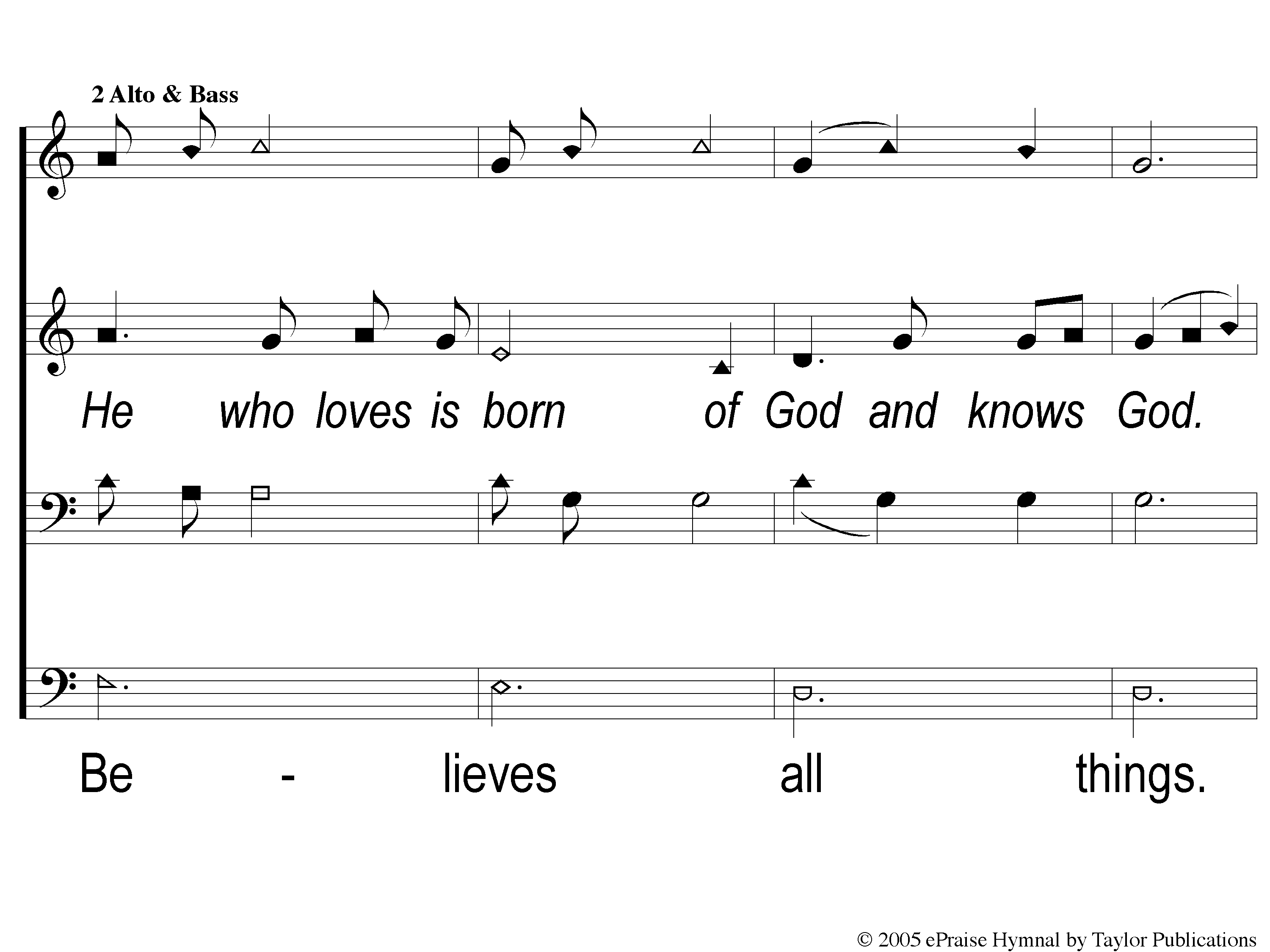 The Greatest Commands
448
2-2 The Greatest Commands-SFP
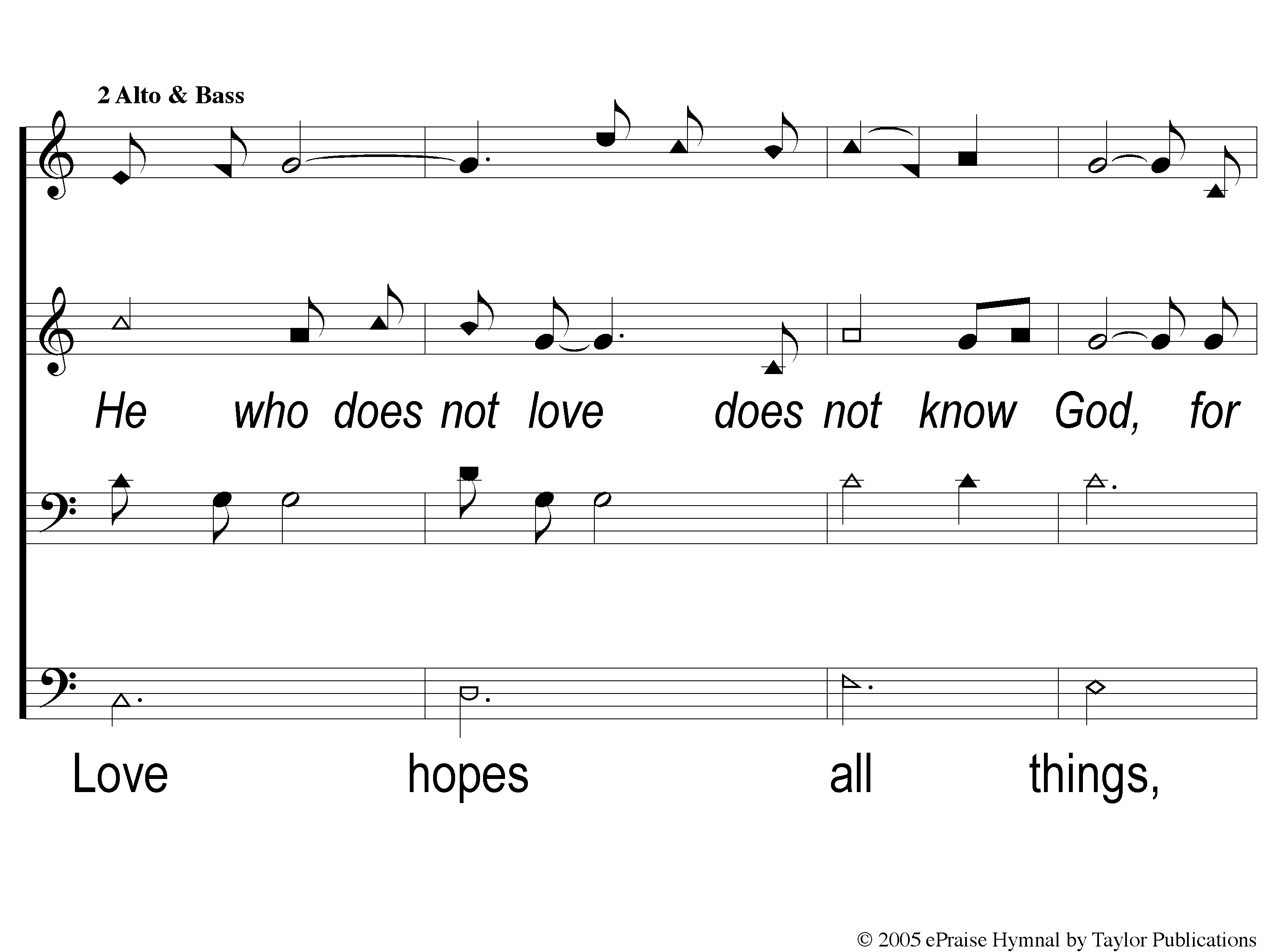 The Greatest Commands
448
2-3 The Greatest Commands-SFP
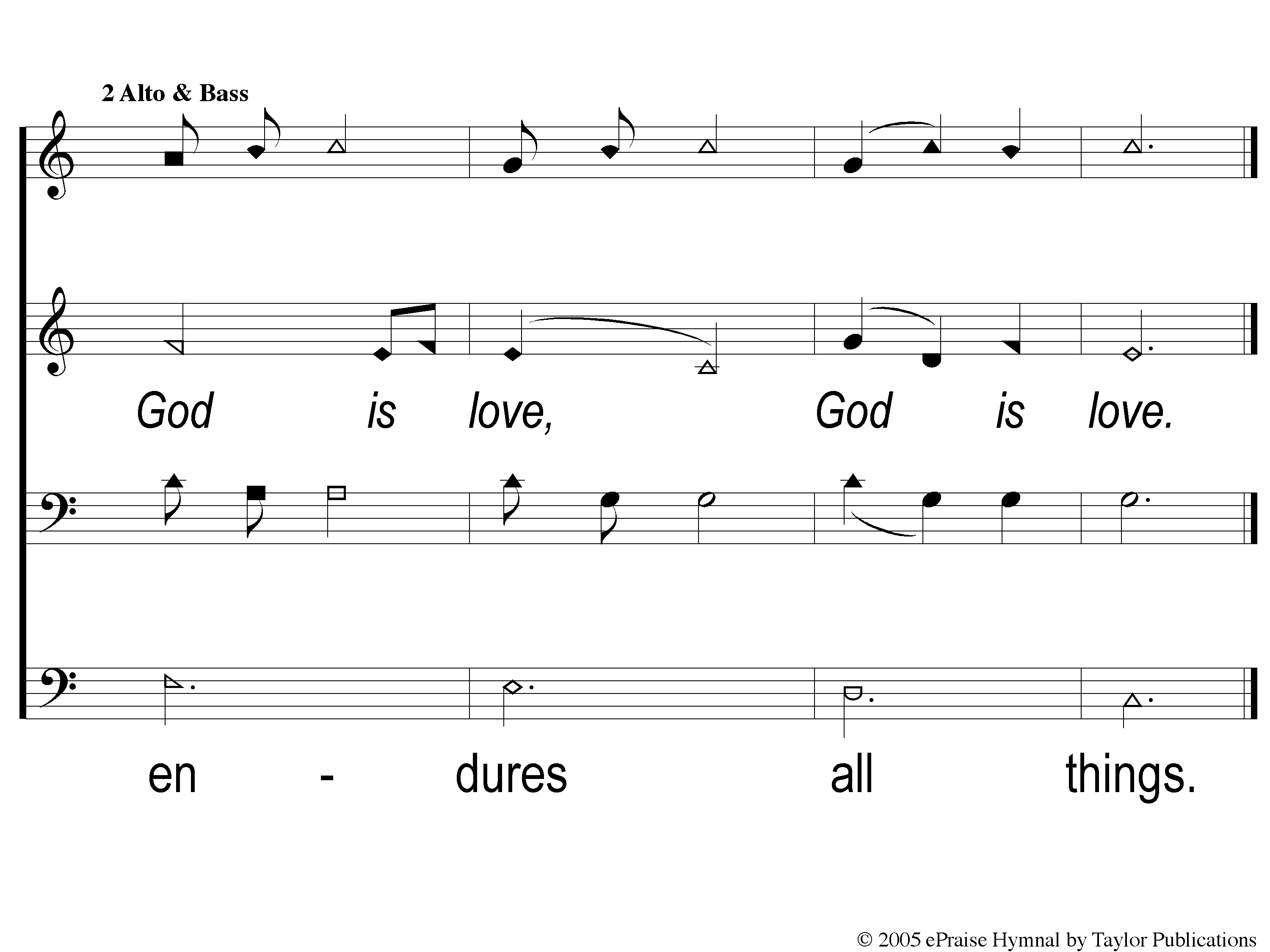 The Greatest Commands
448
2-4 The Greatest Commands-SFP
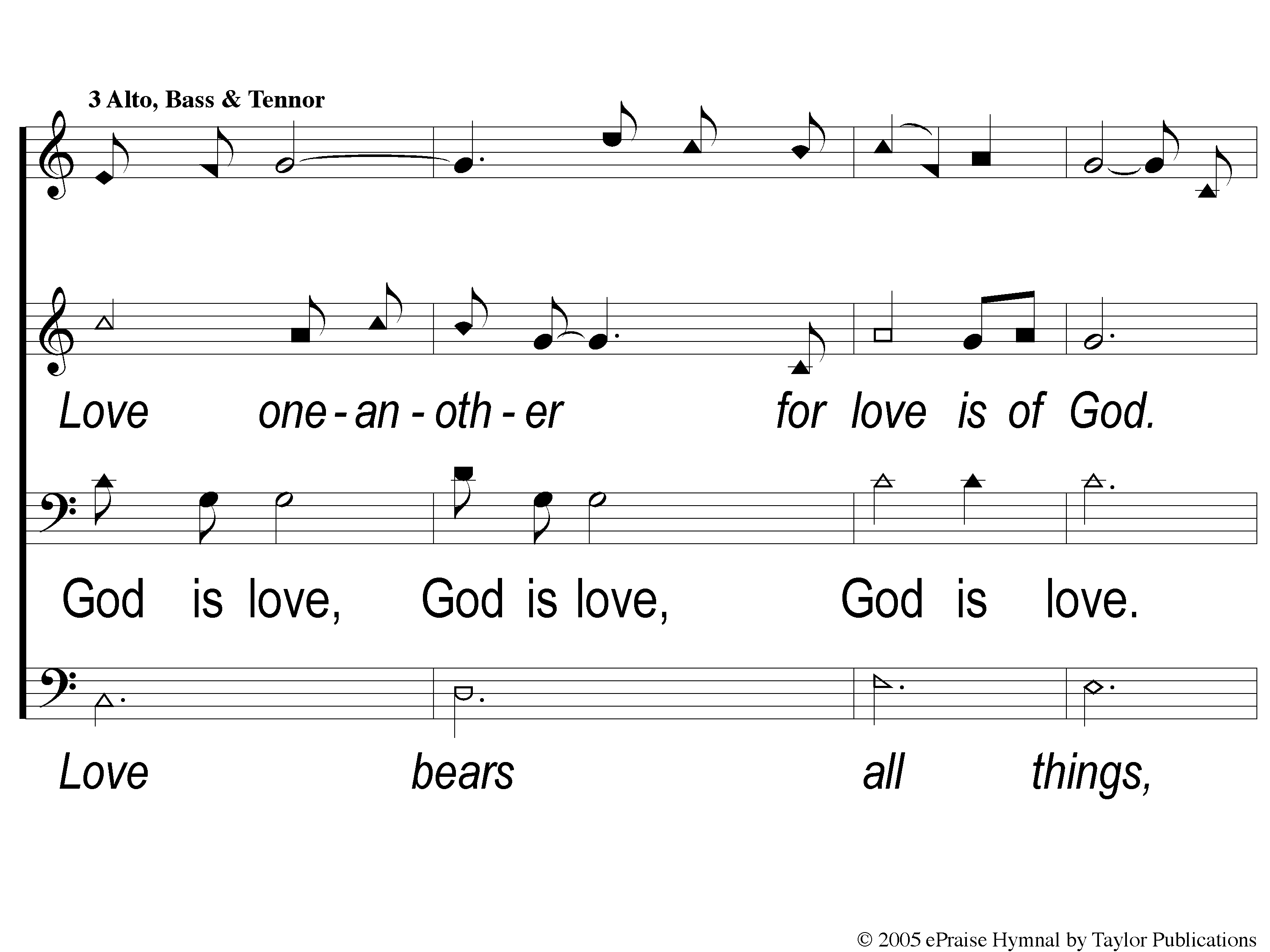 The Greatest Commands
448
3-1 The Greatest Commands-SFP
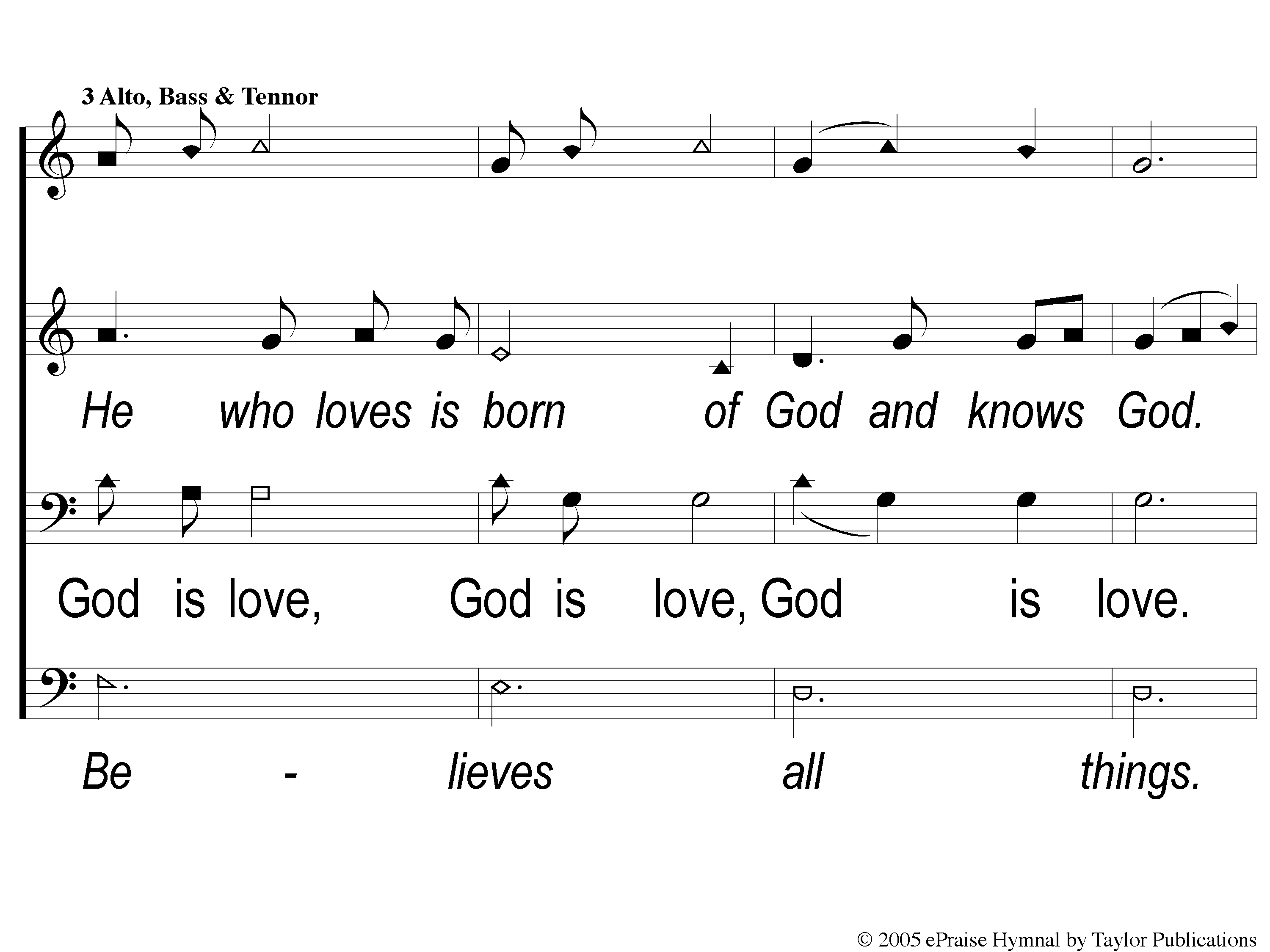 The Greatest Commands
448
3-2 The Greatest Commands-SFP
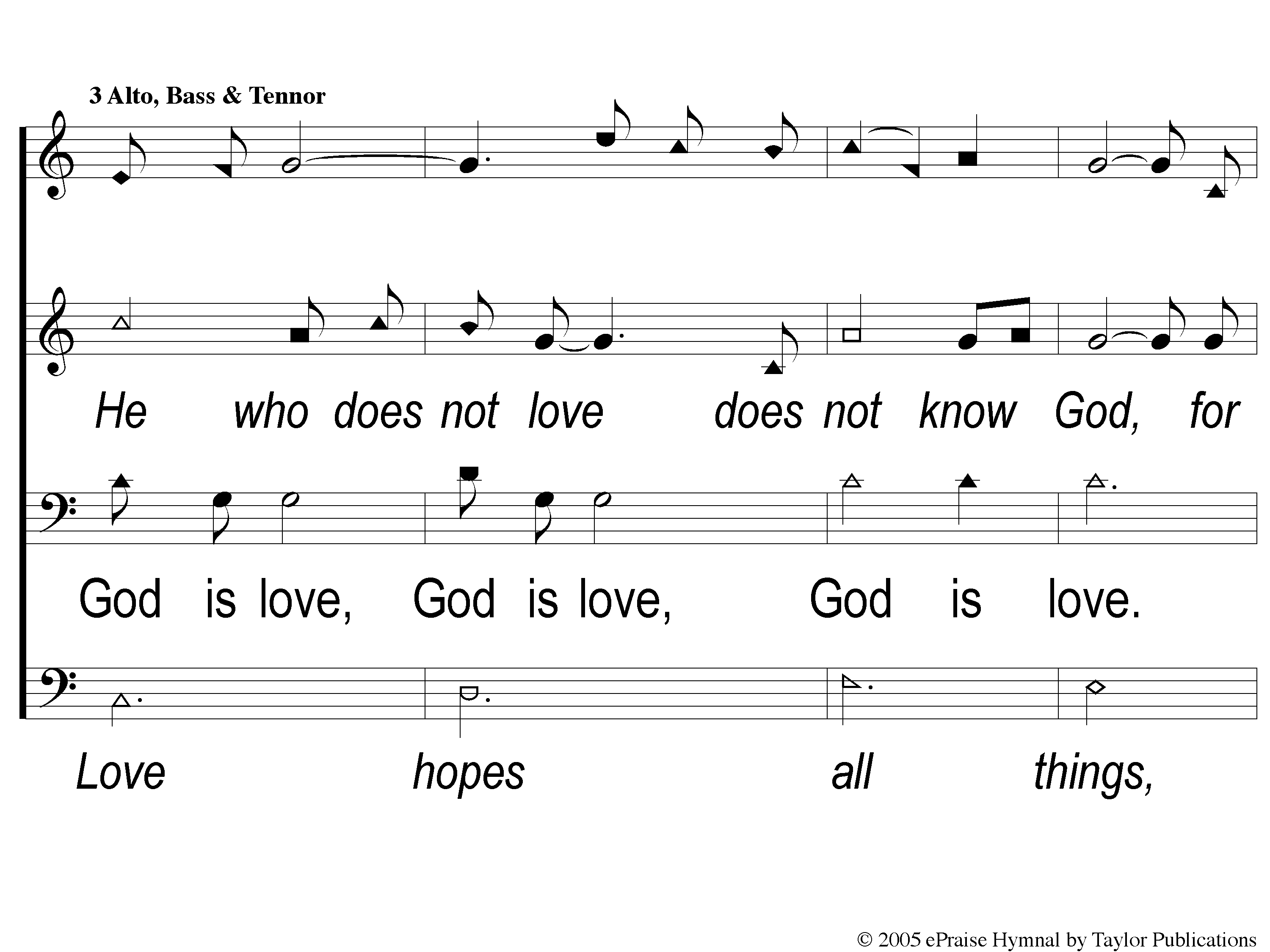 The Greatest Commands
448
3-3 The Greatest Commands-SFP
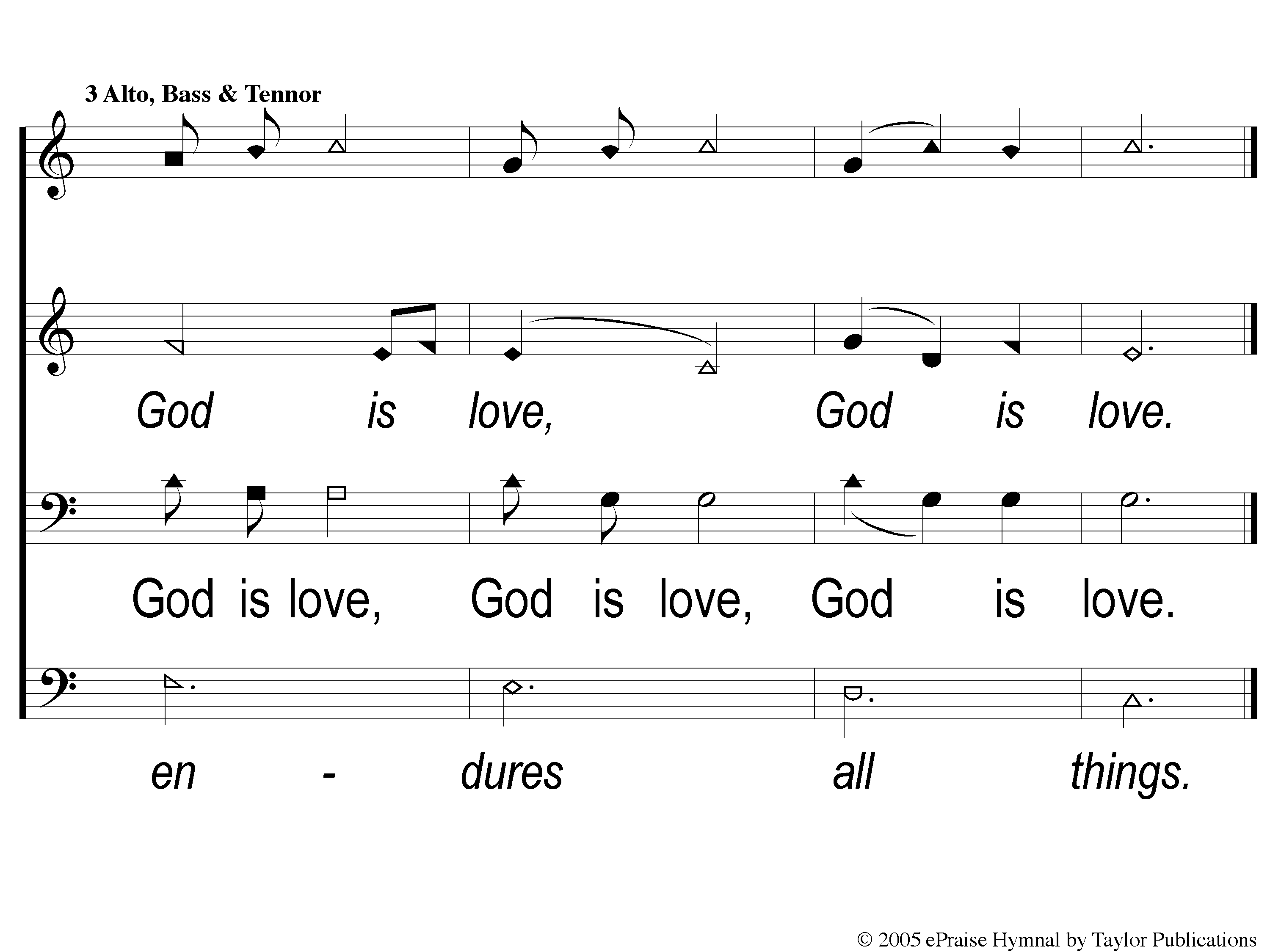 The Greatest Commands
448
3-4 The Greatest Commands-SFP
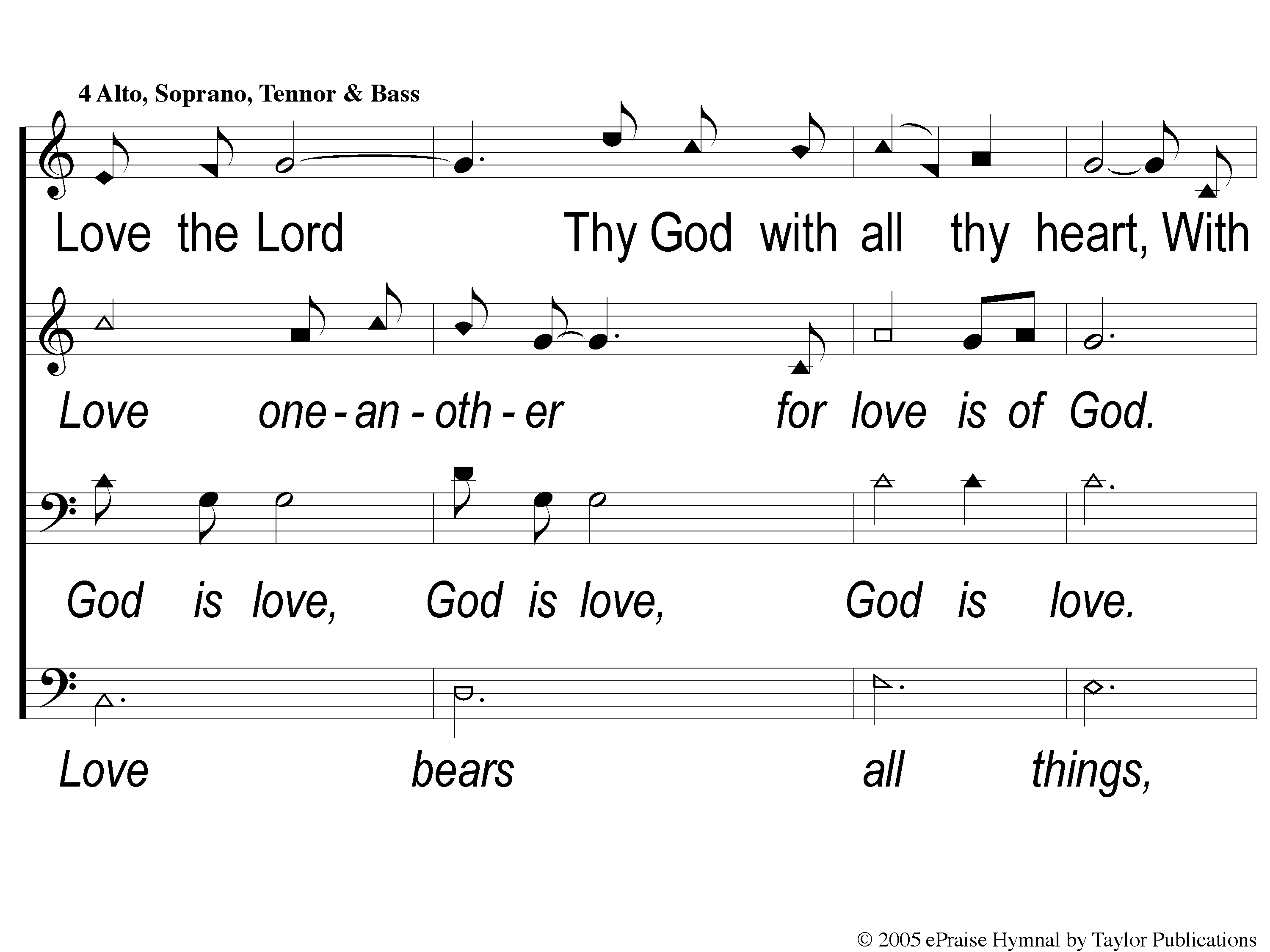 The Greatest Commands
448
4-1 The Greatest Commands-SFP
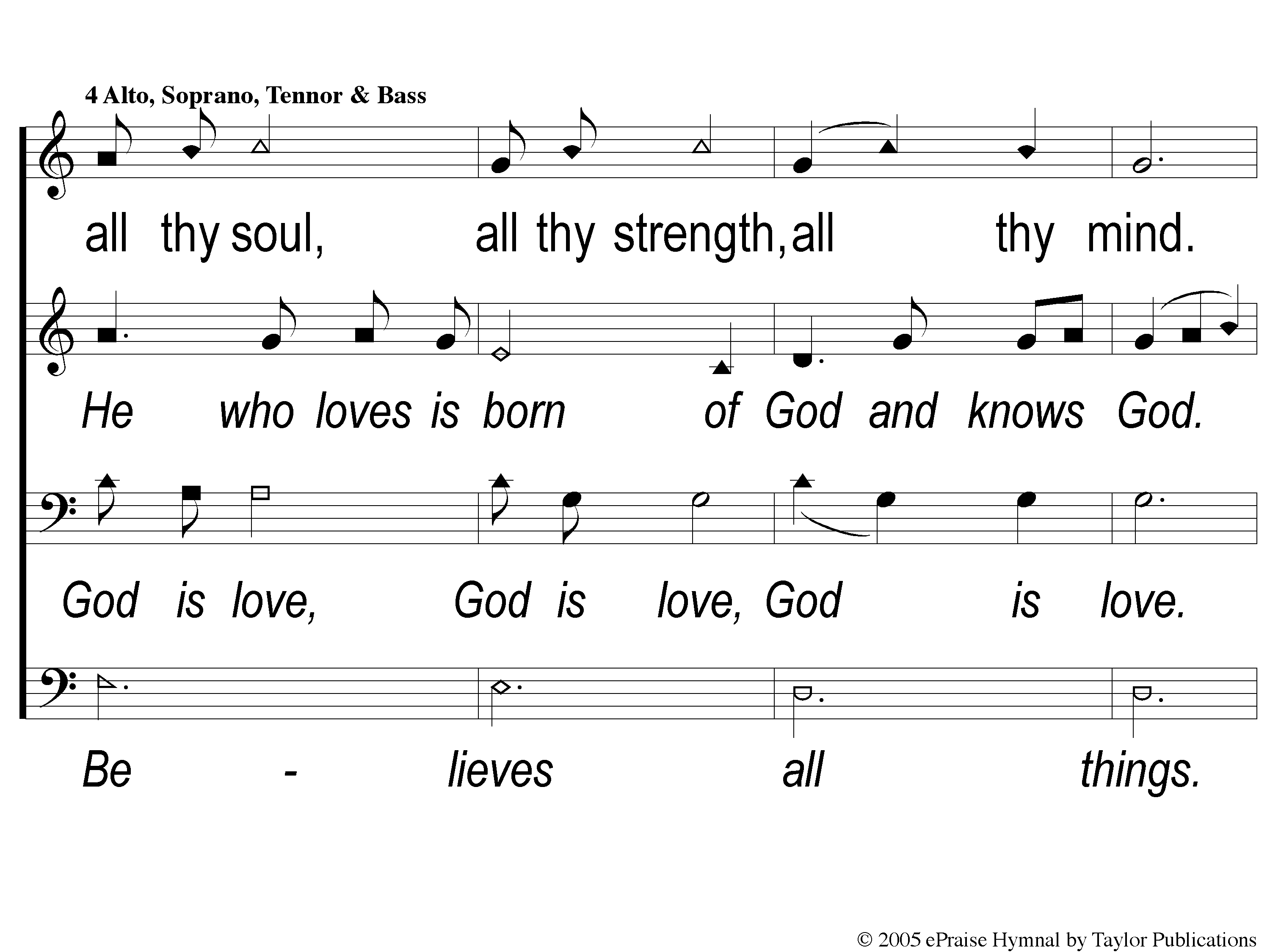 The Greatest Commands
448
4-2 The Greatest Commands-SFP
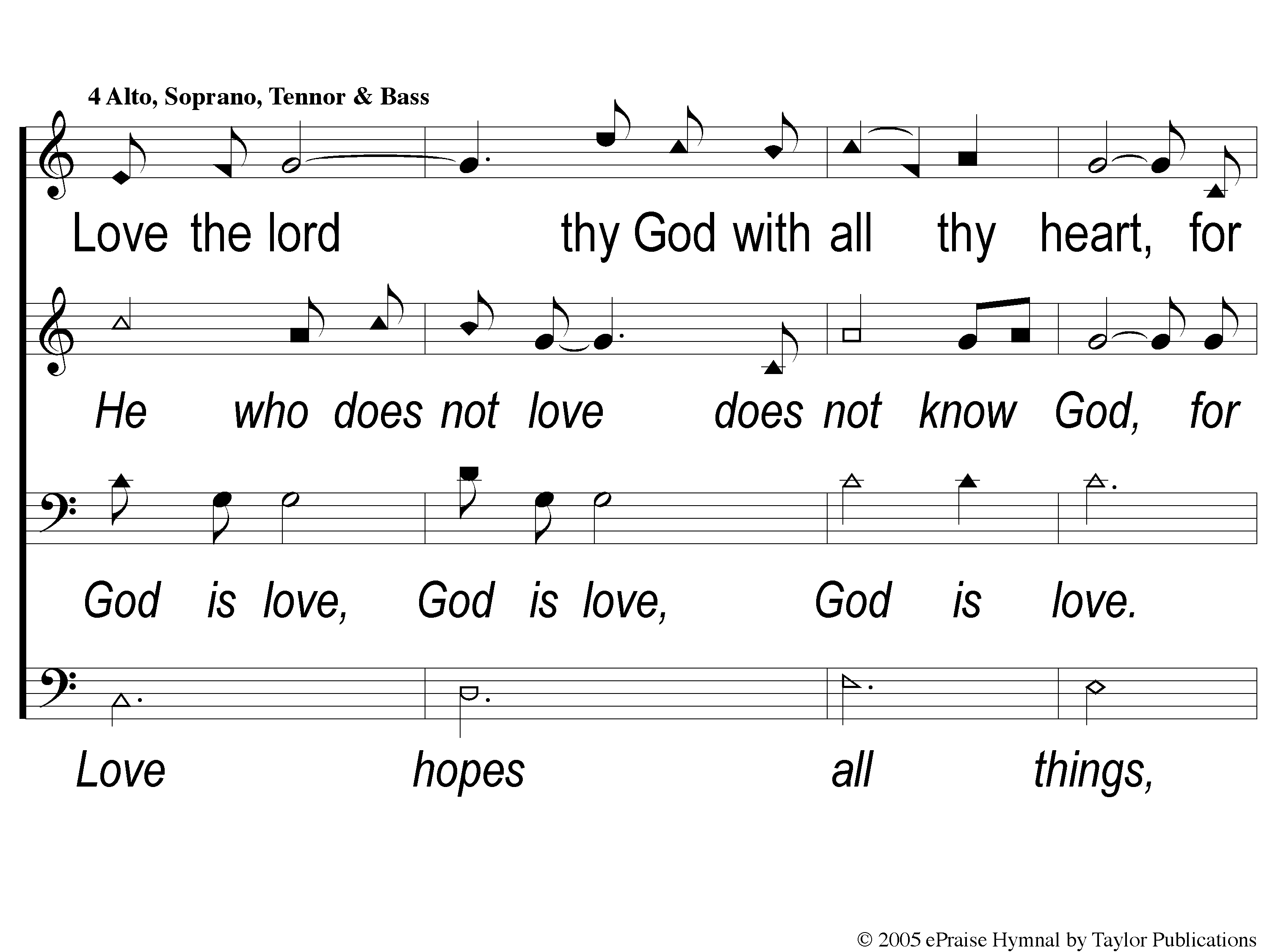 The Greatest Commands
448
4-3 The Greatest Commands-SFP
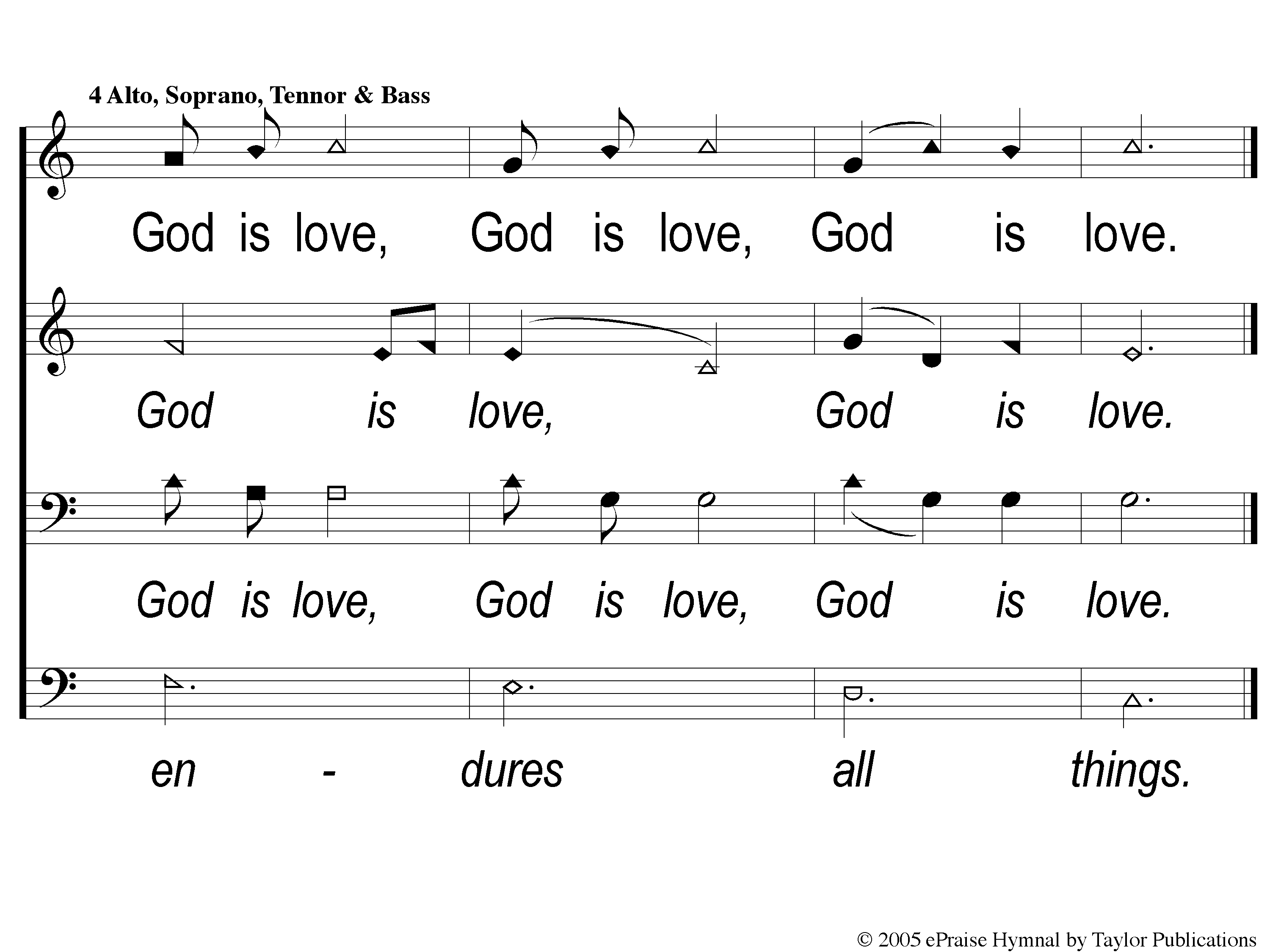 The Greatest Commands
448
4-4 The Greatest Commands-SFP
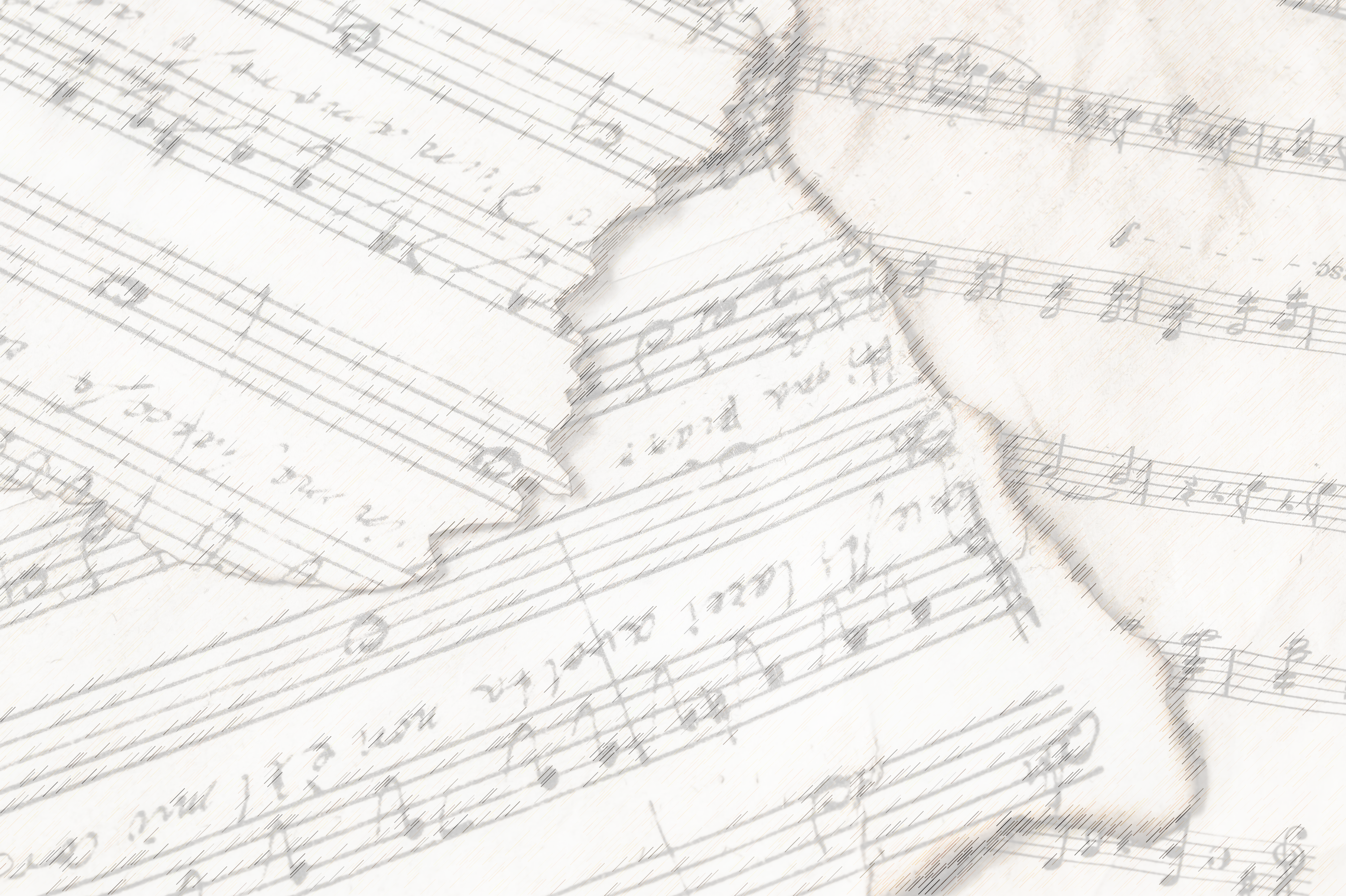 Join us for
Worship Tonight
@ 6:00pm!